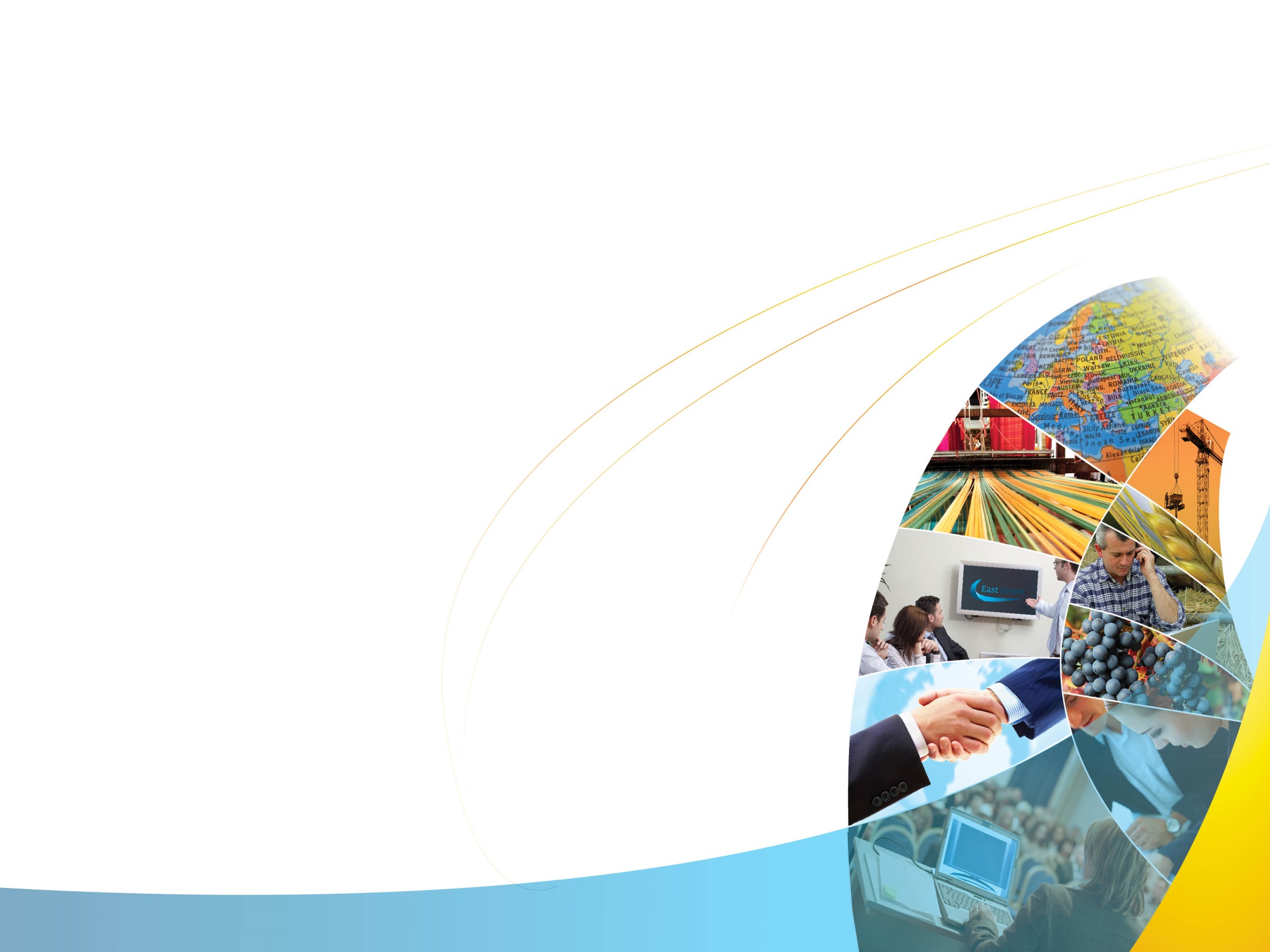 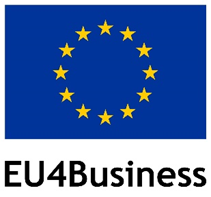 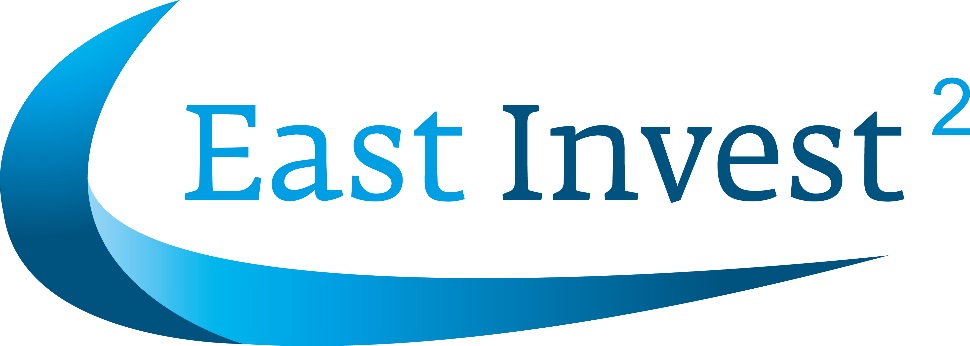 SME Academy

May 10th 2017 

Chisinau, Republic of Moldova
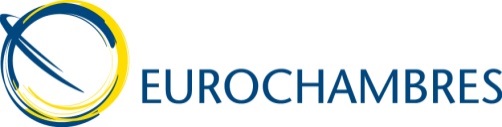 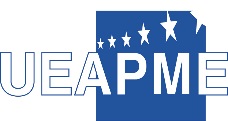 www.east-invest2.eu
Project secretariat: EUROCHAMBRES in cooperation with UEAPME
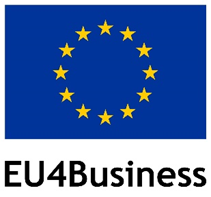 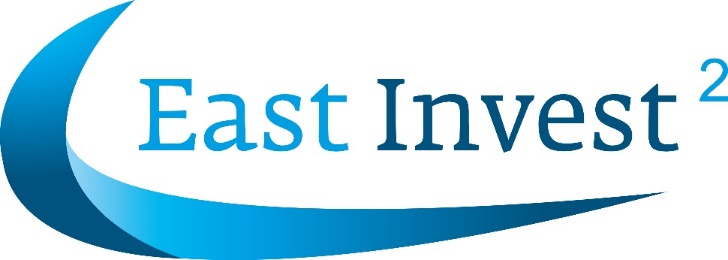 EU regulations and technical standards for agricultural products and foodstuffsPart 1: Getting familiar with EU food laws by making use of a checklist(Overview of main EU food laws)Part 2: Useful information sources (websites, databases)Chisinau, May 10th 2017
Luc Van Looveren, Senior Advisor EU relations
Luc.vanlooveren@voka.be
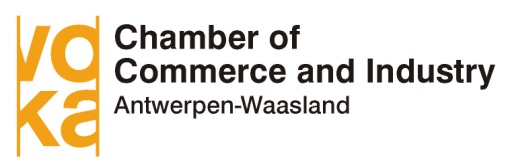 www.east-invest2.eu
Project secretariat: EUROCHAMBRES in cooperation with UEAPME
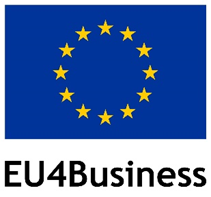 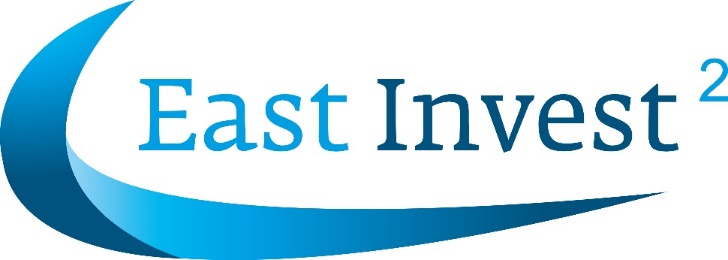 Part 1. Checklist: EU legislation for foodstuffs
Introduction:	a checklist for servicing SMEs with identification of 	and compliance with EU food laws

Presentation of the checklist

I.	Common organisation of agricultural markets in the EU	
Technical requirements for producing and selling foodstuffs in the EU
Labelling requirements for producing or selling foodstuffs in the EU
IV.	Packaging requirements

	www.east-invest2.eu
www.east-invest2.eu
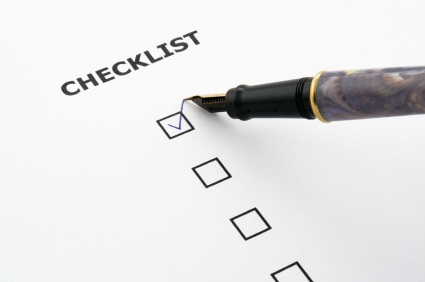 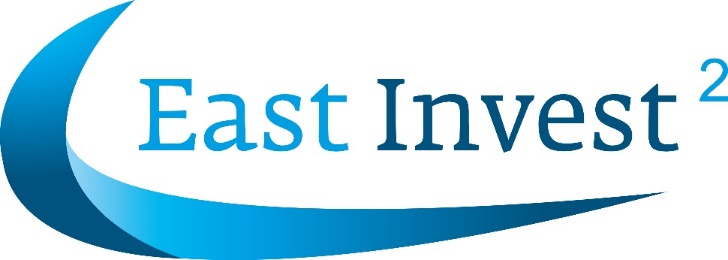 IntroductionA checklist on compliance with EU foodstuffs laws
Aim = to help companies to prepare for exporting to the EU and for implications related to DCFTAs (touching also producers selling locally) 

Antwerp-Waasland CCI in Belgium worked out a detailed ‘acquis communautaire’ checklist for agricultural products and foodstuffs.

The checklist is a useful diagnostic tool to help structure an interview with an SME and to find out:
	- which main “acquis” (= EU product) rules are relevant for the company concerned;
	- which “acquis” rules are already known to / implemented by the company

This can be followed by the delivery of a feedback report with targeted info on relevant laws and info on a possible support via the DCFTA SME Facility.
www.east-invest2.eu
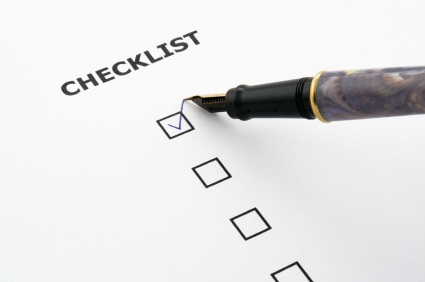 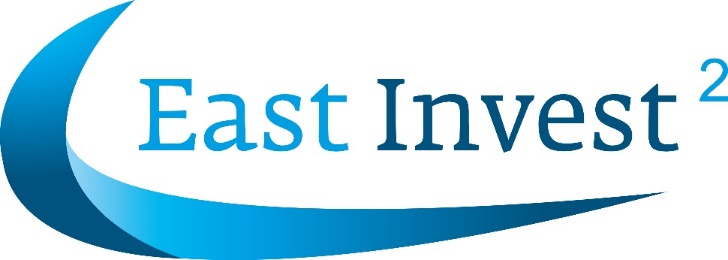 IntroductionA checklist on compliance with EU foodstuffs laws
Each question refers to one or more EU-Directives or Regulations. The checklist already offers the ref. nrs. of the EU laws (= allows efficient identification of legal info such as summaries or full texts of EU laws).
	
The checklist covers the most important “acquis” measures in the sector of agro-food products. A completed “acquis” checklist can be used as a starting document for editing a structured “acquis” (audit) report on relevant EU product laws.

Example: see next slide
www.east-invest2.eu
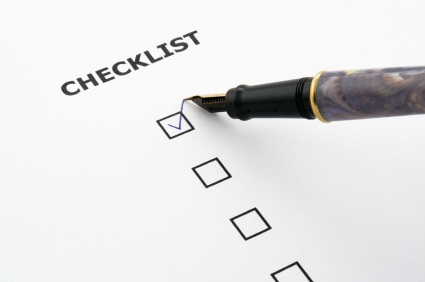 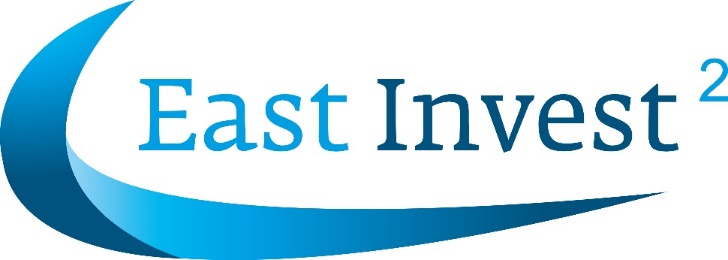 IntroductionA checklist on compliance with EU foodstuffs laws
Example:

Is your company producing or distributing quick-frozen foodstuffs?
(Dir. 89/108)  						Yes   O   No   O

If yes, is the company aware of the EU rules in this field?		

O	No.
O	Yes, my company knows the European legal rules in this field and disposes of the relevant legal texts.

	My company is:	O   already implementing these rules						
				O   did not yet start implementing these rules
www.east-invest2.eu
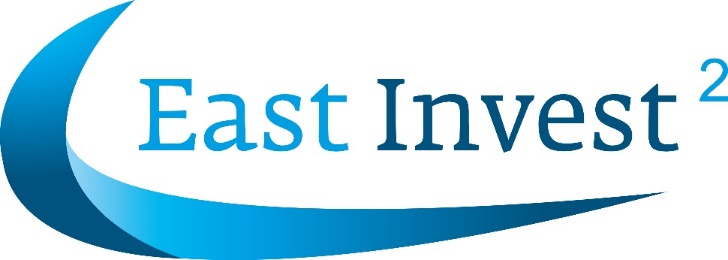 Checklist EU legislation for foodstuffs I. Common organisation of agricultural markets in the EU
I.1. Common market organisation for 21 sectors

I.1.1.  Production / distibution of agricultural 
          products (Reg. 1308/2013) 

Products covered:
cereals, rice, sugar, dried fodder, seeds, hops, olive oil and table olives, flax and hemp, fruit and vegetables, processed fruit and vegetables, bananas, wine, live plants and products of floriculture, raw tobacco, beef and veal, milk and milk products, pigmeat, sheepmeat and goatmeat, eggs, poultrymeat and other products.
Specific measures for:
ethyl alcohol of agricultural origin; apiculture products (natural honey, royal yelly and propolis, pollen beeswax); silkworms.
 
Import licenses, import tariffs, import tariff quotas, standards for marketing (for certain products)
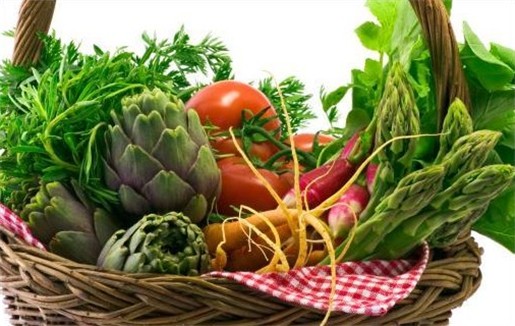 www.east-invest2.eu
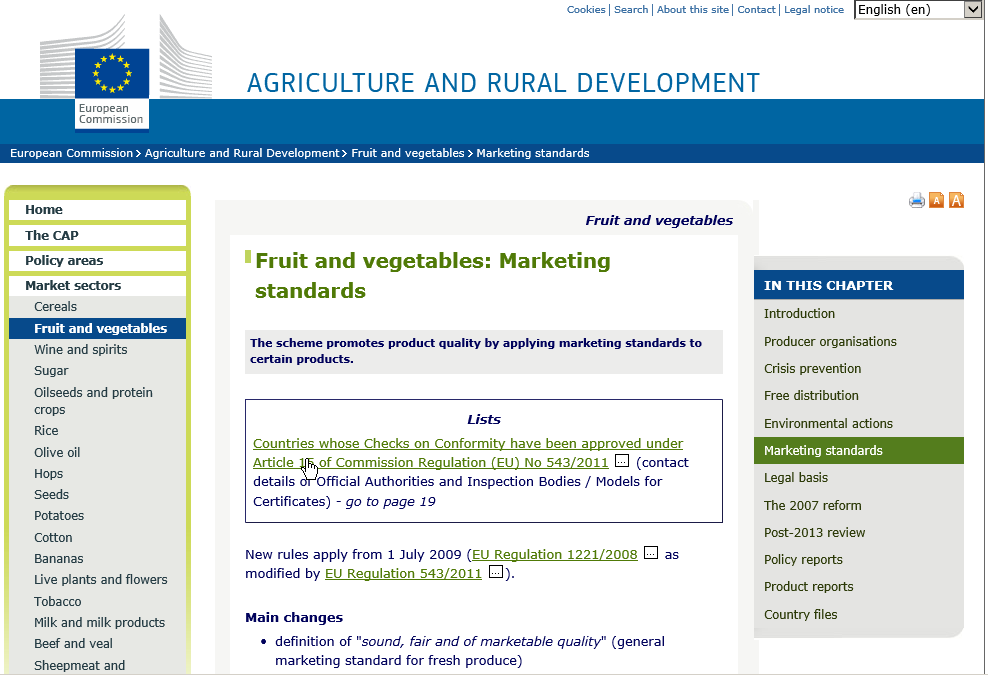 Consult info on marketing standards for agricultural products at:
http://ec.europa.eu/agriculture/fruit-and-vegetables/marketing-standards/index_en.htm
www.east-invest2.eu
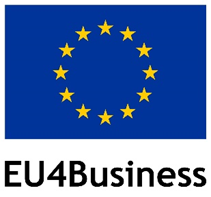 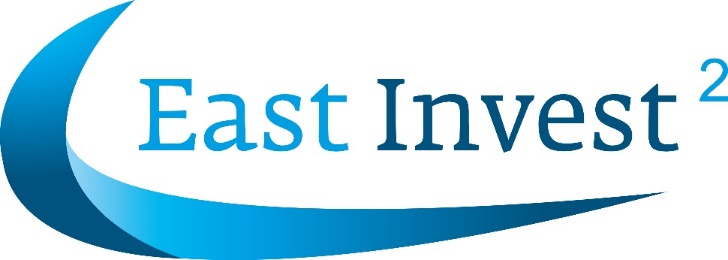 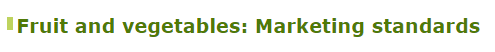 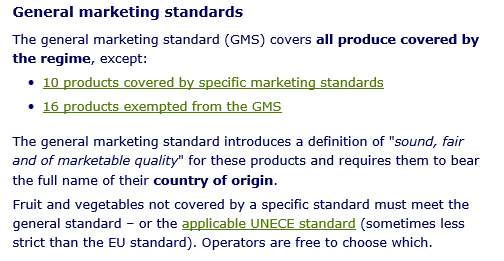 www.east-invest2.eu
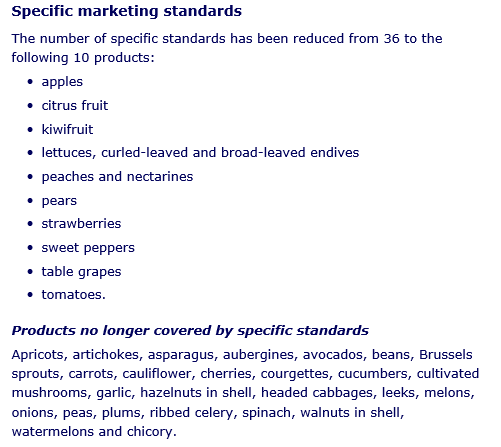 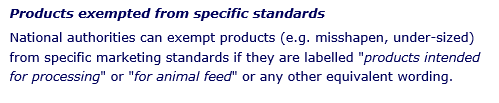 www.east-invest2.eu
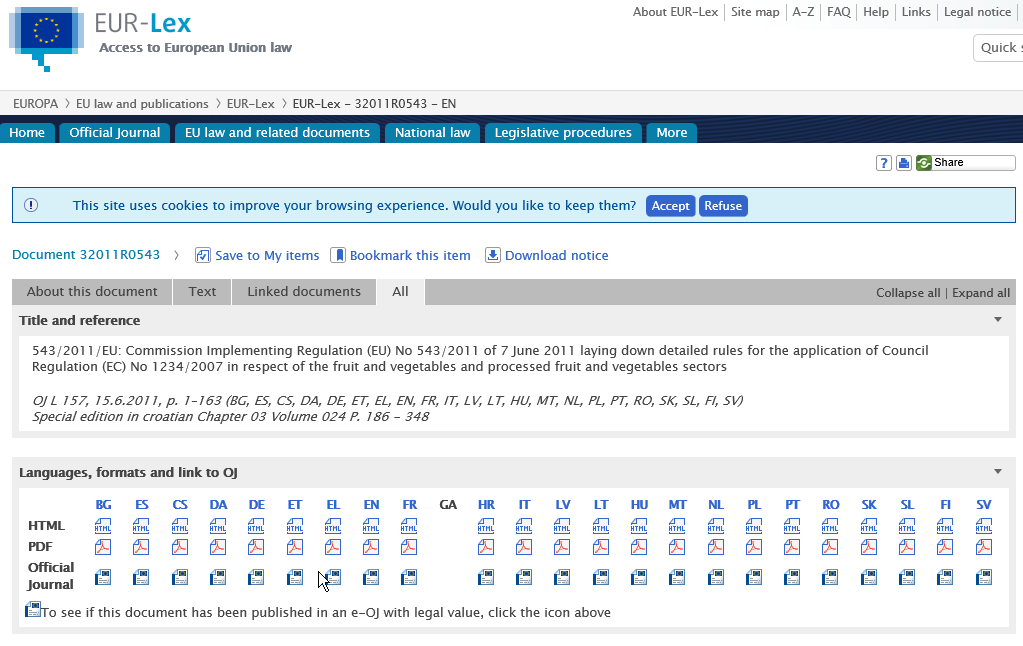 Eur-Lex allows to consult and download full texts of EU laws (see further in Part 2)
www.east-invest2.eu
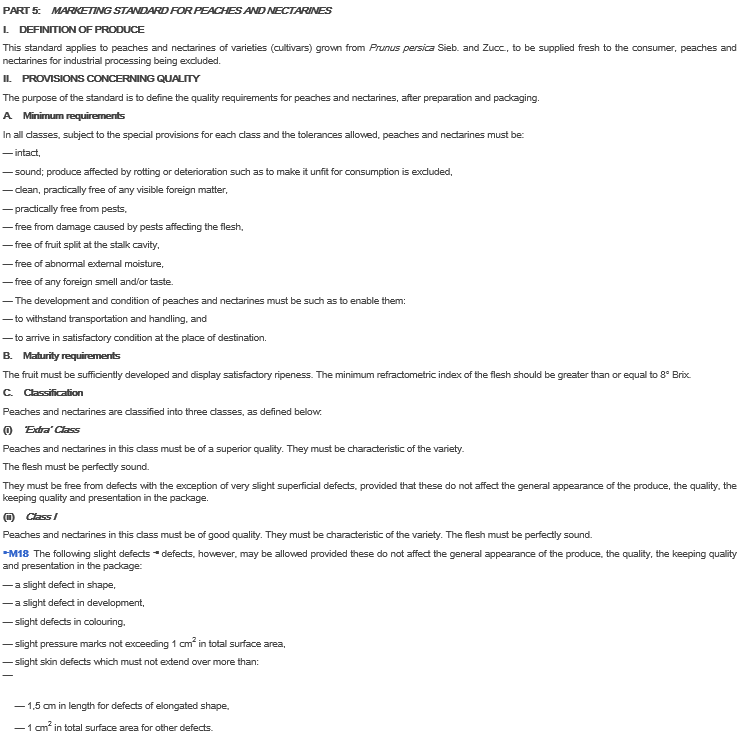 Illustration: some elements from a list with Marketing Standards 
for peaches and nectarines
www.east-invest2.eu
Marketing standards for strawberries (next slides: products not qualifying)
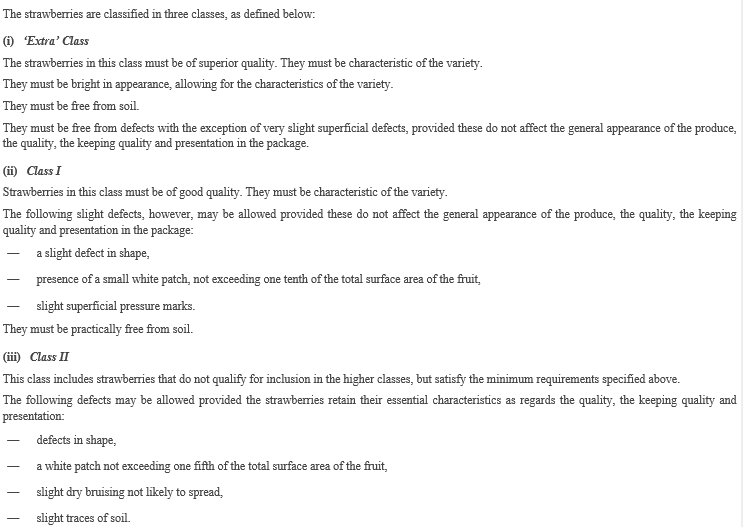 www.east-invest2.eu
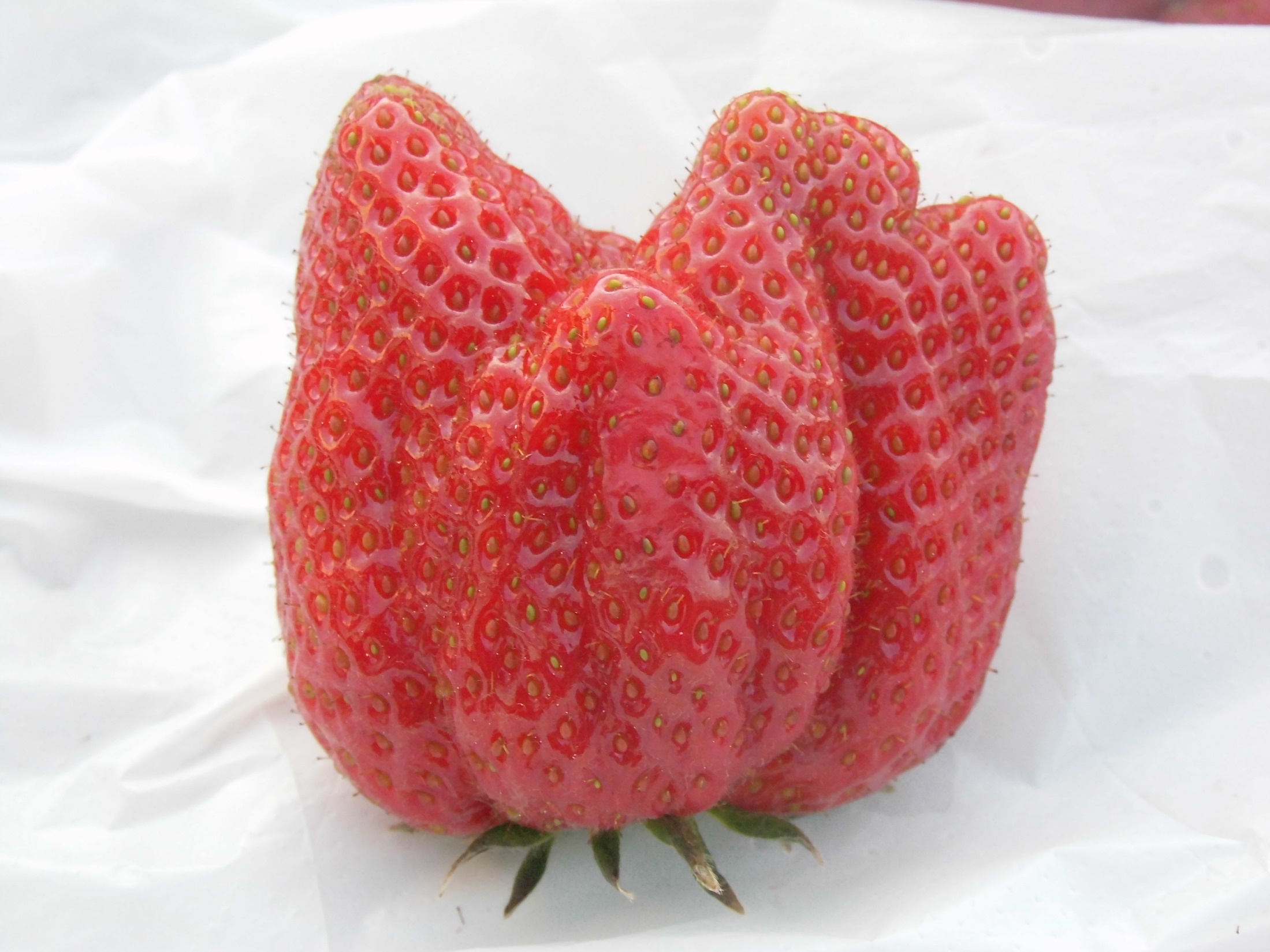 “ugly” strawberry
www.east-invest2.eu
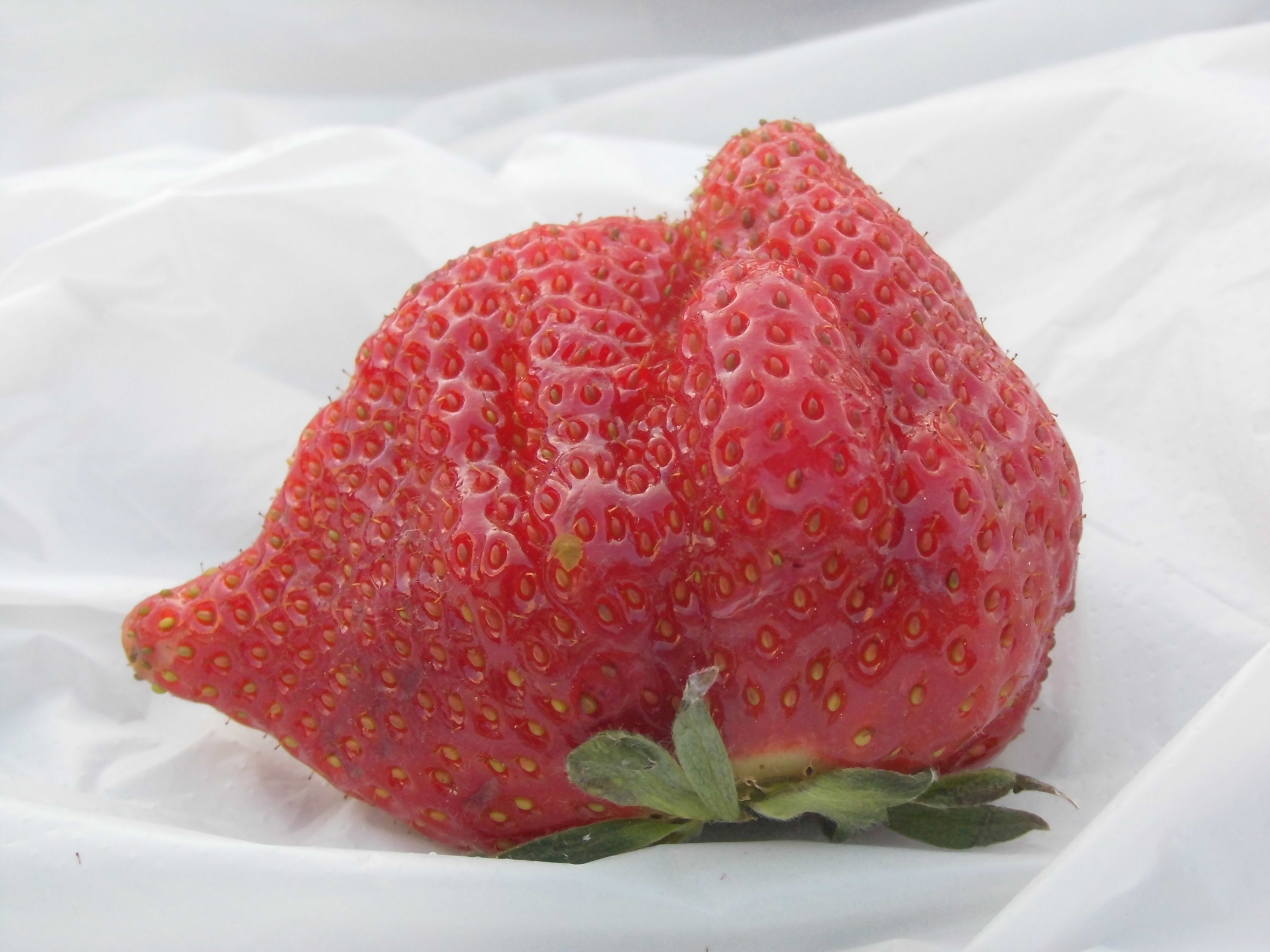 “ugly” strawberry
www.east-invest2.eu
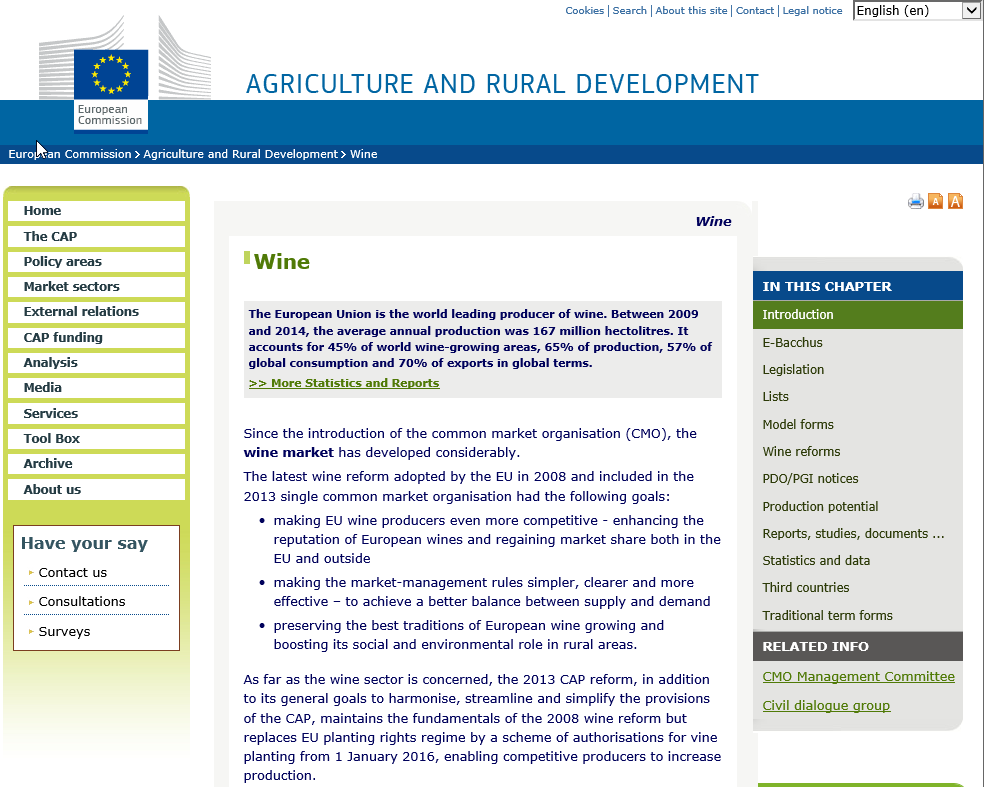 www.east-invest2.eu
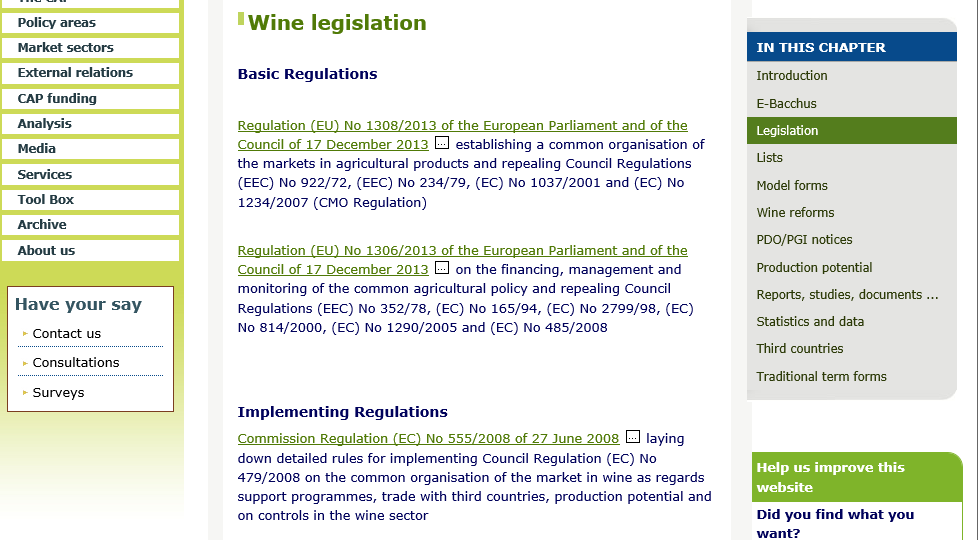 Read here more about export of wine to the EU
www.east-invest2.eu
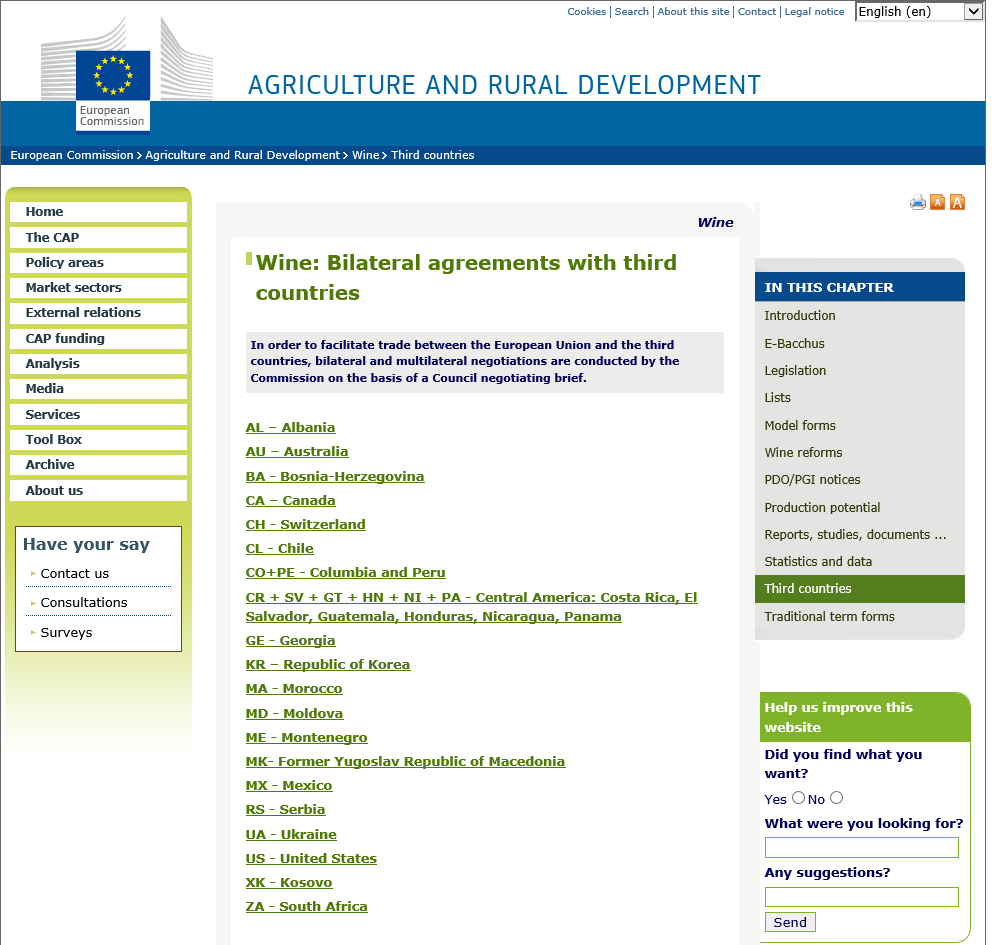 Consult here wine agreements between EU and Georgia, Moldova, Ukraine, …
www.east-invest2.eu
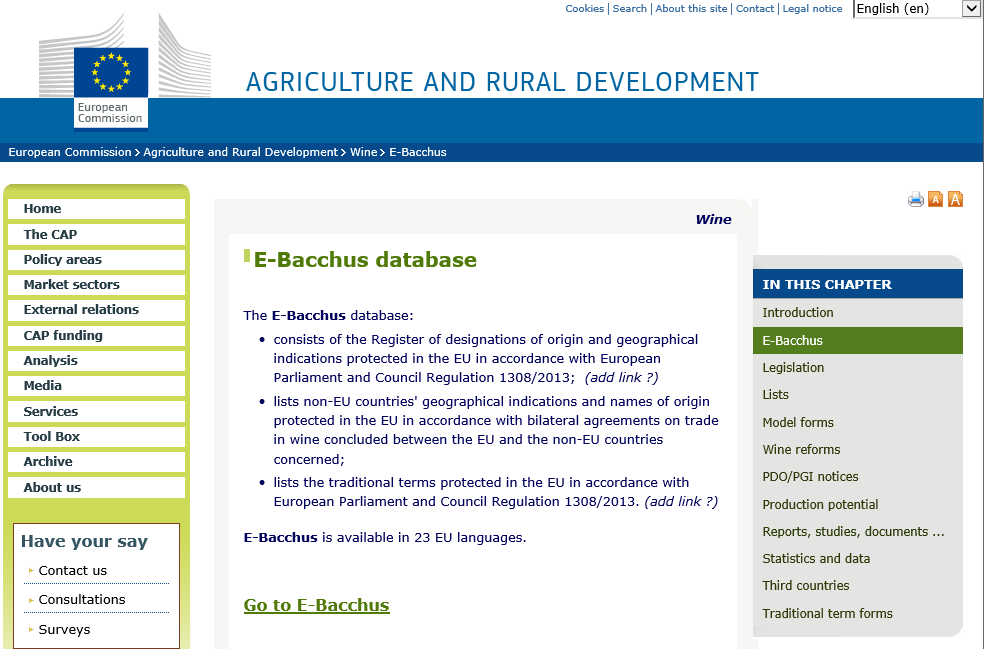 www.east-invest2.eu
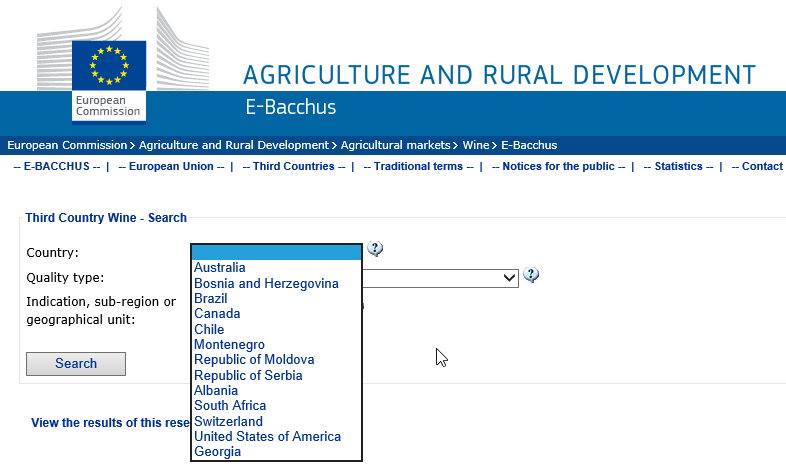 www.east-invest2.eu
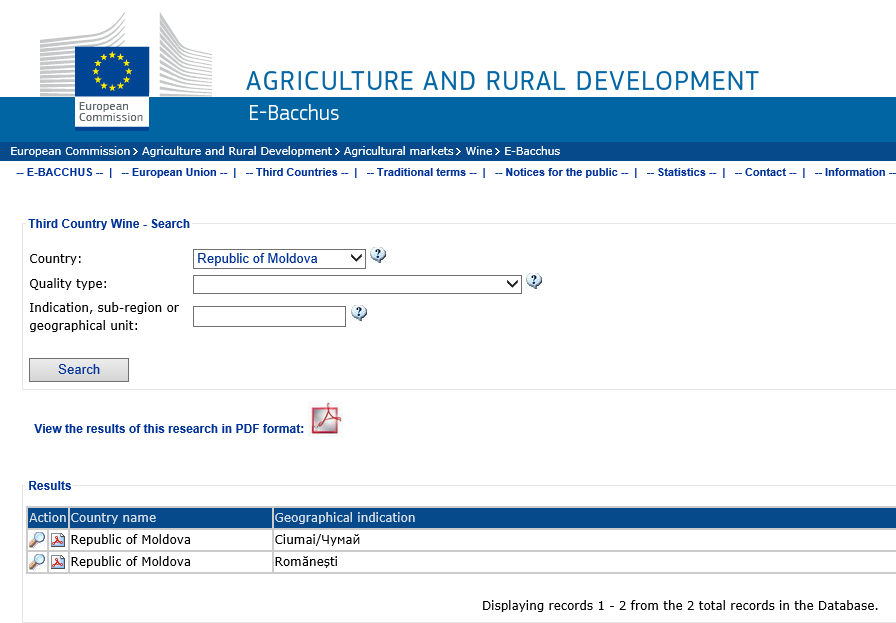 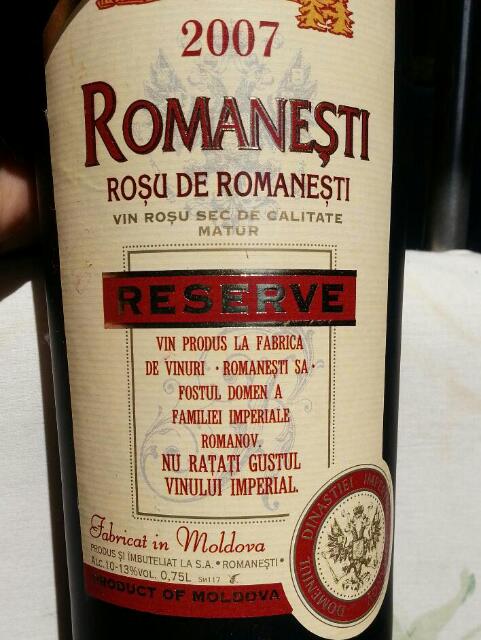 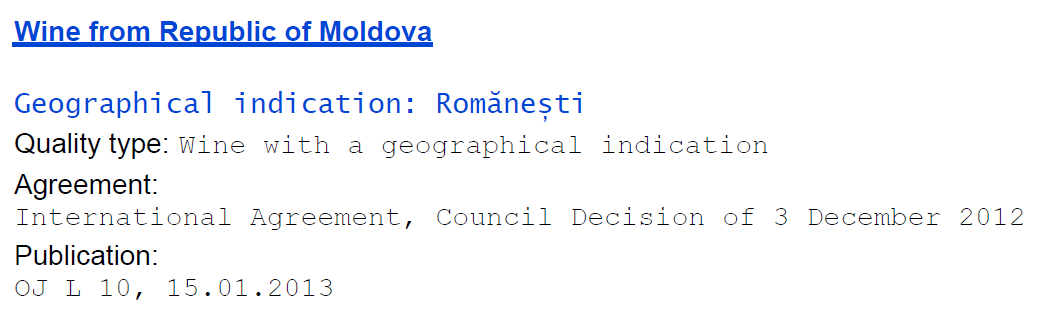 www.east-invest2.eu
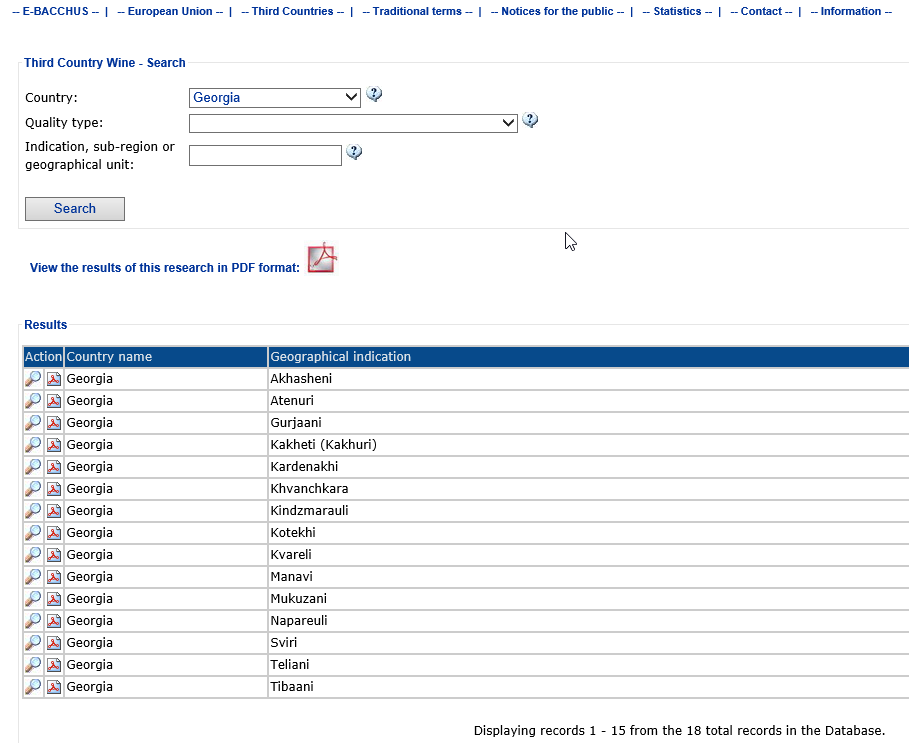 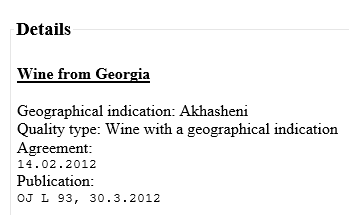 Click here and view details of protected geographical indications
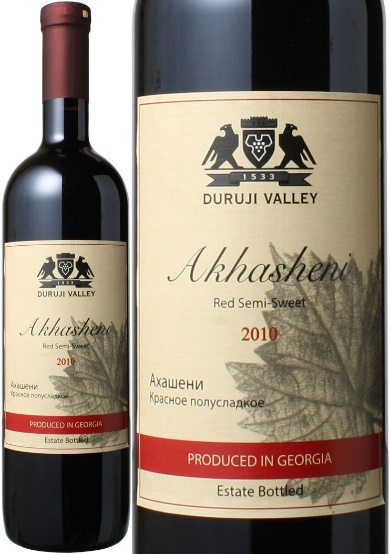 www.east-invest2.eu
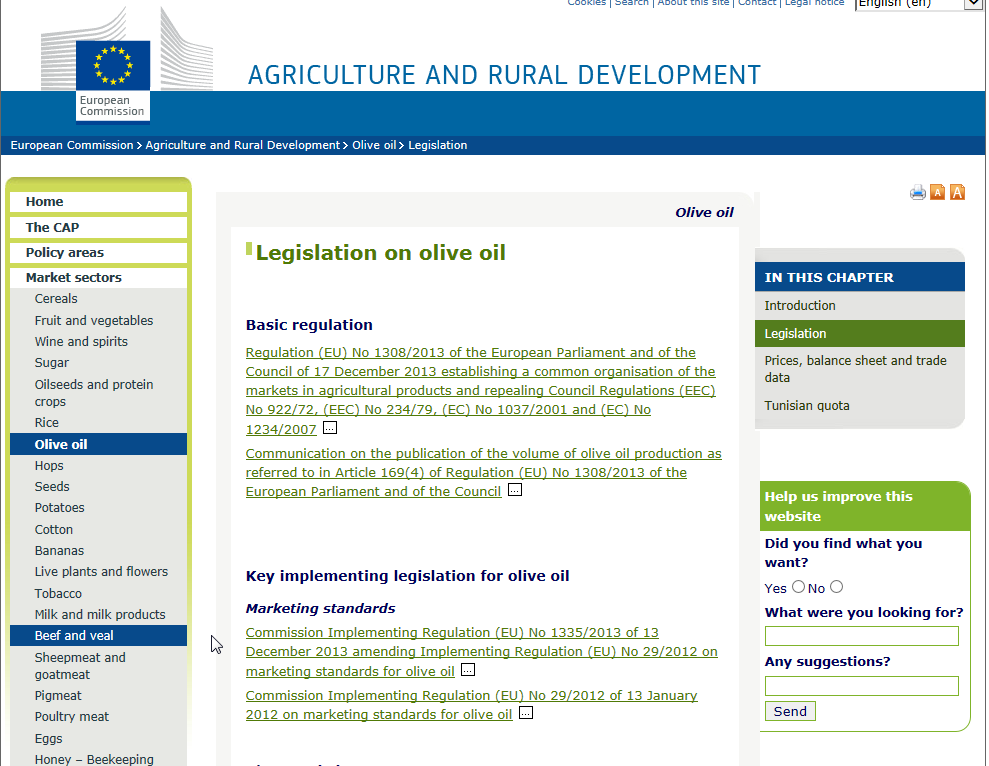 Consult here info on marketing standards for olive oil
www.east-invest2.eu
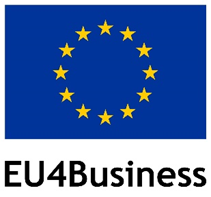 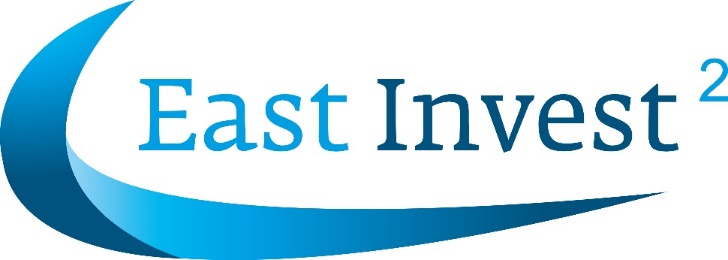 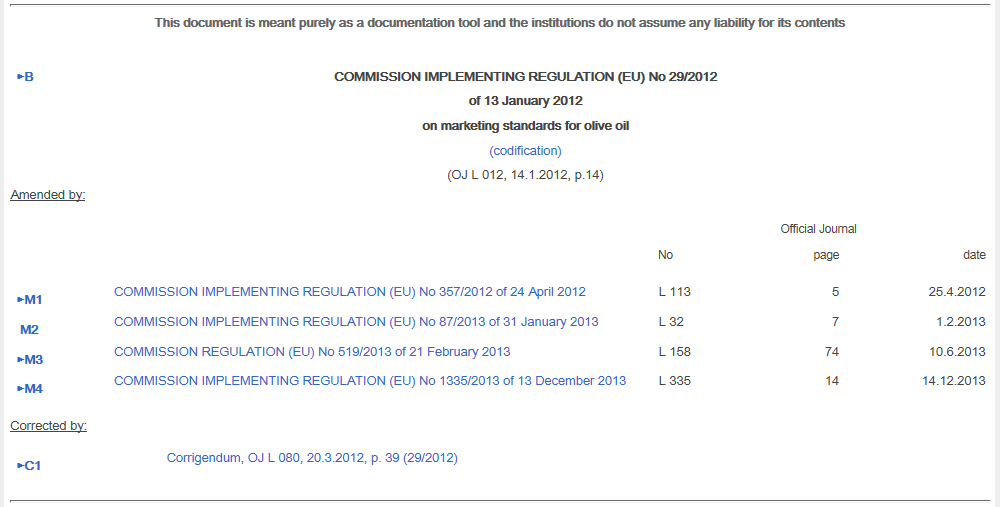 www.east-invest2.eu
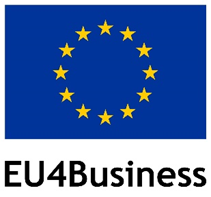 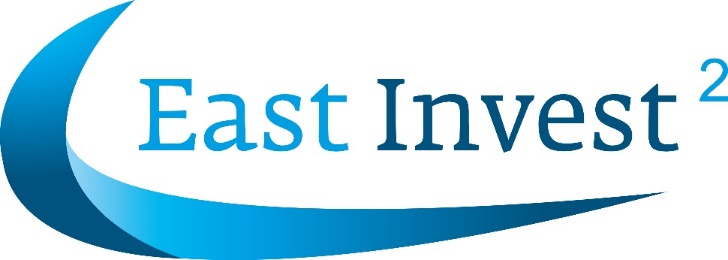 Example: labelling rules for olive oil (Reg. 29/2012) – categories of oil
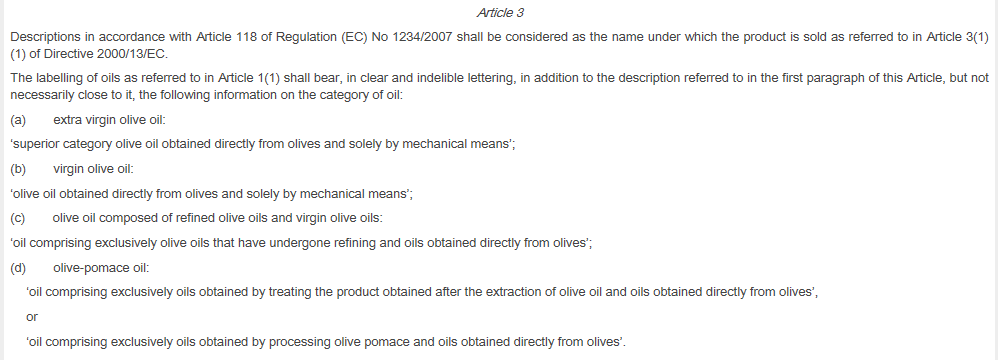 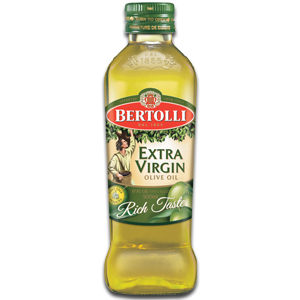 www.east-invest2.eu
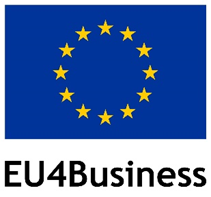 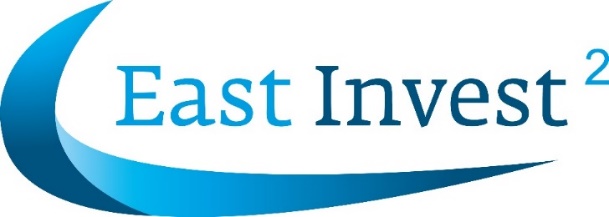 Example: labelling rules for olive oil (Reg. 29/2012) – designation of origin
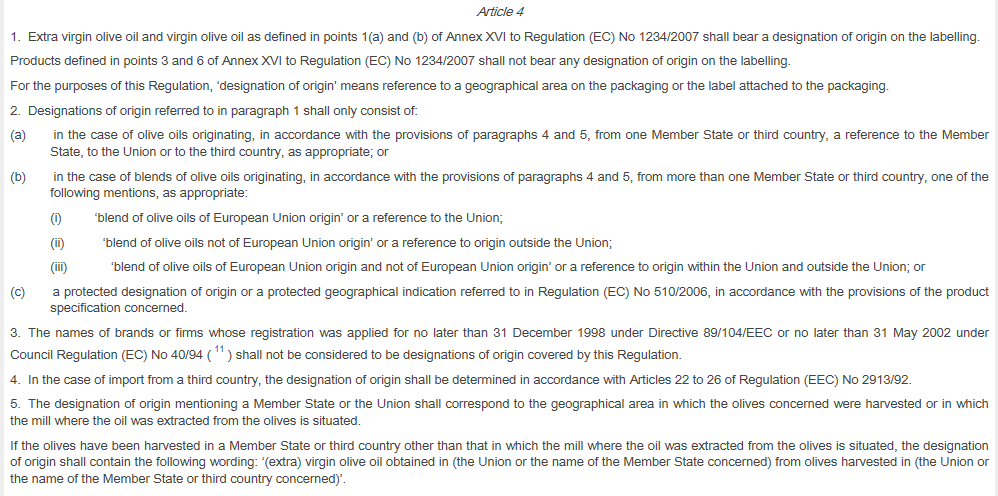 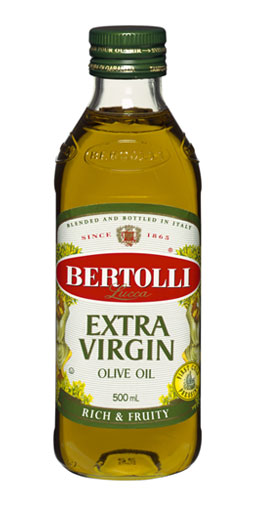 www.east-invest2.eu
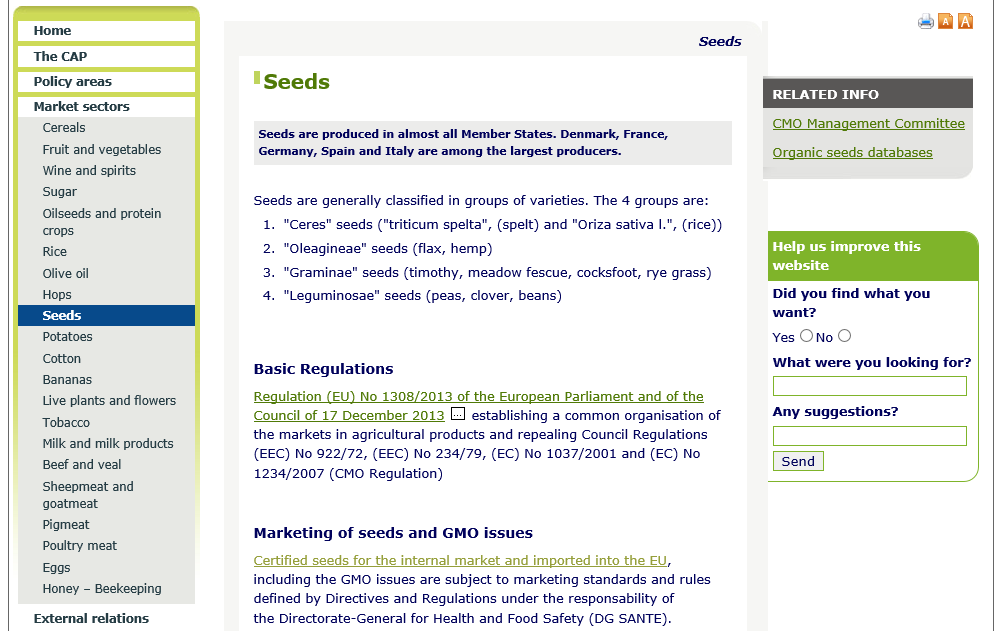 Read here more about importing seeds in the EU
www.east-invest2.eu
http://ec.europa.eu/food/plant/plant_propagation_material/index_en.htm
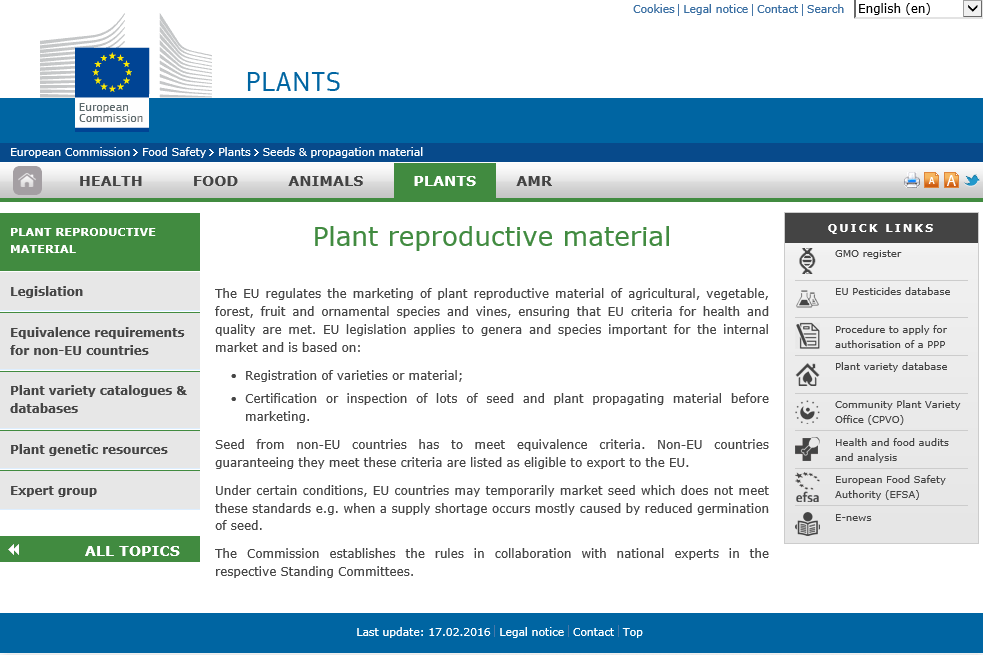 Seeds need to correspond with health and quality criteria
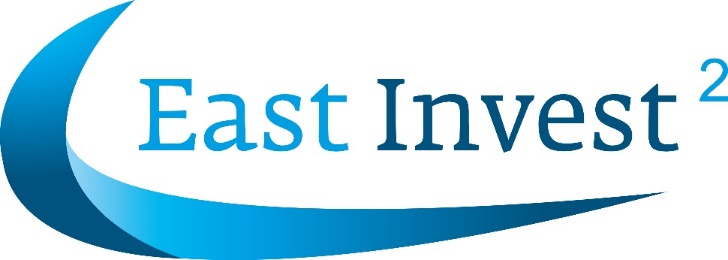 Checklist EU legislation for foodstuffs II. Technical requirements
II.1. Production methods

II.1.1. Quick-frozen foodstuffs (Dir. 89/108/EEC)

In principle: - 18° or lower     
(Deviations allowed: transport / local distribution /  retail cabinets)

Only air, nitrogen and carbon dioxide as cryogenic media (purity criteria)
 	     
Labelling indications: ‘quick-frozen’ + clear message of the type ‘do not refreeze after defrosting’+ batch identification + period during which quick-frozen products may be stored by the purchaser and the storage temperature and/or type of storage equipment required must be indicated

	+ packaged in pre-packaging which protects against microbial 
	or other forms of external contamination and drying
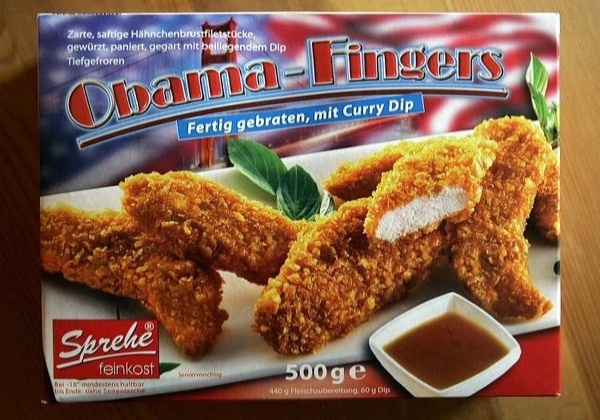 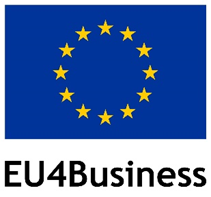 www.east-invest2.eu
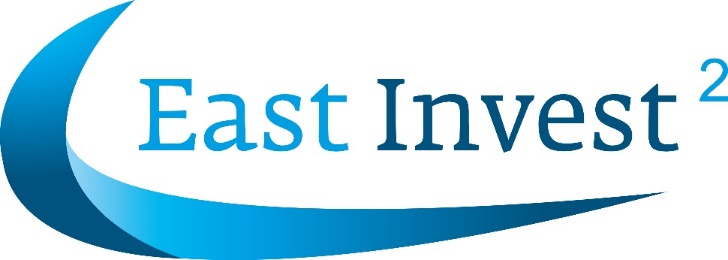 Checklist EU legislation for foodstuffs II. Technical requirements
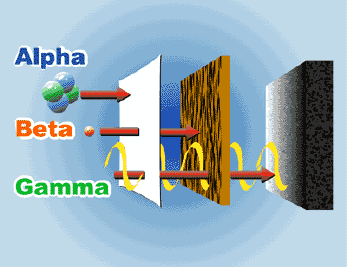 II.1. Production methods
	
II.1.2. Ionising radiation treatment (Dir. 1999/2/EC and 1999/3/EC)

Conditions for authorizing food irradiation  (technological need, benefit to the consumer, etc.) !Not replace hygiene measures
Sources of  ionising radiation (gamma rays, x rays and electrons of certain characteristics)
Dosimetry (determination of the overall average absorbed dose + procedures for measuring it) 
	Labelling indications: “irradiated” or “treated with ionising radiation”
	Import: documents with name + address of an approved irradiation facility
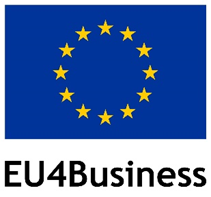 www.east-invest2.eu
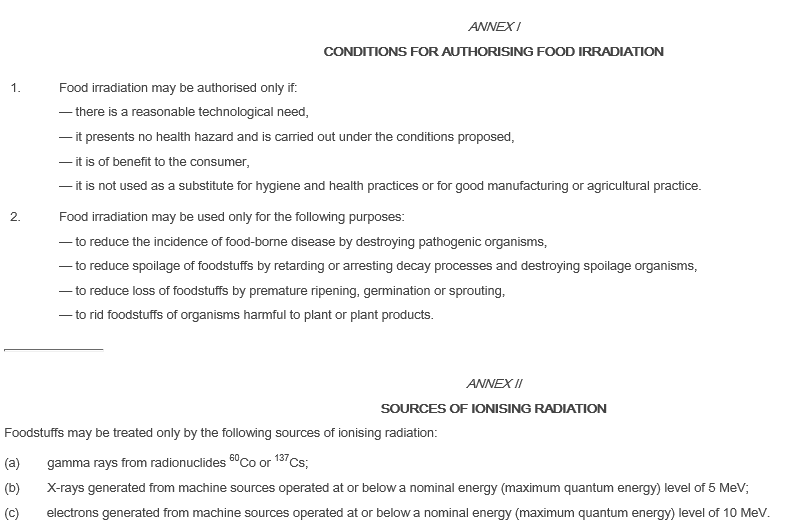 www.east-invest2.eu
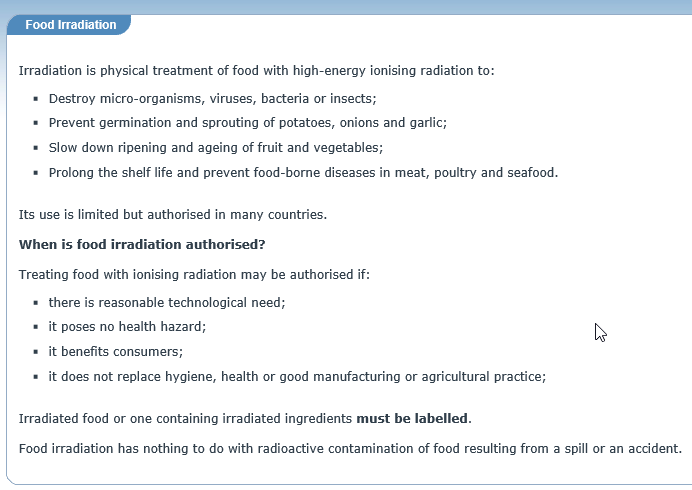 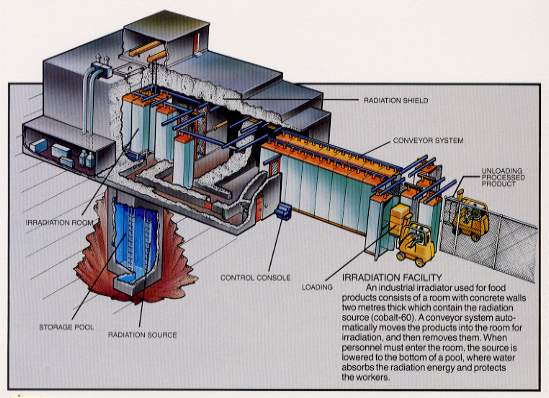 www.east-invest2.eu
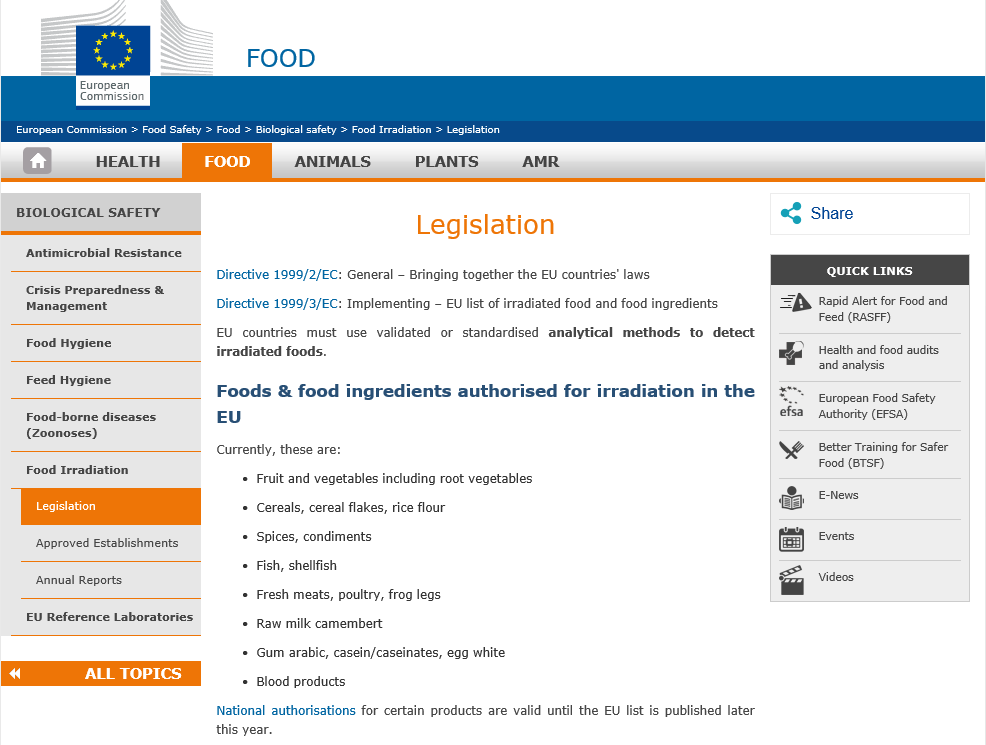 https://ec.europa.eu/food/safety/biosafety/irradiation_en
The European Commission has agreed a list of irradiated foods that can be freely traded across the European Union (EU). The list is not complete and at present it has only one food group: dried aromatic herbs, spices and vegetable seasonings. Until this list is complete, EU member states may continue to allow the irradiation of additional categories of foods.
www.east-invest2.eu
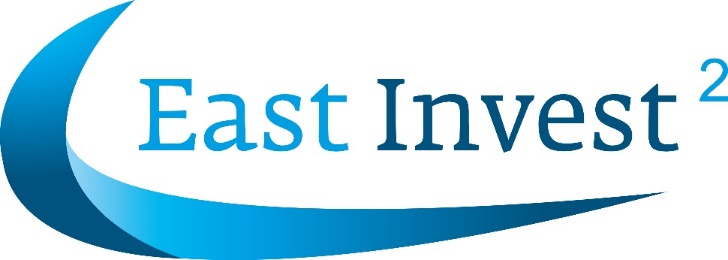 Checklist EU legislation for foodstuffs II. Technical requirements
II.1. Production methods

II.1.3. Novel foods or novel food ingredients,  Genetically Modified  
          Organisms (GMOs)
	      (Reg. 258/97, Reg. 1829/2003, Reg. 1830/2003, Dir. 2001/18/EC, Reg. 65/2004)

Novel foods can be newly developed, innovative food or food produced using new technologies and production processes as well as food traditionally eaten outside of the EU.

Authorization:	1) companies can apply to a Member State competent authority 	for authorization, presenting the scientific information and safety 	assessment report; or
		2) use simplified notification procedure (= reference to 	substantially equivalent already authorized product)

Labelling:	authorization of a novel food covers specification and labelling 	requirements (and conditions of use, designation of novel food or 
		novel food ingredient		         

! Reg. 258/97 (novel foods) will be replaced by Reg. (EU) 2283/2015 from 1/1/2018
www.east-invest2.eu
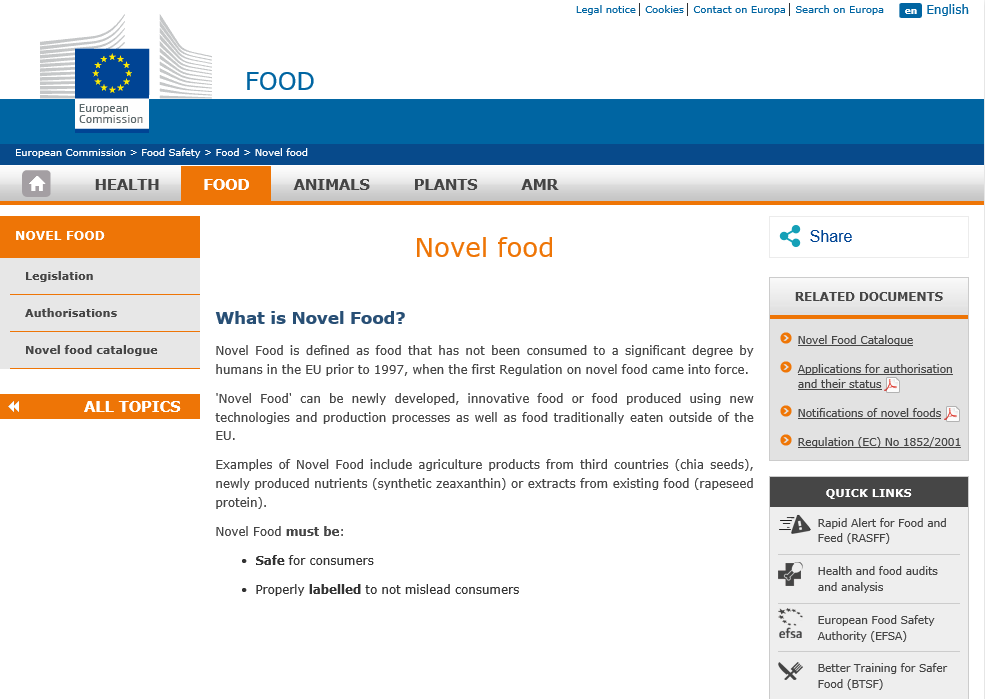 http://ec.europa.eu/food/safety/novel_food_en
www.east-invest2.eu
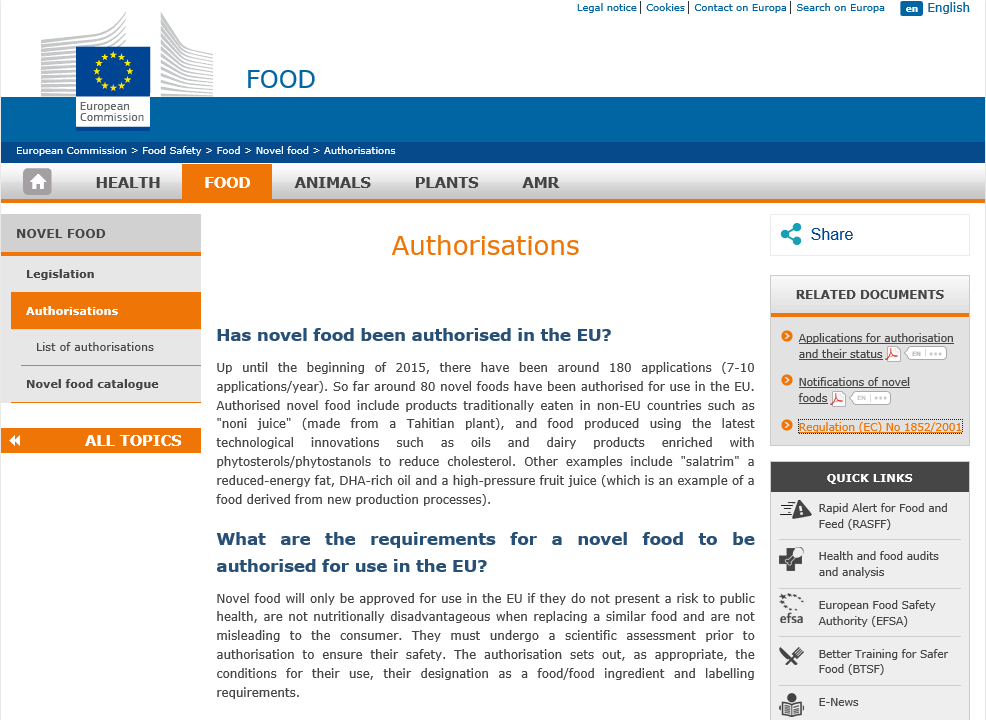 http://ec.europa.eu/food/safety/novel_food/authorisations_en
www.east-invest2.eu
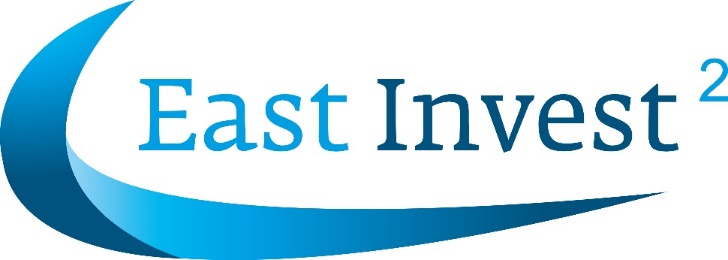 Checklist EU legislation for foodstuffs II. Technical requirements
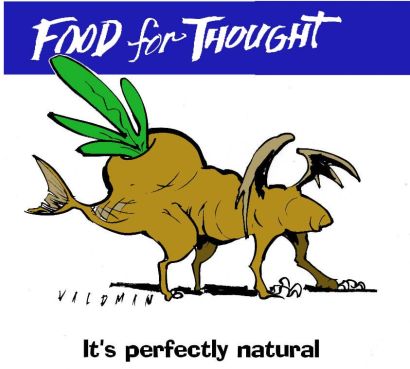 II.1. Production methods

II.1.3. Novel foods or novel food ingredients,  Genetically Modified  
          Organisms (GMOs)
	      (Reg. 258/97, Reg. 1829/2003, Reg. 1830/2003, Dir. 2001/18/EC, Reg. 65/2004)
	     
GMOs 
Authorization:	by European Food Safety Authority (EFSA)

Labelling:    = compulsory for all GMO products

	              Aims:   - inform consumers
		  - ensure that a product is traceable throughout the food chain

     “genetically modified” or “produced from genetically modified (name of organism)”  
     + industrial operators must inform receivers about unique alphanumerical identifiers (9 characters) assigned to the GMOs contained in the products
www.east-invest2.eu
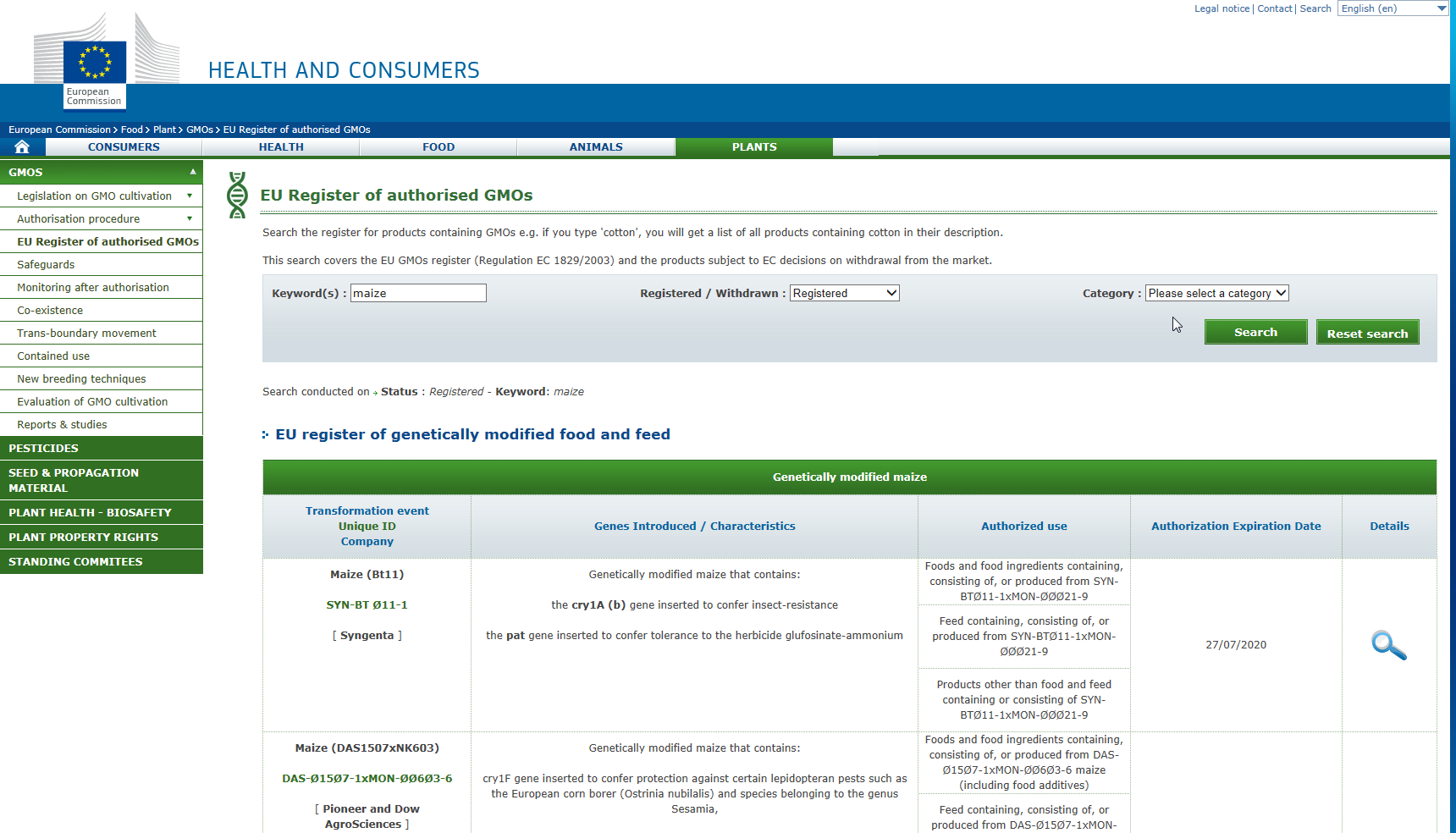 Consult info on authorised GMOs at: http://ec.europa.eu/food/dyna/gm_register/index_en.cfm
www.east-invest2.eu
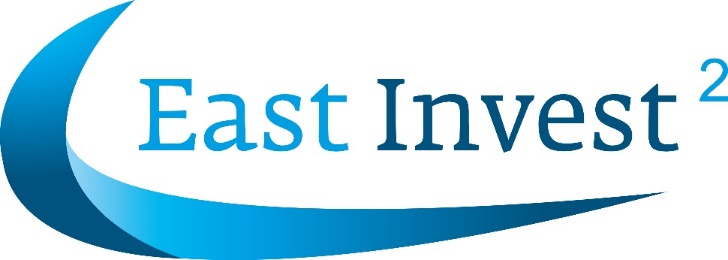 Checklist EU legislation for foodstuffs II. Technical requirements
II.2. Foodstuffs for particular purposes or target groups 

II.2.1. Foodstuffs for particular nutritional uses (Reg.(EU)609/2013)

II.2.2. Foodstuffs for use in energy-restricted diets for weight reduction
II.2.3. Dietary foods for special medical purposes
II.2.4. Processed cereal-based foods and baby foods for infants and young children
II.2.5. Infant formulae and follow-on formulae

II.2.6. Gluten-free foodstuffs (Reg.(EC) 41/2009) – new Reg. (EU)609/2013)
II.2.7. Food supplements (Dir. 2002/46/EC)
II.2.8. Adding vitamins or minerals to foods (Reg.(EC)1925/2006)
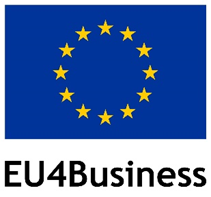 www.east-invest2.eu
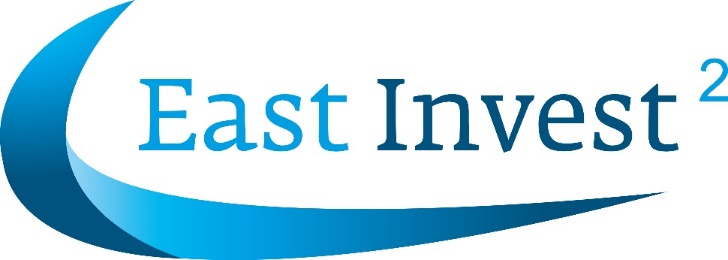 Checklist EU legislation for foodstuffs II. Technical requirements
II.2. Foodstuffs for particular purposes or target groups 

II.2.1. Foodstuffs for particular nutritional uses (Reg.(EU) 609/2013) 

	must be suitable for certain categories of persons:

	-  those whose digestive processes or metabolism are disturbed;
	-  those suffering from a particular physiological condition; and
	-  infants or young children in good health.

Only foodstuffs which meet the nutritional requirements of the two first categories of persons mentioned above may bear the words “dietetic” or “dietary”.

Substances that may be added for specific nutritional purposes in foods for particular nutritional uses

See next slides for specific products within this field.
! New Regulation (EU) 609/2013 applied since 20/7/2016
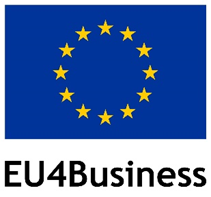 www.east-invest2.eu
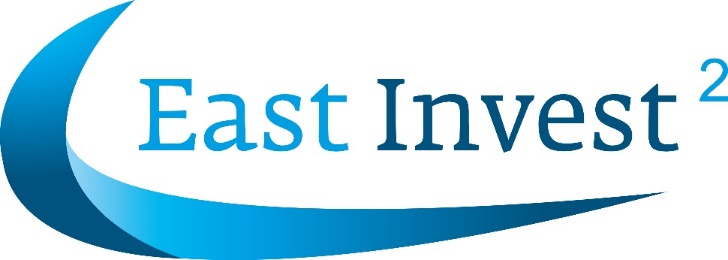 Checklist EU legislation for foodstuffs II. Technical requirements
II.2. Foodstuffs for particular purposes or target groups 

II.2.2. Foods used in energy-restricted diets for weight reduction 
             (Dir. (EC) 96/8, Reg. (EU) 609/2013)

Products presented as a replacement for one or more meals of the daily diet 
(see also future amendments of Reg. (EU)1924/2006 on nutritional claims)
Products presented as a replacement for the whole of the daily diet




Labelling:    ‘Total diet replacement for weight control’  or 
			‘Meal replacement for weight control’

General and specific compositional criteria (See both legal texts, incl. Annex of Reg. 609/2013 + future delegated Acts)
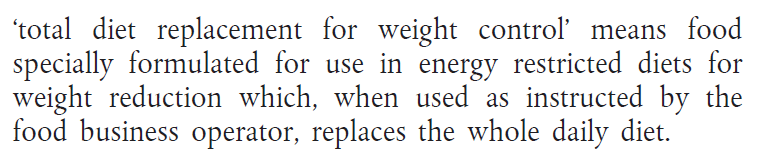 www.east-invest2.eu
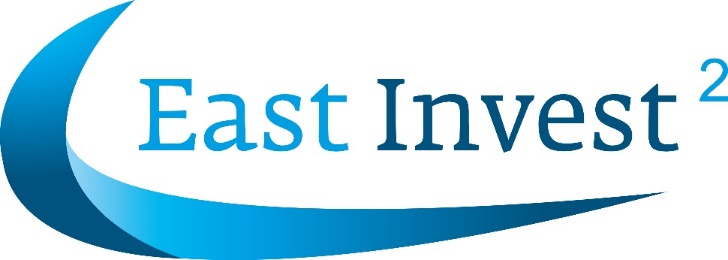 Checklist EU legislation for foodstuffs II. Technical requirements
II.2. Foodstuffs for particular purposes or target groups 

II.2.2. Foods used in energy-restricted diets for weight reduction 
             (Dir. (EC) 96/8, Reg. (EU) 609/2013)

Illustration
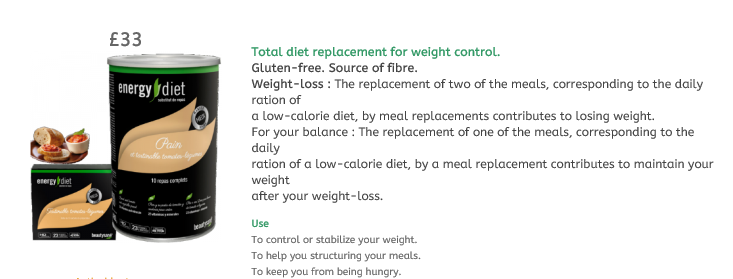 www.east-invest2.eu
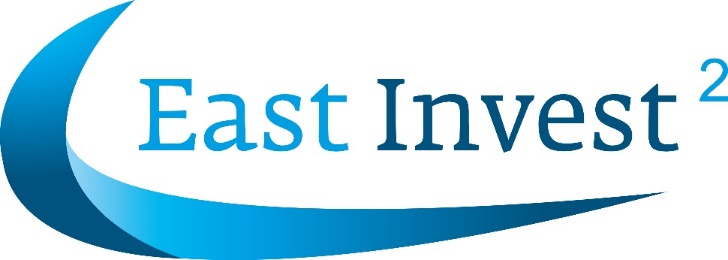 Checklist EU legislation for foodstuffs II. Technical requirements
II.2. Foodstuffs for particular purposes or target groups 

II.2.3. Dietary foods for special medical purposes 
	     (Dir. 1999/21/EC), Reg. (EU) 609/2013, Reg. (EU) 2016/128)

Compositional and labelling requirements,incl.:

- a statement that the product must be used under medical supervision; 
- a statement as to whether the product is suitable for use as the sole source of nourishment; 
- where appropriate, a statement that the product is intended for a specific age group; 
- where appropriate, a statement that the product poses a health hazard when consumed by persons who do not have the diseases, disorders or medical conditions for which the product is intended;
- Where appropriate, a statement concerning adequate precautions and contra-indications;
- … 
+ mandatory particulars mentioned in art. 9(1) of Reg. (EU) 1169/2011
+ specific requirements on the nutrition declaration (in addition to Art. 30(1) of Reg. (EU) 1169/2011)
+ specific requirements for food for special medical purposes developed to satisfy the 
   nutritional requirements of infants
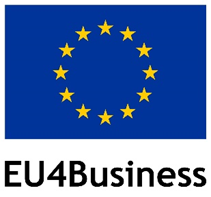 www.east-invest2.eu
https://ec.europa.eu/food/safety/labelling_nutrition/special_groups_food/medical_en
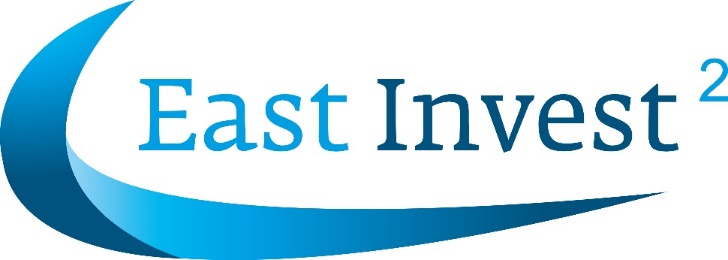 Checklist EU legislation for foodstuffs II. Technical requirements
II.2.3. Dietary foods for special medical purposes           EXAMPLE
Description:
Dialamine is a pale orange powder containing 30% essential amino acids, carbohydrate, flavouring and low levels of minerals. Available in orange flavour only. A food for special medical purposes.
Indications & Prescribability:
Dialamine can be used in infants over 6 months, children and adults as an essential amino acid supplement for the dietary management of certain urea cycle disorders such as OTC deficiency and CPS deficiency.
Suggested Intake:
The quantity of Dialamine should be determined by a clinician or dietitian and is dependent on the age, bodyweight and medical condition of the patient.
A source of vitamins, minerals and trace elements may be required.
Preparation & Administration:
The recommended dilution is 1 to 5 (i.e. 20g Dialamine plus 100ml water). Osmotically sensitive patients may require an initial dilution of 1 to 7.
1. Add a small amount of water to the prescribed amount of Dialamine. Stir with a fork until a smooth paste is obtained.2. Continue stirring whilst adding the remaining volume of water.
Dialamine is now ready for use.
Dialamine is best served as a chilled drink.
The osmolality of Dialamine at 1 to 5 dilution is 900 mosm/kg.
Precautions:
Use under medical supervision.Not suitable for use as a sole source of nutrition.Not for parenteral use.
Storage:
Store in cool, dry place.Always replace the container lid after use.Once opened use within one month.
Pack Size:
200g securitainers.
Notes:
Shelf life: 2 years.
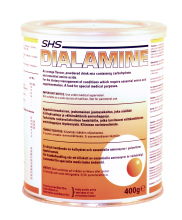 www.east-invest2.eu
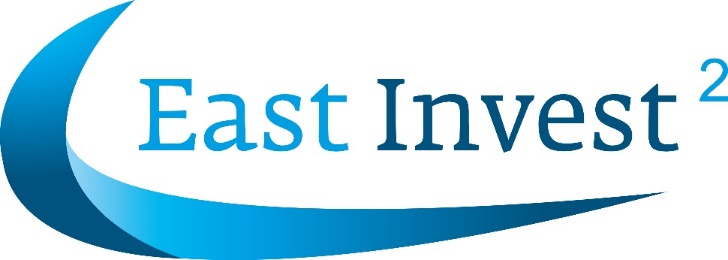 Checklist EU legislation for foodstuffs II. Technical requirements
II.2. Foodstuffs for particular purposes or target groups 

II.2.4. Processed cereal-based foods and baby foods for infants and young children (Dir. 2006/125/EC, Reg. (EU) 609/2013) Infant < 12 months, young children < 3 years

Scope:		1) 4 categories of processed cereal-based foods

-  simple cereals which are or have to be reconstituted with milk or other appropriate nutritious liquids; 
-  cereals with an added high protein food which are or have to be reconstituted with water or other protein-free liquid; 
-  pastas which are to be used after cooking in boiling water or other appropriate liquids; 
-  rusks and biscuits which are to be used either directly or, after pulverisation, with the addition of water, milk or other suitable liquids.

2) ‘baby foods’ other than processed cereal-based  foods

Compositional requirements:  only suitable ingredients (supported by scientific data)
Annexes:       lists of  products and substances (including minerals and vitamins) that can be added      	to these foods 
Labelling:       	minimum age   (> 4 months); presence or absence of gluten if product is for age < 6 months; energy value (in kJ and kCal) and proteins; average quantity of each mineral and vitamin;  
Maximum pesticide levels:  0.01 mg.kg (exceptions: Annex VI)
www.east-invest2.eu
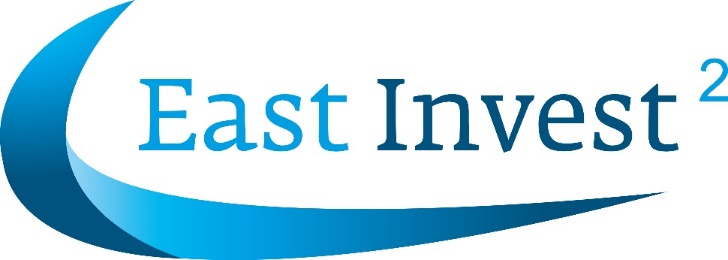 Checklist EU legislation for foodstuffs II. Technical requirements
II.2.4. Processed cereal-based foods and baby foods for infants and young children  -  EXAMPLE
Heinz Breakfast

Banana Multigrain Cereal
No artificial colours or preservatives
Enriched with vitamins A, B, C, D and Niacin
Contains prebiotics
Low Salt
egg free



Banana Multigrain cereal is a blend of banana with five delicious cereal grains and prebiotics.
Product information correct in July 2009 and this data could be updated at any time. Please refer to product packaging at the time of purchase for accurate information. H.J.Heinz accepts no responsibility for any reliance placed on this data.
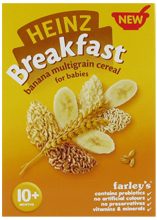 www.east-invest2.eu
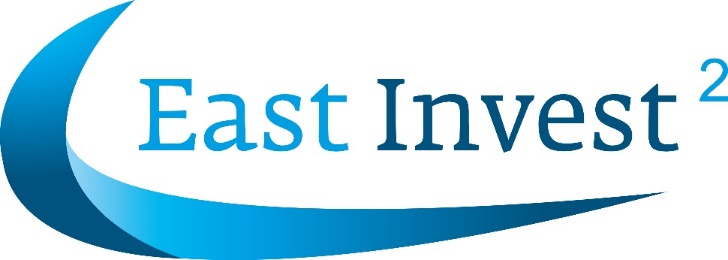 Checklist EU legislation for foodstuffs II. Technical requirements
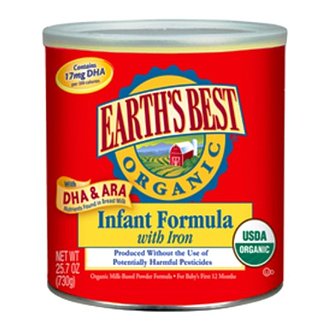 II.2. Foodstuffs for particular purposes 
       or target groups 

II.2.5. Infant formulae and follow-on formulae 
          (Dir. 2006/141/EC, Reg. (EU) 609/2013)

Infant = children < 12 months
Very strict rules regarding:    composition; maximum pesticide residues; labelling	                advertising; marketing 
e.g.

-  manufactured from cows’ or goats’ milk proteins or soya proteins and other food 	substances (minerals, vitamins, amino acids, etc.) set out in the Annex to the Directive
-  the manufacturer or importer of the said formulae shall forward a model of the label used to the 
   competent authority of the Member State where the product is to be marketed
-  labelled with name ‘infant formulae’ or ‘follow-on formulae’  (or ‘infant milk’ or ‘follow-on milk’ in 
   case the products are entirely produced from cows’ milk proteins)
-  pesticide residue level in infant formulae and follow-on formulae is set at 0.01 mg/kg of the 
   product proposed ready for consumption.
+ comply with rules regarding hygiene, food addtitives and contaminants 
   (see further in this checklist)
www.east-invest2.eu
https://ec.europa.eu/food/safety/labelling_nutrition/special_groups_food/children_en
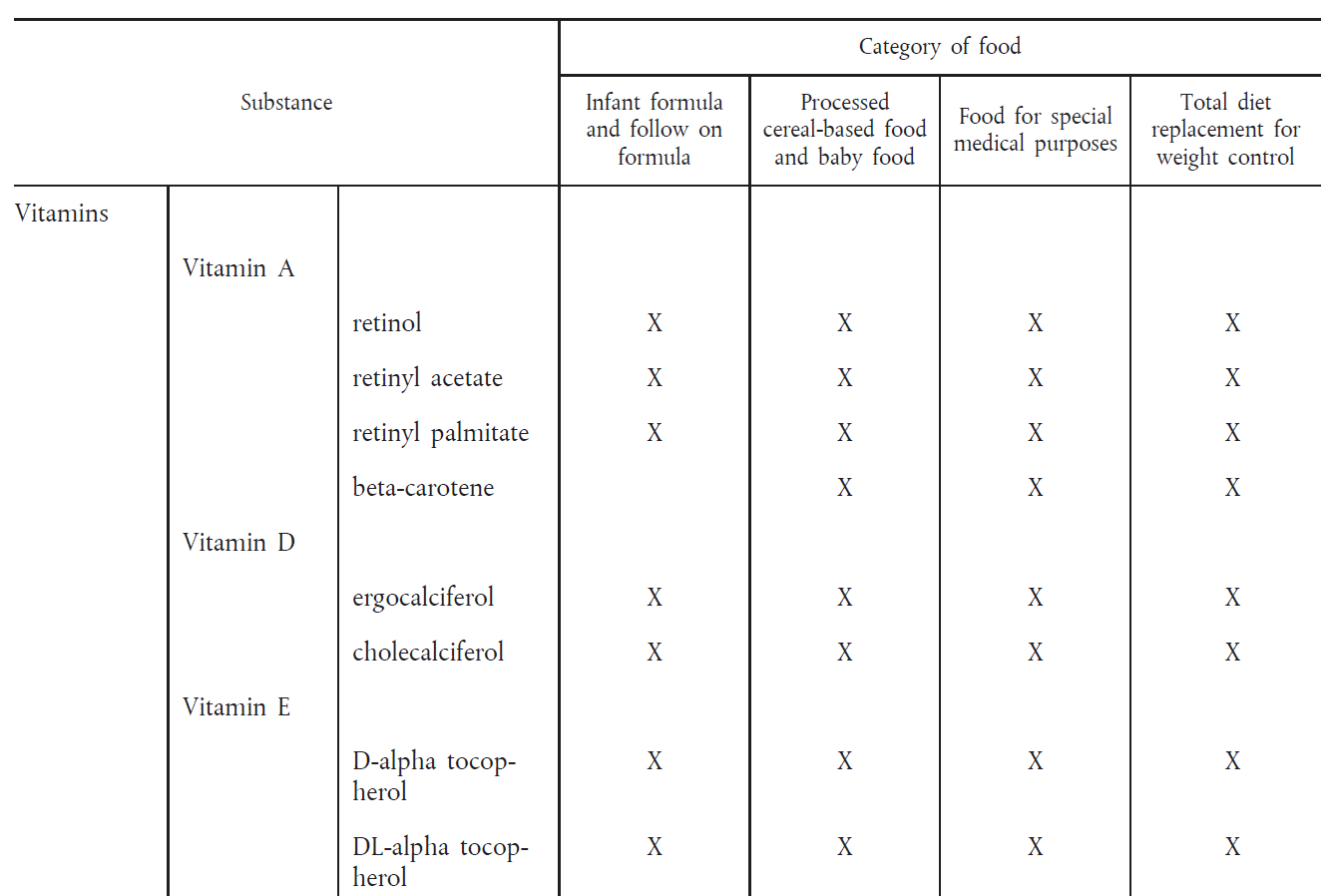 www.east-invest2.eu
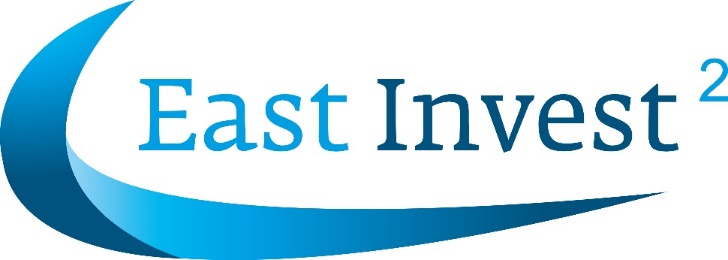 Checklist EU legislation for foodstuffs II. Technical requirements
II.2. Foodstuffs for particular purposes or target groups
 
II.2.6. Gluten-free foodstuffs (Reg. (EU) 828/2014, Reg. (EC) 609/2013)

Composition and labelling of foodstuffs suitable
for people intolerant to gluten

2 thresholds:

- ‘Gluten-free’ foodstuffs
   < 20 mg/kg of gluten in the finished product

- ‘Very low gluten’ foodstuffs
   < 100 mg/kg of gluten in the finished product
   
‘gluten’ means a protein fraction from wheat, rye, barley, oats or their crossbred varieties and derivatives thereof, to which some persons are intolerant and which is insoluble in water and 0,5 M sodium chloride solution
+ see relevant measures under Reg. (EU) 1169/2011
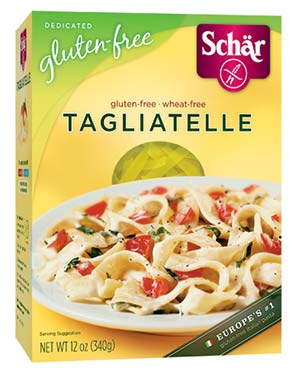 www.east-invest2.eu
https://ec.europa.eu/food/safety/labelling_nutrition/special_groups_food/gluten_en
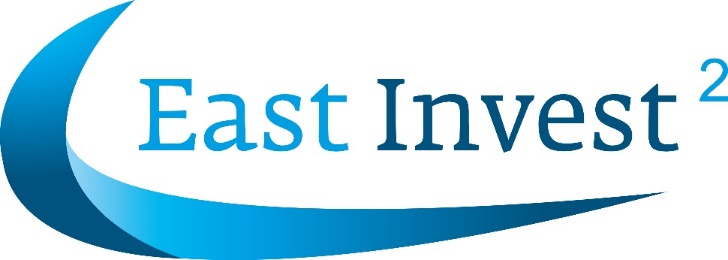 Checklist EU legislation for foodstuffs II. Technical requirements
II.2. Foodstuffs for particular purposes or target groups
 
II.2.7. Food supplements (Dir. 2002/46/EC)
= concentrated sources of nutrients (vitamins and mineral salts) in dose form  (capsules, tablets, sachets, etc.)

Composition:	Annex I:   authorised vitamins and minerals
	Annex II:  authorised vitamin and mineral  formulations 

Labelling must contain:    - the term ‘food supplement’
	            - the category of nutrients in the supplement and/or the name of the 	              nutrients and the quantity of each nutrient
    	            - recommended daily amount + risk warning
	            - declaration – supplement is not a substitute for a varied diet
	            - reference ‘This is not a medicinal product’ if presentation of the 	              product is similar to that of a medicinal product
	            - warning that product should be stored out of the reach of young 	               children
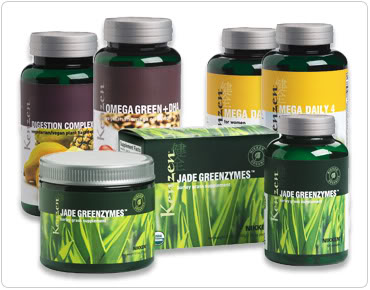 www.east-invest2.eu
https://ec.europa.eu/food/safety/labelling_nutrition/supplements_en
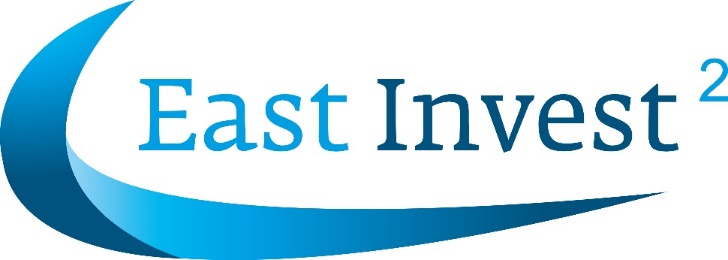 Checklist EU legislation for foodstuffs II. Technical requirements
II.2. Foodstuffs for particular purposes or target groups 

II.2.8. Addition of vitamins and minerals to foods (Reg. (EC)  1925/2006)

Annexes: list of (sources of) vitamins, minerals and certain other substances such as fibre,
                essential fatty acids, etc. wich may be added to foods voluntarily.

Nutrition labelling:	- total amount of added vitamins and minerals
	- amount of protein, carbohydrate, sugars, fat, saturates, fibre and sodium	- energy value of the product 
(see Nutrion value declaration – Reg. (EU) 1169/2011)

Maximum levels of vitamins and minerals that can
be added to foods.

Vitamins and minerals may not be added to unprocessed fruit,
vegetables, meat, poultry and fish, beverages > 1.2 %  by vol. of alcohol (!exceptions)

Community Register: see link below
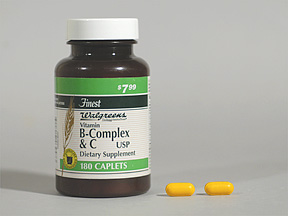 www.east-invest2.eu
https://ec.europa.eu/food/safety/labelling_nutrition/vitamins_minerals_en
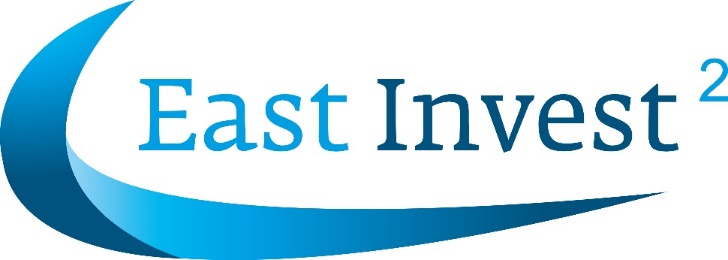 Checklist EU legislation for foodstuffs II. Technical requirements
II.3. Additives, flavourings, food enzymes  &   extraction solvents 

II.3.1. Additives
II.3.2. Flavourings
II.3.3. Food enzymes
II.3.3. Extraction solvents
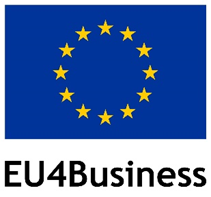 www.east-invest2.eu
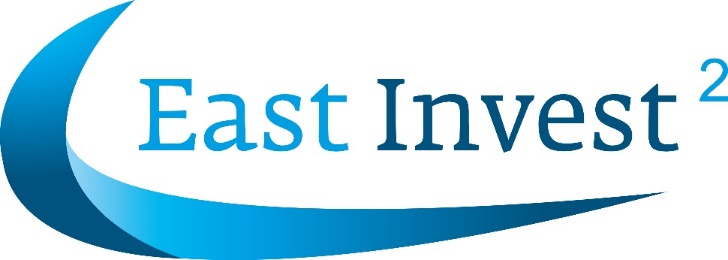 Checklist EU legislation for foodstuffs II. Technical requirements
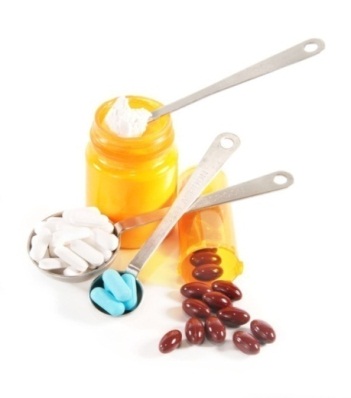 II.3. Additives, flavourings, food enzymes &
	extraction solvents 
II.3.1. Additives (Reg.(EC)1333/2008, Reg.(EC)1331/2008)

Reg. (EC) 1333/2008
Annex I:	Functional classes (sweeteners, colours, preservatives, antioxidants, carriers, acids, acidity regulators, anti-caking agents, anti-foaming agents, bulking agents, etc.)   27 classes
Annex II:	Authorised additives for use in foods + conditions of use
Annex III:	List of food additives for use in other additives, flavours and in food enzymes, as well as their conditions of use 
+ labelling rules

Reg. (EC) 1331/2008
Risk assessment + common authorisation procedure for food additives, enzymes and flavourings
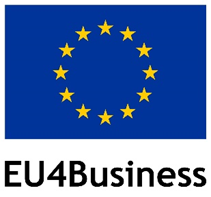 www.east-invest2.eu
https://ec.europa.eu/food/safety/food_improvement_agents/additives_en
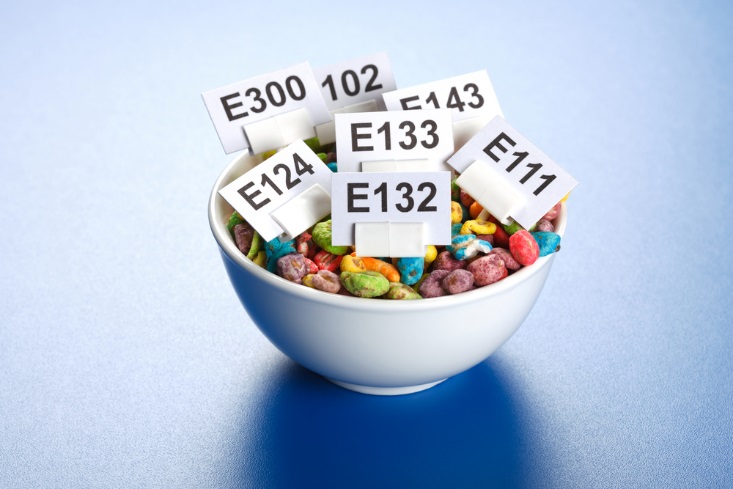 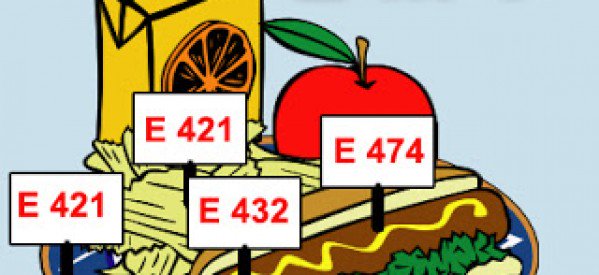 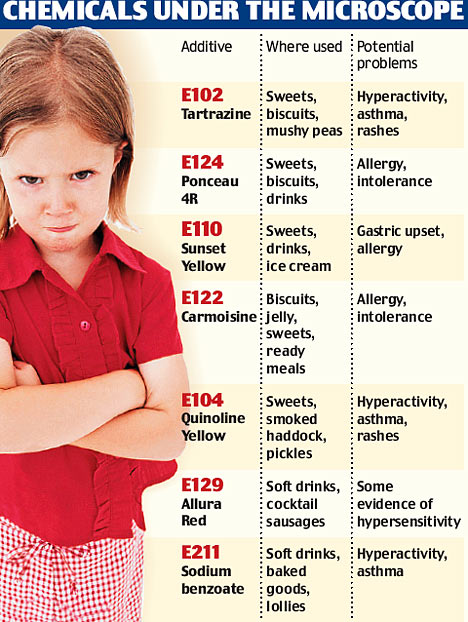 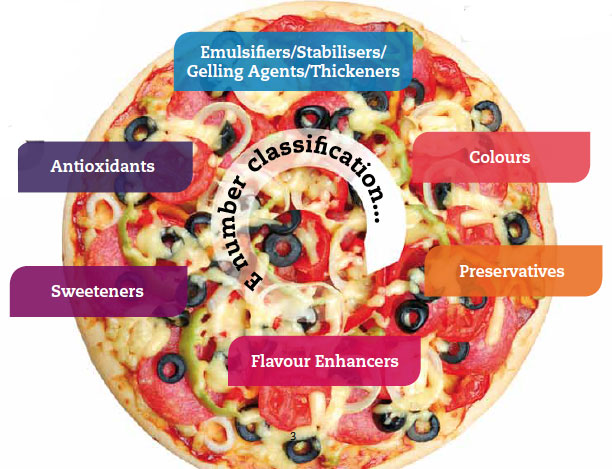 www.east-invest2.eu
https://webgate.ec.europa.eu/foods_system/main/?event=display
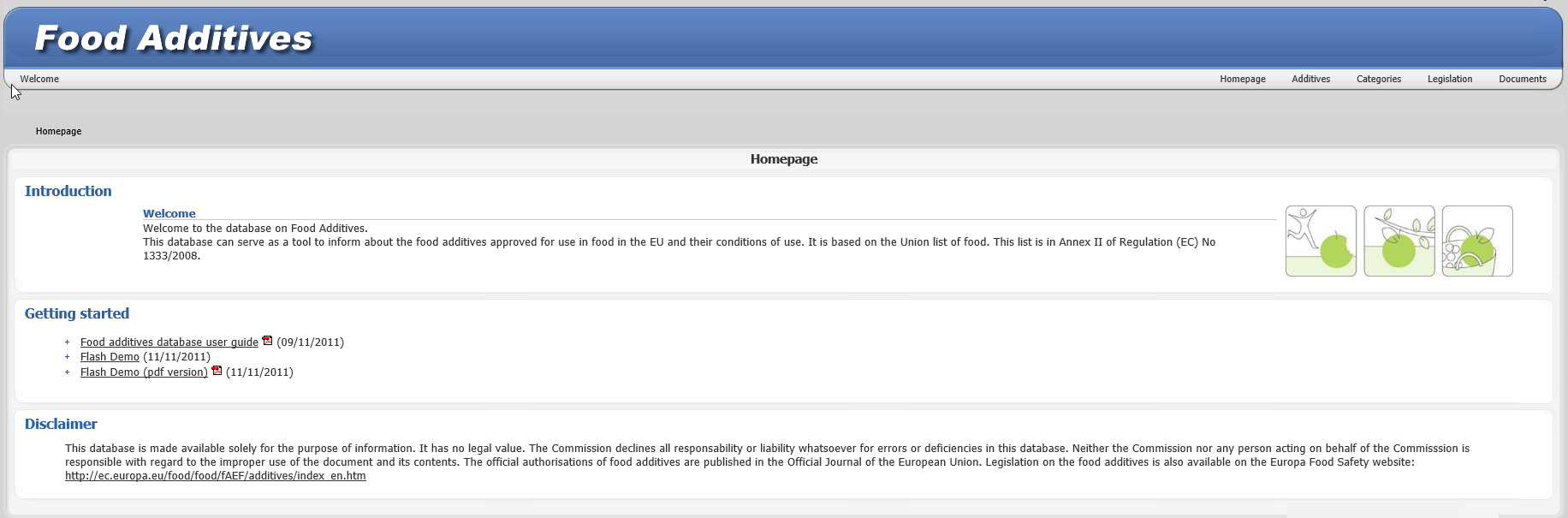 www.east-invest2.eu
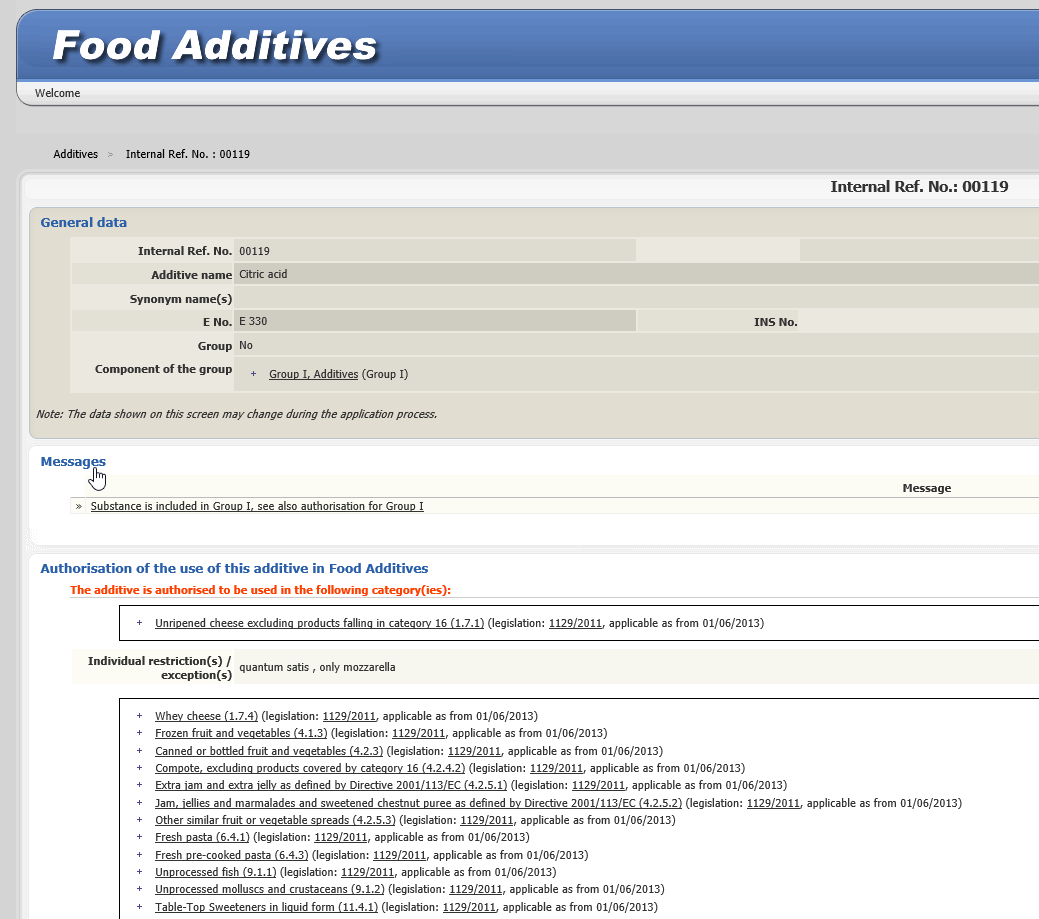 Example: is it allowed to use citric acid in fresh pre-cooked pasta?
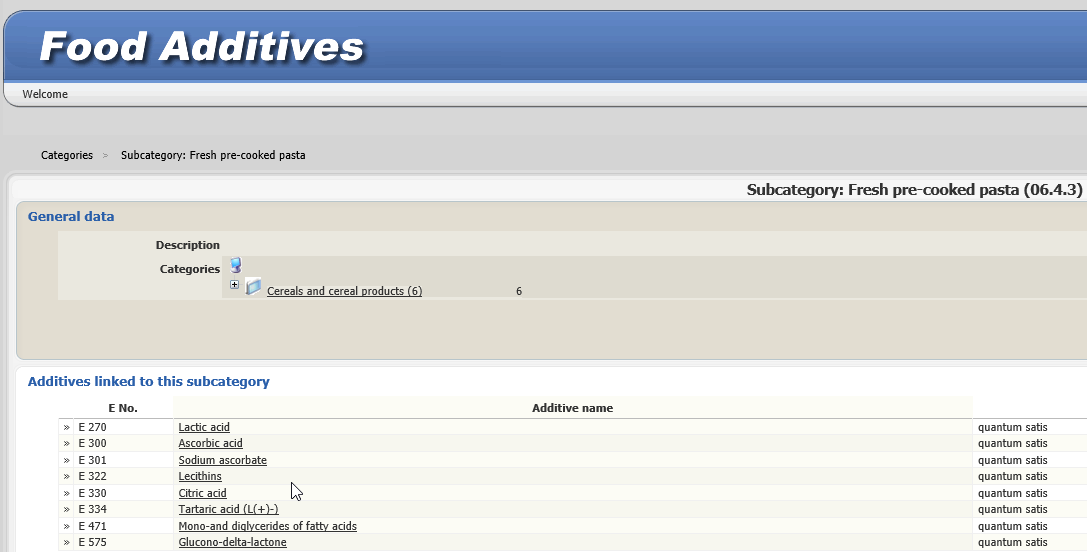 The specification of quantum satis for an ingredient essentially means "Add as much of this ingredient as is needed to achieve the desired result, but not more."
www.east-invest2.eu
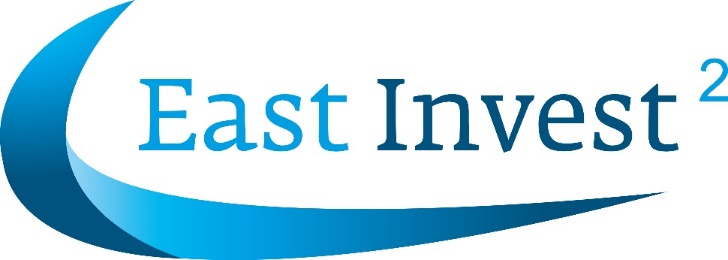 Checklist EU legislation for foodstuffs II. Technical requirements
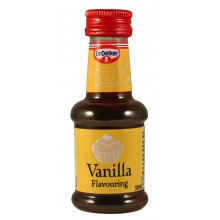 II.3. Additives, flavourings, food enzymes & 
	extraction solvents 

II.3.2. Flavourings  
	       (Reg.(EC)1334/2008, Reg.(EC)1331/2008 + Reg.(EC) 872/2012)

Aim = to impart odour and/or taste to food 

Community list of flavourings and source materials approved for use in and on foods
(see next slide) 
	
Labelling: 	‘flavouring’ or a more specific name or description of the 	flavouring
		‘for food’ or ‘restricted use in food’ or a more specific reference 	to its intended food use
		‘natural flavouring’ or any equivalent term if the flavouring is 	obtained directly from a substance or preparation found in animal 	or plant material
www.east-invest2.eu
https://ec.europa.eu/food/safety/food_improvement_agents/flavourings_en
https://webgate.ec.europa.eu/sanco_foods/main/?sector=FFL
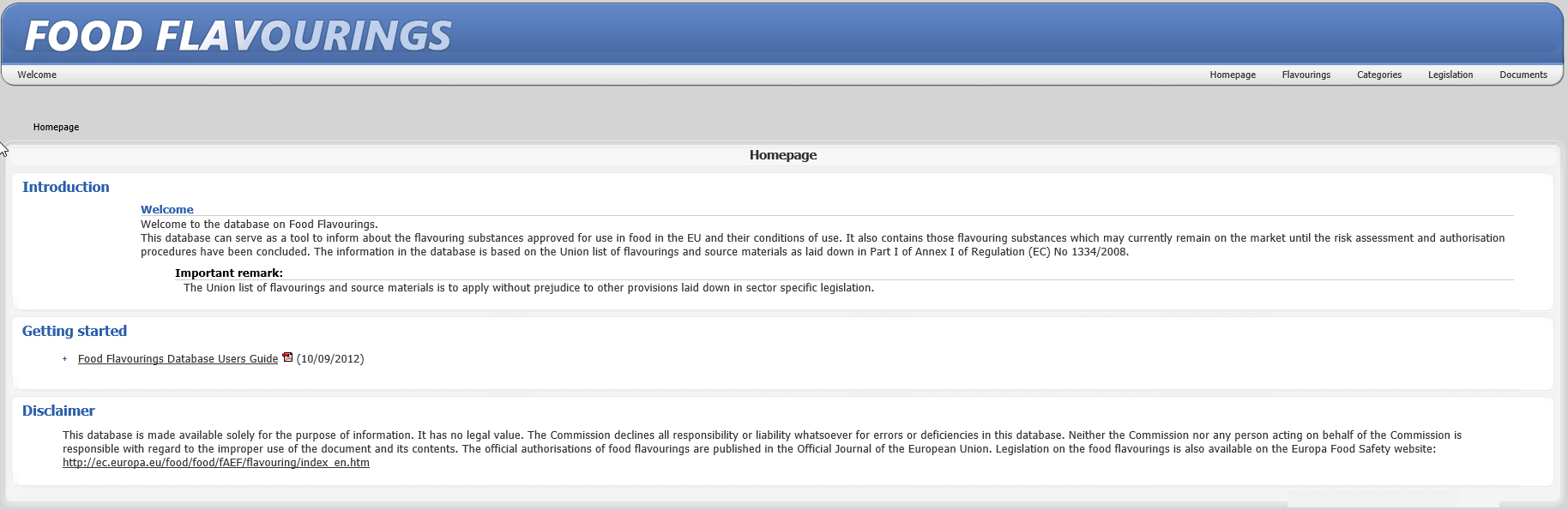 www.east-invest2.eu
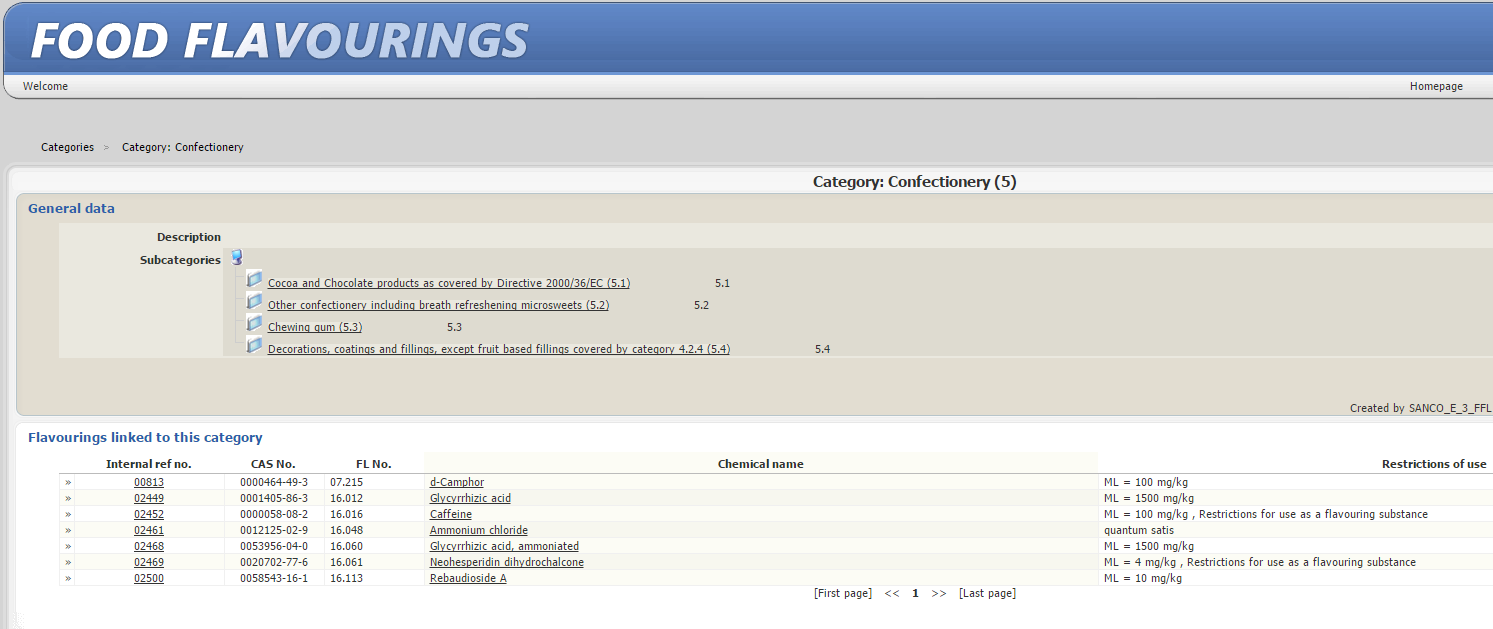 www.east-invest2.eu
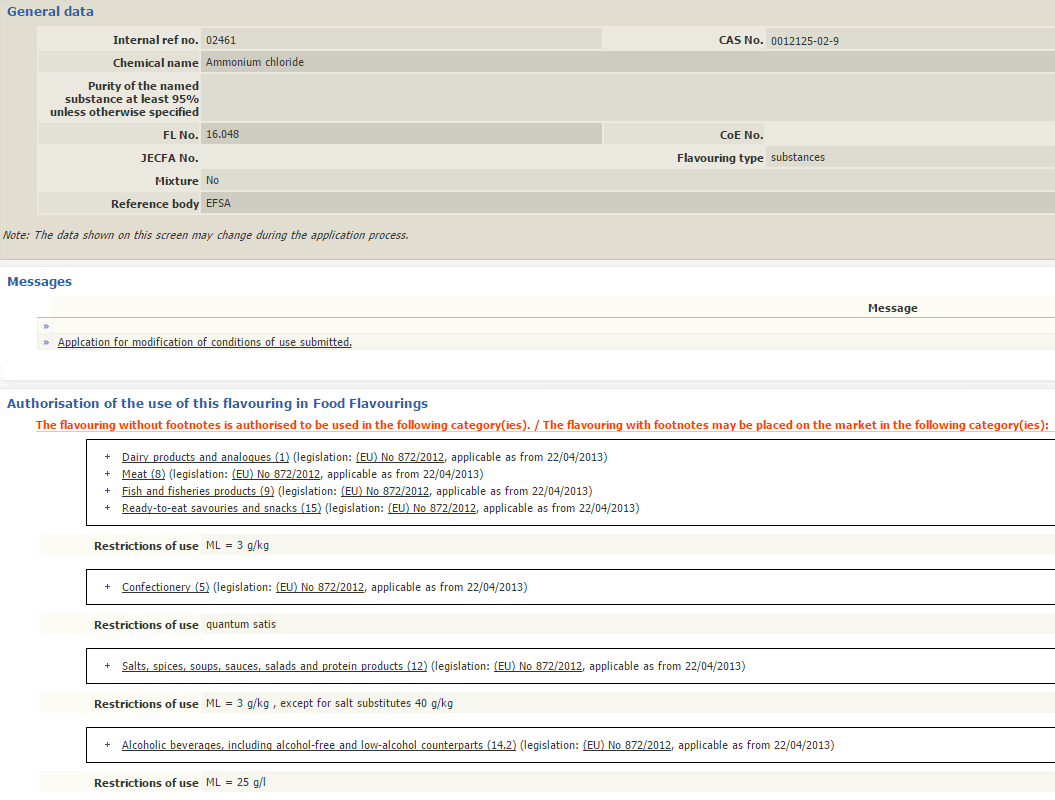 www.east-invest2.eu
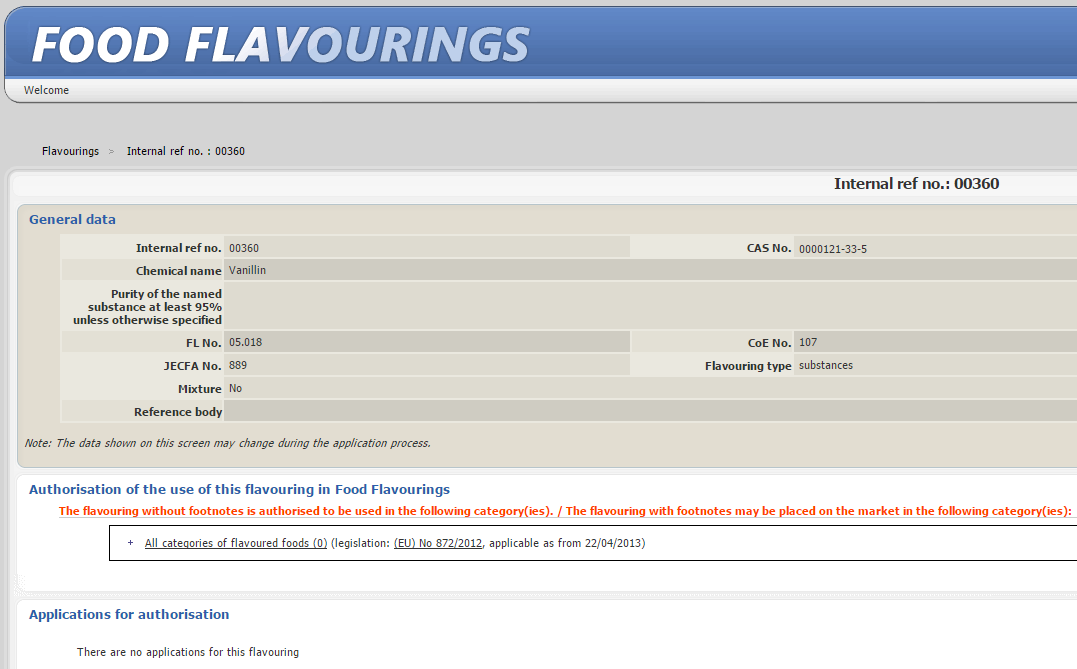 www.east-invest2.eu
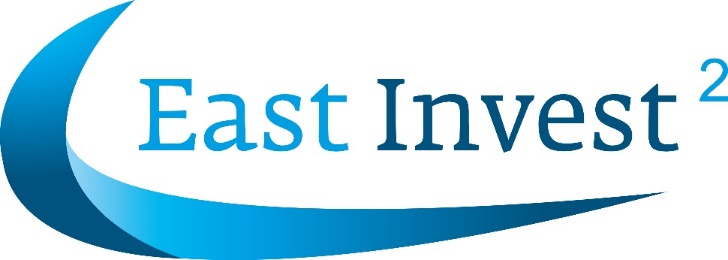 Checklist EU legislation for foodstuffs II. Technical requirements
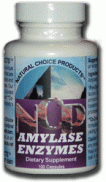 II.3. Additives, flavourings, food enzymes & 
	extraction solvents 

II.3.3. Food enzymes (Reg.(EC)1332/2008, Reg.(EC)1331/2008)

= the rules on food enzymes used in foods, including such enzymes used as processing aids
Community list of authorised food enzymes (not yet approved, MS’ legislation applies)

Labelling:
the name of the food enzyme or the accepted name laid down in the nomenclature of the International Union of Biochemistry and Molecular Biology (IUBMB);
the statement ‘for food’ or the statement ‘restricted use in food’ or a more specific reference to its intended food use
+ additional labelling elements for products in B2B (not for final consumer)
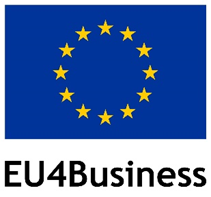 www.east-invest2.eu
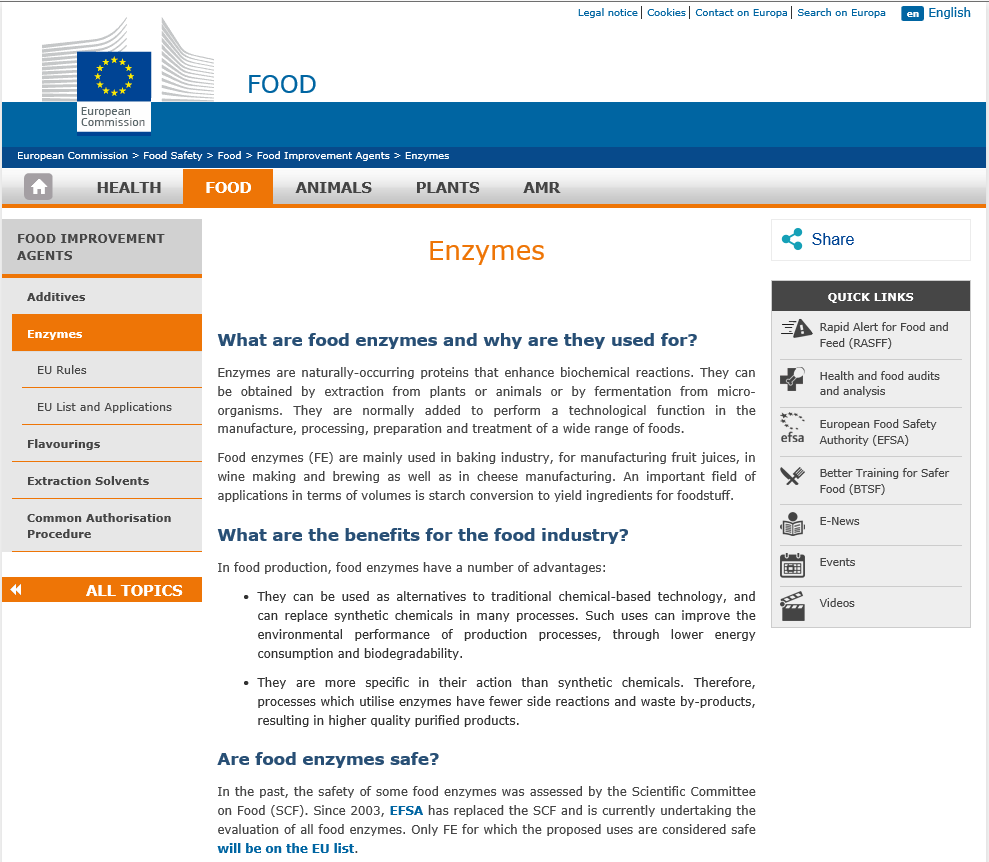 http://ec.europa.eu/food/safety/food_improvement_agents/enzymes_en
www.east-invest2.eu
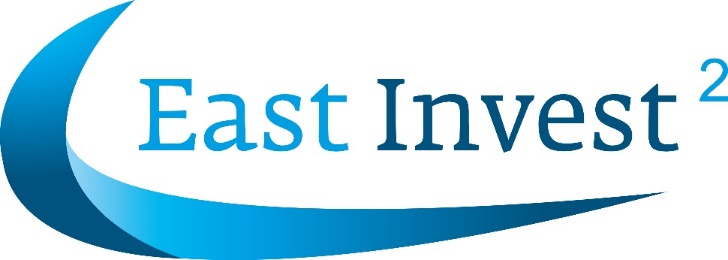 Checklist EU legislation for foodstuffs II. Technical requirements
II.3. Additives, flavourings, food enzymes & 
	extraction solvents 

II.3.4. Extraction solvents (Dir. 2009/32/EC)

Extraction solvent =
      a solvent which is used in an extraction procedure during the processing of raw materials, of foodstuffs, or of components or ingredients of these products and which is removed but which may result in the unintentional, but technically unavoidable, presence of residues in the foodstuff or food ingredient.

Annex I:    Extraction solvents to be used in compliance with GMP for all uses 
                 (e.g. propane, butane, carbon dioxide, acetone, etc.)

	          Extraction solvents for which conditions of use are specified, incl. 
	          maximum levels of residue limits
	
	          Rules for determining purity criteria
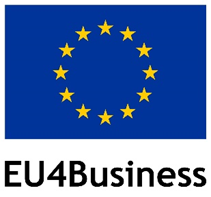 www.east-invest2.eu
http://ec.europa.eu/food/safety/food_improvement_agents/extraction-solvents_en
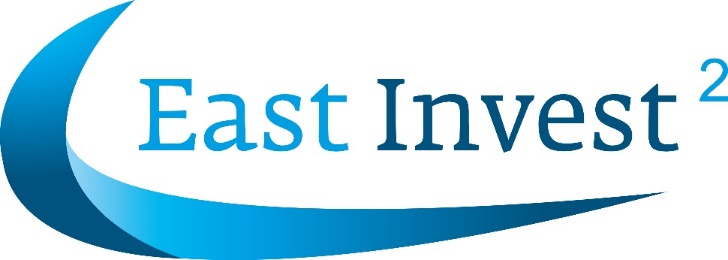 Checklist EU legislation for foodstuffs II. Technical requirements
II.4. Production of specific foodstuffs 

II.4.1. Fats, meats
II.4.2. Milk derivatives
II.4.3. Sugars, honey
II.4.4. Beverages
II.4.5. Coffee and chicory extracts
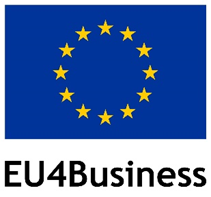 www.east-invest2.eu
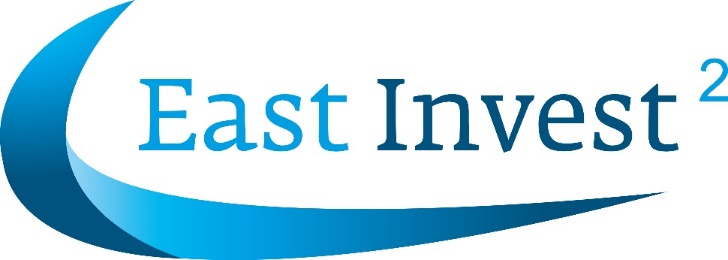 Checklist EU legislation for foodstuffs II. Technical requirements
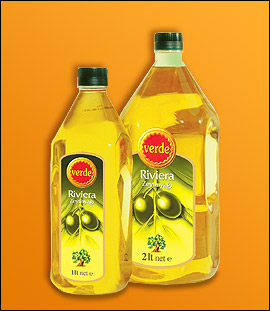 II.4. Production of specific foodstuffs
 
II.4.1. Fats, meats

II.4.1.1. Edible oils or fats (Reg.(EU) 696/2014, Reg.(EU) 2015/705)

Scope =    -  oils, fats and blends intended for human consumption
	           -  foodstuffs with a fat content of 5% or more

Level of erucic acid in edible oils and fats <= 5 % of total level of fatty acids in the fat component   

= protection from possible toxic effects of ingesting the acid

Erucic acid = a fatty acid that has been associated with heart disease. It is present in rapeseed oil that is used in some countries as a vegetable oil for salad dressings, margarines, and mayonnaise. Canola oil is a rapeseed oil from which virtually all erucic acid has been removed through breeding.
www.east-invest2.eu
http://ec.europa.eu/food/safety/chemical_safety/contaminants/catalogue/plant_toxins_en
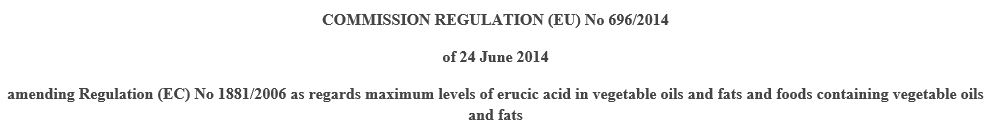 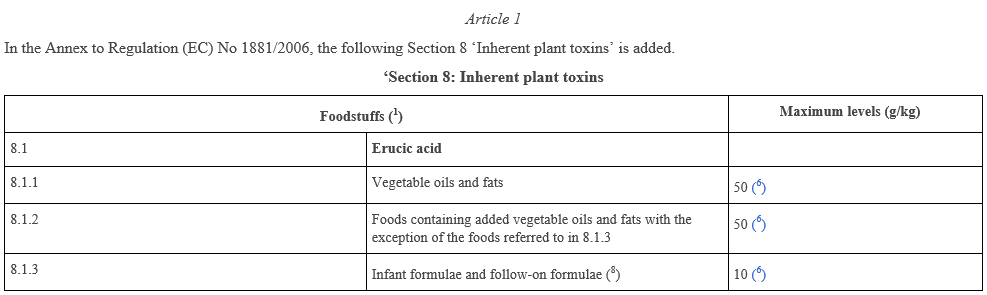 www.east-invest2.eu
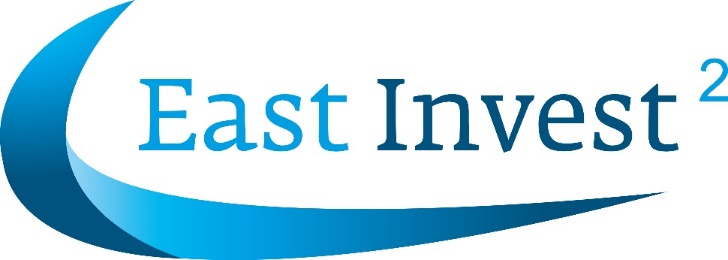 Checklist EU legislation for foodstuffs II. Technical requirements
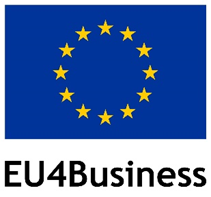 II.4. Production of specific foodstuffs
 
II.4.1. Fats, meats

II.4.1.2. Beef or beef products (Reg.(EC)1760/2000 + Reg. (EC) 1825/2000)

Regulation (EC) 1760/2000 establishes: 
a cattle identification and registration system (Title I);
a compulsory labelling system (Title II, Section I) and a voluntary labelling system (Title II, Section II) for beef and veal.
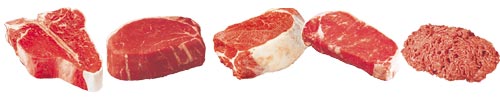 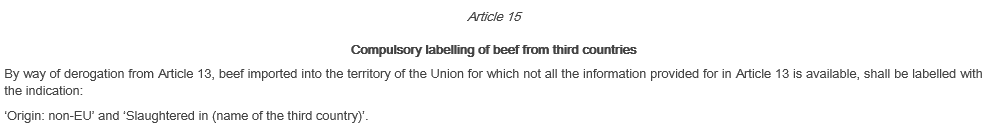 www.east-invest2.eu
Compulsary labelling of origin !
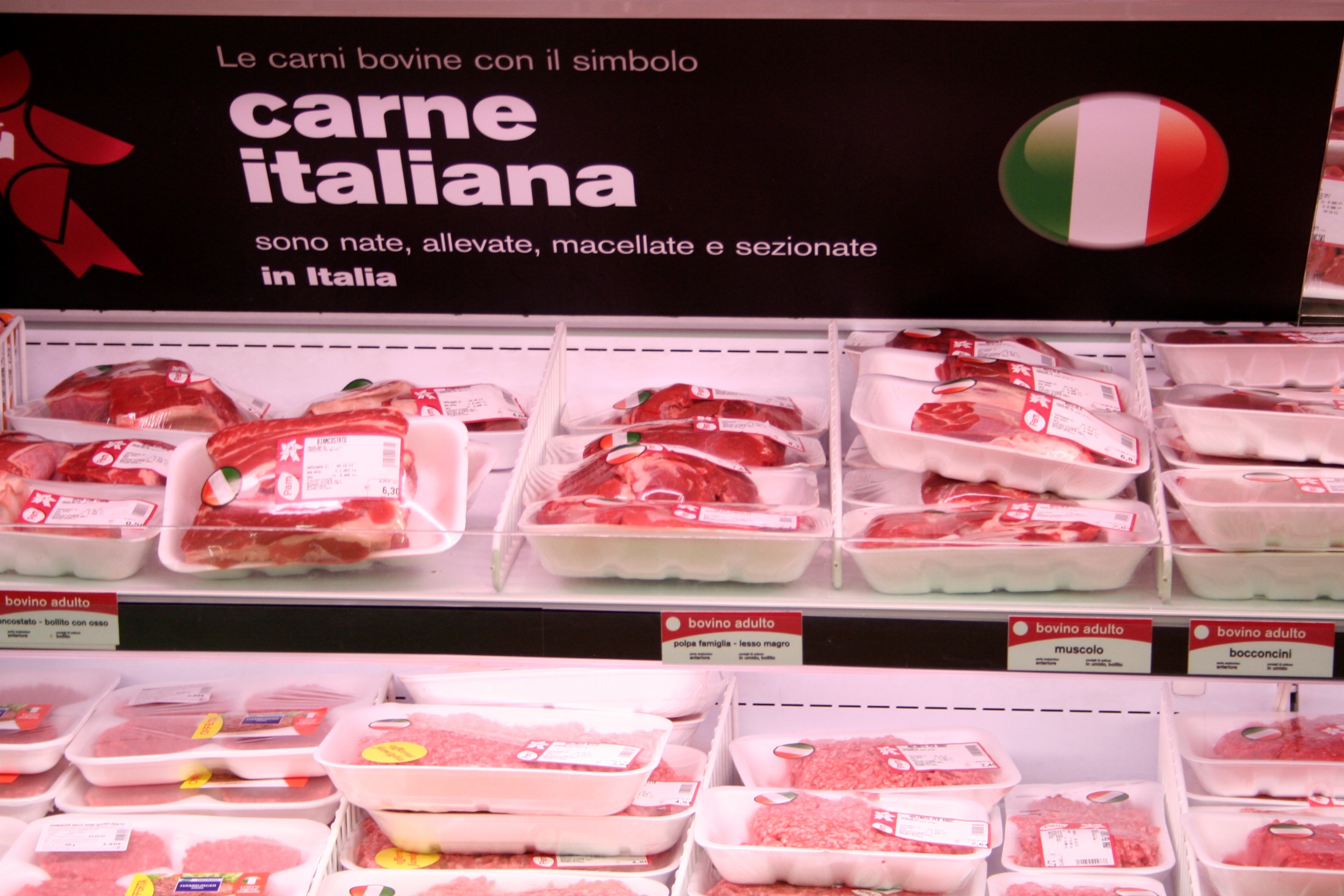 www.east-invest2.eu
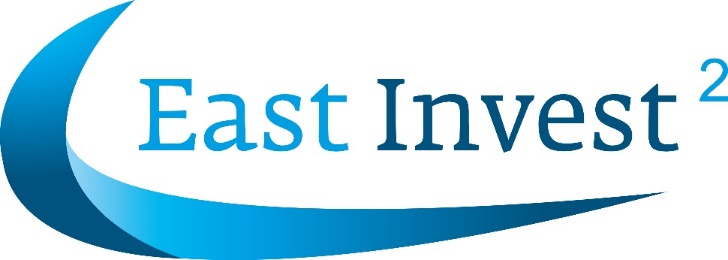 Checklist EU legislation for foodstuffs II. Technical requirements
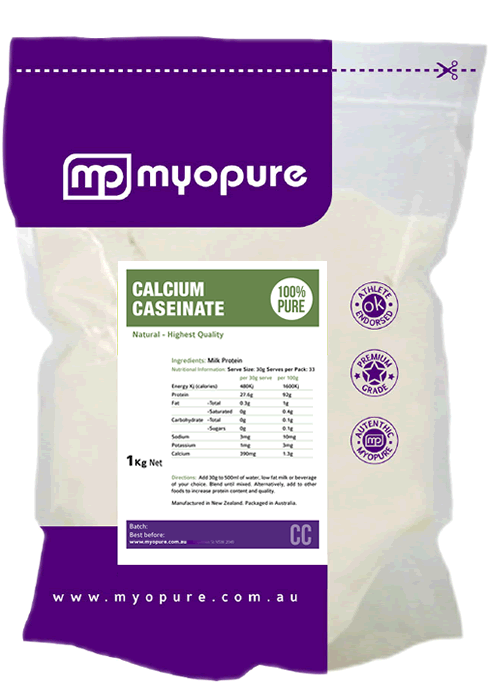 II.4. Production of specific foodstuffs 

II.4.2. Milk derivatives

II.4.2.1. Edible caseins and caseinates (lactoproteins)
             (Dir. (EU) 2015/2203, Dir. 85/503/EEC, Dir. 86/424/EEC)

Harmonisation of composition and manufacturing characteristics of certain edible lactoproteins (standards: see Annexes I and II)

Specific labelling rules, incl.:

name of the milk product (or mixture);
Net quantity in kg or g;
Name of producer or importer in EU;
name of the country of origin (for products imported from a third country);
lot identification or date of production;
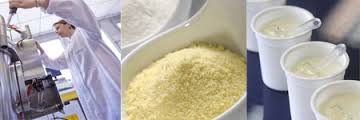 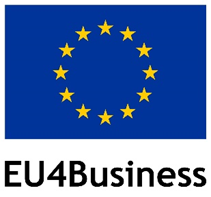 www.east-invest2.eu
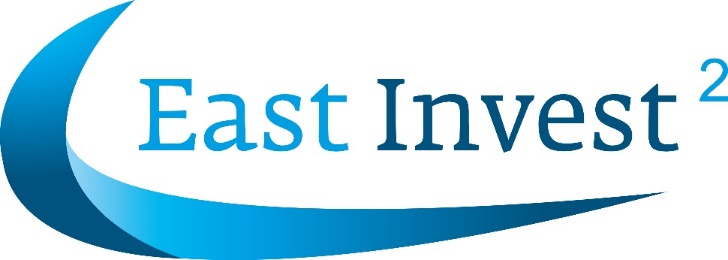 Checklist EU legislation for foodstuffs II. Technical requirements
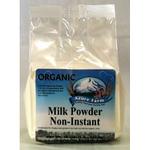 II.4. Production of specific foodstuffs
 
II.4.2. Milk derivatives

II.4.2.2. Partly or wholy dehydrated preserved milk 
            (Dir. 2001/114/EC, Dir. 79/1067/EEC, Dir. 87/524/EEC)

Annexes:   products concerned  (different types of preserved milk)
                  e.g. types of condensed milk and milk powder 	

Labelling:  	trade name +
	 % of fat  (by weight in relation to the finished products) +
	% of fat-free dried milk extract
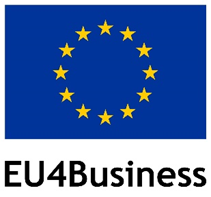 www.east-invest2.eu
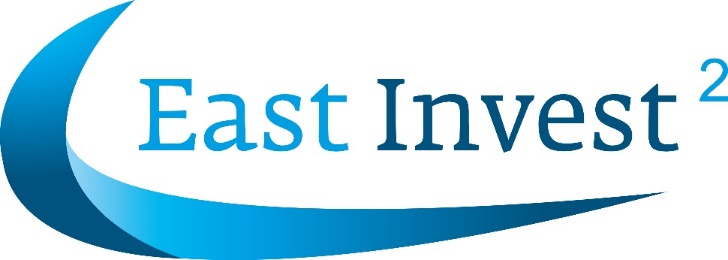 Checklist EU legislation for foodstuffs II. Technical requirements
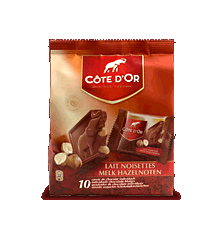 II.4. Production of specific foodstuffs 

II.4.3. Sugars, honey

II.4.3.1. Cocoa and chocolate (Dir. 2000/36/EC)

Composition of:	- cocoa butter
	- cocoa and powdered chocolate, including reduced-fat or non-fat
	- chocolate, milk chocolate – including family chocolate, white 	  chocolate, filled chocolate, ‘chocolate a la taza’ and chocolates 	  or pralines, etc.
	  (min. % of cocoa butter, cocoa powder, etc.)
	Authorization of  <= 5 % of vegetable fat other than cocoa butter
	(e.g. palm oil, ilepe, copra oil, shea, mango kernels, etc;)

Labelling:	sales names (e.g. ‘cocoa powder’, ‘chocolate’, etc.) can only be 	used if products meet compositional rules
www.east-invest2.eu
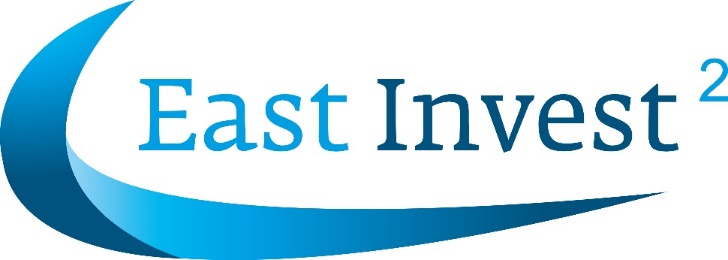 Checklist EU legislation for foodstuffs II. Technical requirements
II.4. Production of specific foodstuffs
 
II.4.3. Sugars, honey

II.4.3.2. Honey (Dir. 2001/110/EC)

General definition of honey (Annex I) and
Composition criteria (Annex II)

Labelling:	- country of origin of the honey as well as the blend
	- names and definitions of filtered honey and bakers’ honey

Composition:	“Honey” should not contain any added food ingrediënts
	 or additives.

! Health certificate
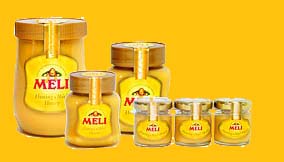 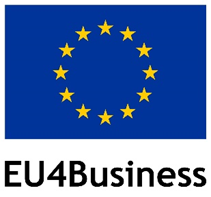 www.east-invest2.eu
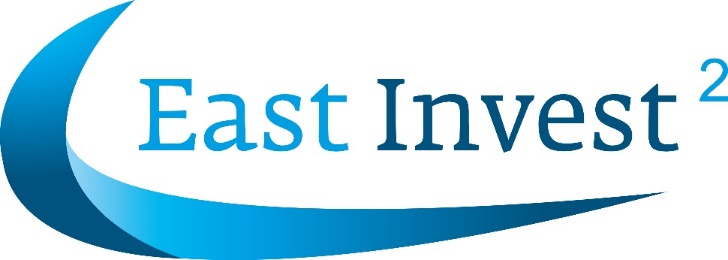 Checklist EU legislation for foodstuffs II. Technical requirements
II.4. Production of specific foodstuffs

II.4.3. Sugars, honey

II.4.3.3. Fruit jams, jellies, marmalades and sweetened chestnut
             purée  (Dir. 2001/113/EC)

Composition:	- lists and definitions of raw materials which may be used
	- fruit and sugar content
	- authorised additives
	- maximum sulphur dioxide content
+ labelling rules
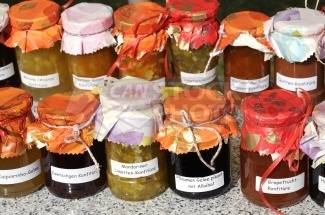 www.east-invest2.eu
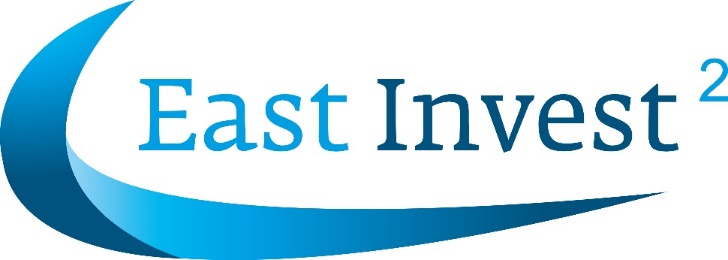 Checklist EU legislation for foodstuffs II. Technical requirements
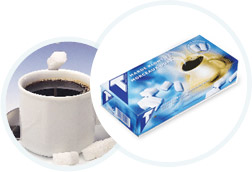 II.4. Production of specific foodstuffs 

II.4.3. Sugars, honey

II.4.3.4. Sugars  (Dir. 2001/111/EC)

Definition of 11 varieties of sugar : semi-white sugar, sugar (white sugar), extra white sugar, sugar solution, invert sugar solution, invert sugar syrup, glucose syrup, dried glucose syrup, dextrose monohydrate, dextrose or dextrose anhydrous and fructose.

+ rules on manufacturing characteristics

+ packaging and labelling rules
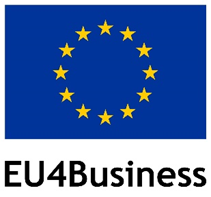 www.east-invest2.eu
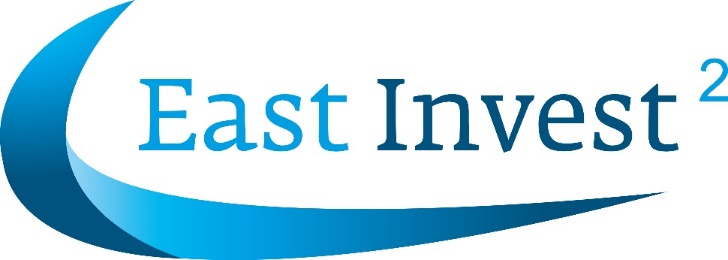 Checklist EU legislation for foodstuffs II. Technical requirements
II.4. Production of specific foodstuffs 
II.4.4. Beverages
II.4.4.1. Natural mineral waters  (Dir. 2009/54/EC, 2003/40/EC)

Scope:

This Directive concerns waters extracted from the ground of a Member State and recognised by the responsible authority of that Member State as natural mineral waters satisfying the provisions of Annex I, Section I.

This Directive also concerns waters extracted from the ground of a third country, imported into the Community and recognised as natural mineral waters by the responsible authority of a Member State.

Member States communicate a list of recognized mineral waters to the European Commission. (= published at the Official Journal).
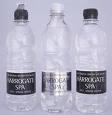 www.east-invest2.eu
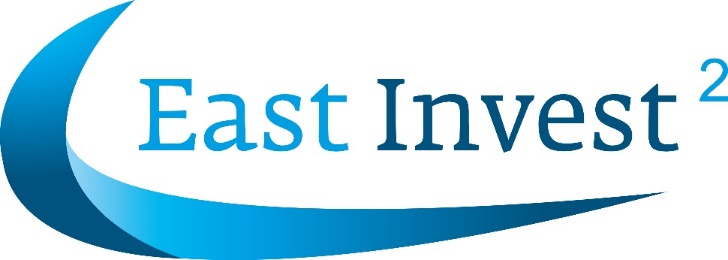 Checklist EU legislation for foodstuffs II. Technical requirements
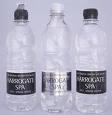 II.4. Production of specific foodstuffs 
II.4.4. Beverages
II.4.4.1. Natural mineral waters  (Dir. 2009/54/EC, Dir. 2003/40/EC)

- Treatments:  only treatments mentioned in the Directive are permitted

- Criteria for microbiological analyses at source: see Annex I

- Conditions for exploitation and marketing of natural mineral water:  Annex II

- Criteria for indications (e.g. ‘low mineral content’, ‘rich in mineral salts’): Annex III

- Labelling and packaging:        requirements of Dir. 2000/13 +
	
the statement of analytical composition;
the name of the spring and the place of exploitation;
information on any treatments
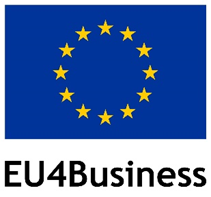 www.east-invest2.eu
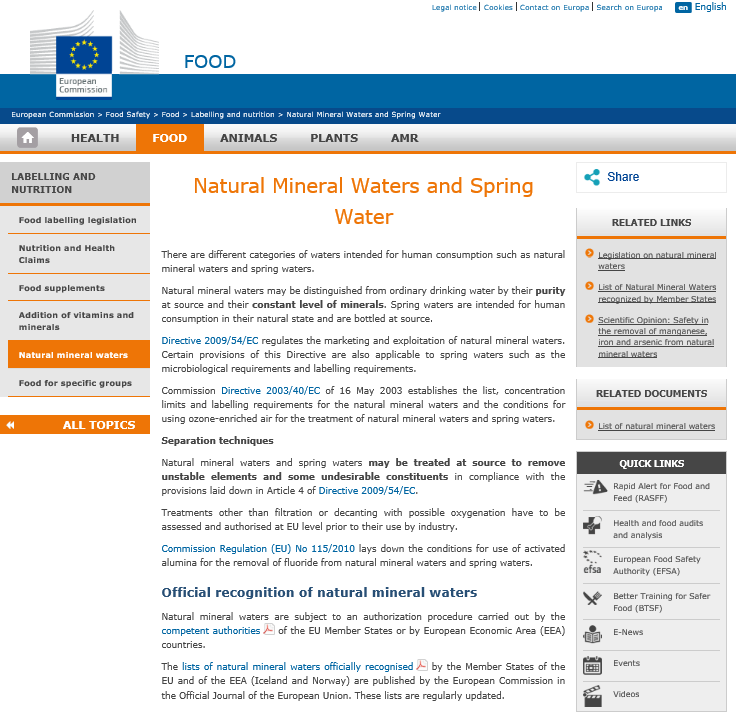 http://ec.europa.eu/food/safety/labelling_nutrition/mineral_waters_en
www.east-invest2.eu
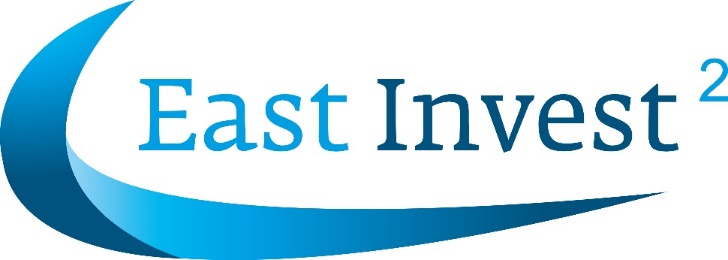 Checklist EU legislation for foodstuffs II. Technical requirements
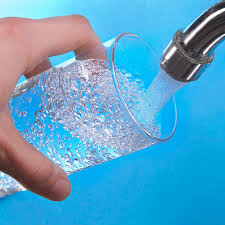 II.4. Production of specific foodstuffs 
II.4.4. Beverages
II.4.4.2. Drinking water  (Dir. 1998/83/EC)

Healthiness and purity requirements for water intended for human consumption apart from natural mineral waters and waters which are medicinal products: 

not contain any concentration of micro-organisms, parasites or any other substance which   constitutes a potential human health risk;

meets the minimum requirements (microbiological and chemical parameters and those relating to radioactivity) laid down by the Directive.

Methods of analysis to be applied by Member States at regular  monitoring of the quality of drinking water.
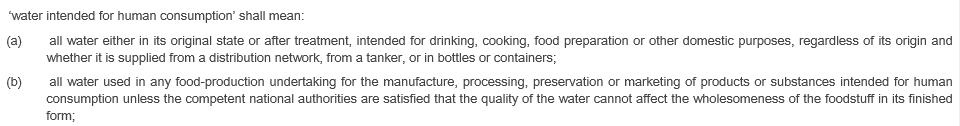 www.east-invest2.eu
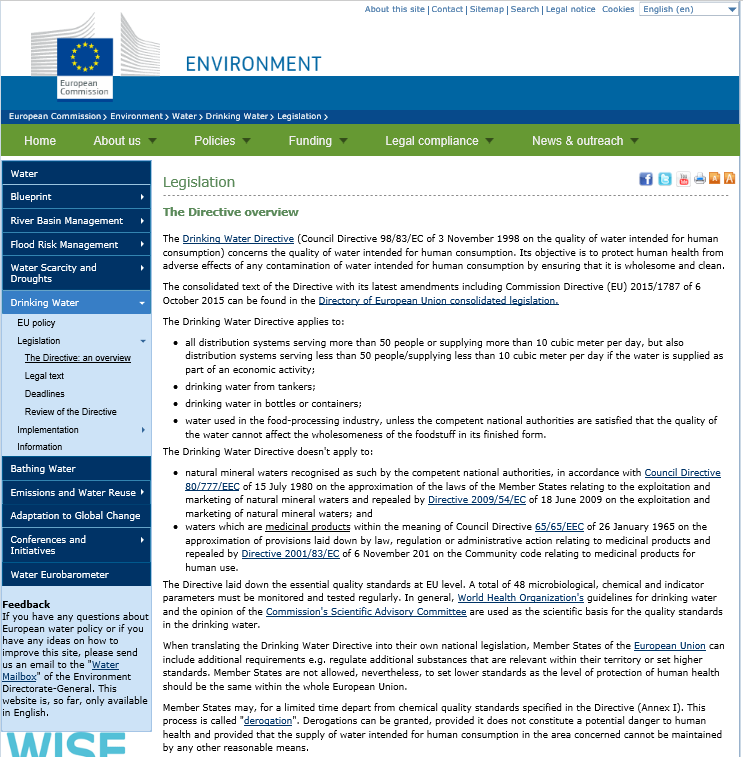 http://ec.europa.eu/environment/water/water-drink/legislation_en.html
www.east-invest2.eu
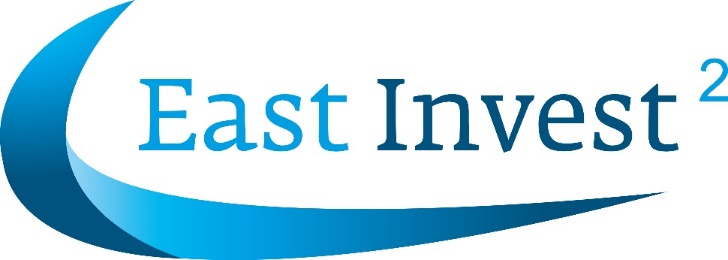 Checklist EU legislation for foodstuffs II. Technical requirements
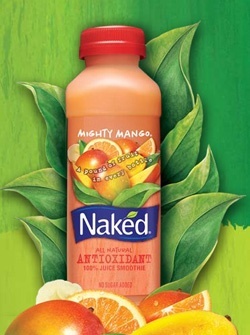 II.4. Production of specific foodstuffs 
II.4.4. Beverages
II.4.4.2. Fruit juices and similar products (Dir. 2001/112/EC)

Products covered are:	- fruit juice;
	- fruit juice from concentrate;
	- dehydrated / powdered fruit juice;
	- water extracted fruit juice;
	- fruit nectar.		

Labelling should indicate when a product is a mixture of fruit juice and fruit juice from concentrate, and for fruit nectar, when it has been obtained entirely or partly from a concentrated product. 
(the product name shall be composed of a list of the fruits used, in descending order of the volume of the fruit juices or purées included, as indicated in the list of ingredients)

The addition of sugars is no longer authorised in fruit juices.

Member States may authorise the addition of vitamins and minerals to fruit juice, fruit juice from concentrate, concentrated fruit juice, dehydrated/powdered fruit juice, fruit nectar.
www.east-invest2.eu
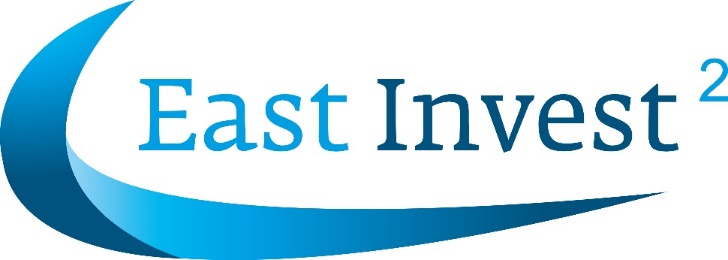 Checklist EU legislation for foodstuffs II. Technical requirements
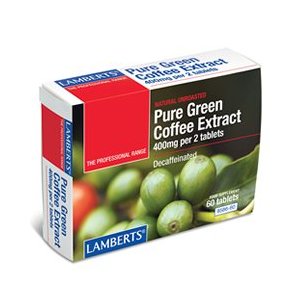 II.4. Production of specific foodstuffs 

II.4.5. Coffee and chicory extracts  (Dir. 99/4/EC)

Composition: 	minimum requirements, in particular as regards the coffee-based 	or chicory-based dry matter component
	 (as a % by weight of the finished product)

Labelling:	only descriptions coffee extract, chicory extract, soluble coffee 	extract, soluble chicory, instant chicory and soluble or instant 	coffee may be used.
	+ ‘paste’ or ‘in paste form’, ‘liquid’ or ‘in liquid form’, ‘concentrated’ 	etc. and any added substances
 	+ the cafeine content
	+ minimum coffee-based (chicory-based) dry matter content 
	(% of weight)
www.east-invest2.eu
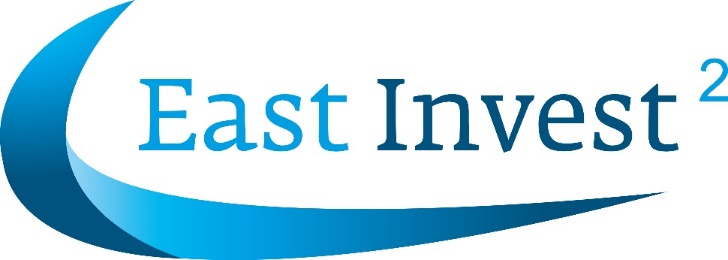 Checklist EU legislation for foodstuffs II. Technical requirements
II.5. Hygiene of  foodstuffs & other health aspects

II.5.1. Hygiene of foodstuffs  - general rules
II.5.1.1. General principles of food law – EFSA – Procedures for food safety
II.5.1.2. Hygiene of foodstuffs
II.5.1.3. Official food and feed controls

II.5.2. Foodstuffs with ingredients of animal origin
II.5.2.1. Specific hygiene rules for food of animal origin
II.5.2.2. Official controls on products of animal origin
II.5.2.3. Animal health rules for production, processing, distribution and      
             introduction of products of animal origin
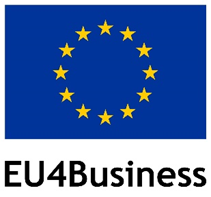 www.east-invest2.eu
http://ec.europa.eu/food/safety/biosafety/food_hygiene_en
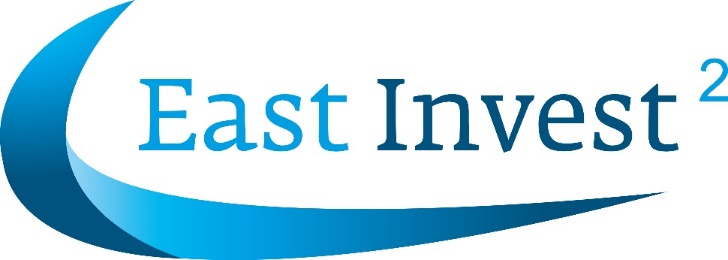 Checklist EU legislation for foodstuffs II. Technical requirements
II.5. Hygiene of  foodstuffs & other health aspects
II.5.1. Hygiene package (HACCP!)

Reg. 178/2002:	General hygiene principles and requirements, incl. traceability and (II.5.1.1.) 	withdrawal of products (= procedures in matters of food safety)

Reg. 852/2004:	Annex I – general hygiene provisions for food business operators
(II.5.1.2.)	Annex II – hygiene requirements for food premises, transport conditions, 	equipment, food waste, water supply, personal hygiene of persons in 	contact with food, food, wrapping and packaging, heat treatment, training 	of food workers  (= activities other than primary production)

		+ HACCP system
		(Guides to good practice and to the application of HACCP)

Reg. 882/2004:	Official food and feed controls
(II.5.1.3.)
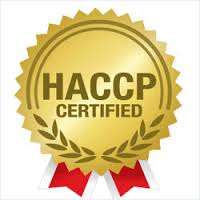 www.east-invest2.eu
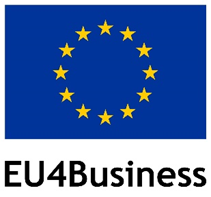 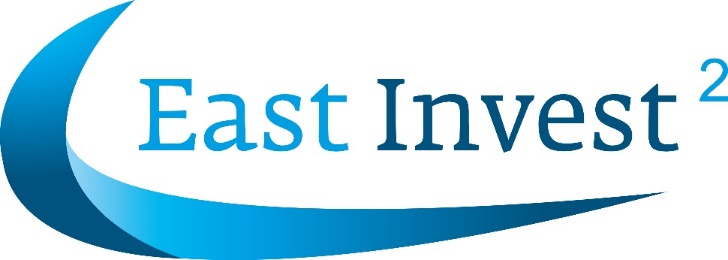 Rules to be respected by food business operators in third countries (Articles 3 to 6 of Reg. (EC) No. 852/2004)
A general obligation on the operator to monitor the food safety of products and processes under his responsibility (Art. 3 of Reg. (EC) No. 852/2004)
General hygiene provisions for primary production (Art. 4.1. of, and Part A of Annex I to Reg. (EC) No. 852/2004)
Detailed requirements after primary production (Art. 4.2. of and Annex II to Reg. (EC) No. 852/2004)
For certain products, microbiological requirements (Art. 4.3. of Reg. (EC) No. 852/2004) and Commission Reg.  (EC) No. 2073/2005 on microbiological criteria for foodstuffs
Procedures based on the HACCP principles (Art. 5 of Reg. (EC) No. 852/2004
Registration or approval of establishments (Art. 6 of Reg. (EC) No. 852/2004
www.east-invest2.eu
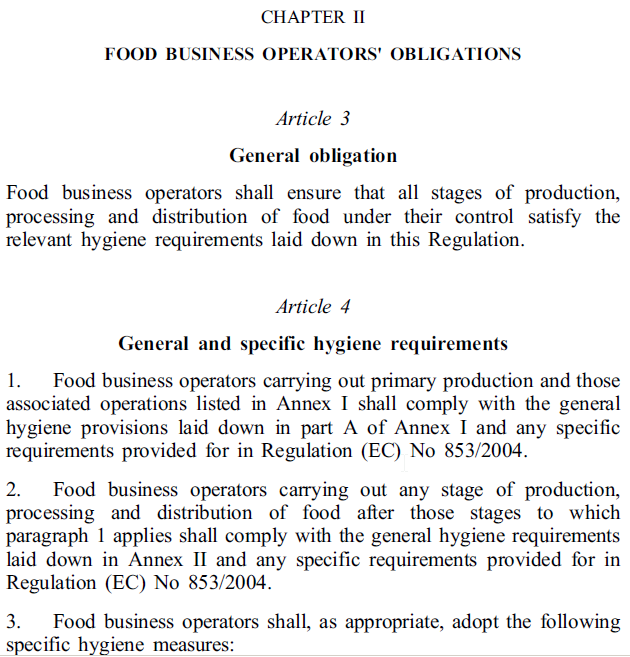 Reg. (EC) 852/2004 Detailed provisons in Annexes
www.east-invest2.eu
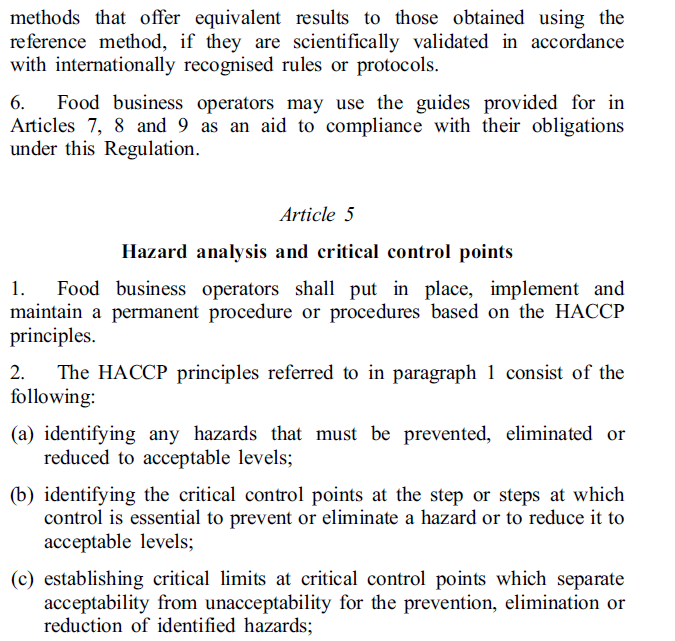 Reg. (EC) 852/2004
Need to have HACCP system
www.east-invest2.eu
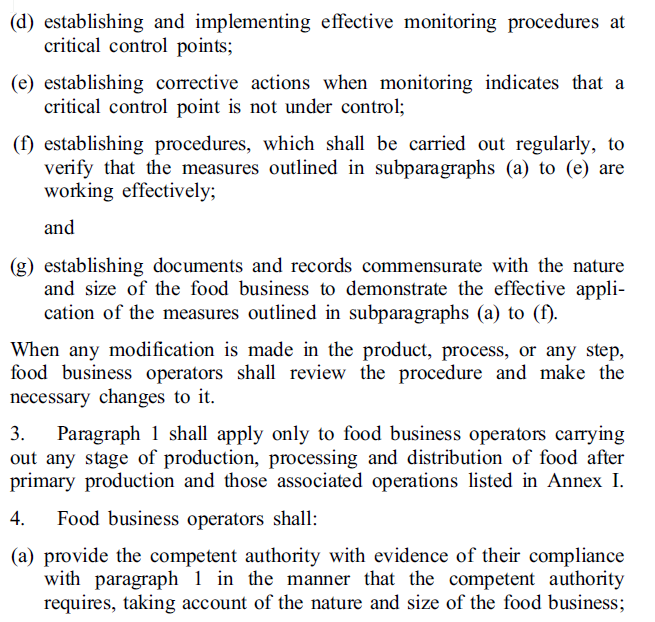 www.east-invest2.eu
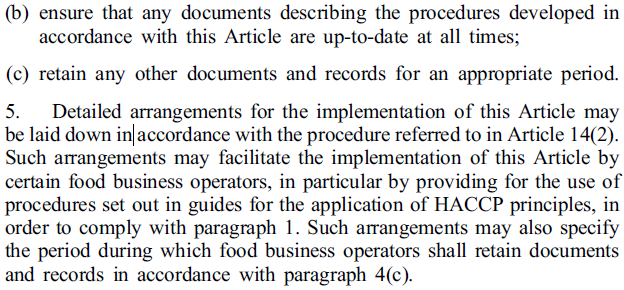 Consult available guides for the application of HACCP principles in various food sectors(see Part 2)
www.east-invest2.eu
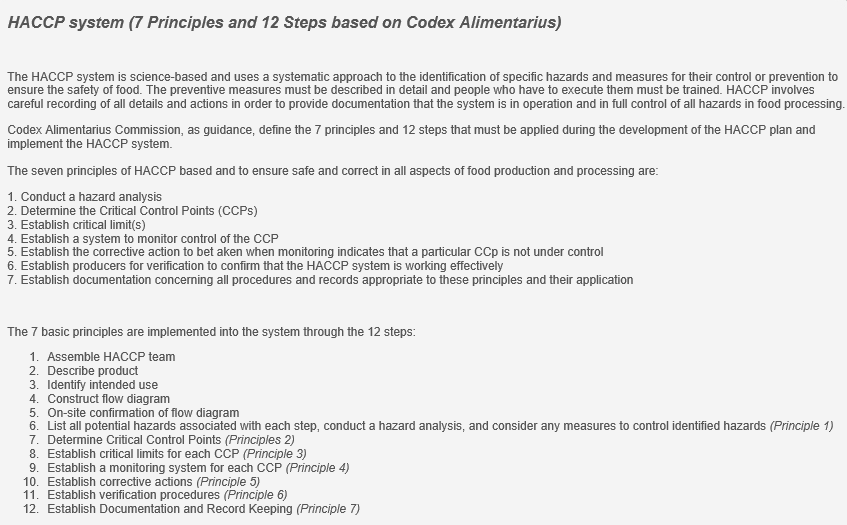 www.east-invest2.eu
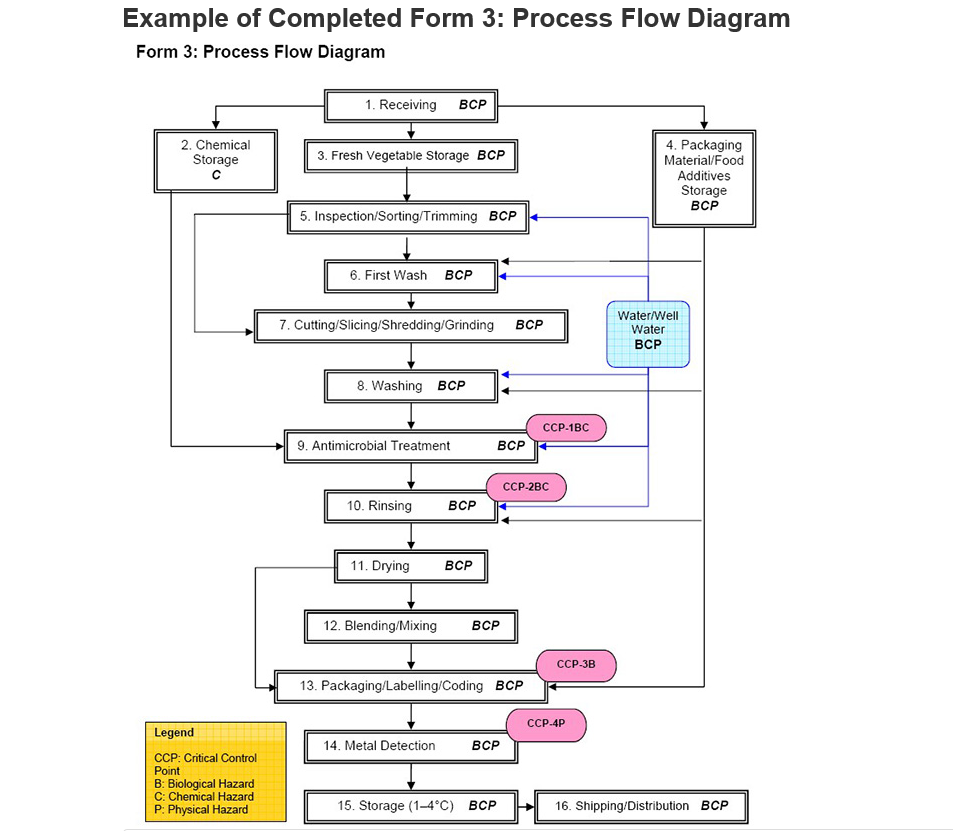 HACCP
Example of Flow Diagram: Ready-to-Eat Fresh-Cut Vegetables
www.east-invest2.eu
Reg. (EC) 852/2004
How to comply with hygiene rules for farms? Use standards such as GlobalGAP (next slides)
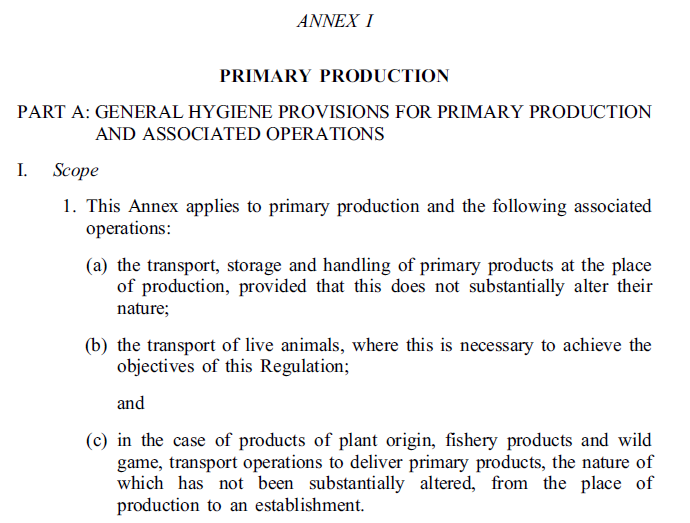 www.east-invest2.eu
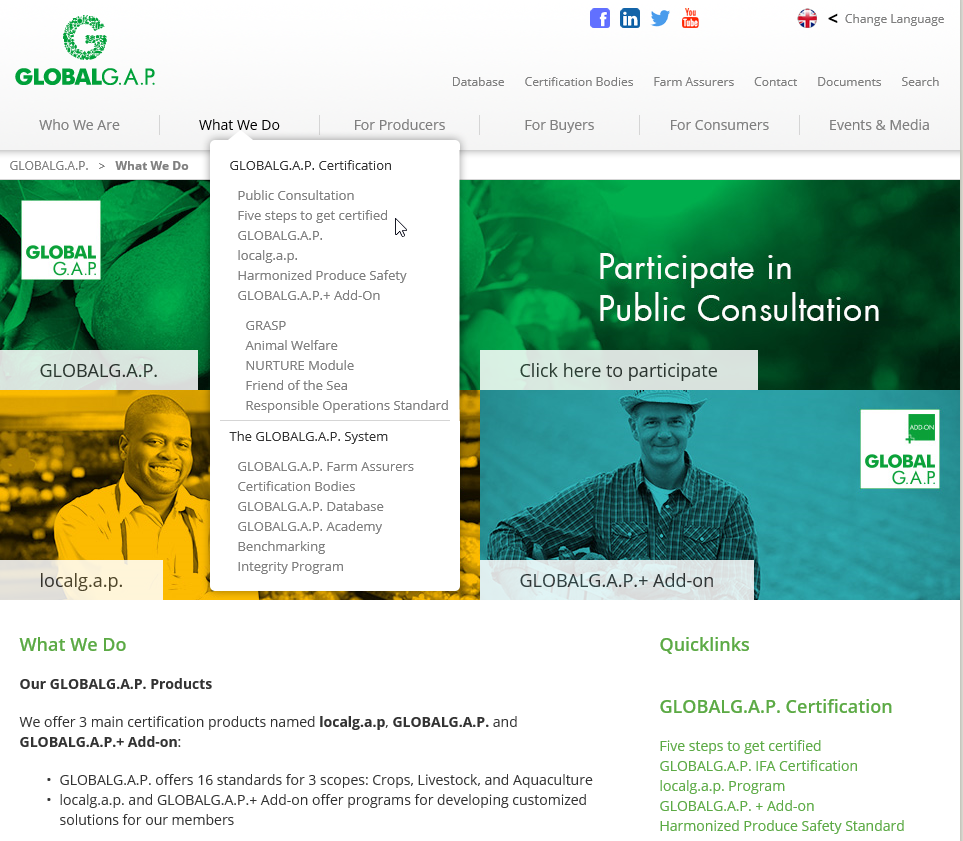 GlobalGAP as a worldwide recognized standard for safe agricultural products
http://www.globalgap.org/uk_en/what-we-do/
www.east-invest2.eu
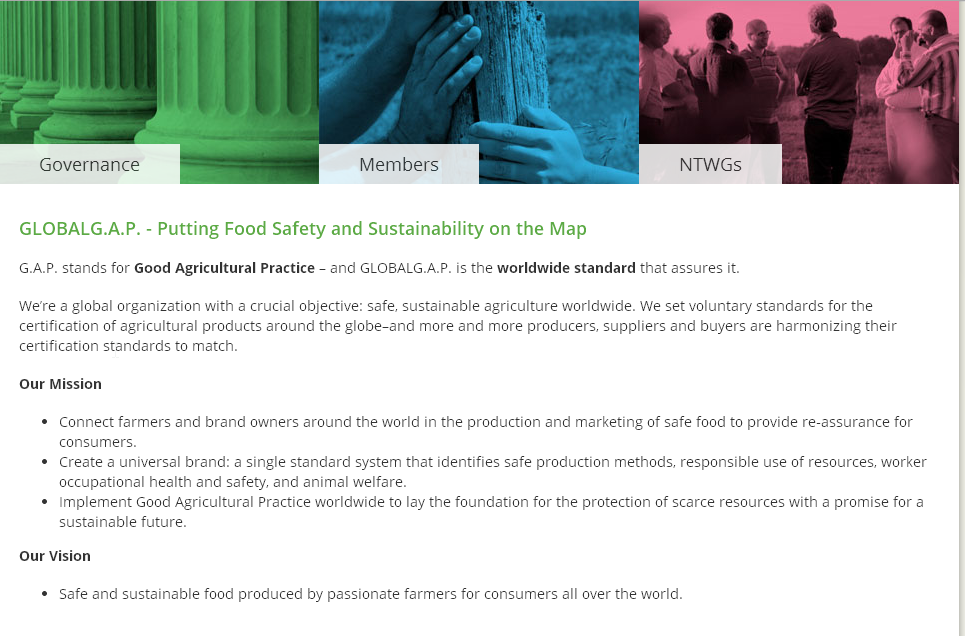 Voluntary standards / certifications such as GlobalGAP offer a technical answer to legal EU requirements regarding hygiene of agricultural products and…are often demanded by importers in the EU who are buying from third countries
www.east-invest2.eu
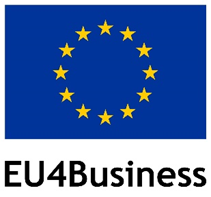 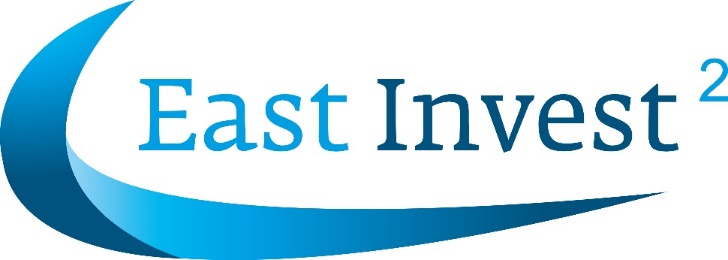 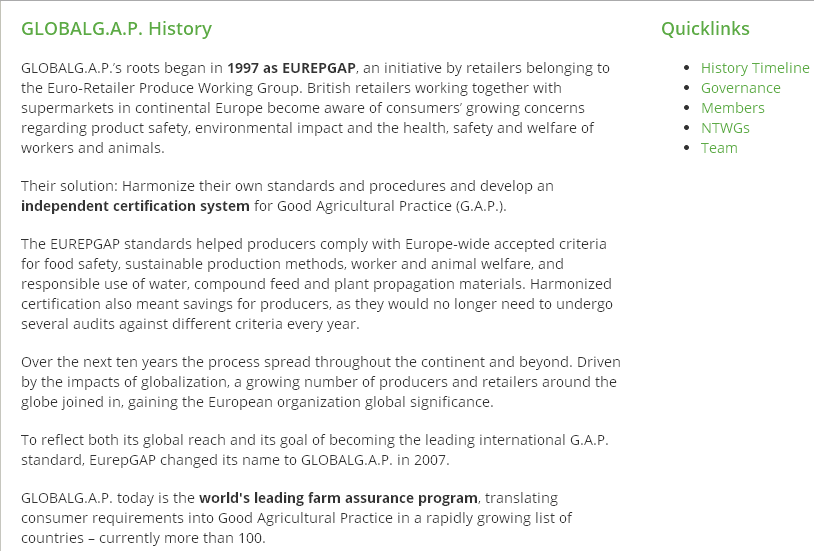 www.east-invest2.eu
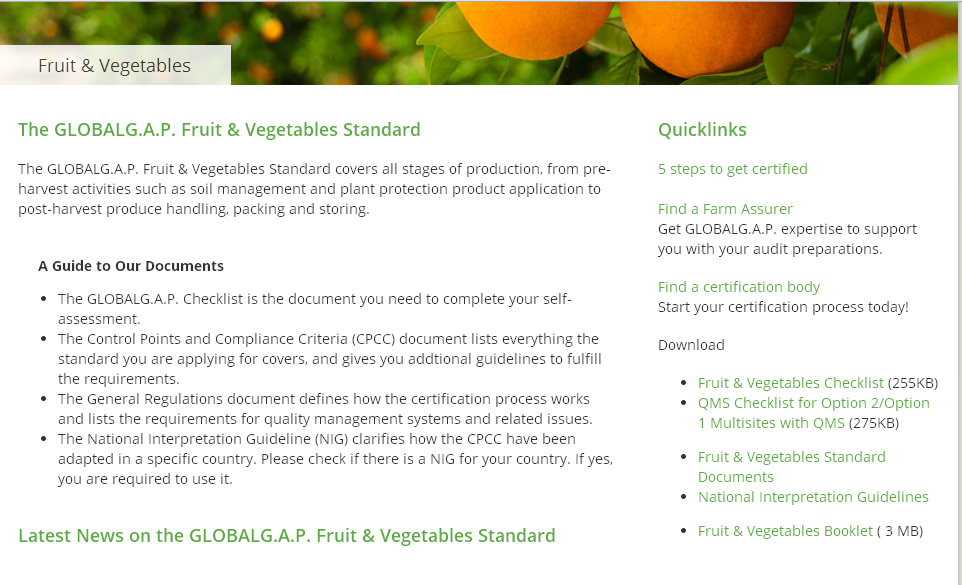 www.east-invest2.eu
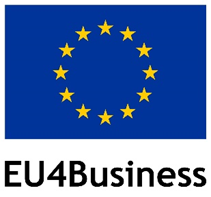 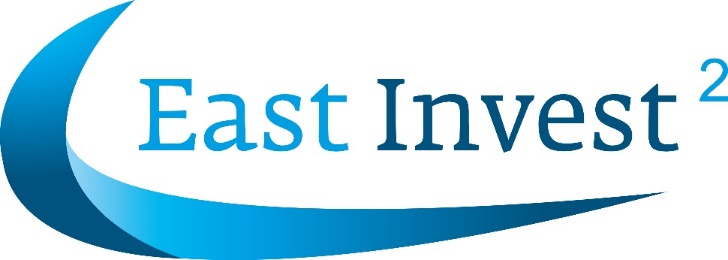 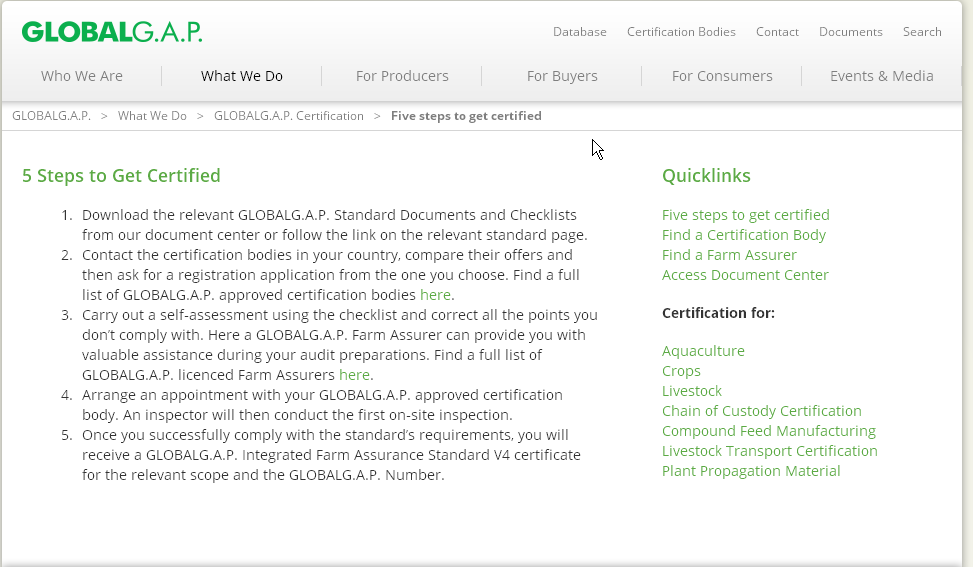 www.east-invest2.eu
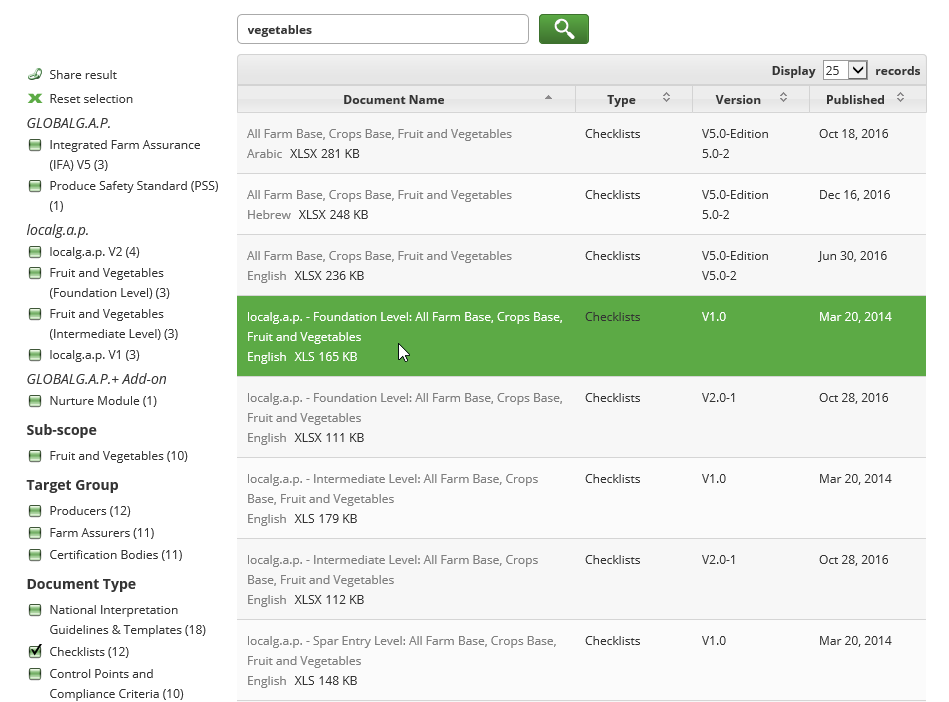 www.east-invest2.eu
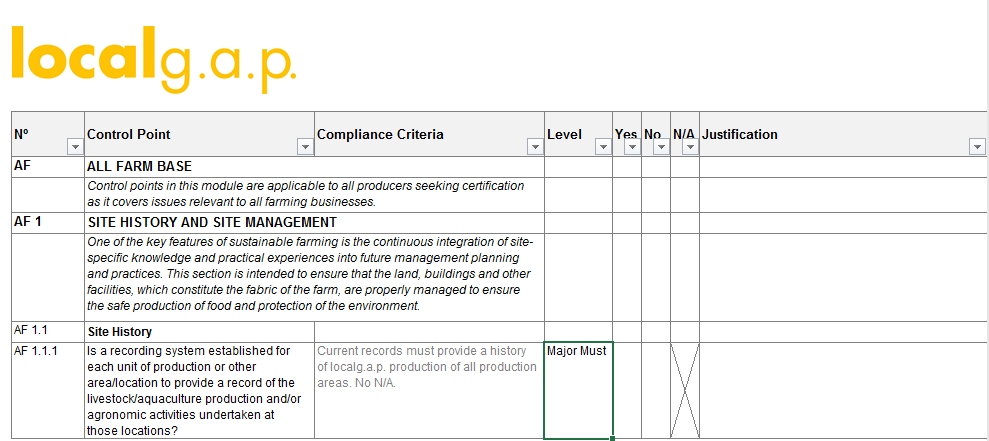 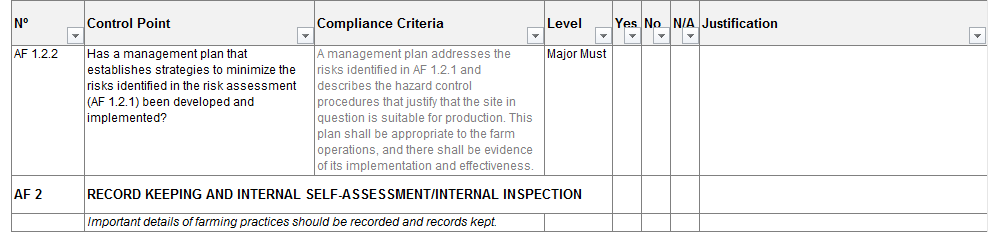 www.east-invest2.eu
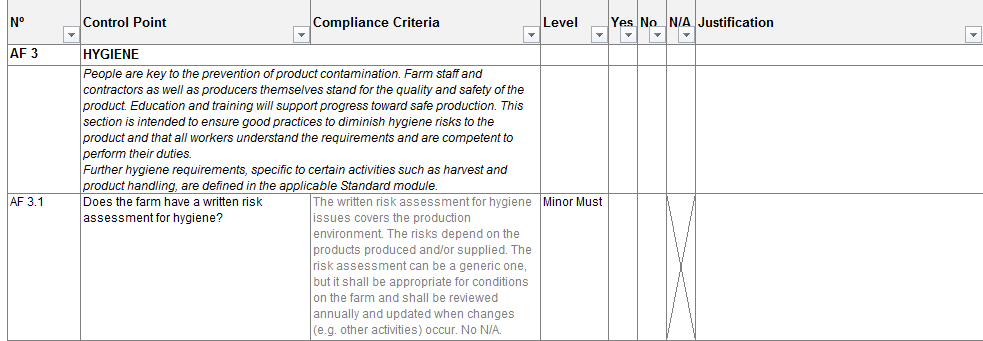 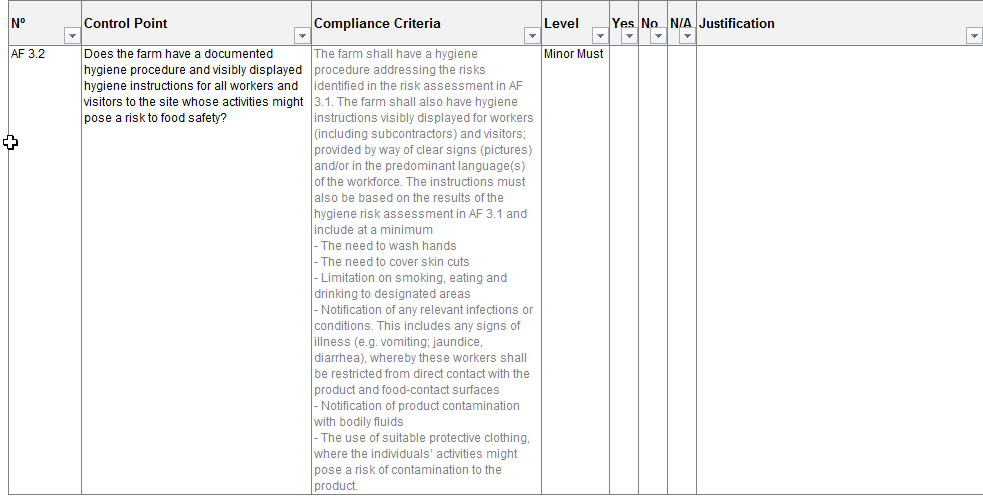 www.east-invest2.eu
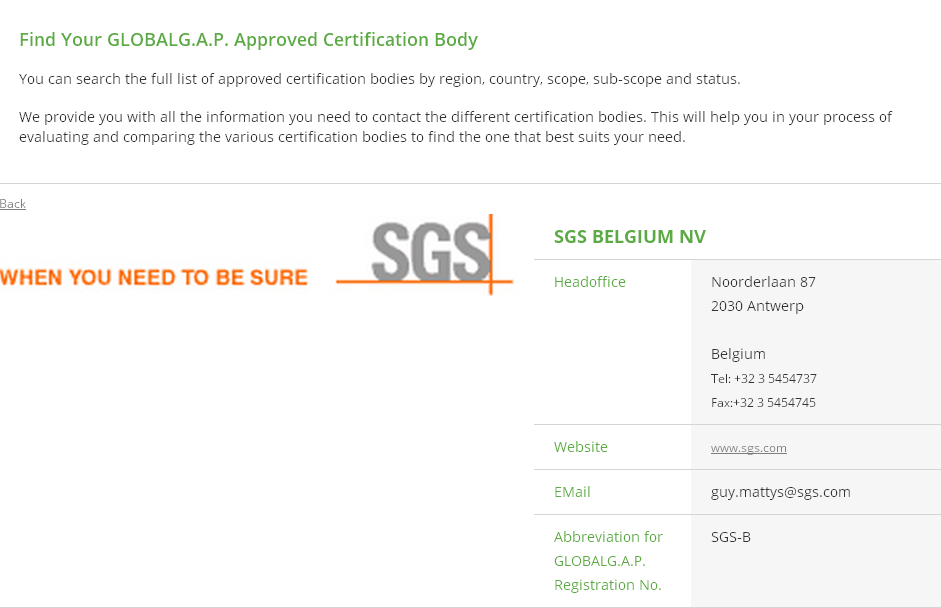 Example: the company SGS is one of the many approved certification bodies for GLOBALGAP
www.east-invest2.eu
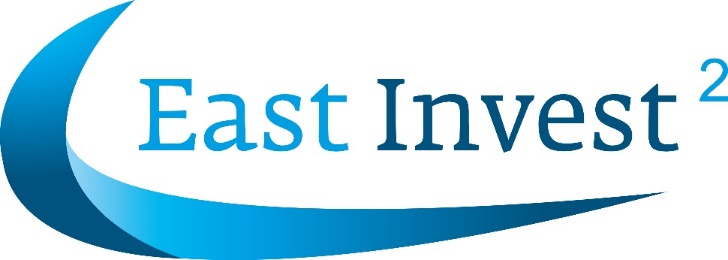 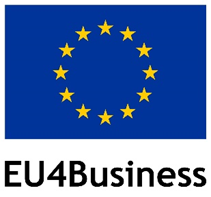 ISO 22000: a voluntary but important food safety standard
www.east-invest2.eu
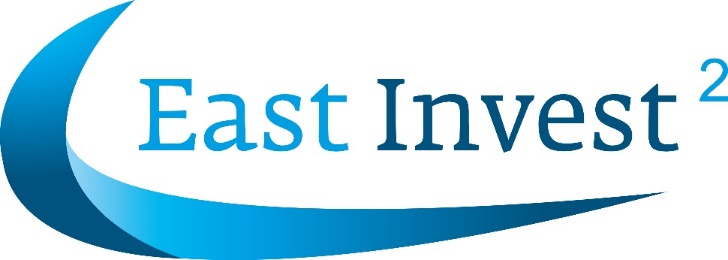 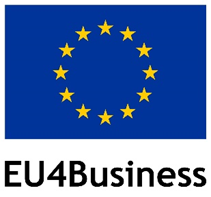 ISO 22000:2005 specifies requirements for a food safety management system where an organization in the food chain needs to demonstrate its ability to control food safety hazards in order to ensure that food is safe at the time of human consumption.
 
It is applicable to all organizations, regardless of size, which are involved in any aspect of the food chain and want to implement systems that consistently provide safe products. The means of meeting any requirements of ISO 22000:2005 can be accomplished through the use of internal and/or external resources.

ISO 22000:2005 specifies requirements to enable an organization 
- to plan, implement, operate, maintain and update a food safety management system aimed at providing products that, according to their intended use, are safe for the consumer,
- to demonstrate compliance with applicable statutory and regulatory food safety requirements, 
- to evaluate and assess customer requirements and demonstrate conformity with those mutually agreed customer requirements that relate to food safety, in order to enhance customer satisfaction,
- to effectively communicate food safety issues to their suppliers, customers and relevant interested parties in the food chain,
- to ensure that the organization conforms to its stated food safety policy,
- to demonstrate such conformity to relevant interested parties, and
- to seek certification or registration of its food safety management system by an external organization, or make a self-assessment or self-declaration of conformity to ISO 22000:2005.
www.east-invest2.eu
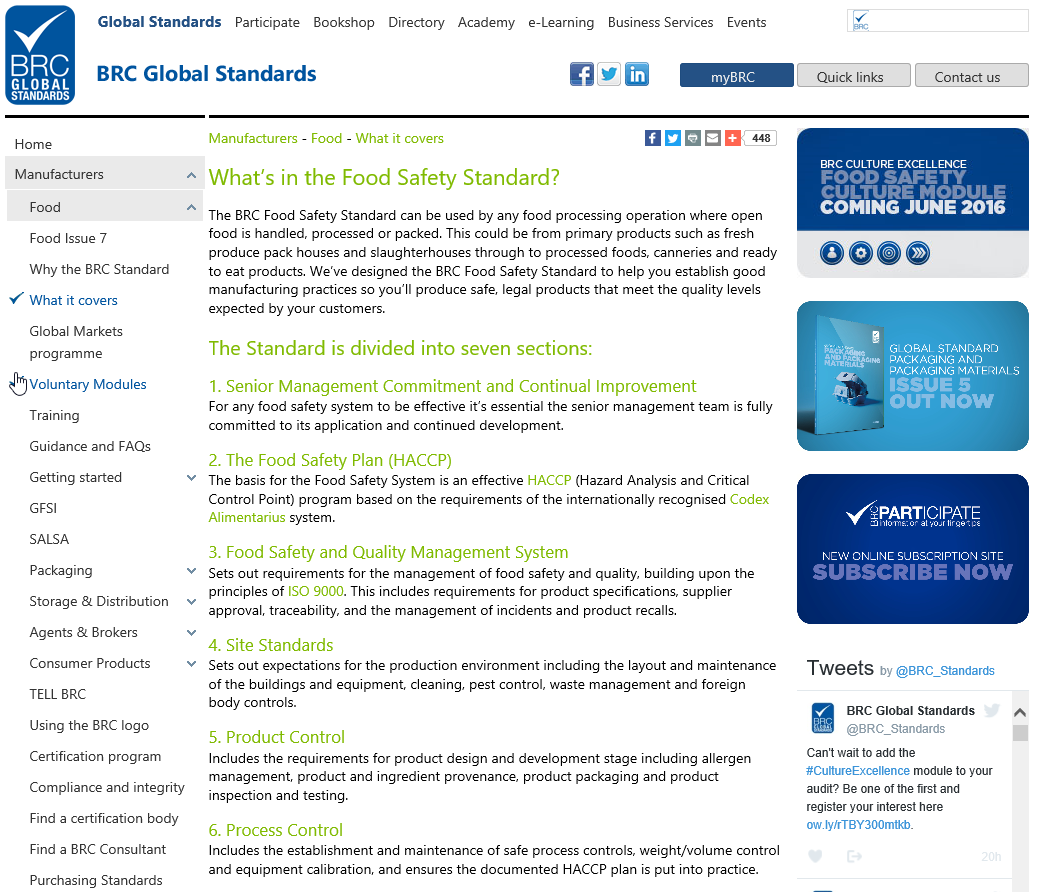 www.east-invest2.eu
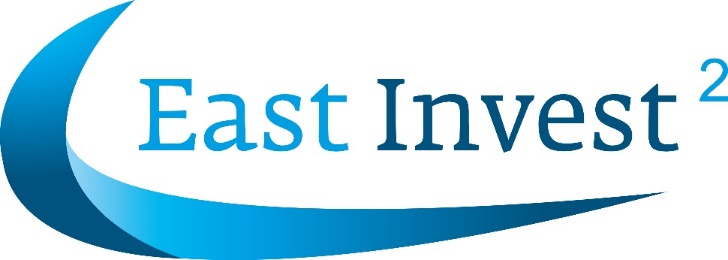 Checklist EU legislation for foodstuffs II. Technical requirements
II.5. Hygiene of  foodstuffs & other health aspectsII.5.1. Hygiene package (HACCP!)
Traceability
Some food producers are barcoding their food so that when it’s scanned by a smart phone the consumer can see where it’s from, if it’s been recalled.
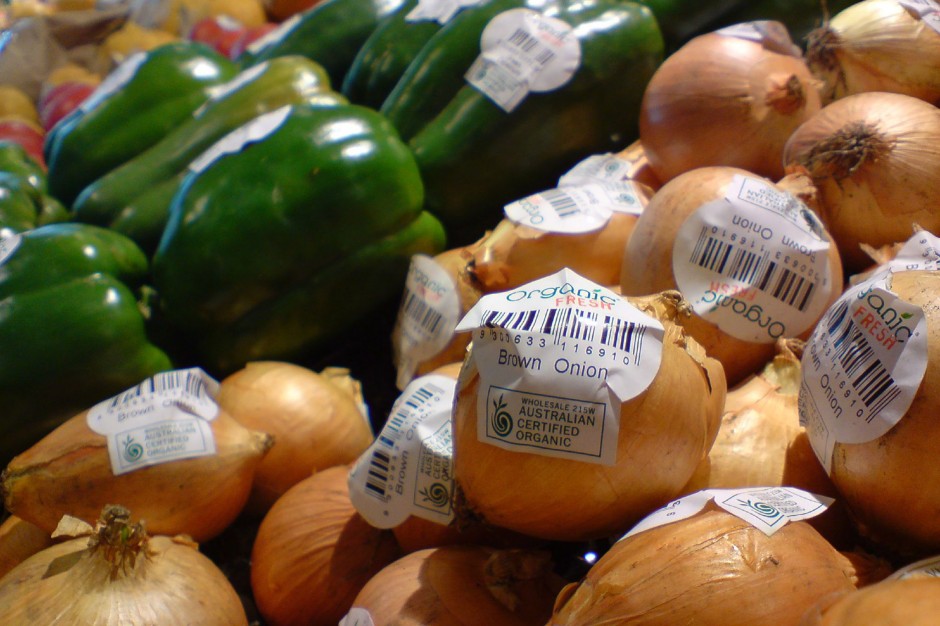 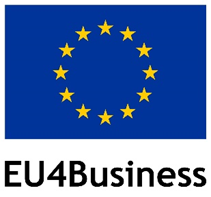 www.east-invest2.eu
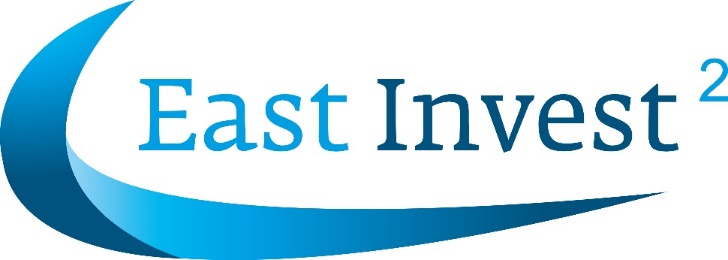 Checklist EU legislation for foodstuffs II. Technical requirements
II.5. Hygiene of  foodstuffs & other health aspects
II.5.2. Foodstuffs with ingredients of animal origin
II.5.2.1. Specific hygiene rules for food of animal origin

Reg. 853/2004:	specific hygiene rules for food of animal origin
(II.5.2.1.)	- Approval of establishments
		- Health marking and identification (oval mark with name of producing 	country and the establishment’s approval number)
		- Specific rules for different categories of products:
	meat of domestic ungulates; meat of poultry and lagomorphs; meat of farmed game; wild game meat; minced meat, meat preparations and mechanically separated/recovered meat; meat products; fishery products; milk and milk products; eggs and egg products; frog’s legs and snails, rendered animal fats and greaves; treated stomachs, bladders and intestines; gelatine, collagen.
 
Reg. 854/2004:	official controls on products of animal origin
(II.5.2.2.)
Dir. 2002/99/EC:	- veterinary certificates and checks
(II.5.2.3.)	- conditions for non-EU countries to get on list of authorised 	  countries / regions
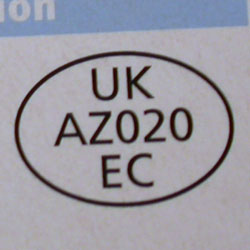 www.east-invest2.eu
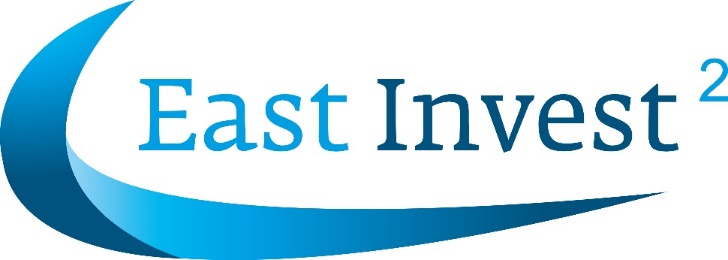 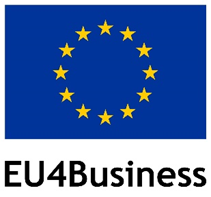 Import procedures for food of animal origin
Products of animal origin must be presented at an EU approved border inspection post (BIP) for being submitted to an import control / veterinary checks;
Prior notification of the physical arrival of the products on the EU territory must be provided to the BIP of arrival using the Common Veterinary Entry Document (CVED);
The consignments must be presented to the BIP accompanied by all relevant certificates/documents required in EU legislation;
Consignments will only be accepted if the products are derived from approved third countries, regions thereof and establishments as appropriate and if veterinary checks had favourable results;
In certain cases, safeguard measures introducing special import conditions or restrictions may apply;
The procedures as laid down in Reg. (EC) No 136/2004 are to be followed
www.east-invest2.eu
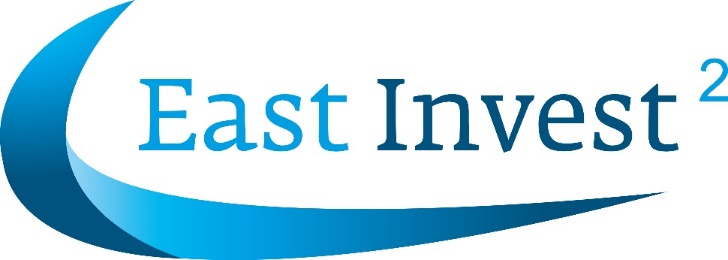 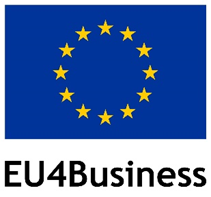 Food of animal originObligations of importers (Art. 6 of Reg. (EC) No. 853/2004)
Products come from a third country or a part of a third country that appears on an EU list;
Where applicable, come from an establishment that appears on an EU list;
Where applicable, carry a health or identification mark;
Where applicable, are accompanied by a certificate issued by the representative of the competent authority of the third country;
Are made available for control in an EU approved border inspection post;
Comply with the animal health requirements of Dir. 2002/99/EC;
Operations carried out under their control that take place after importation = in accordance with appropriate requirements of Reg. (EC) No. 853/2004.
www.east-invest2.eu
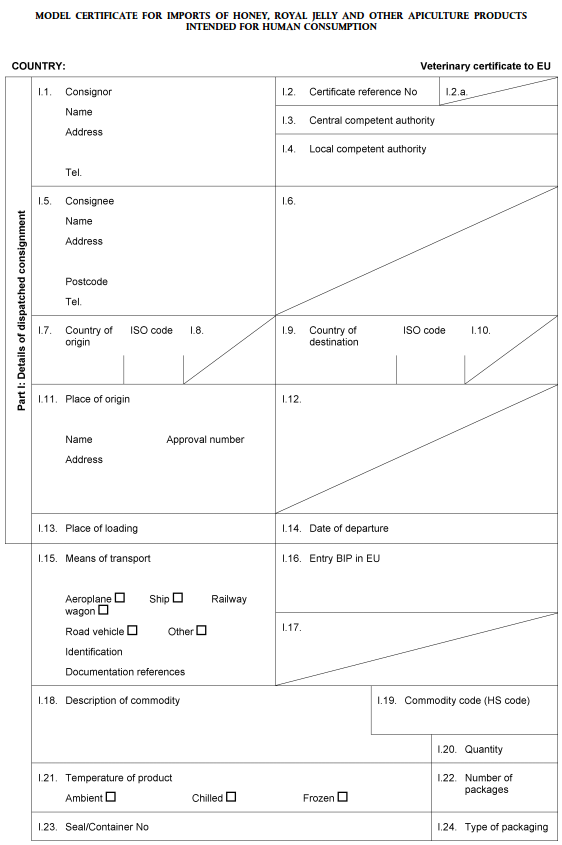 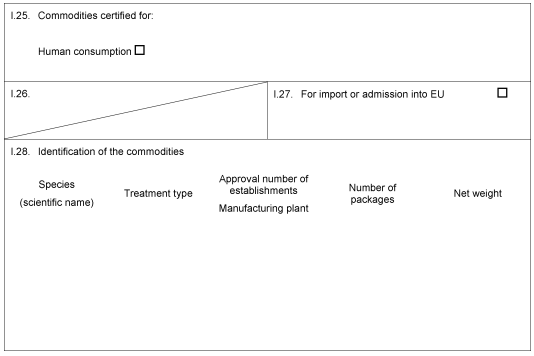 http://eur-lex.europa.eu/legal-content/EN/TXT/?uri=celex:32016R0759
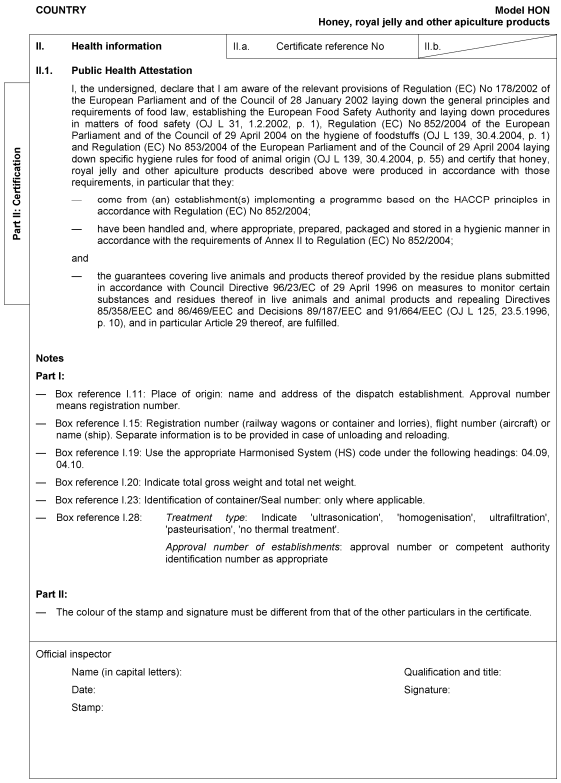 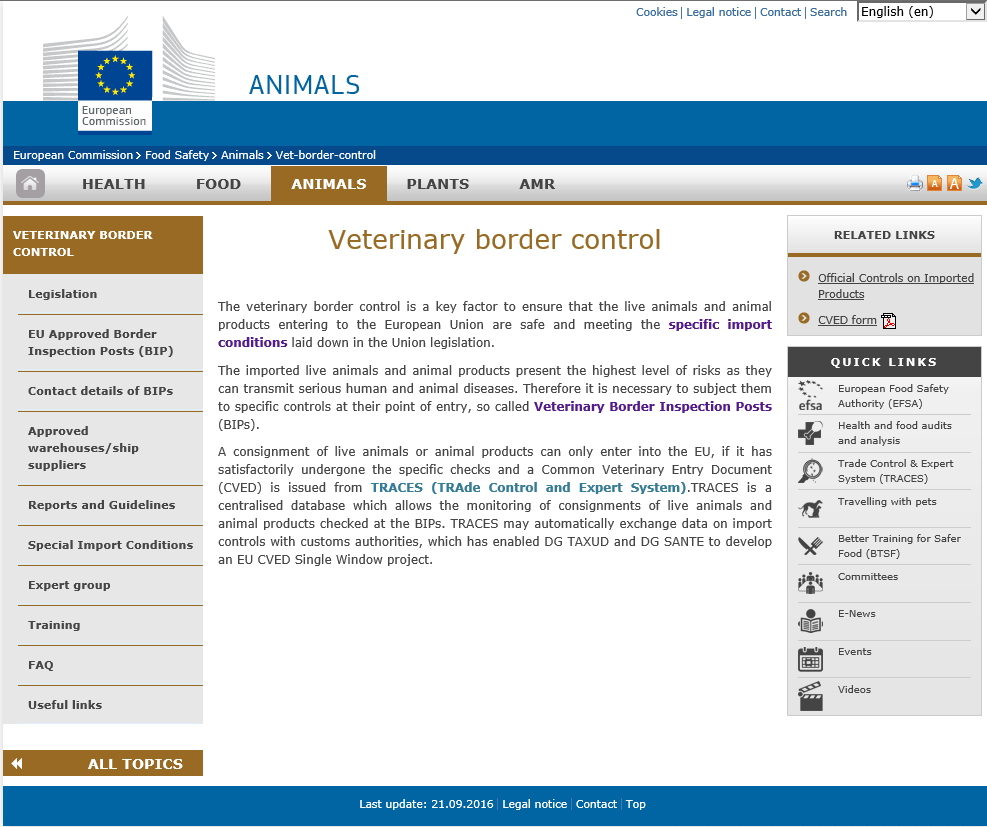 http://ec.europa.eu/food/animals/vet-border-control/index_en.htm
www.east-invest2.eu
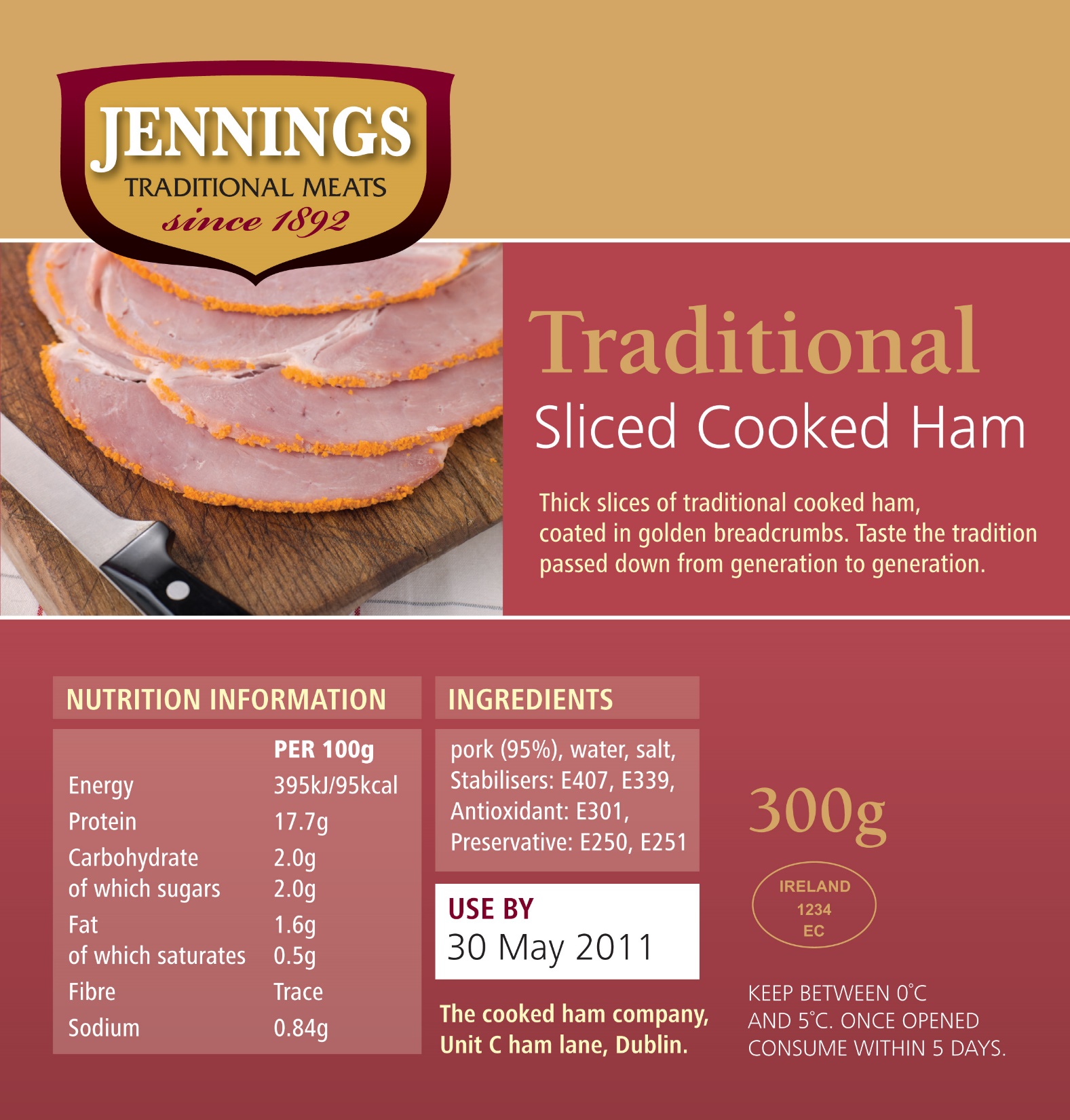 www.east-invest2.eu
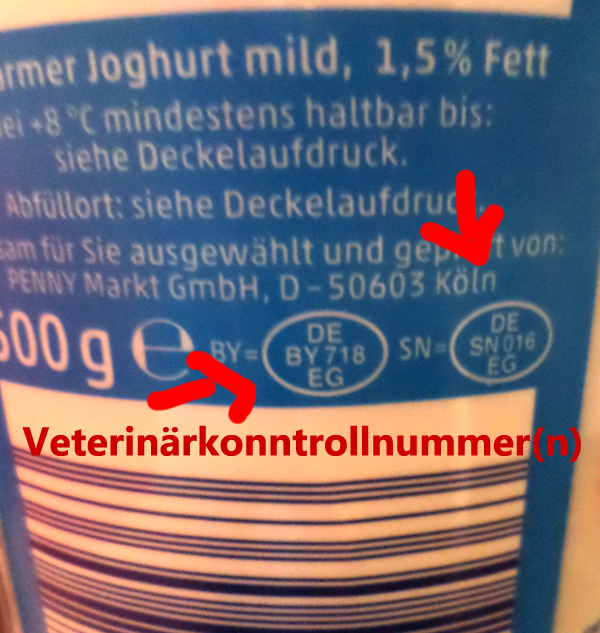 www.east-invest2.eu
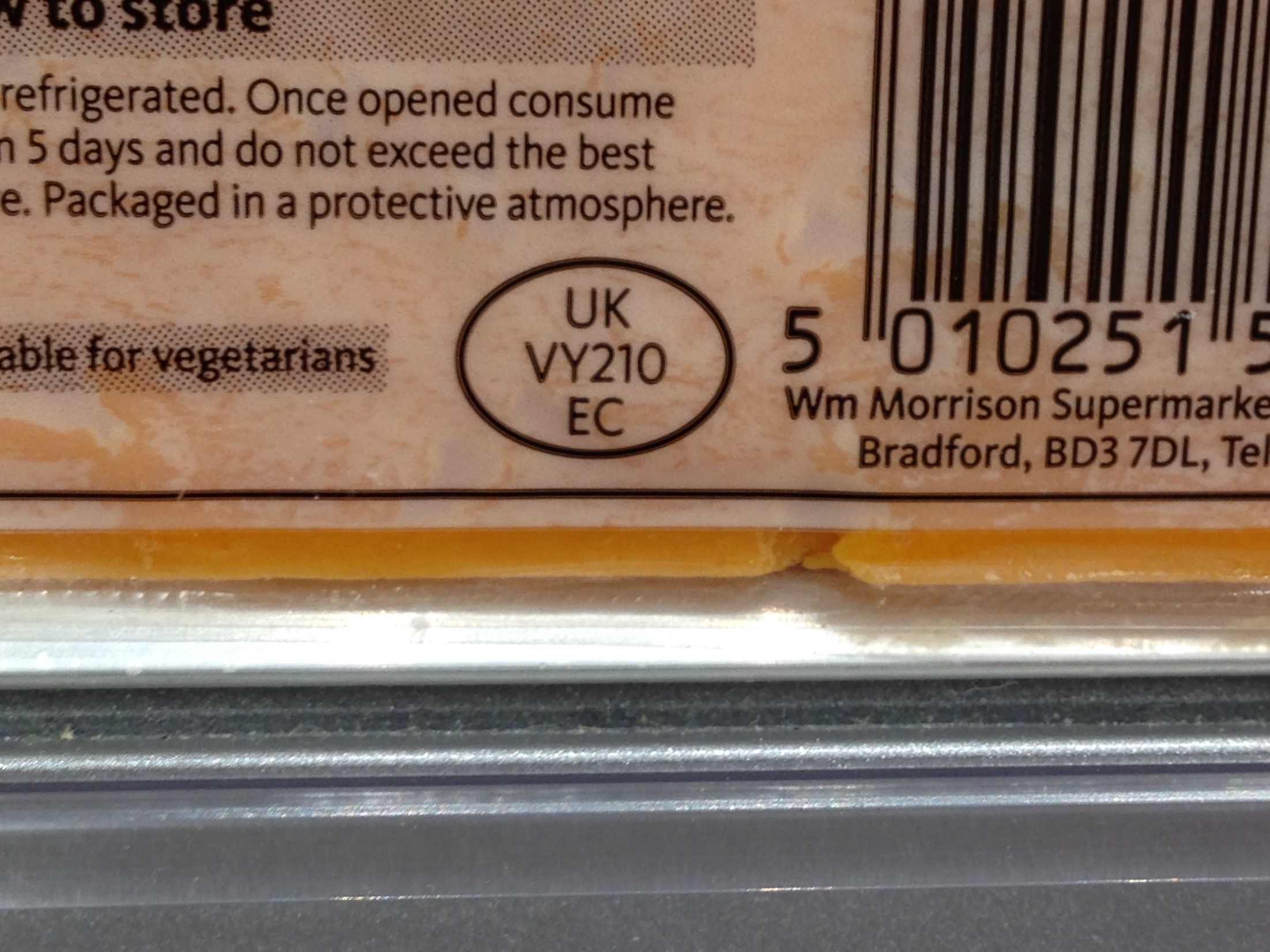 www.east-invest2.eu
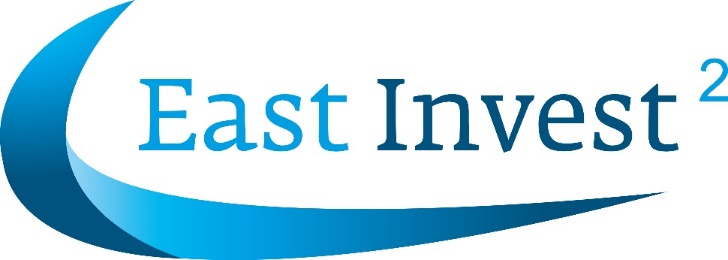 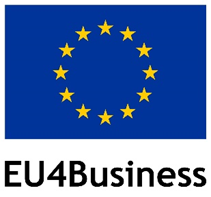 Imports of composite products
Composite products =

Products containing both products of plant origin and processed products of animal origin

Examples:	ice cream, pizza, ready-to-eat meals, 			mayonnaise
www.east-invest2.eu
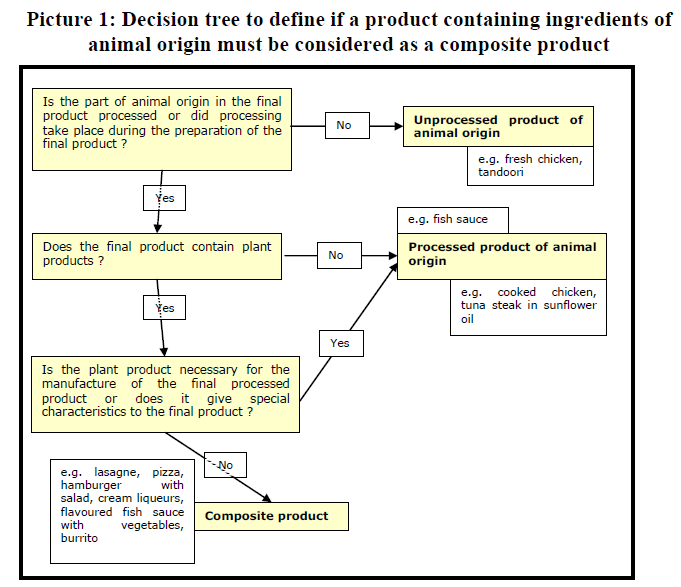 www.east-invest2.eu
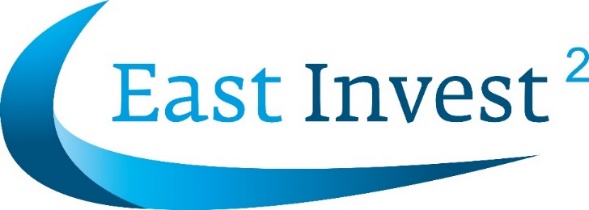 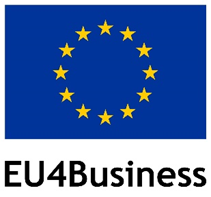 Food of animal origin
Non-exhaustive list of non-processed food of animal origin

Fresh meat (meat of domestic ungulates, poultry meat, meat from lagomorphs, wild game meat, farmed game meat and other meat);
Minced meat
Meat preparations
Mechanically separated meat
Blood
Fish and crustaceans (incl. live fish and crustaceans)
Live bivalve molluscs, live echinoderms, live tunicates and live marine gastropods
Raw milk
Eggs
Froggs’ legs
Snails
Honey
Other
A non-processed food of animal origin associated with a product of plant origin remains a non-processed product of animal origin e.g.
skewer containing fresh meat and vegetables
Preparations of fresh fishery products (e.g. fish fillets) with food of plant origin
www.east-invest2.eu
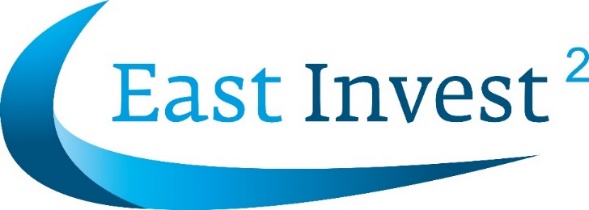 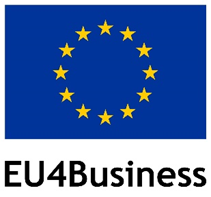 Food of animal origin
Non-exhaustive list of processed food products of animal origin

Processed products are obtained by submitting raw material of animal origin to a process such as heating, smoking, curing, salting, maturing, drying, marinating, etc.

- Meat products (ham, salami)		- Fish products (smoked fish, marinated fish)
- Milk products (heat treated milk, cheese, yoghurt)       - Egg products
- Rendered animal fat		- Greaves
- Gelatine				- Collagen
- Treated stomachs and bladders etc.

Processed products also include:
- Combinations of processed products e.g. cheese with ham
- Products obtained after further processing of already processed products

Products to give special characteristics may be added e.g.
- Sausage with garlic
- Yoghurt with fruit
- Cheese with herbs
- Ice cream with chocolate
www.east-invest2.eu
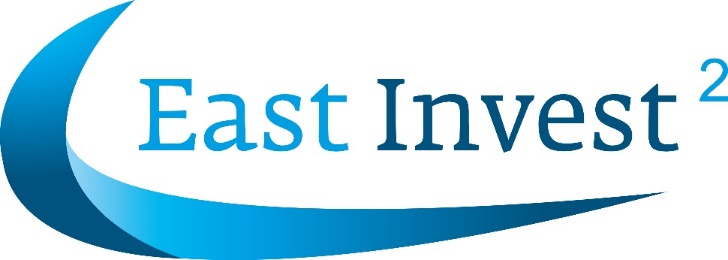 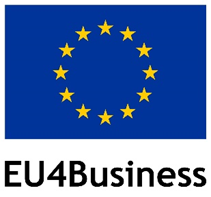 Imports of composite products
Composite products must satisfy the specific requirements for products of animal origin.

For some composite products certification requirements have to be met. (Reg. (EU) No. 28/2012)

Composite products (CP) = prepared in a registered establishment (exception = processing of unprocessed primary animal product, e.g. fish fillets, which must take place in an approved establishment)
Products of animal origin used for production of CP = originate from an approved establishment
www.east-invest2.eu
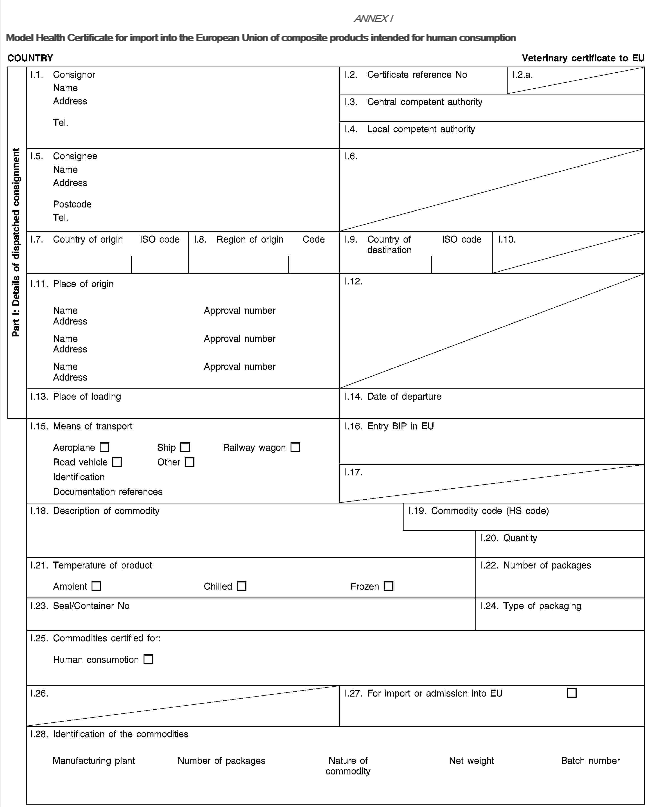 www.east-invest2.eu
Difference between a processed animal product containing plant material and a composite product Some processed animal products contain plant material. A processed product of animal origin may contain plant material and not be a composite product if the plant material is required as part of the manufacturing process of the product of animal origin or is there to give specific characteristics to the product of animal origin.  Specific characteristics could include adding sweetness or flavour, acting as a thickening agent or being present for decoration or as a topping.For example, tuna in vegetable oil or tomato sauce would be regarded as a processed fishery product and not a composite product. This is because the vegetable oil or tomato sauce is necessary as part of the manufacturing process of the canned tuna, (the can needs to be filled with liquid before processing), also because it imparts specific characteristics, in particular taste and consistency.  Guidance documents from the European Commission + examples: see following slides.A processed animal product has different import requirements to a composite product.
www.east-invest2.eu
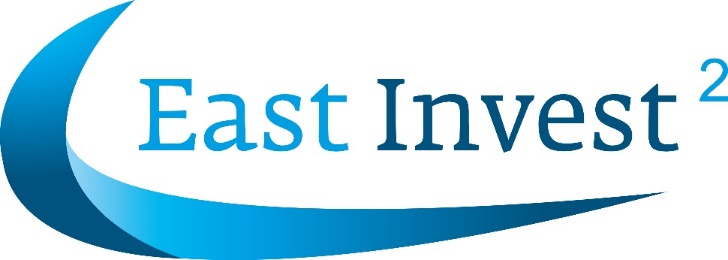 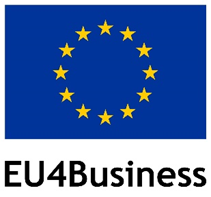 Determining whether a composite product is subject to veterinary checksAs a general rule all food that contains a product of animal origin is covered by veterinary checks unless it is specifically excluded.Composite products may be exempt from veterinary checks if they meet all the requirements of Article 6 of Commission Decision 2007/275/EC; or if they are listed in Annex II to the Decision (Annex II to Commission Decision 2007/275).
www.east-invest2.eu
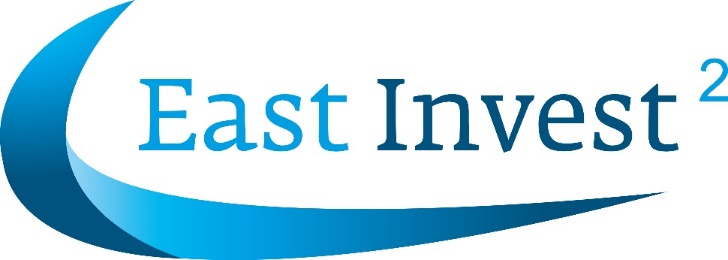 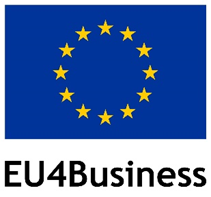 Determining whether a composite product is subject to veterinary checks
Article 4 of Dec. 2007/275/EC

Products subject to veterinary checks at BIPs:

Composite products containing processed meat products;

Composite products containing >= 50 % of their substance of any one processed product of animal origin other than processed meat products, e.g. processed fishery products (>=50 %), processed egg products (>=50 %);

Composite products containing no processed meat product & <= 50 % of their substance of processed dairy product where the final products do not meet the requirements of Art. 6. (e.g. CP is not shelf stable)
www.east-invest2.eu
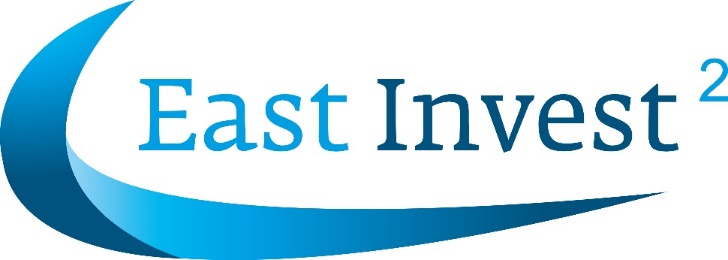 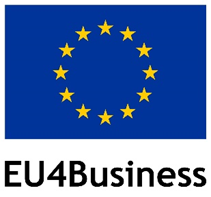 Determining whether a composite product is subject to veterinary checks
Exempt composite products - Article 6 of Dec. 2007/275/EC
If a composite product meets all of the criteria below it is exempt from veterinary checks:

There are no visible pieces of meat product (not containing any meat products)
The total animal origin content is less than 50% by weight 
The product is shelf stable at ambient temperature or has clearly undergone during its manufacture a complete cooking or heat treatment process throughout its substance, so that any raw product is denatured 
The composite product is clearly identified as intended for human consumption 
The composite product is securely packaged or sealed in clean containers 
The composite product is accompanied by a commercial document and labelled in an official language of a Member State, so that the document and labelling together give information on the nature, quantity, number of packages, country of origin and manufacturer of the composite product and its ingredients.
www.east-invest2.eu
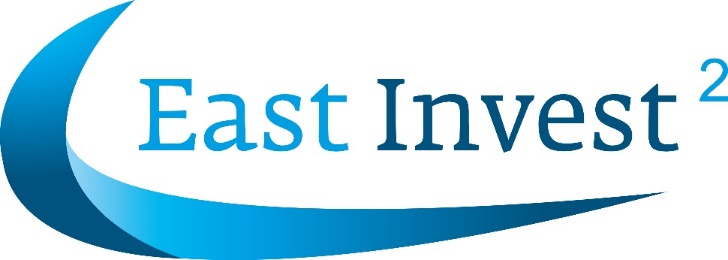 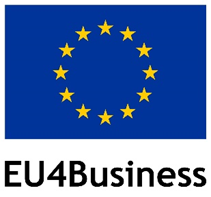 Determining whether a composite product is subject to veterinary checks
Note -  Refrigerated composite products 
The final composite product must clearly have been cooked or heat-treated sufficiently to denature (physically change) the animal-origin components after the animal product and the plant material have been combined together. Milder heat-treatments such as pasteurization will not denature the animal origin component.
If it is not clear from visual examination that the animal-origin content has been denatured, proof such as a flowchart from the producer showing the cooking process with times and core temperatures, will be required.
www.east-invest2.eu
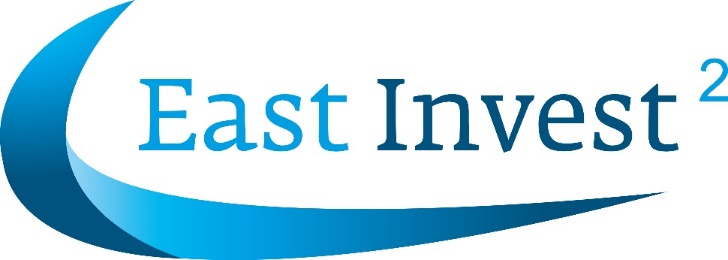 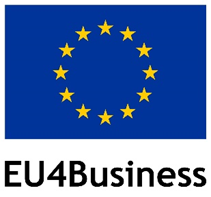 Determining whether a composite product is subject to veterinary checks
Exempt products listed in Annex II of Dec. 2007/275/EC
Products exempt from veterinary checks:
Biscuits
Bread
Cakes  - this means sponge cake, fruit cake etc. (see note below)
Chocolate
Confectionery (including sweets)
Food supplements packaged for the final consumer, containing small amounts of animal product, and those including glucosamine, chondroitin, or chitosan (pure fish oil in capsules is not exempt)
Olives stuffed with fish
Pasta and noodles not mixed or filled with meat product.
Soup stocks and flavourings packaged for the final consumer, containing meat extracts, meat concentrates, animal fats, or fish oils, powders or extracts.
www.east-invest2.eu
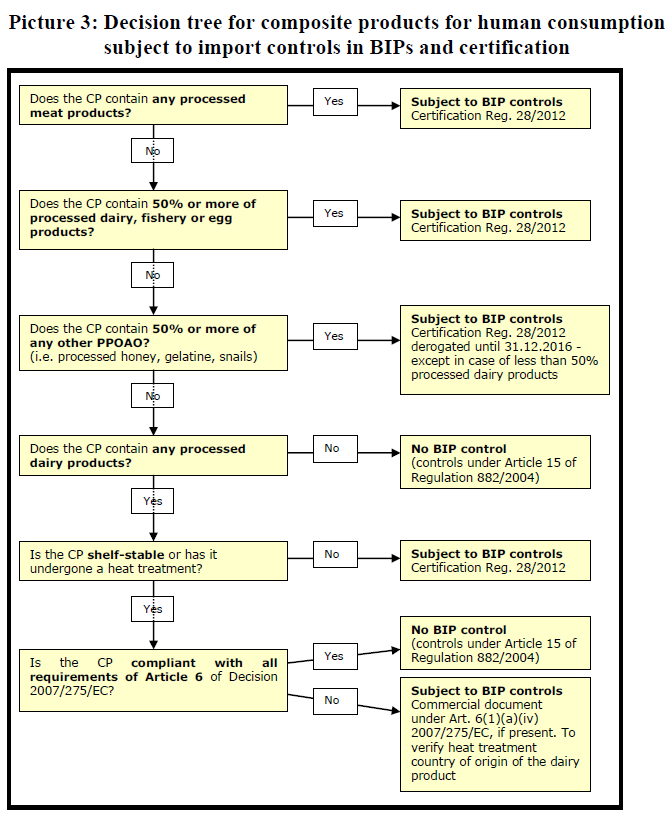 www.east-invest2.eu
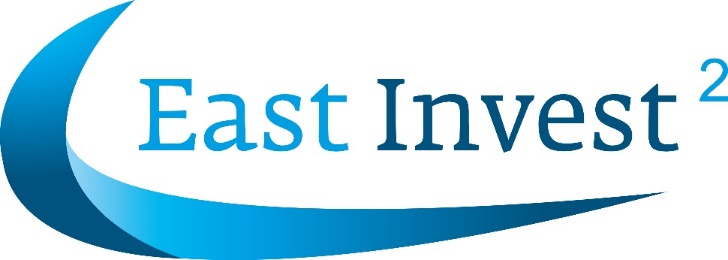 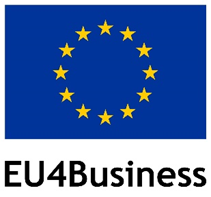 Note
If an animal product e.g. cream is added after the cake has been baked, the final product may then no longer be exempt from veterinary checks. The intention behind exempting biscuits, bread, cake, confectionery etc. is that the baking process is sufficient to control any animal or public health risk.  If animal products are added after baking, the composite product will need to be re-assessed to determine whether or not it is subject to veterinary checks.
www.east-invest2.eu
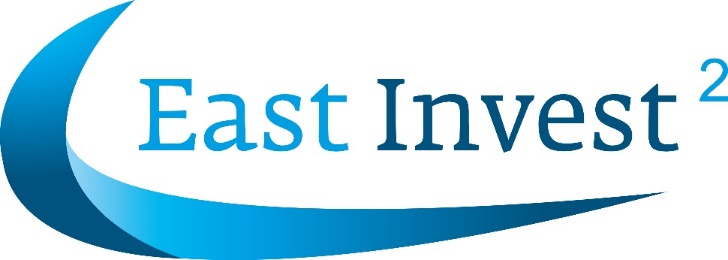 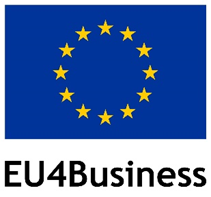 Origin of animal-origin ingredients incomposite products
Even in a composite product not subject to checks, all animal-origin ingredients must come either from the EU or from non-EU countries which are approved to supply the animal-origin product itself to the EU.

This means that each animal origin ingredient must be sourced from a non-EU country which is both on the relevant third country list published by the Commission and has an approved residue plan for the animal origin ingredient concerned.  

From 2017 the animal origin ingredient must also come from an EU approved establishment.  The list of countries with approved residue control plan can be found in Commission Implementing Decision 2015/1338
www.east-invest2.eu
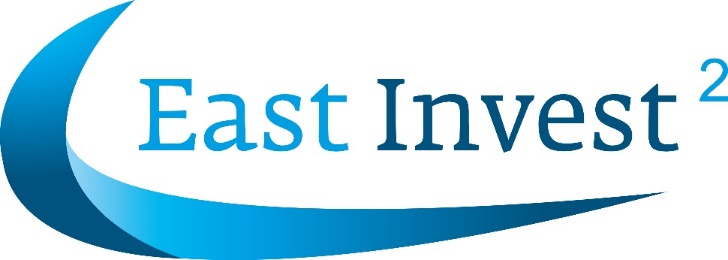 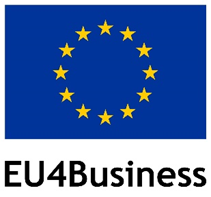 Import requirements for composite products subject to veterinary checks
If you are importing a composite product which is subject to veterinary checks the requirements of Regulation 28/2012 apply.
Health Certificate
The health certificate laid down in  Regulation 468/2012 is required if the composite product contains:

processed meat 
any processed dairy products and requires refrigeration 
50% or more dairy content if shelf stable
50% or more processed fishery products
50% or more processed egg products 

If the product contains 50% or more of any other animal product e.g. gelatine, honey, collagen then the EU health certificate that applies to the pure product is required.
Processed animal product content not mentioned above does not have to be certified (although it can be) but must still meet the general requirements to come from an approved establishment in an approved third country with an approved residue control plan.
www.east-invest2.eu
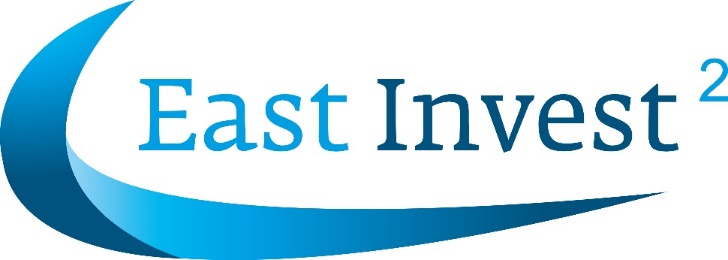 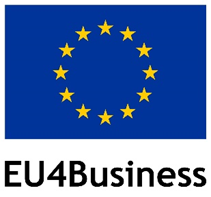 Import requirements for composite products subject to veterinary checks
Ingredients 
Regulation 28/2012 requires that the animal-origin ingredients must originate in the same country that manufactured the composite product.  
Exceptions: the Regulation allows countries with low animal health risk to manufacture composite products using meat products or dairy products from other low-risk third countries or from the EU.

The principles are:
A low risk country can use meat products or dairy products from other low risk countries including the EU
A low risk country cannot use meat products or dairy products from a high risk country
A high risk country cannot use meat products or dairy products from other countries but can use meat products or dairy products from the EU
www.east-invest2.eu
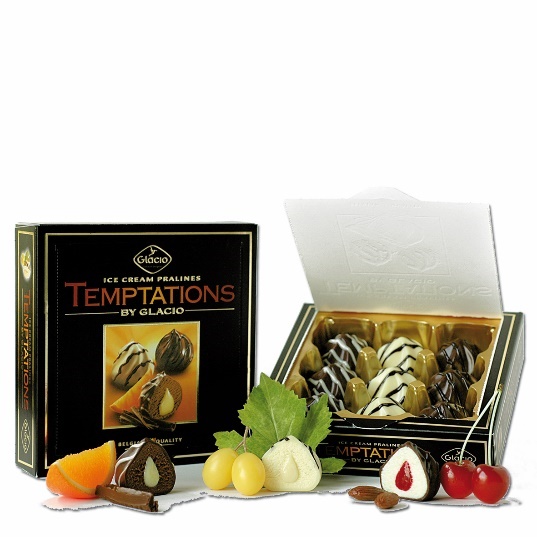 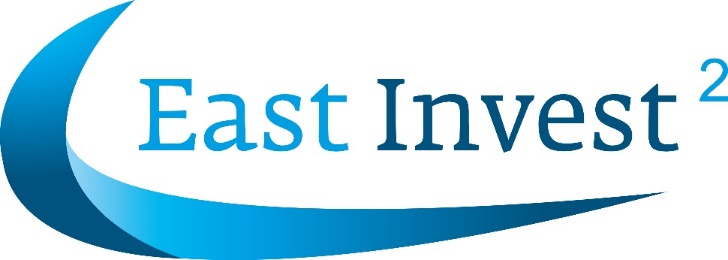 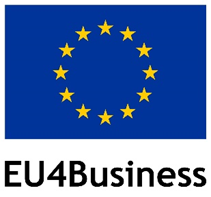 I import ice cream confectionery made with milk powder and vegetable oil. Is this a composite product? Is it subject to veterinary checks?It is a composite product. It is subject to veterinary checks. As the final composite product requires refrigeration, to be exempt from veterinary checks the final composite product must have been cooked or undergone a heat-treatment sufficient to denature the milk powder. This is not possible for ice cream confectionery. Pasteurisation of the final mix would not be sufficient to denature the animal-origin constituents.
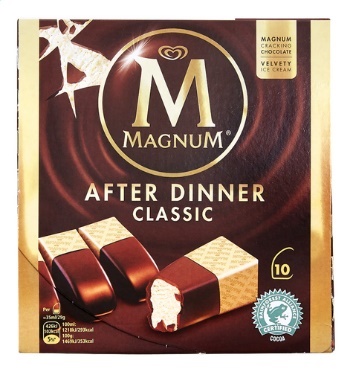 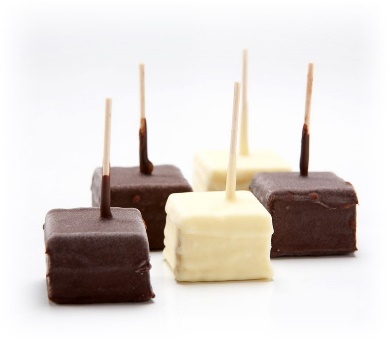 www.east-invest2.eu
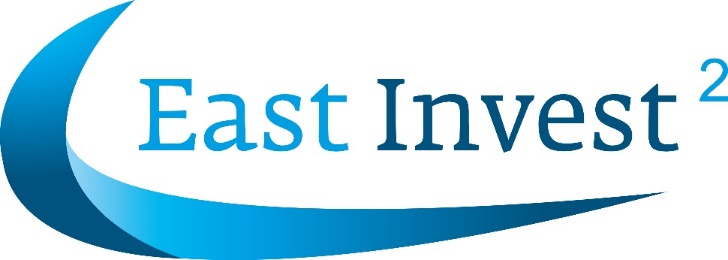 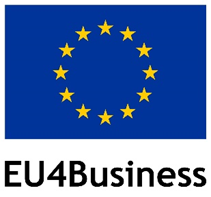 Can you give me some examples of composite products which are subject to veterinary checks?

Meat pie (containing cooked meat) 
Canned tuna salad (contains tuna combined with vegetables
to make a salad) 
Chicken curry (pieces of cooked chicken combined with 
vegetables in a sauce) 
Prawn spring roll containing 50%+ cooked prawn 

Pizza containing uncooked pasteurised cheese, (because
it requires refrigeration, and the final product not cooked) 

Gateau with a layer of pasteurised cream (because requires
refrigeration and final product with cream in 
place has not been cooked).
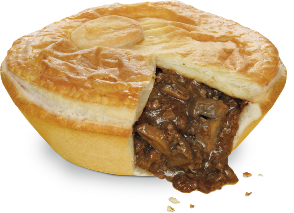 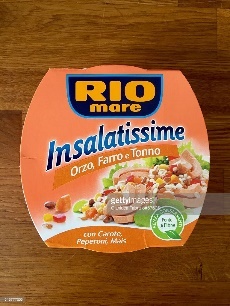 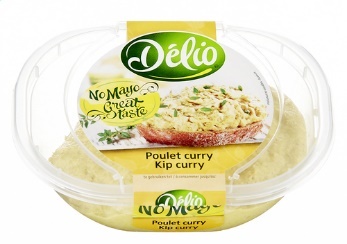 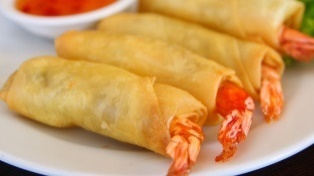 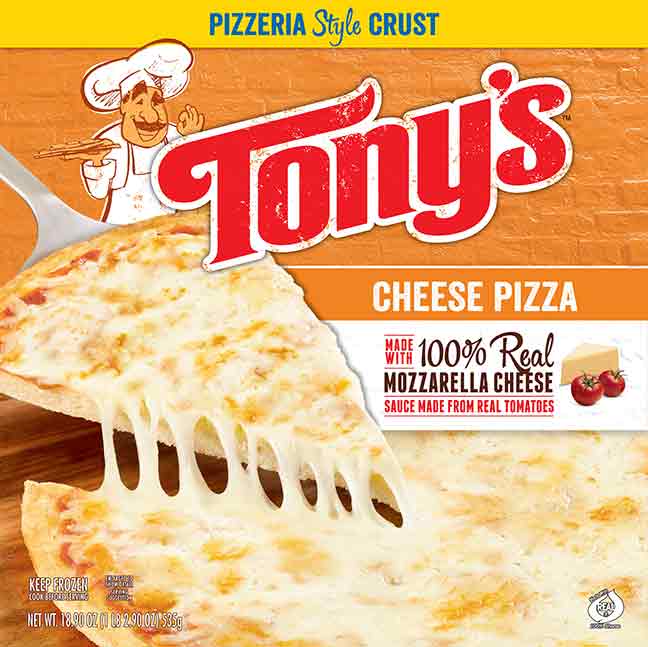 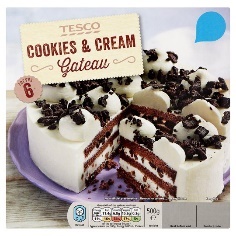 www.east-invest2.eu
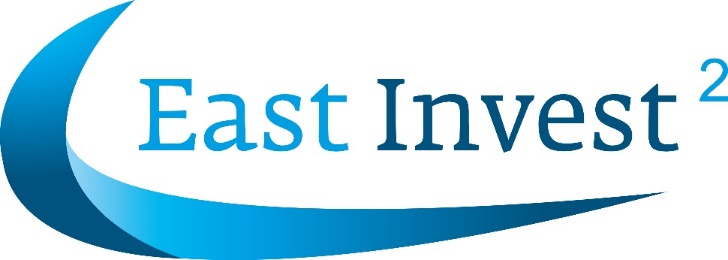 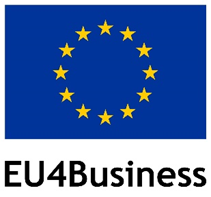 Can you give me some examples of composite products which are not subject to veterinary checks?

Fully cooked pizza with less than 50% cheese and no meat 

Fully cooked prawn spring roll with less than 50% prawn 

Mayonnaise with less than 50% pasteurised egg content
www.east-invest2.eu
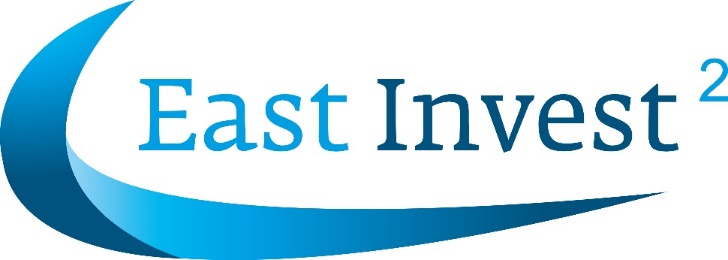 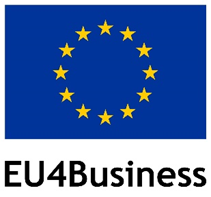 Can you give me some examples of foodstuffs containing plant material which are not composite products but are processed animal products containing plant material?
Uncooked meat pie containing raw meat (not a composite product because meat is raw) 
Breaded raw prawns (not a composite product because prawns are raw) 
Honey with nuts (not a composite product because honey is raw) 
Canned tuna in oil (plant material essential for manufacture) 
Cooked tuna fillets in a chilli marinade (marinade adds specific characteristics - flavour, texture - to the tuna)
Cooked breaded prawns (breading gives specific characteristics to prawns; applies regardless of % prawn) 
Surimi/ crabsticks (a small amount of plant product is sometimes added to give specific characteristics to the fish content) 
Breaded cooked haddock (breading gives specific characteristics - texture - to fish) 
Battered chicken nuggets (batter gives specific characteristics - flavour, texture - to the chicken)
Corned beef containing glucose or small amounts of onions (glucose/onions give specific characteristics to corned beef)
Strawberry yoghurt (strawberries give specific characteristics - flavour, texture - to the yoghurt) 
Milk dessert with a fruit topping (fruit topping adds specific characteristics  - flavour, texture - to the milk dessert) 
Battered cooked cheese e.g. 'paneer poppers' (batter gives specific characteristics - texture - to the cheese; applies regardless of % cheese)
Fish sauce with 10% fishery product content, other ingredients are sugar and water. This is a fishery product (no relevant plant material to make it a composite product). Subject to vet checks as a fishery product - the 50% rule applies only to composite products
Yogurt drink like Yakult containing water, 2% skimmed milk powder and sugar. This is a dairy product. There is no relevant plant material to make it a composite product
Gulab Jamun, Rasgulla and similar canned products from India. These consist of cottage cheese balls (@5%) in syrup in a can. These are dairy products (no relevant plant material) and cannot be imported from India.
www.east-invest2.eu
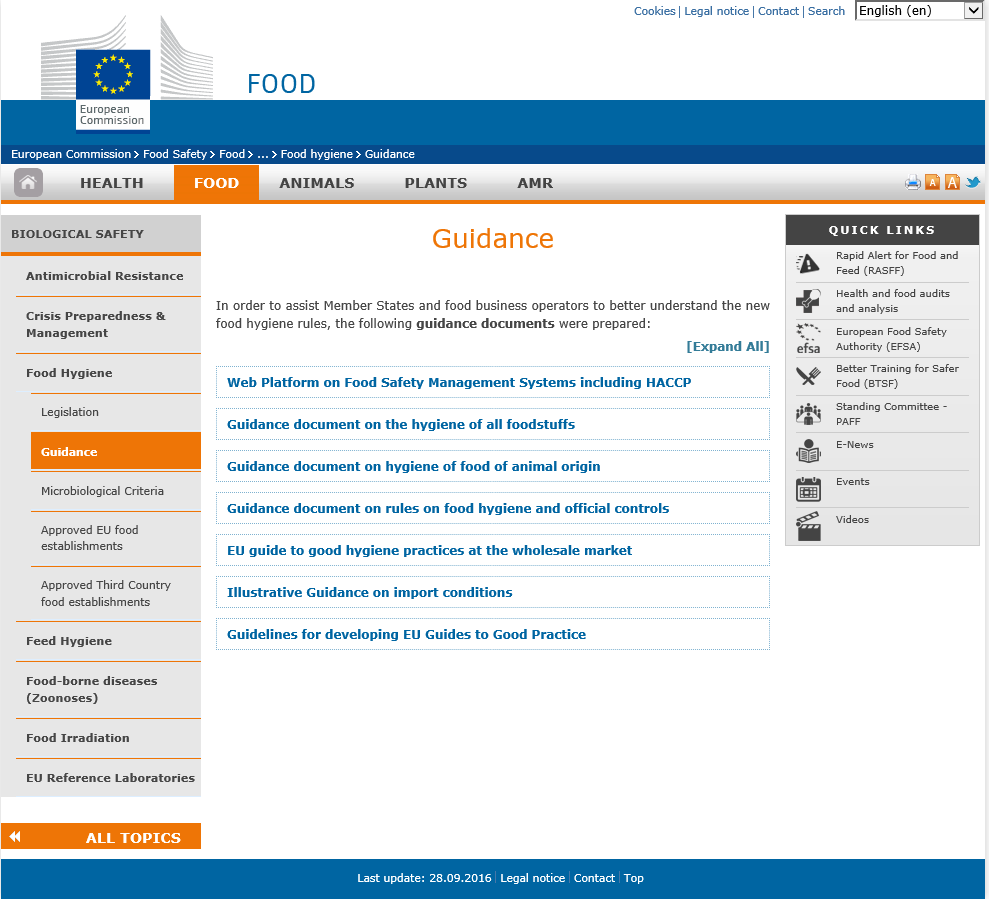 http://ec.europa.eu/food/safety/biosafety/food_hygiene/guidance/index_en.htm
www.east-invest2.eu
Composite product or PPOAO (processed product of animal origin)?
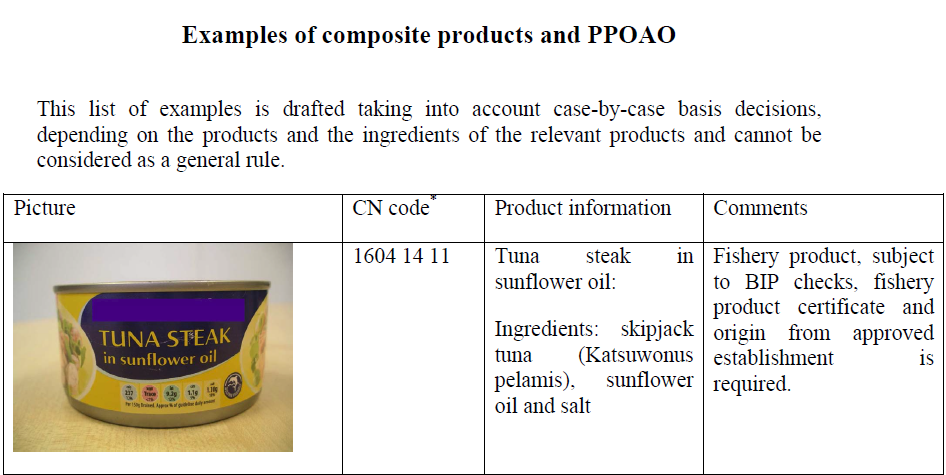 www.east-invest2.eu
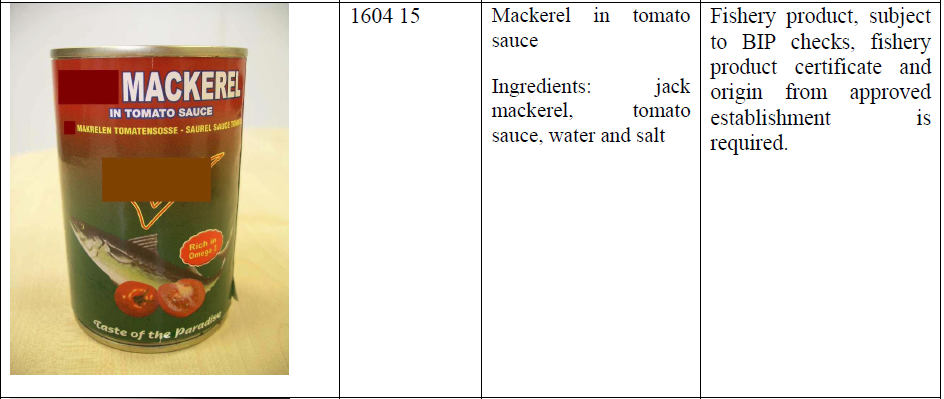 www.east-invest2.eu
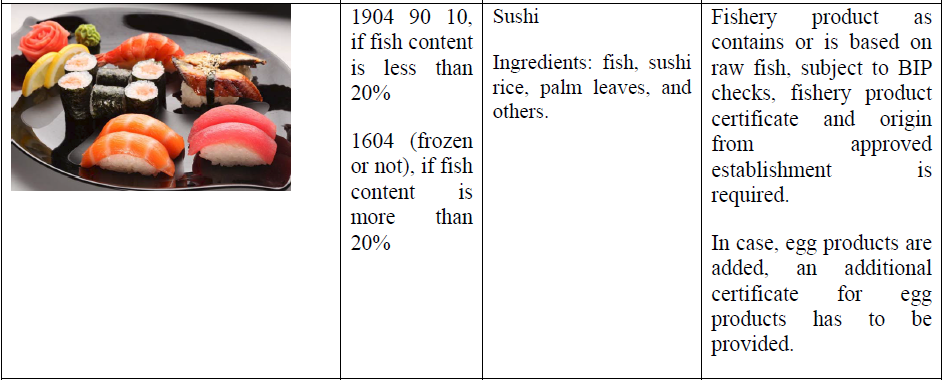 www.east-invest2.eu
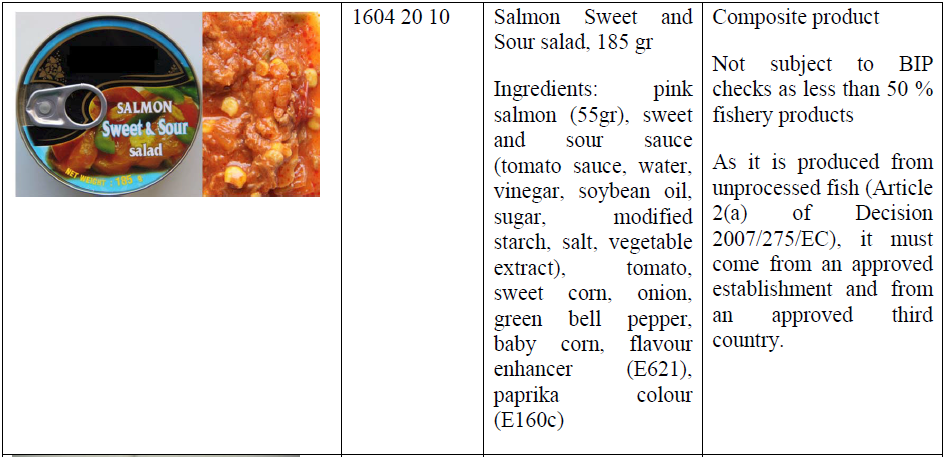 www.east-invest2.eu
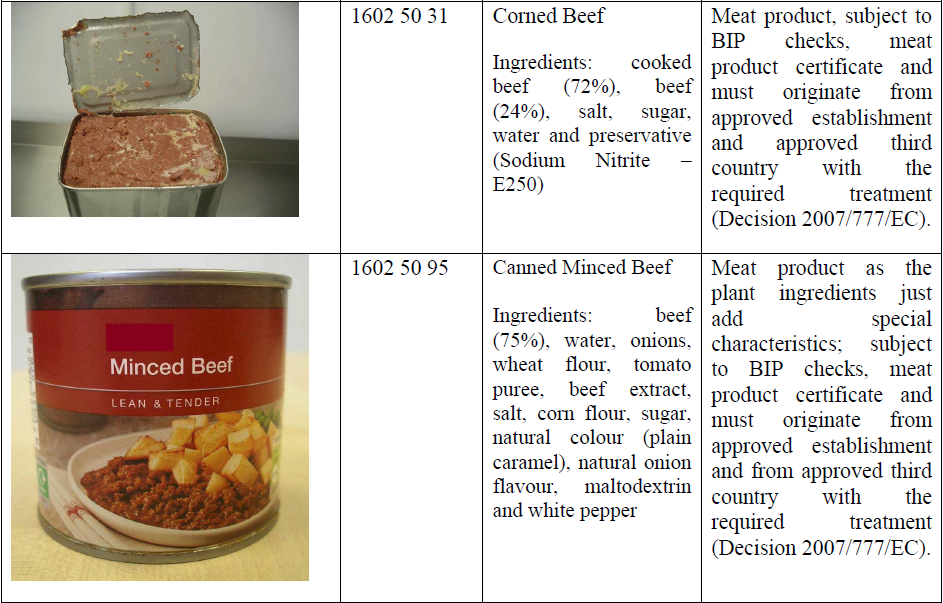 www.east-invest2.eu
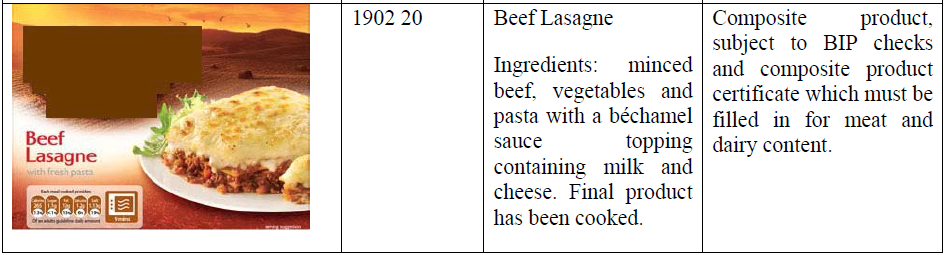 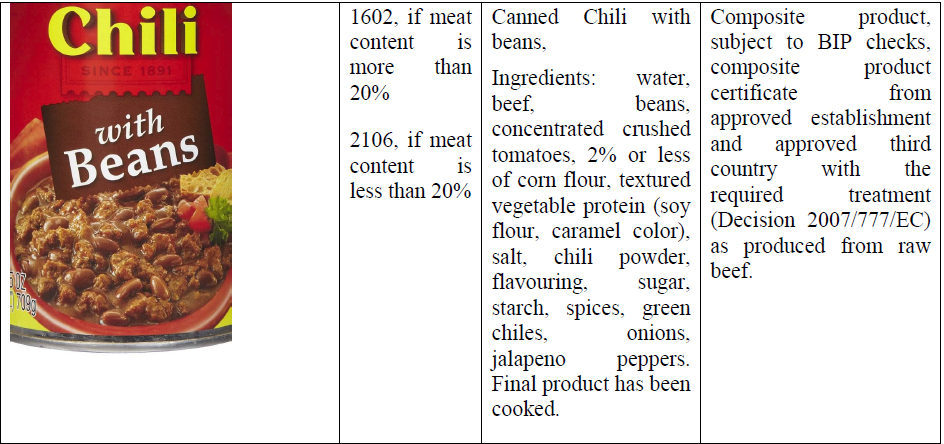 www.east-invest2.eu
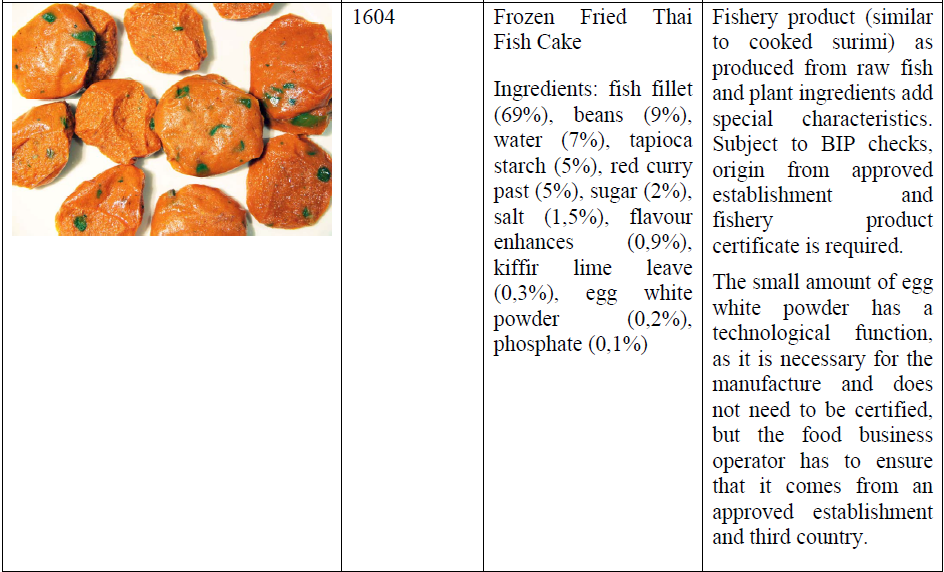 www.east-invest2.eu
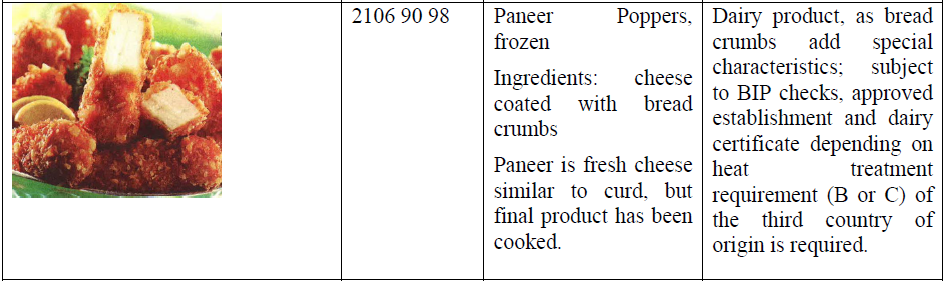 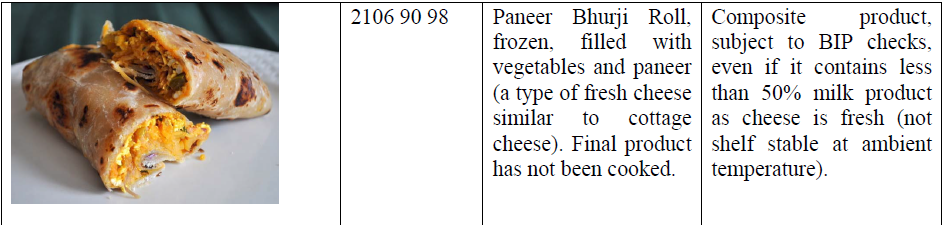 www.east-invest2.eu
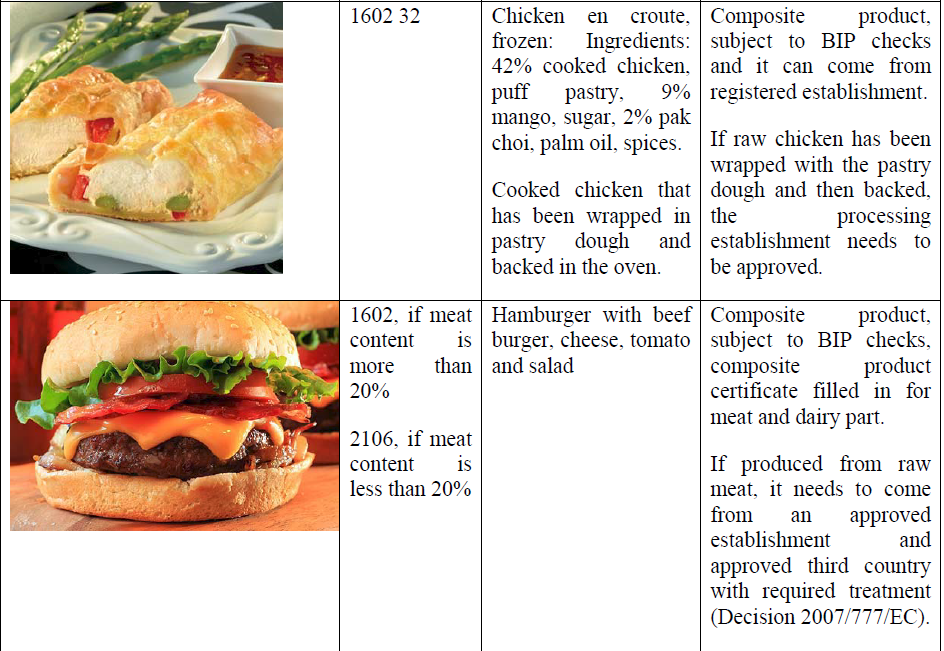 www.east-invest2.eu
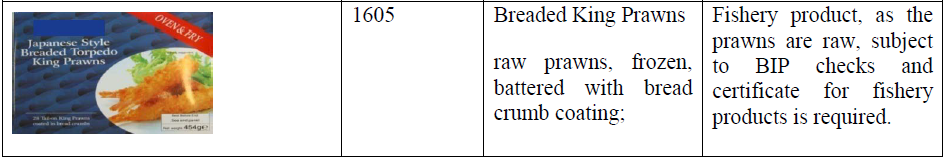 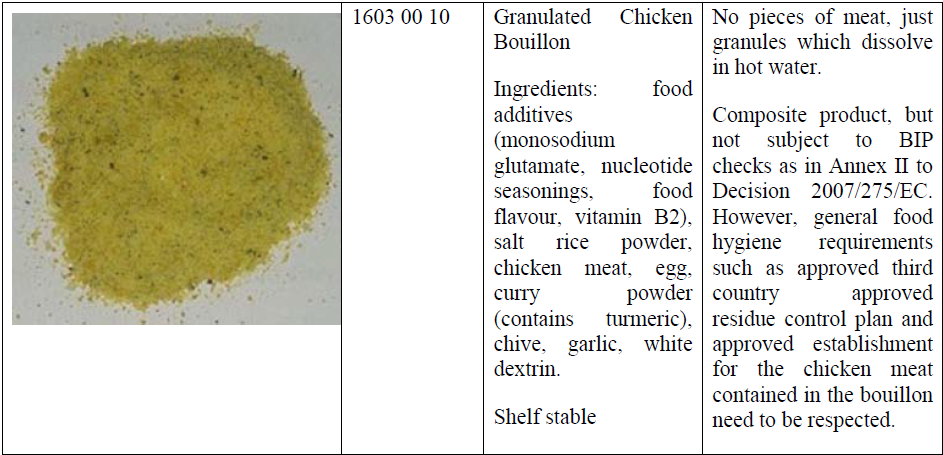 www.east-invest2.eu
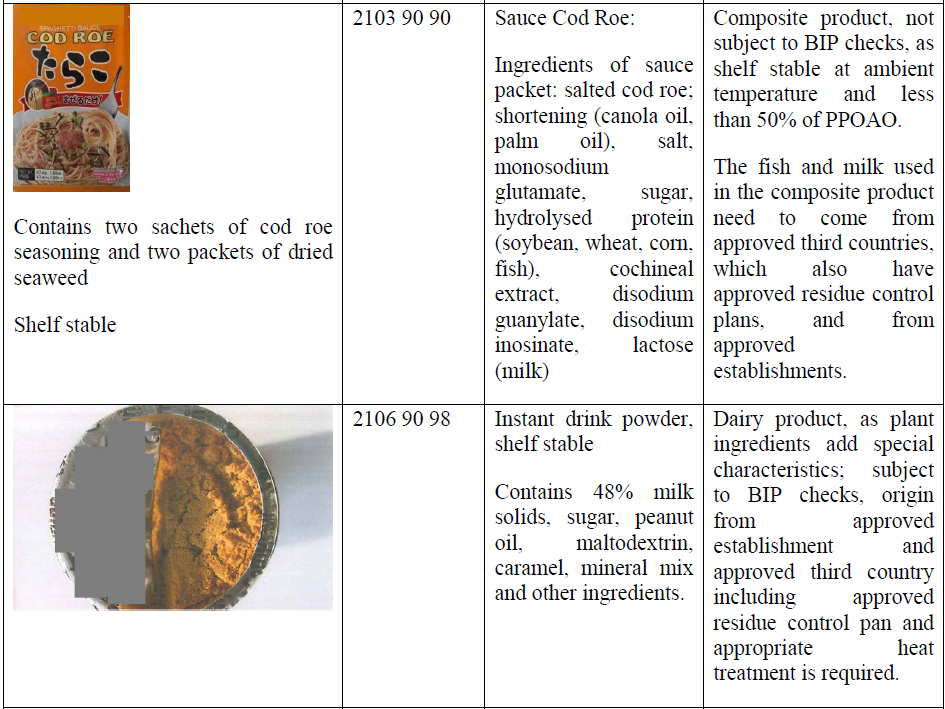 www.east-invest2.eu
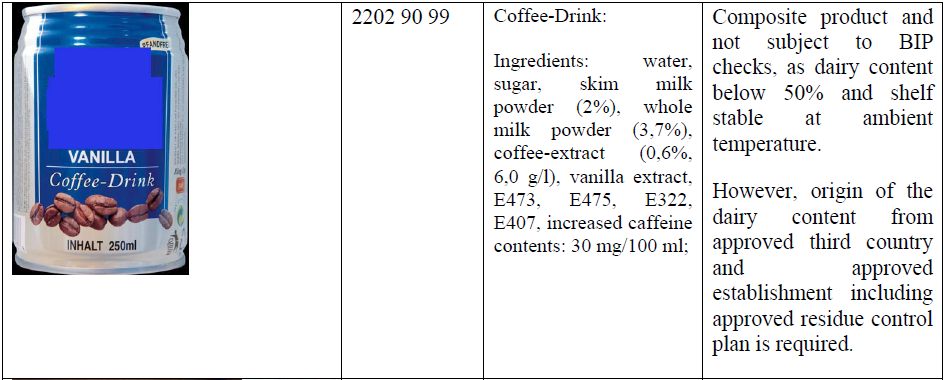 www.east-invest2.eu
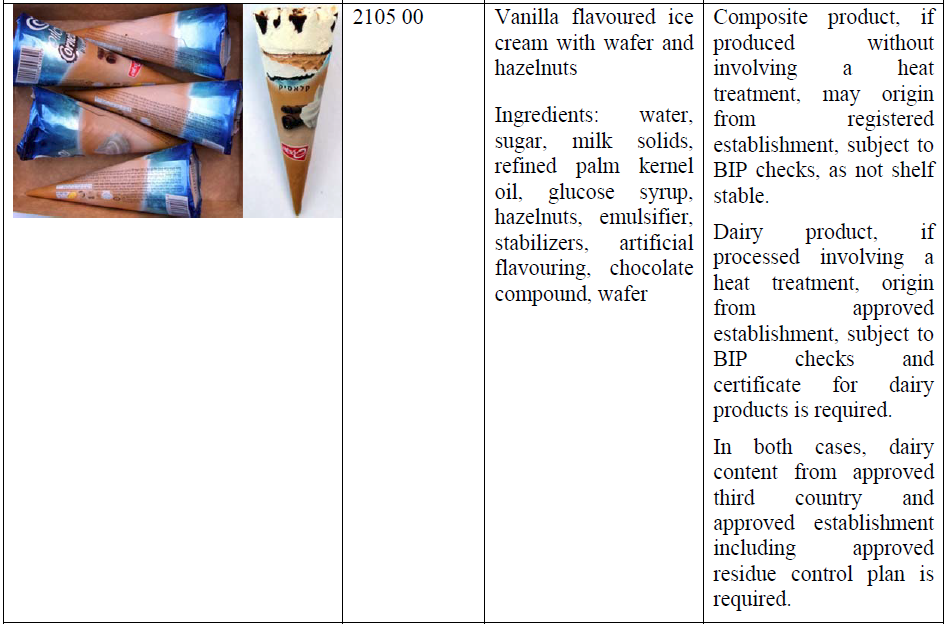 www.east-invest2.eu
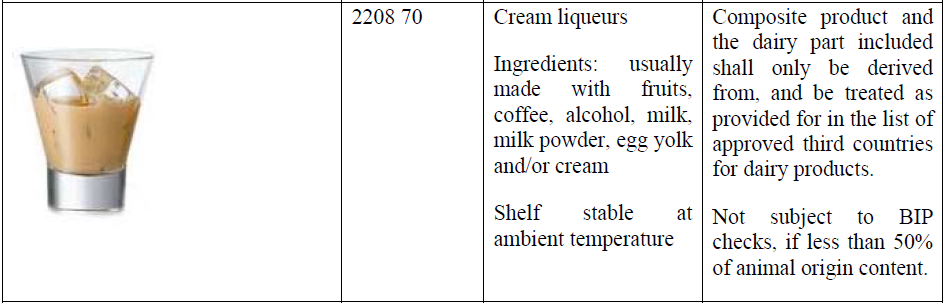 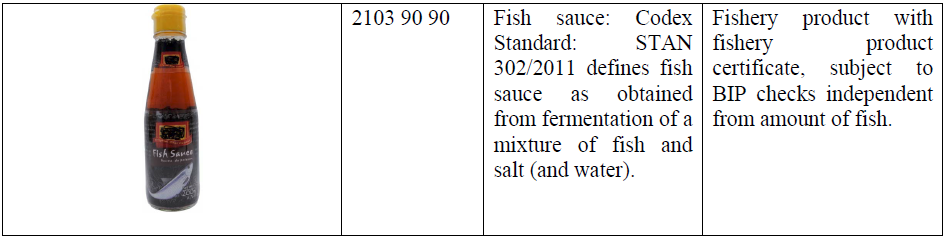 www.east-invest2.eu
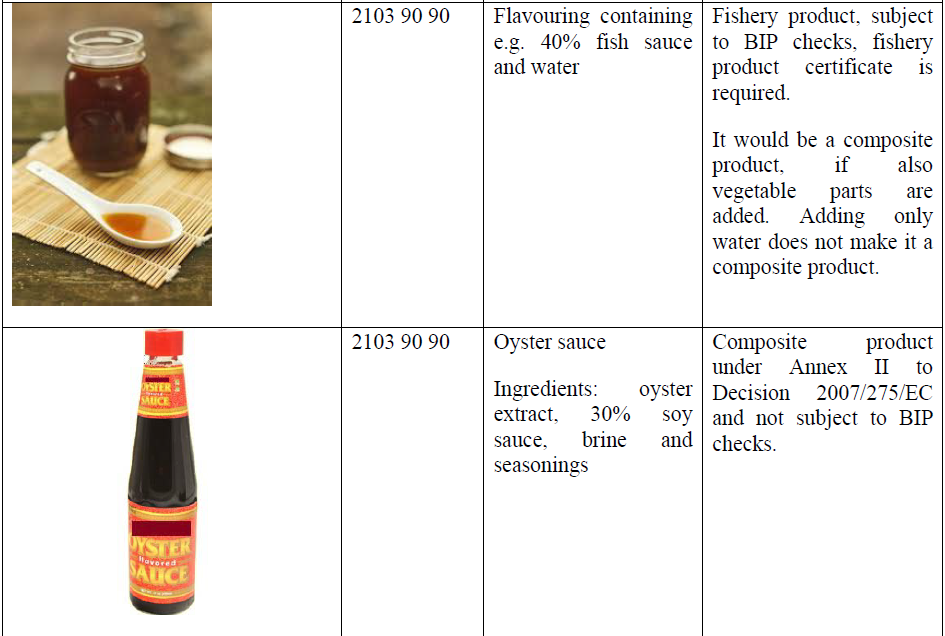 www.east-invest2.eu
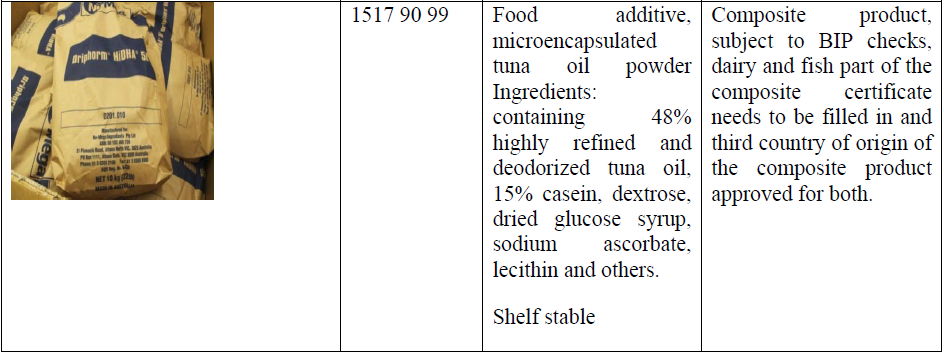 www.east-invest2.eu
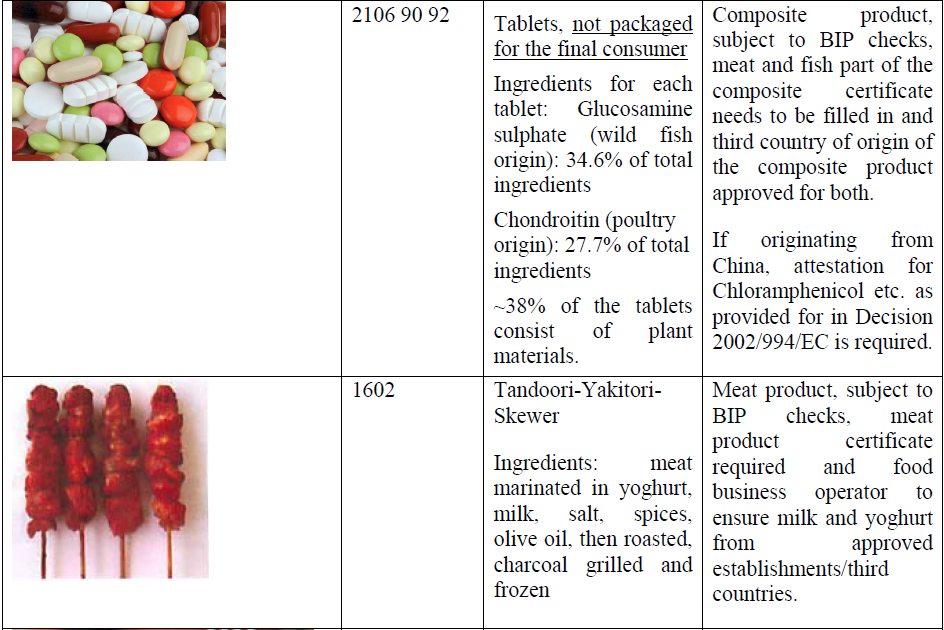 www.east-invest2.eu
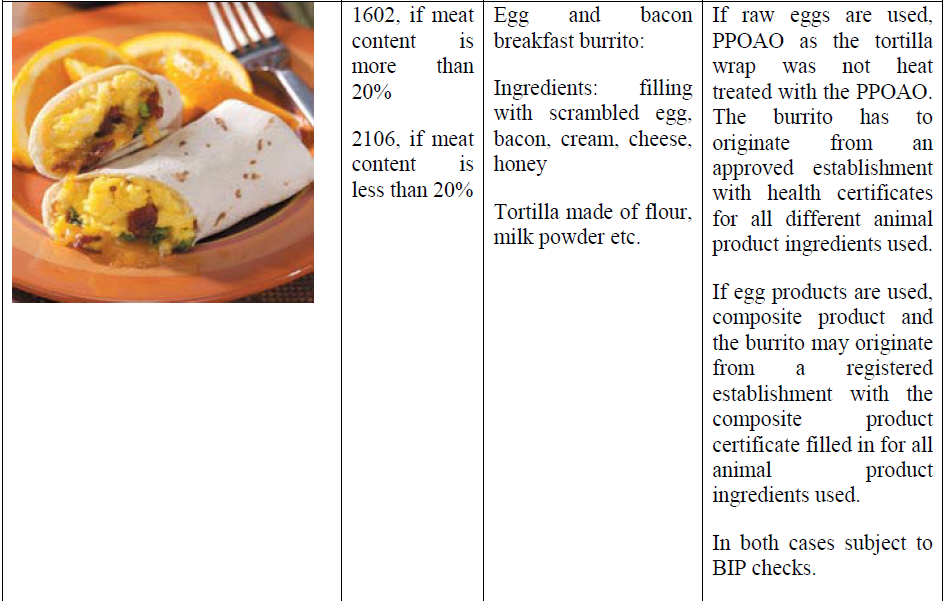 www.east-invest2.eu
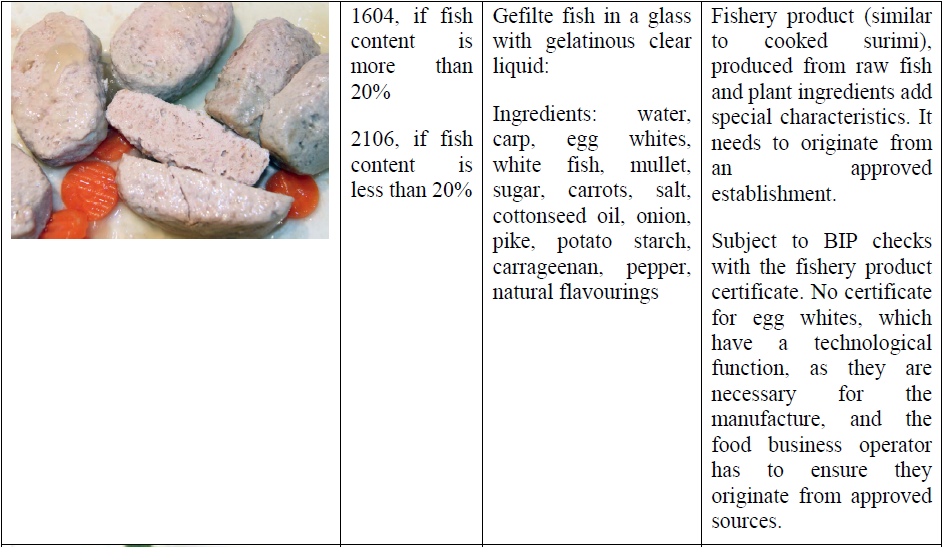 www.east-invest2.eu
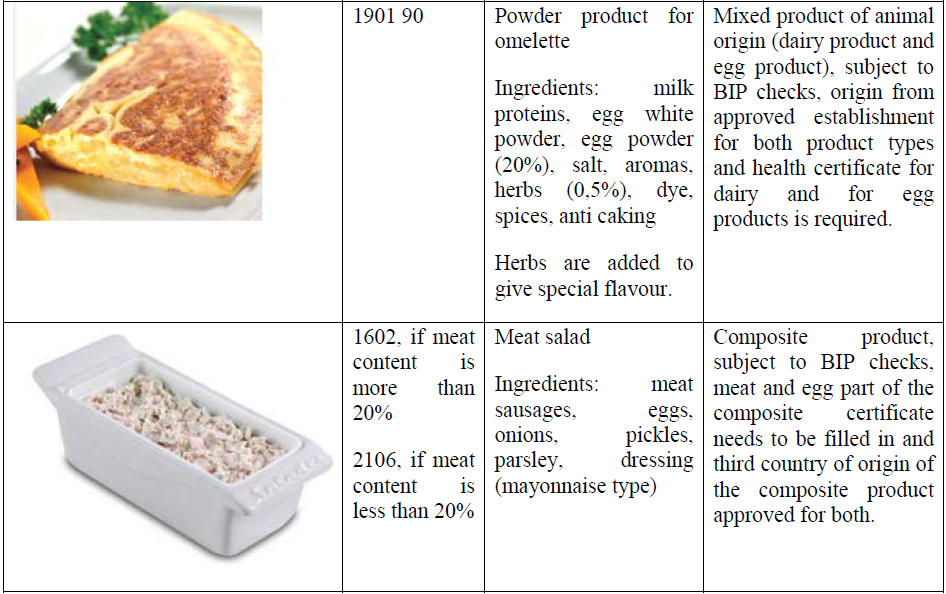 www.east-invest2.eu
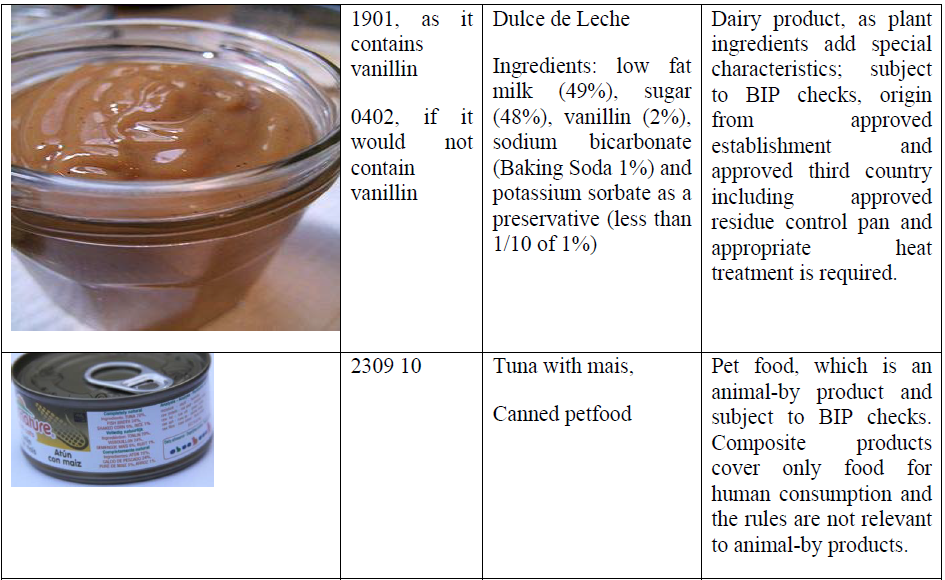 www.east-invest2.eu
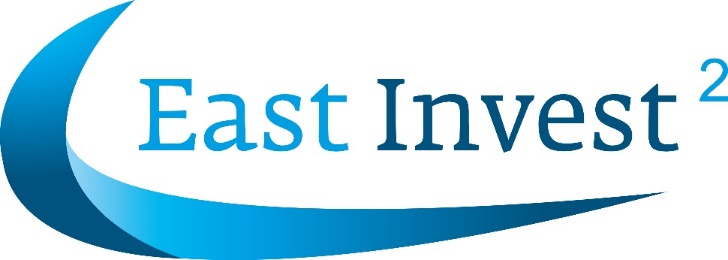 Checklist EU legislation for foodstuffs II. Technical requirements
II.6. Food contaminants

II.6.1. Maximum levels for certain contaminants 
	     (Reg.(EC) 315/93, Reg.(EC) 1881/2006)

Contaminants are substances that have not been intentionally added to food. These substances may be present in food as a result of the various stages of its production, packaging, transport or holding. They also might result from environmental contamination.

Maximum quantities for:	
mycotoxins (aflatoxins, ochratoxin A, fusarium toxins, patulin and citrinin), 
metals (lead, cadmium, mercury, inorganic tin), 
3-monochloropropane-1,2-diol (3-MCPD), 
dioxins and dioxin-type polychlorinated biphenyls (PCBs), 
polycyclic aromatic hydrocarbons (PAHs), 
melamine, 
erucic acid, 
nitrates.
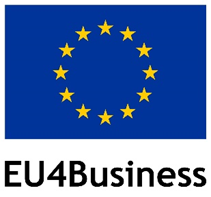 www.east-invest2.eu
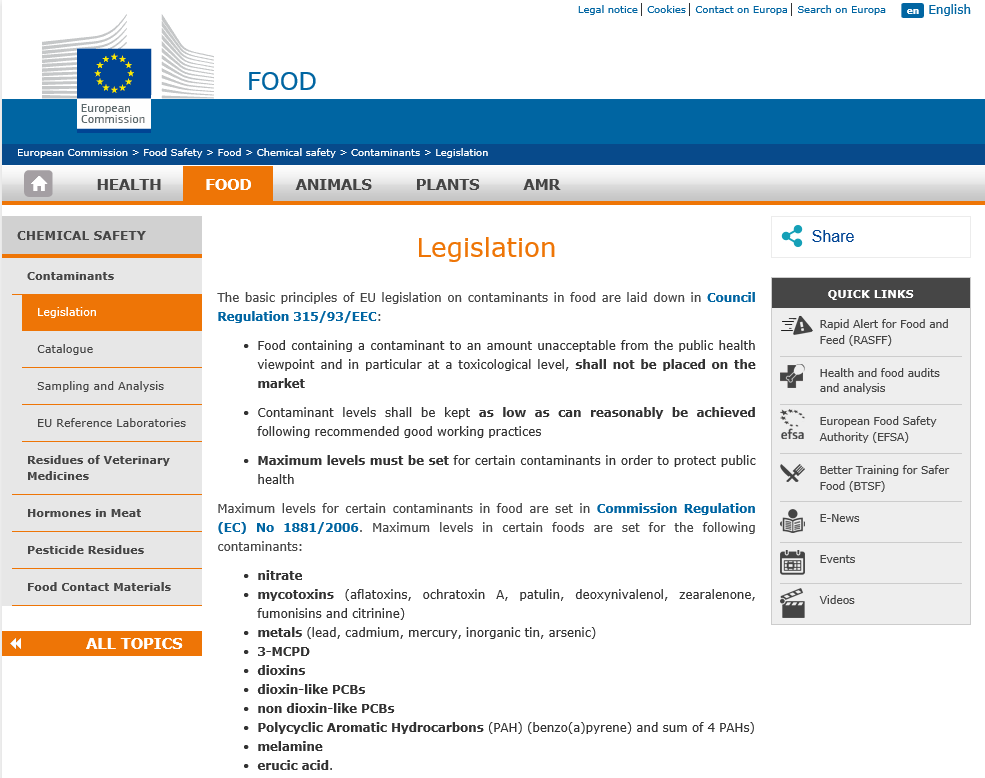 http://ec.europa.eu/food/safety/chemical_safety/contaminants/legislation_en
www.east-invest2.eu
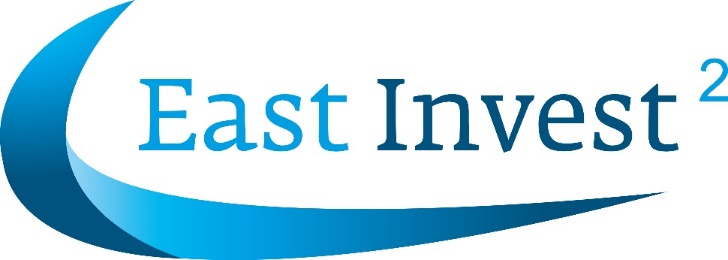 Checklist EU legislation for foodstuffs II. Technical requirements
II.6. Food contaminants

II.6.2. Maximum residue levels (MRLs)

1) Maximum residue levels of pesticides in or on food and feed of plant and animal origin (Reg.(EC) 396/2005)

	All foodstuffs but in particular fruit and vegetables, cereals, tea, coffee, herbal infusions and cacao, hops, spices, sugar plants, foodstuffs of animal origin and honey.
	MRL = 0.01 mg/kg by default   
	(in all cases where an MRL has not been specifically set for a product or product type 

2) Maximum residue levels of veterinary medicinal products 
	(Reg. (EU) 37/2010, Reg.(EC) 470/2009)
	The European Medicines Agency issues an opinion.
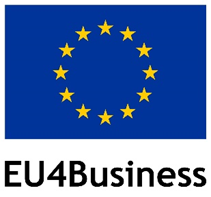 www.east-invest2.eu
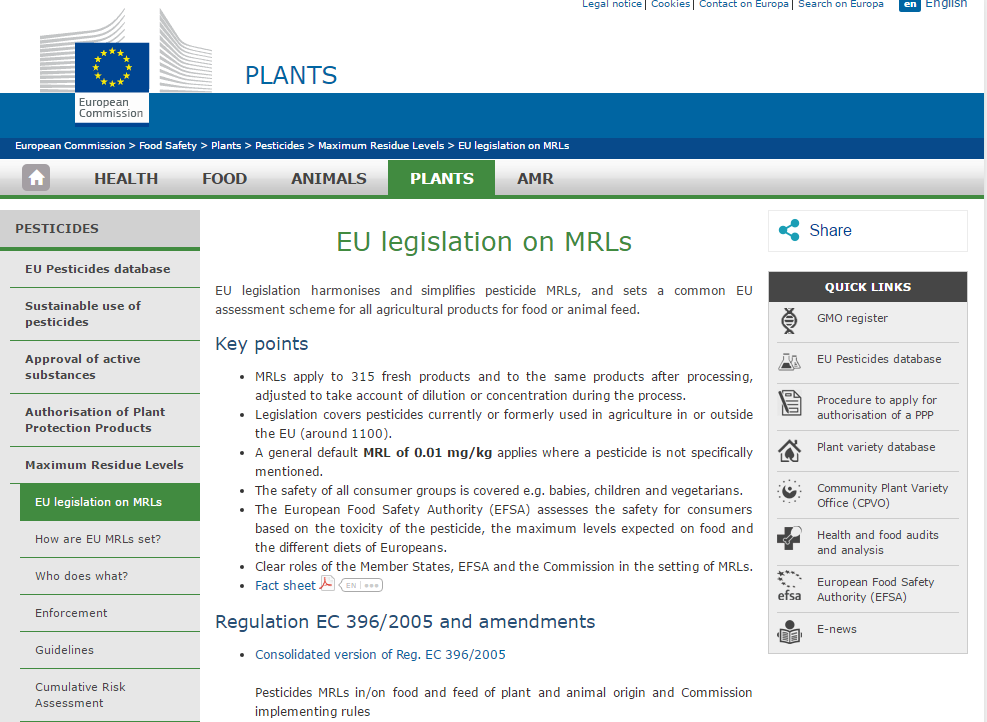 Consult legal info on MRLs for pesticides via: http://ec.europa.eu/food/plant/pesticides/max_residue_levels/eu_rules_en.htm
www.east-invest2.eu
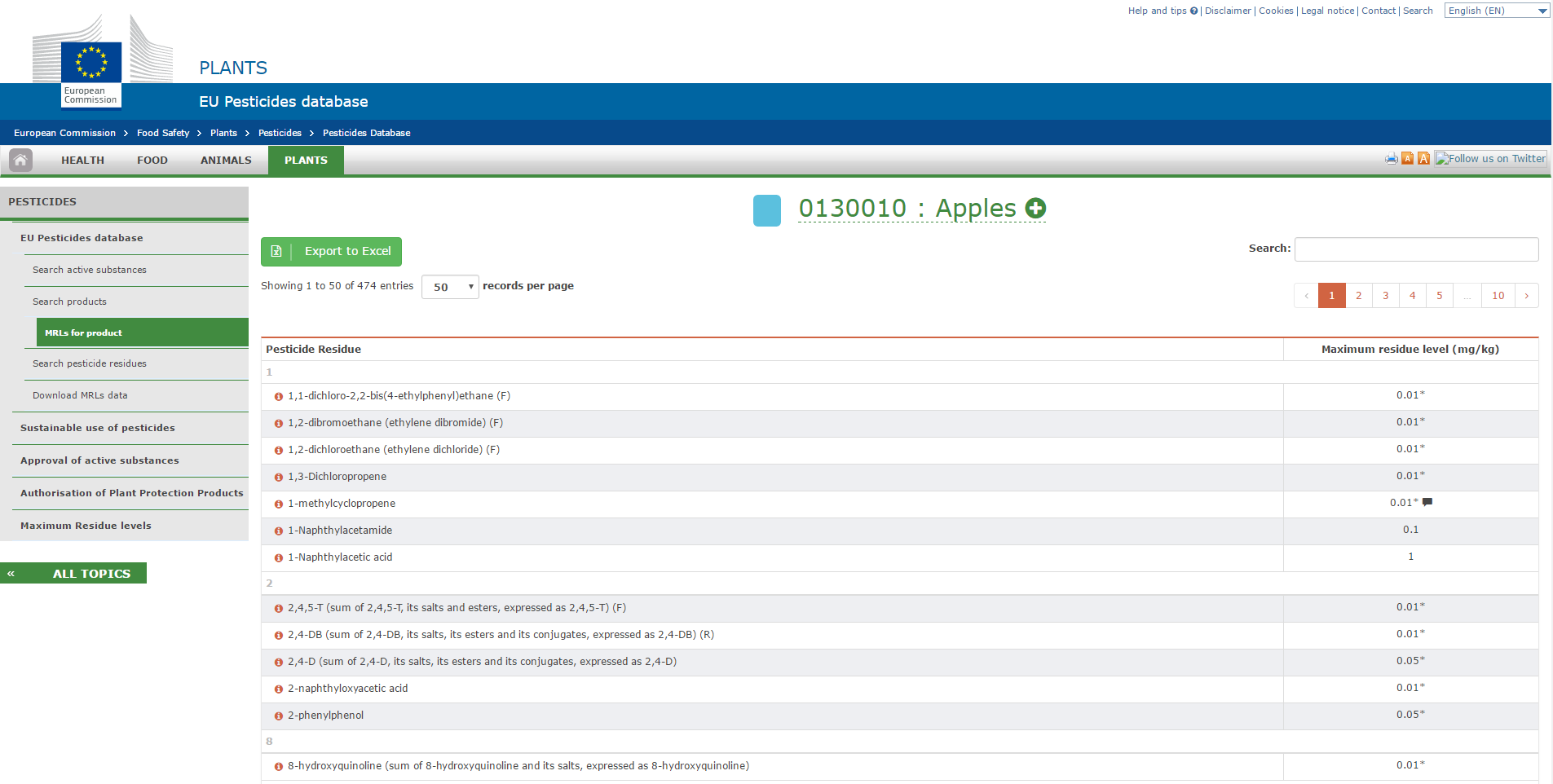 www.east-invest2.eu
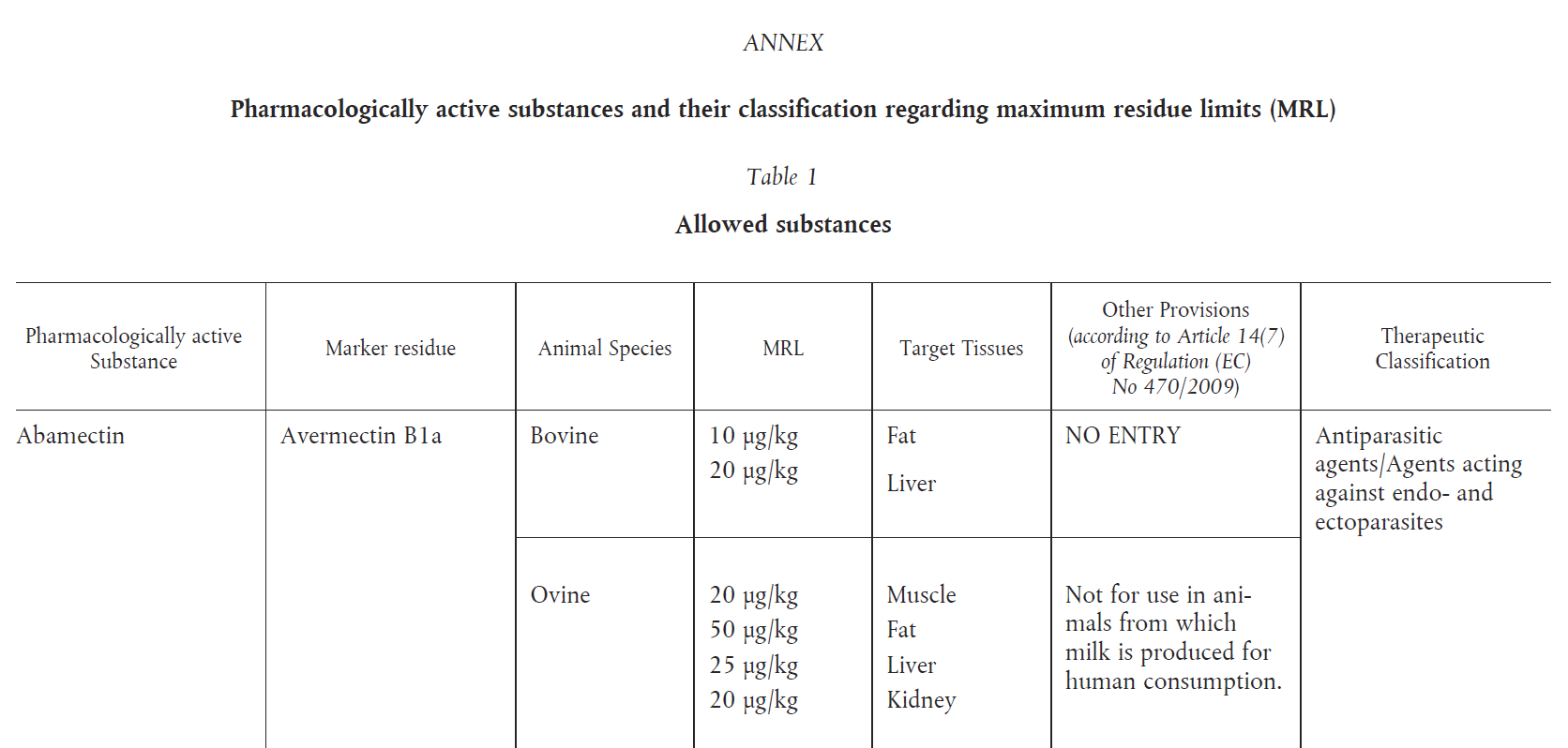 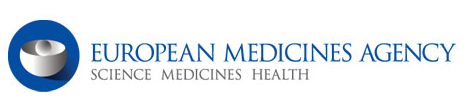 Consult MRLs on veterinary medicines on:
http://www.ema.europa.eu/ema/index.jsp?curl=pages/regulation/document_listing/document_listing_000165.jsp
www.east-invest2.eu
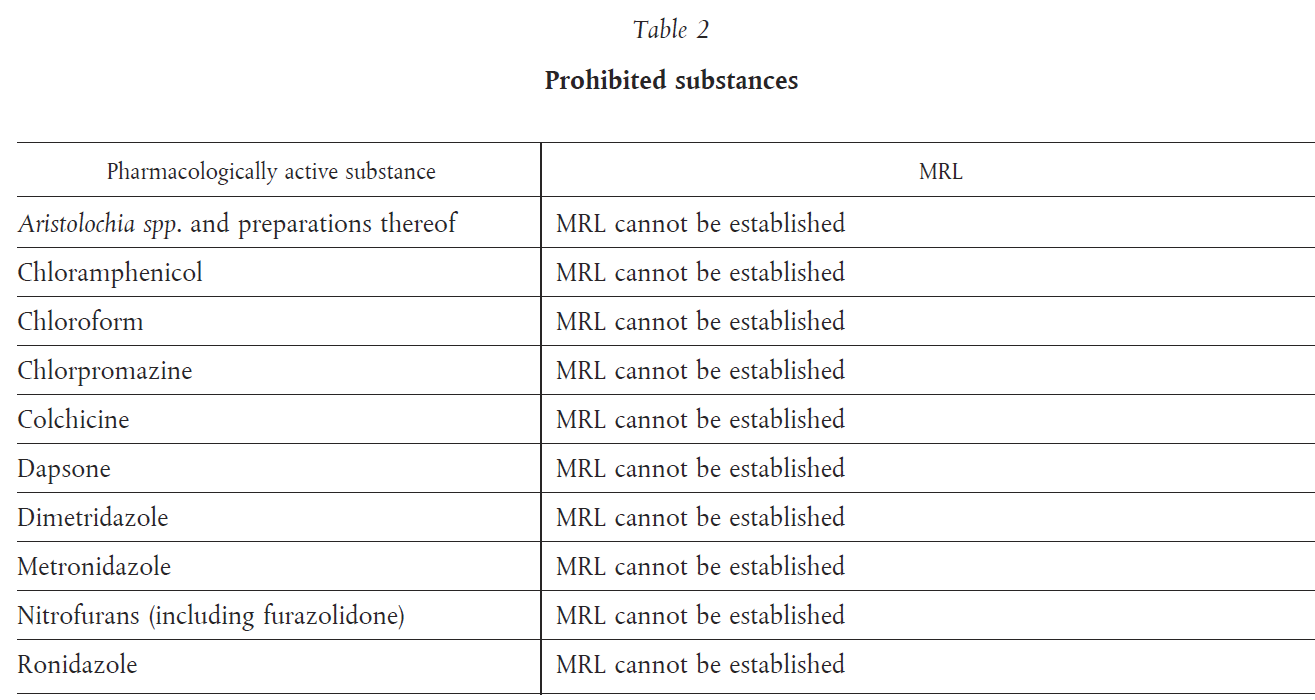 www.east-invest2.eu
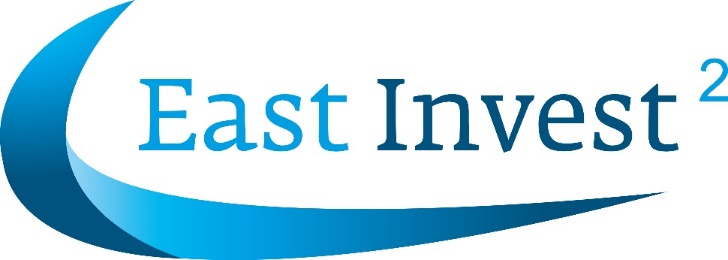 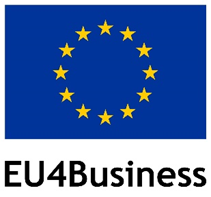 Checklist EU legislation for foodstuffs III. Labelling requirements
III.1. General labelling requirements
III.2. Specific labelling rules for certain foodstuffs
III.3. Labelling rules related to specific indications
www.east-invest2.eu
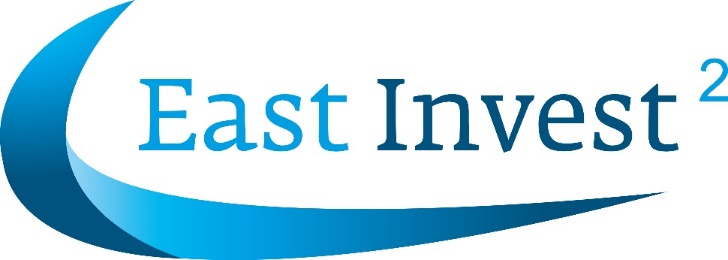 Checklist EU legislation for foodstuffs III. Labelling requirements
III.1. General labelling requirements

III.1.1. General EU rules about labelling,  presentation 
          and advertising of foodstuffs
III.1.2. Identification of foodstufs by lot
III.1.3. Nutrition values
III.1.4. Nutrition or health claims
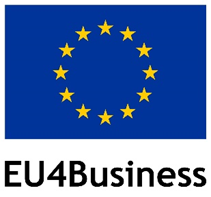 www.east-invest2.eu
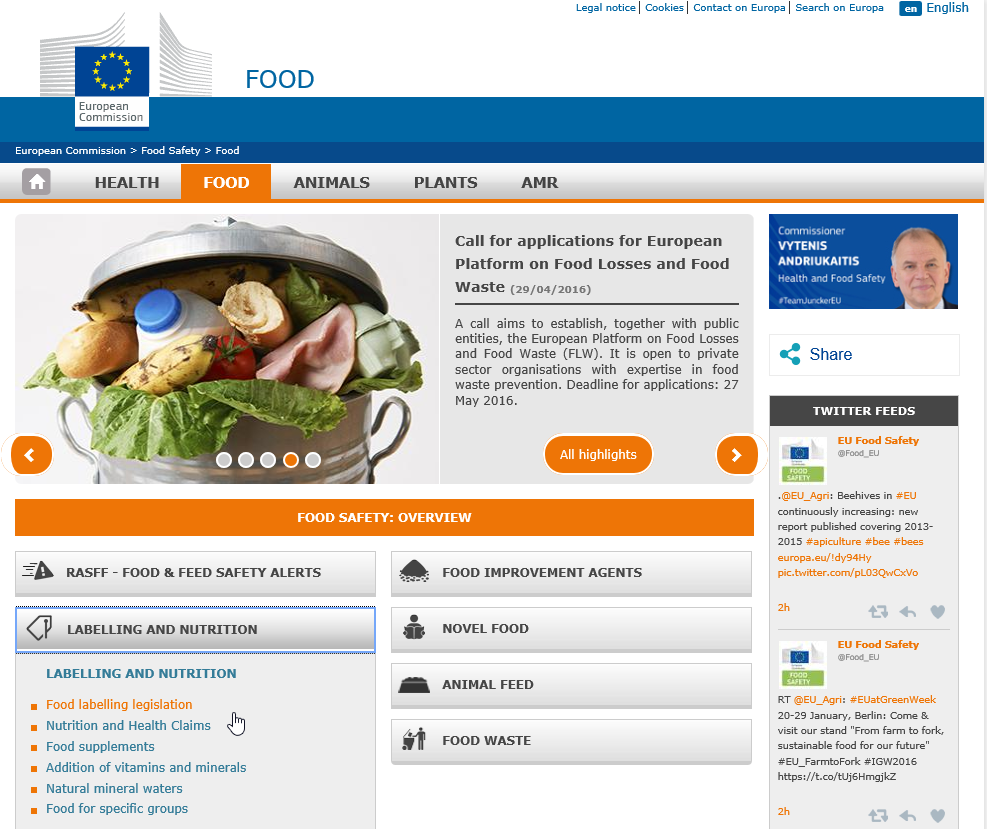 http://ec.europa.eu/food/safety_en
www.east-invest2.eu
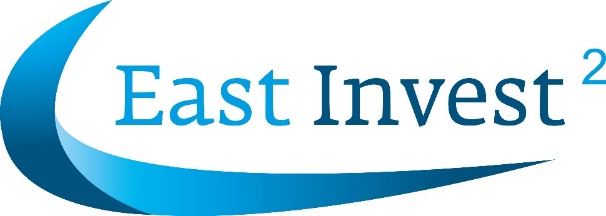 Checklist EU legislation for foodstuffs III. Labelling requirements
III.1. General labelling requirements
III.1.1. General EU rules about labelling,  presentation and           advertising of foodstuffs  - Reg.(EC) 1169/2011 replaced Dir. 2000/13/EC and Dir. 2008/5/EC

Compulsory labelling particulars:

	- name under  which the product is sold;
- list of ingredients and quantity of certain ingredients  or  categories of  ingredients expressed as a percentage;
- substances causing allergies or intolerances (nuts, milk, mustard, fish, grains containing gluten, etc.);
- net quantity;
- date of minimum durability or “use by” date;
- any special storage conditions and/or conditions of use;
- the name or business name and address of the food business operator or importer;
- the country of origin or place of provenance for certain types of meat, milk or where failure to indicate this might mislead the consumer;
- instructions for use where it would be difficult to make appropriate use of the food in the absence of such instructions;
- for beverages containing more than 1.2 % by volume of alcohol, the actual alcoholic strength by volume;
- a nutritional declaration.
www.east-invest2.eu
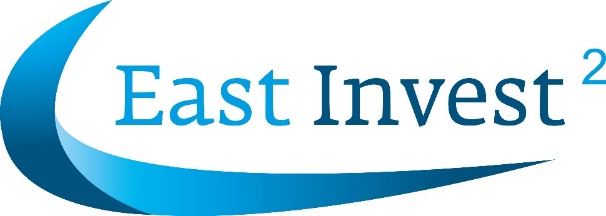 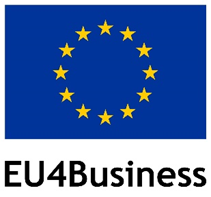 Illustration: some elements from the text of Reg. (EU) 1169/2011
Reg. 1169 (EU) 2011

Article 13

Presentation of mandatory particulars

1.  Without prejudice to the national measures adopted under Article 44(2), mandatory food information shall be marked in a conspicuous place in such a way as to be easily visible, clearly legible and, where appropriate, indelible. It shall not in any way be hidden, obscured, detracted from or interrupted by any other written or pictorial matter or any other intervening material.

2.  Without prejudice to specific Union provisions applicable to particular foods, when appearing on the package or on the label attached thereto, the mandatory particulars listed in Article 9(1) shall be printed on the package or on the label in such a way as to ensure clear legibility, in characters using a font size where the x-height, as defined in Annex IV, is equal to or greater than 1,2 mm.

3.  In case of packaging or containers the largest surface of which has an area of less than 80 cm2, the x-height of the font size referred to in paragraph 2 shall be equal to or greater than 0,9 mm.

4.  For the purpose of achieving the objectives of this Regulation, the Commission shall, by means of delegated acts in accordance with Article 51, establish rules for legibility.

For the same purpose as referred to in the first subparagraph, the Commission may, by means of delegated acts in accordance with Article 51, extend the requirements under paragraph 5 of this Article to additional mandatory particulars for specific types or categories of foods.

5.  The particulars listed in points (a), (e) and (k) of Article 9(1) shall appear in the same field of vision.
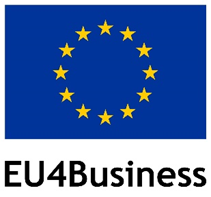 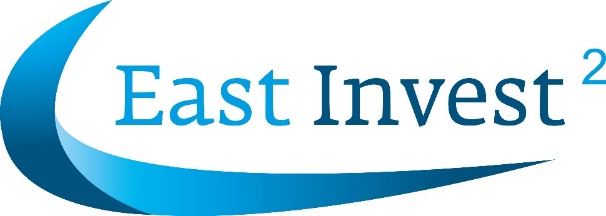 Reg. 1169 (EU) 2011


Article 15

Language requirements

1.  Without prejudice to Article 9(3), mandatory food information shall appear in a language easily understood by the consumers of the Member States where a food is marketed.

2.  Within their own territory, the Member States in which a food is marketed may stipulate that the particulars shall be given in one or more languages from among the official languages of the Union.

3.  Paragraphs 1 and 2 shall not preclude the particulars from being indicated in several languages.
Illustration: some elements from the text of Reg. (EU) 1169/2013
www.east-invest2.eu
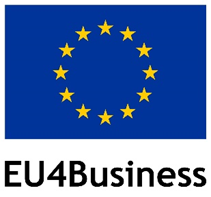 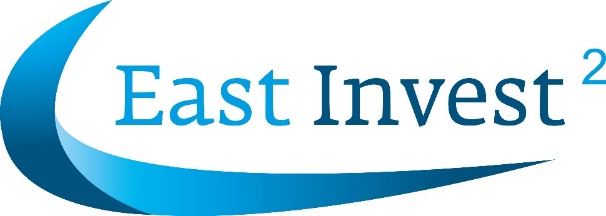 Illustration: some elements from the text of Reg. (EU) 1169/2013
Article 21

Labelling of certain substances or products causing allergies or intolerances

1.  Without prejudice to the rules adopted under Article 44(2), the particulars referred to in point (c) of Article 9(1) shall meet the following requirements:
(a) they shall be indicated in the list of ingredients in accordance with the rules laid down in Article 18(1), with a clear reference to the name of the substance or product as listed in Annex II; and
(b) the name of the substance or product as listed in Annex II shall be emphasised through a typeset that clearly distinguishes it from the rest of the list of ingredients, for example by means of the font, style or background colour.
In the absence of a list of ingredients, the indication of the particulars referred to in point (c) of Article 9(1) shall comprise the word ‘contains’ followed by the name of the substance or product as listed in Annex II.
Where several ingredients or processing aids of a food originate from a single substance or product listed in Annex II, the labelling shall make it clear for each ingredient or processing aid concerned.
The indication of the particulars referred to in point (c) of Article 9(1) shall not be required in cases where the name of the food clearly refers to the substance or product concerned.

2.  In order to ensure better information for consumers and to take account of the most recent scientific progress and technical knowledge, the Commission shall systematically re-examine and, where necessary, update the list in Annex II by means of delegated acts, in accordance with Article 51. Where, in the case of the emergence of a risk to consumers’ health, imperative grounds of urgency so require, the procedure provided for in Article 52 shall apply to delegated acts adopted pursuant to this Article.
www.east-invest2.eu
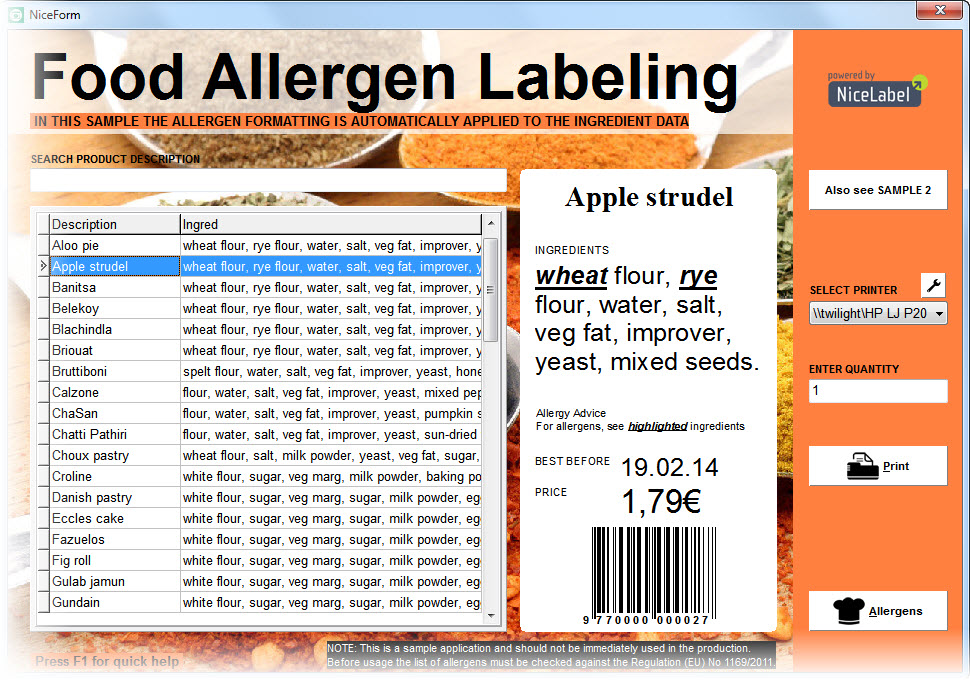 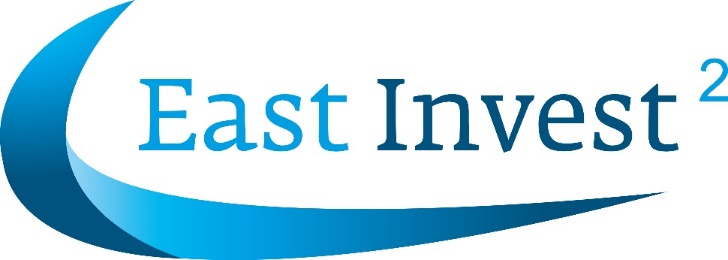 Checklist EU legislation for foodstuffs III. Labelling requirements
Compulsary labelling particulars:

Name of product    

List of ingredients
!!New legislation demands
to highlight allergens
(see correct example in next 
 slide)

Net quantity






Date of minimum durability
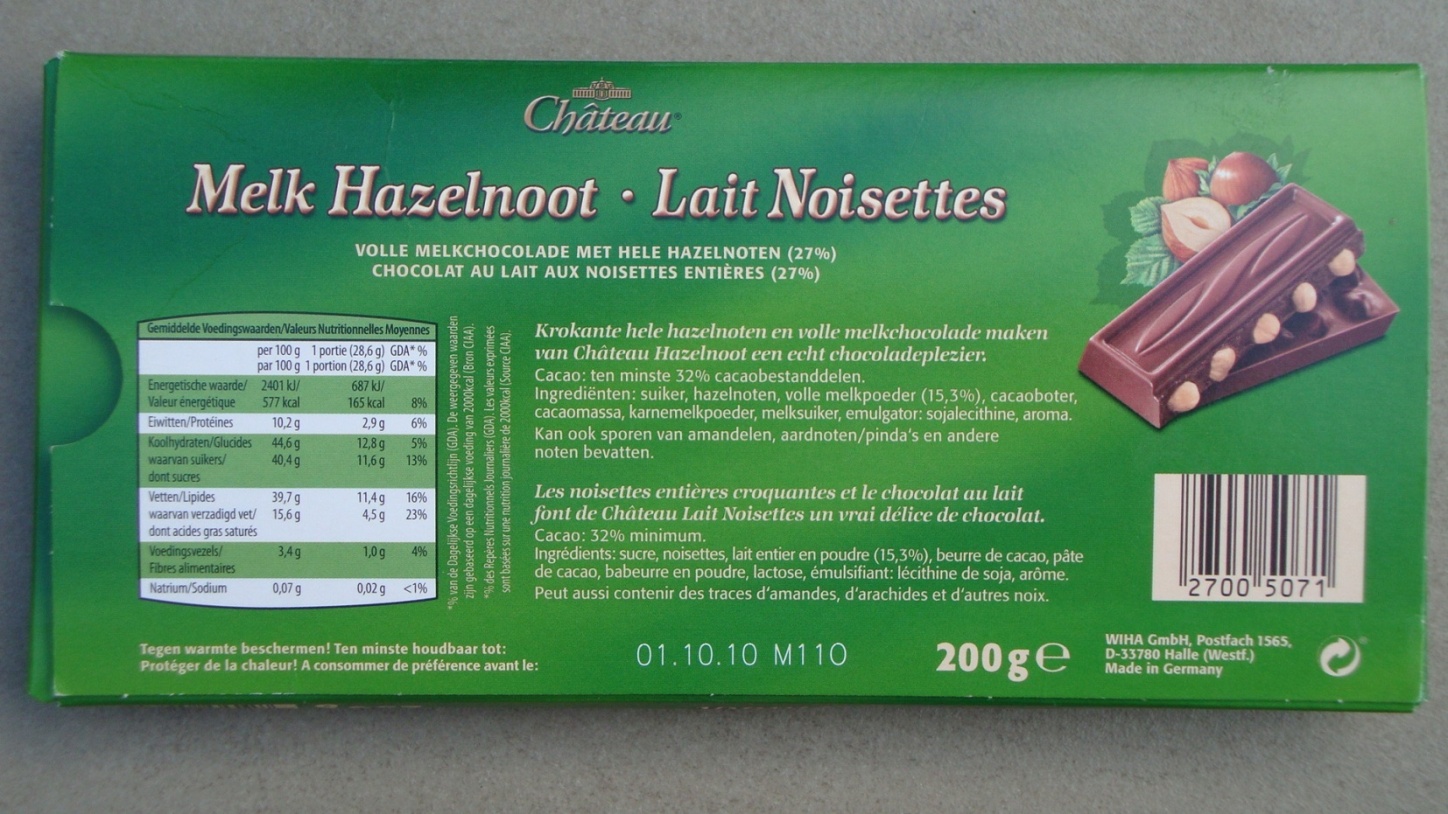 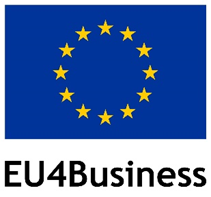 www.east-invest2.eu
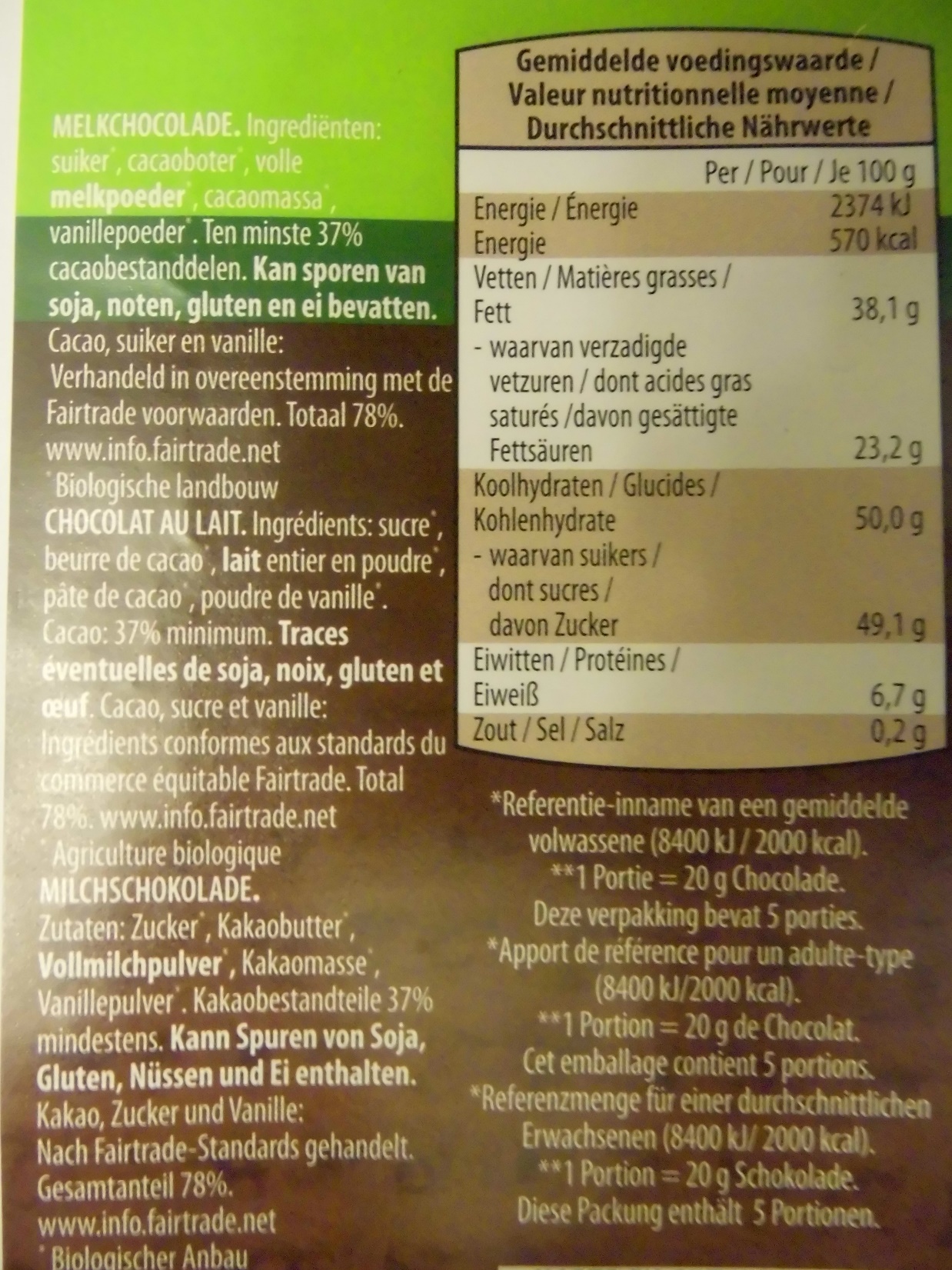 Labelling in all official languages.
Example: three languages for Belgium (Dutch, French, German)
Allergens are highlighted. Example: milk, soja, gluten, egg
www.east-invest2.eu
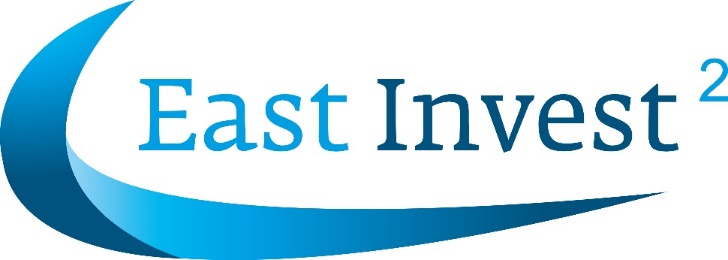 Checklist EU legislation for foodstuffs III. Labelling requirements
III.1. General labelling requirements
III.1.2. Identification of prepacked foodstuffs by lot (Dir. 2011/91/EC)

Subject = indications or marks identifying the lot to which a foodstuff belongs

Lot =  a batch of sales units of a foodstuff produced, manufactured or packaged under identical conditions

The lot indicated on the packaging or container is determined by the producer, manufacturer or packager of the foodstuff in question, or the first seller within the Community.

Labelling of lot:	“L” + indication

It is not necessary to indicate the lot if the date of minimum durability or "use by" date 
(indicating the day, month and year) appears on the label.
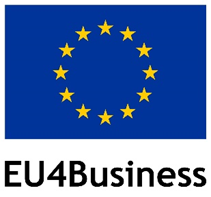 www.east-invest2.eu
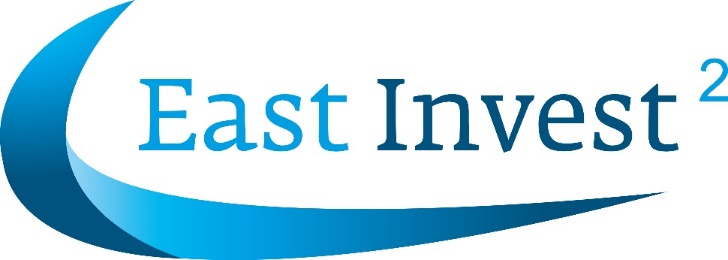 Checklist EU legislation for foodstuffs III. Labelling requirements
III.1. General labelling requirements
III.1.3. Nutrition labelling (Reg. (EU)1169/2011)

Mandatory nutrition declaration needs to include:

energy value 	in kilojoules (kJ) or kilocalories (kcal)
amounts of fat, saturates, carbohydrate, sugars, protein & salt        in grams (g) or milligrams 			          (mg)

This can be supplemented with an indication of the amounts of:

mono-unsaturates
polyunsaturates
polyols
starch
fibre
vitamins (listed in point 1 of Part A of Annex XIII) 

Expression per 100 g or 100 ml
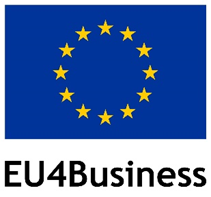 www.east-invest2.eu
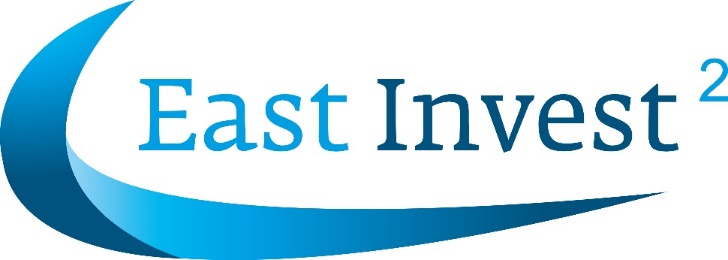 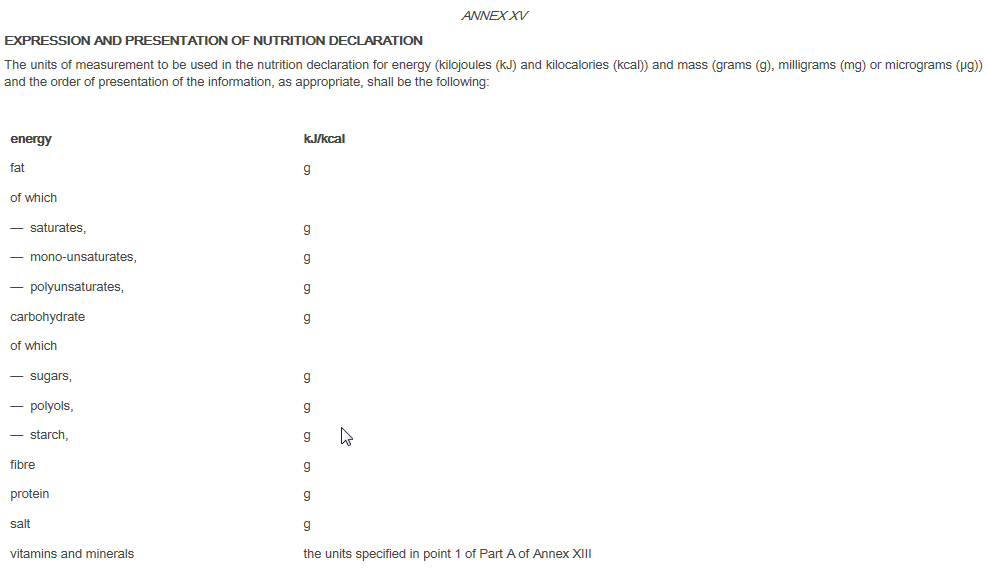 www.east-invest2.eu
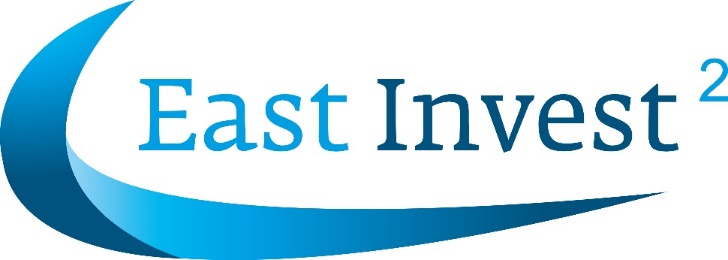 Checklist EU legislation for foodstuffs III. Labelling requirements
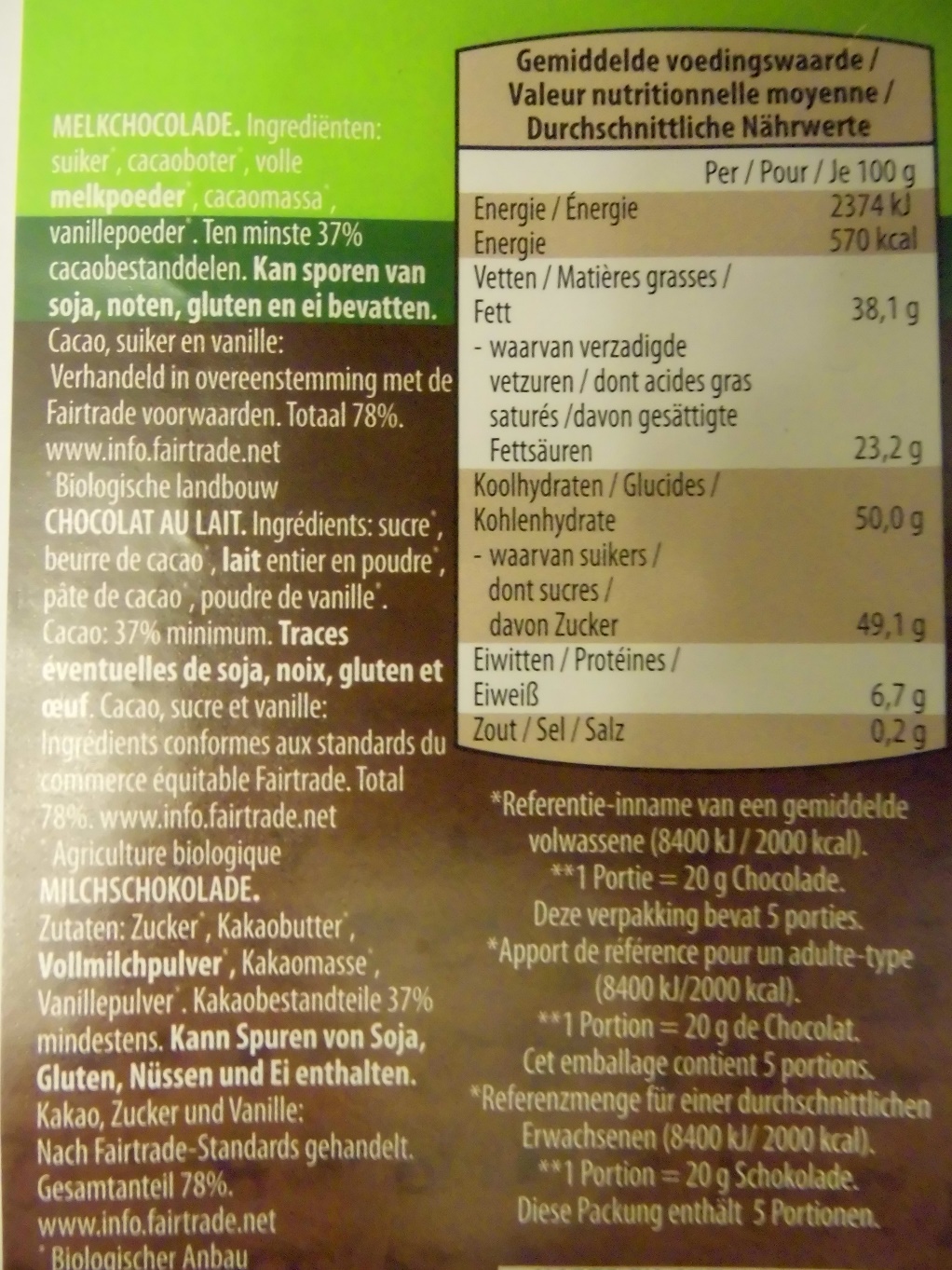 Nutrition labelling:  example

Average nutritional value
		Per 100 g

Energy	2374 kJ
		570 kcal

Fat		38.1 g
- of which saturated fatty 
acids	23.2 g
	
Carbohydrate	50.0 g
- of which sugars	49.1 g

Protein	6.7 g

Salt		0.2 g
www.east-invest2.eu
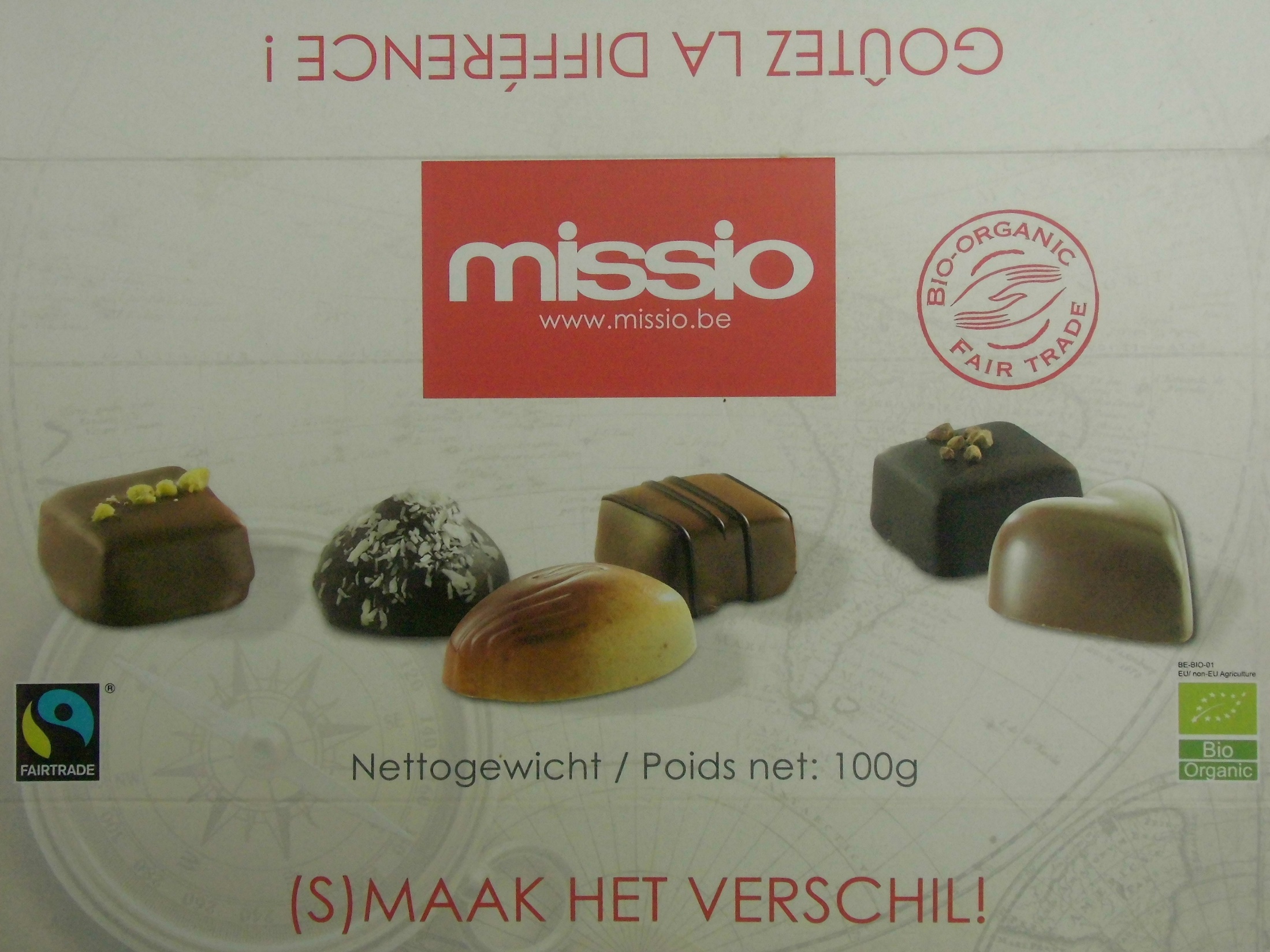 Which information and logos – related to EU foodstuffs legislation - do you recognize at this image (and the images on the next slides)?
www.east-invest2.eu
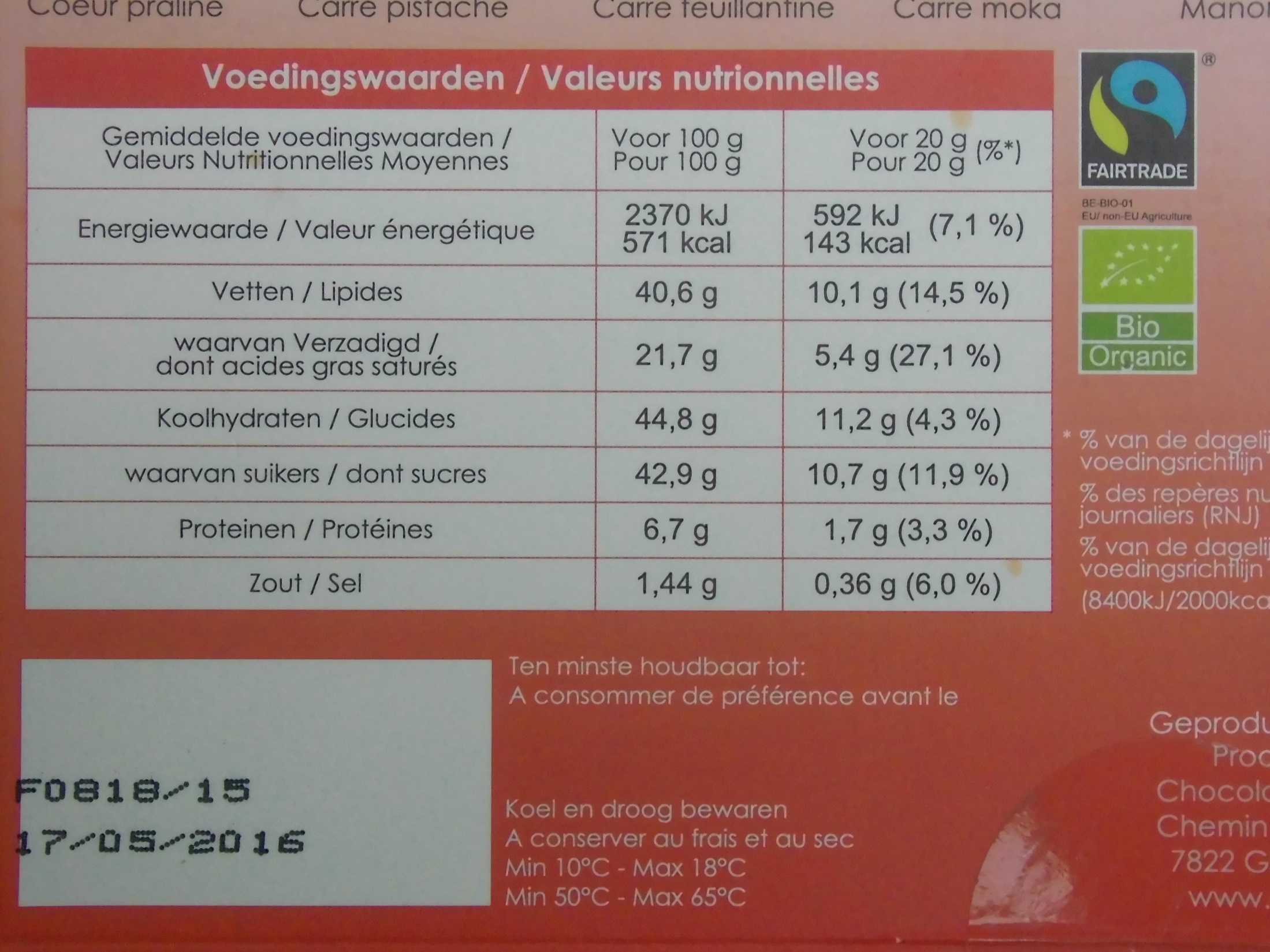 www.east-invest2.eu
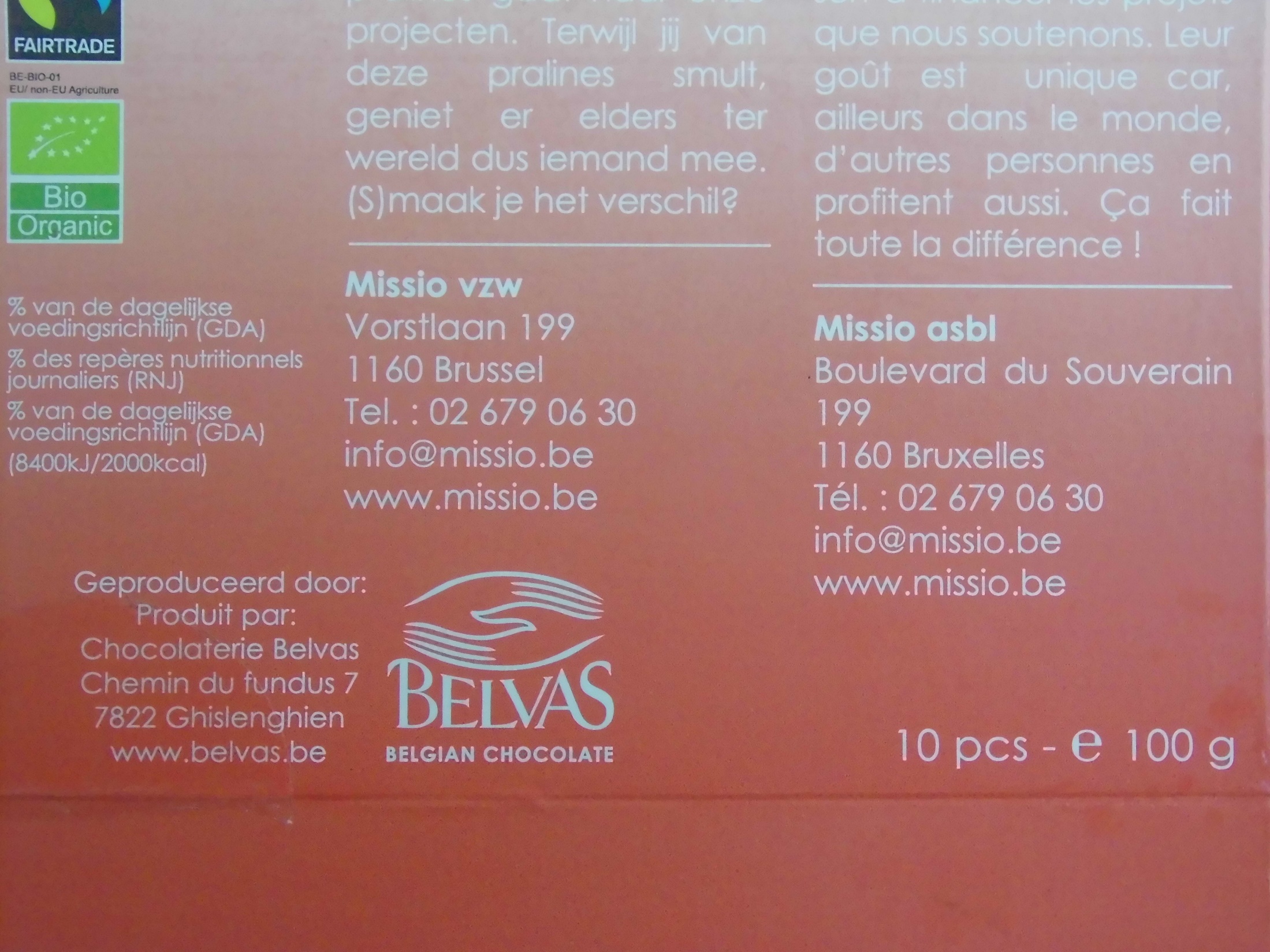 www.east-invest2.eu
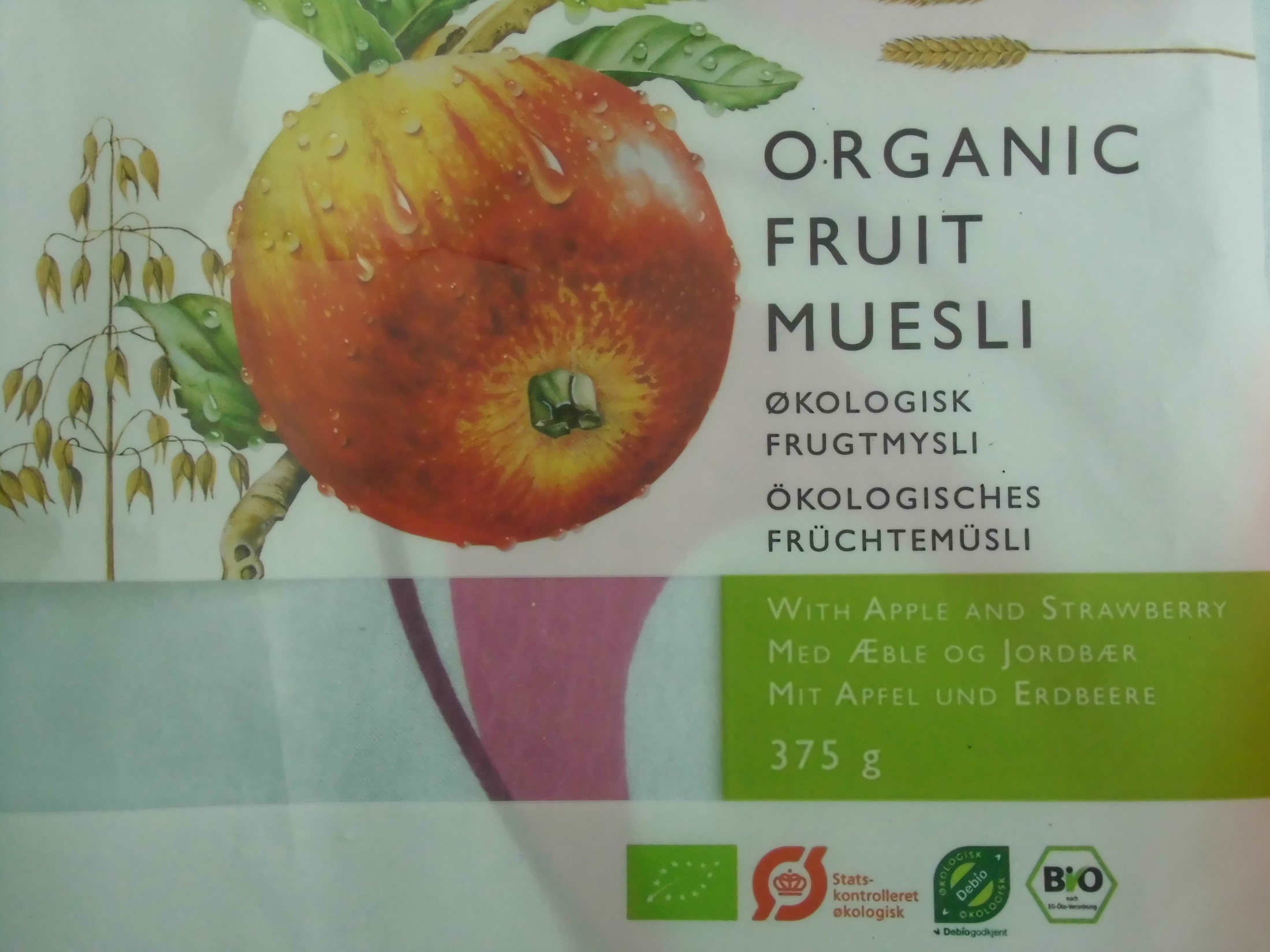 www.east-invest2.eu
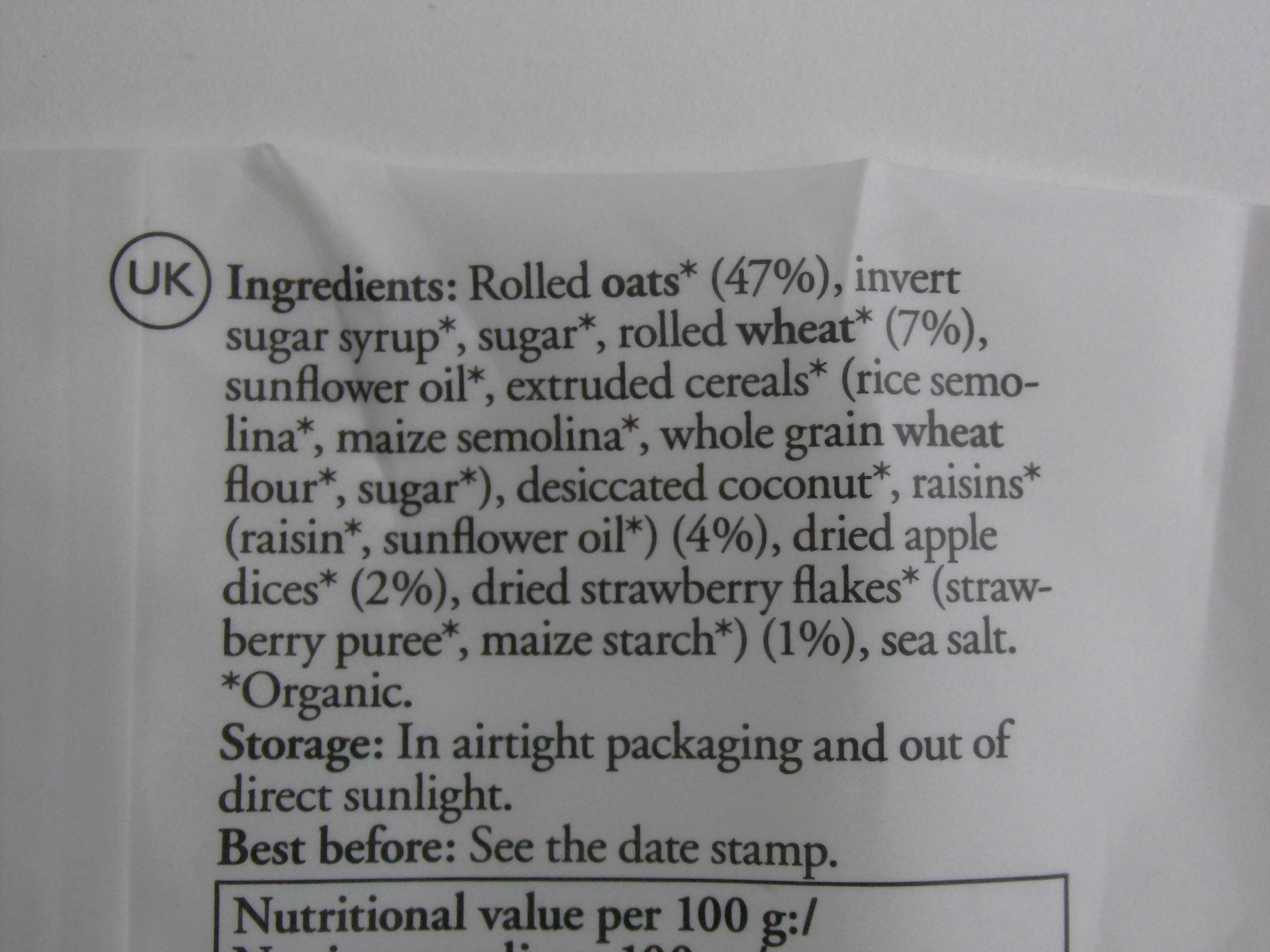 Do you recognize the allergens in the list with ingredients?
www.east-invest2.eu
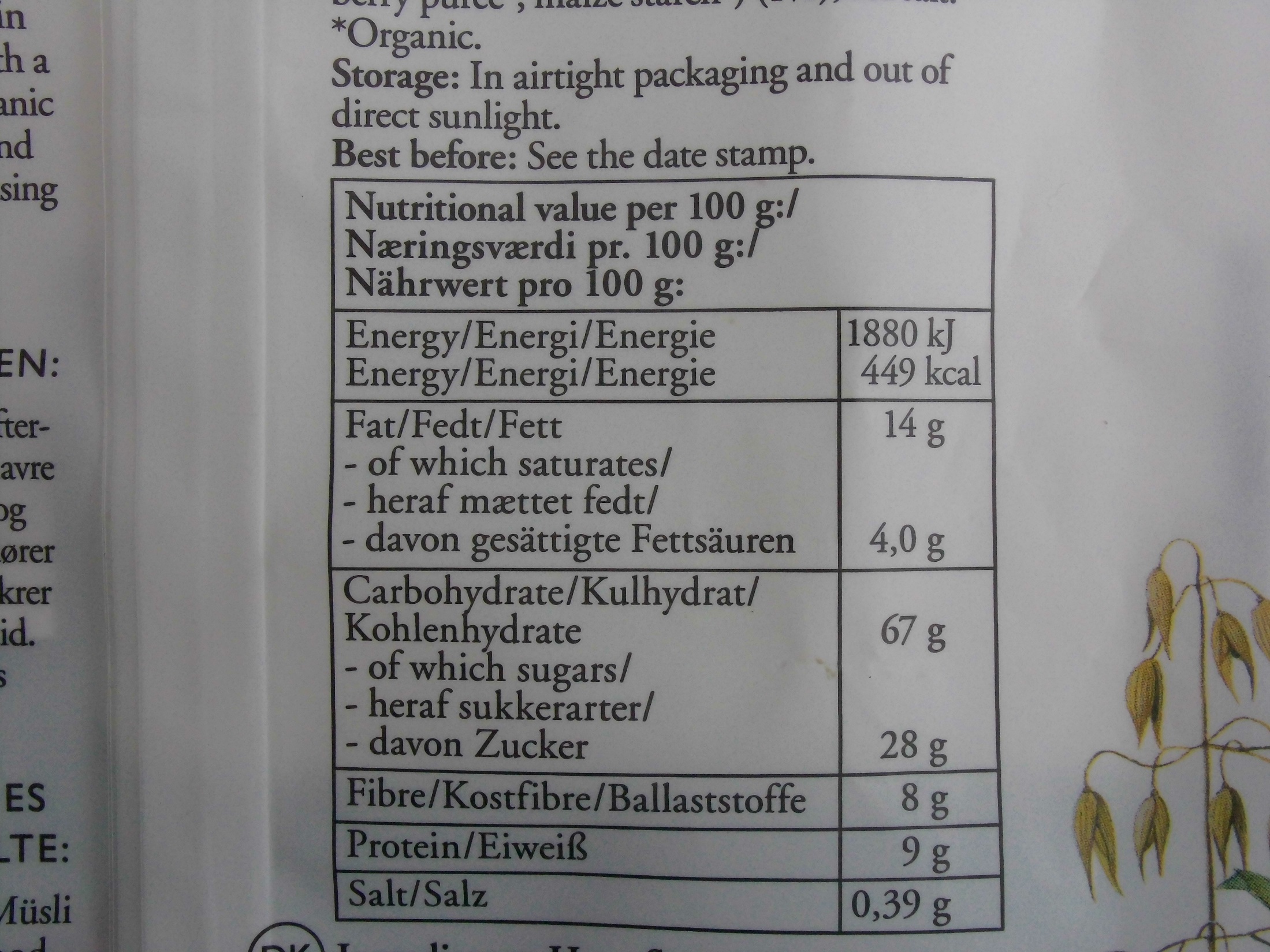 www.east-invest2.eu
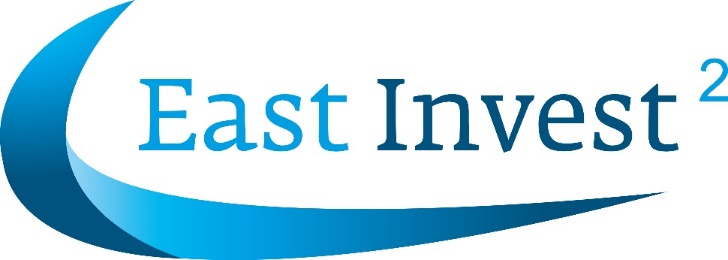 Checklist EU legislation for foodstuffs III. Labelling requirements
III.1. General labelling requirements
III.1.4. Nutrition and health claims (Reg. (EC)1924/2006)
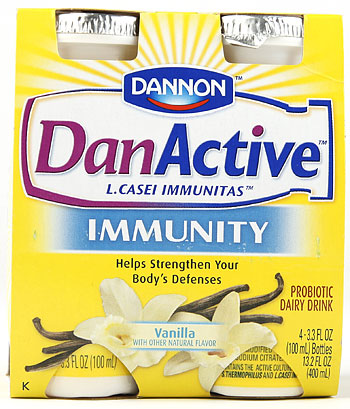 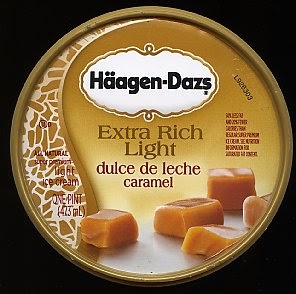 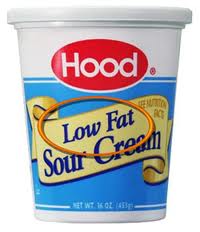 www.east-invest2.eu
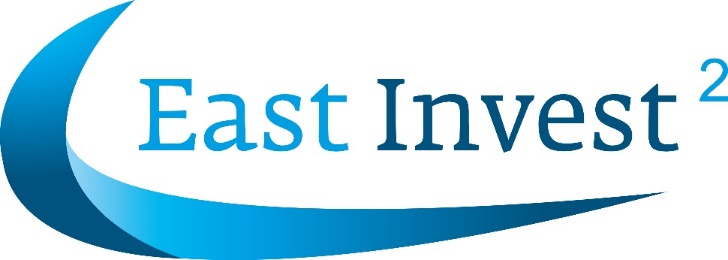 Checklist EU legislation for foodstuffs III. Labelling requirements
III.1. General labelling requirements
III.1.4. Nutrition and health claims (Reg. (EC)1924/2006)

Annex lists various authorised nutritional claims and conditions applying to them, e.g.:

   low energy	         low sugars 	               source of …(vitamin x) and/or … (mineral x) 
   energy-free	         sugars-free                            high… (vitamin x) and/or …(mineral x)
   energy-reduced	         with no added sugars            contains (name of the nutrient or other substance)
   		               increased (name of the nutrient)	
   low-fat	         low sodium / salt                   reduced (name of the nutrient)
   fat-free	         very low sodium / salt            light / lite	
   low saturated fat	         sodium-free or  salt-free        naturally / natural
   saturated fat-free		               source of omega -3 fatty acids
   	         source of fibre	               high omega-3 fatty acids
   source of protein 	         high fibre	               high monounsaturated fat
   high protein		               high polyunsaturated fat
		               high unsaturated fat
http://ec.europa.eu/food/safety/labelling_nutrition/claims_en
www.east-invest2.eu
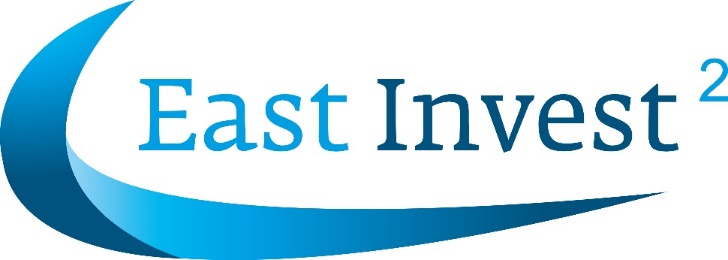 Checklist EU legislation for foodstuffs III. Labelling requirements
III.1. General labelling requirements
III.1.4. Nutrition and health claims (Reg. (EC)1924/2006)

Each nutritional claim is defined using precise and quantifiable values.

	Examples:

	SUGARS-FREE
A claim that a food is sugars-free, and any claim likely to have the same meaning for the consumer, may only be made where the product contains no more than 0,5 g of sugars per 100 g or 100 ml.

	LOW FAT
A claim that a food is low in fat, and any claim likely to have the same meaning for the consumer, may only be made where the product contains no more than 3 g of fat per 100 g for solids or 1,5 g of fat per 100 ml for liquids (1,8 g of fat per 100 ml for semi-skimmed milk).

Health claims are subject to specific labelling requirements.
www.east-invest2.eu
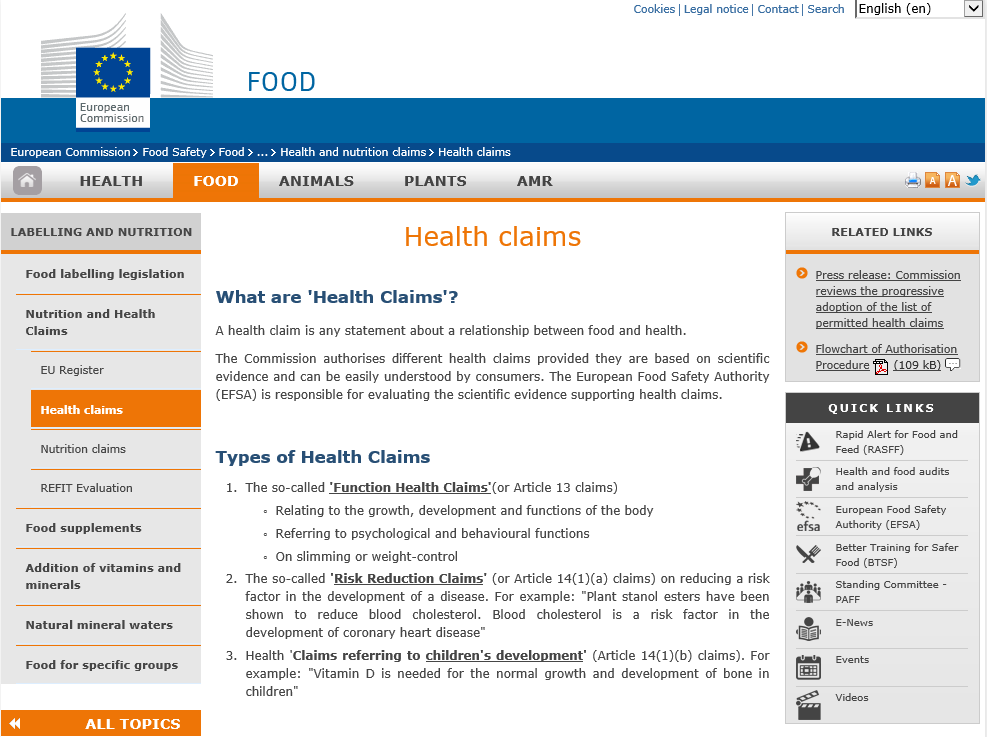 http://ec.europa.eu/food/safety/labelling_nutrition/claims/health_claims/index_en.htm
Types of health claims
www.east-invest2.eu
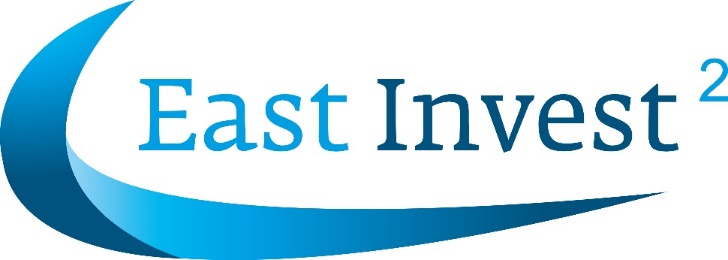 Checklist EU legislation for foodstuffs III. Labelling requirements
III.2. Specific labelling requirements for certain foodstuffs

III.2.1. Alcoholic drinks
III.2.2. Milk or milk products
III.2.3. Foodstuffs or food ingredients containing GMOs
III.2.4. Foodstuffs containing quinine or caffeine
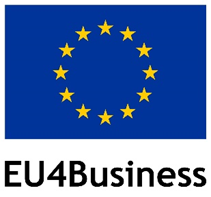 www.east-invest2.eu
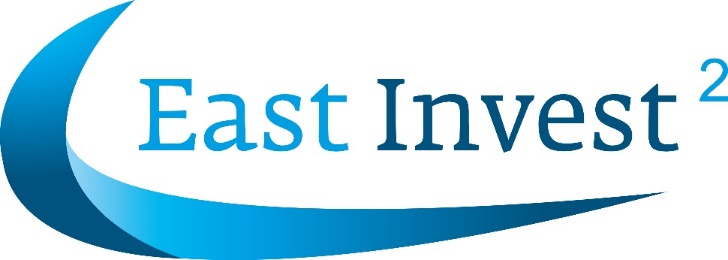 Checklist EU legislation for foodstuffs III. Labelling requirements
III.2. Specific labelling requirements for certain foodstuffs
III.2.1. Alcoholic drinks 

1) Labelling of alcoholic beverages (Reg. (EU)1169/2011)

	- Definition of alcoholic strength by volume
	- Tolerances allowed in respect of the indication of the alcoholic strength by
         volume
	(e.g. 0.5 % vol. for beers < 5.5 % vol. )
	
2) Definition, description, presentation  and  protection of geographical indications of spirit drinks (Reg.(EC) 110/2008)

	- Definition, classification and technical requirements  of each type of spirit drink   (“rum”, “whisky”, “vodka”, etc.) – drinks >15% alc. by volume
	 Example: minimum alcoholic strength (e.g. 40 % for whisky)
	- List of protected geographical indications
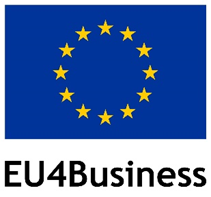 www.east-invest2.eu
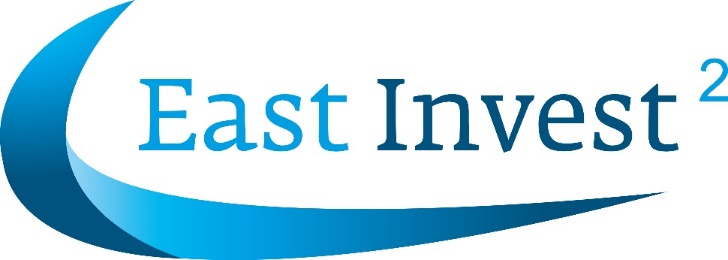 Checklist EU legislation for foodstuffs III. Labelling requirements
III.2. Specific labelling requirements for certain foodstuffs
III.2.1. Alcoholic drinks 

2) Definition, description, presentation  and  protection of geographical indications of spirit drinks (Reg.(EC) 110/2008)

List of protected geographical indications - Examples

Whisky / Whyskey

Scotch Whisky 			United Kingdom (Scotland)
Irish Whiskey/Uisce Beatha Eireannach/Irish Whisky    	Ireland
Whisky español 			Spain
 … 

Wine spirit
 
Cognac 			France
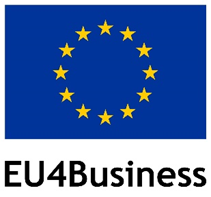 www.east-invest2.eu
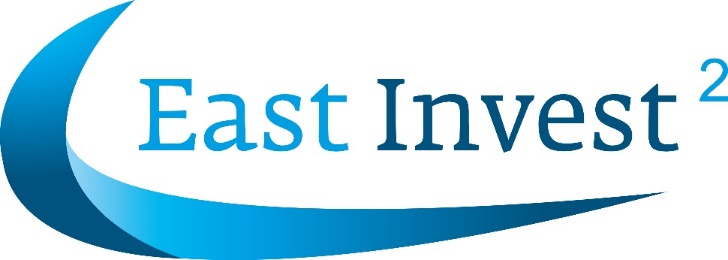 Checklist EU legislation for foodstuffs III. Labelling requirements
III.2. Specific labelling requirements for certain foodstuffs
III.2.1. Alcoholic drinks 

3) Definition, description and presentation of aromatized
    wines, aromatized wine-based drinks and aromatized
    wine-product cocktails (Reg.(EU) 251/2014)	

- Rules regarding use of water in the preparation
  (quality requirements)

- Rules regarding use of ethyl alcohol to dillute or
  dissolve addditives
  (ethyl alcohol must be of agricultural origin and its use limited
   to a strict minimum)
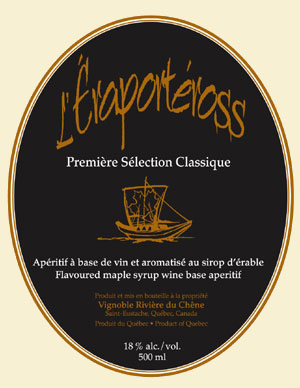 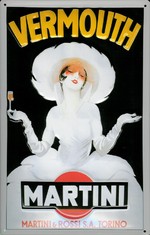 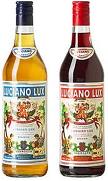 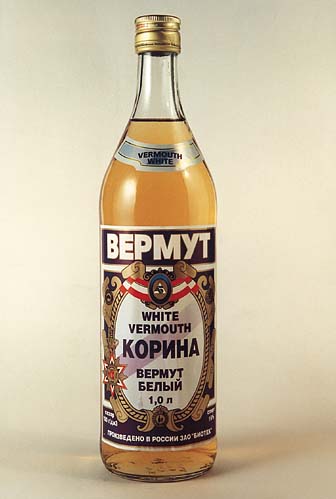 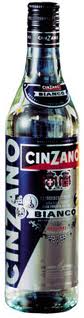 www.east-invest2.eu
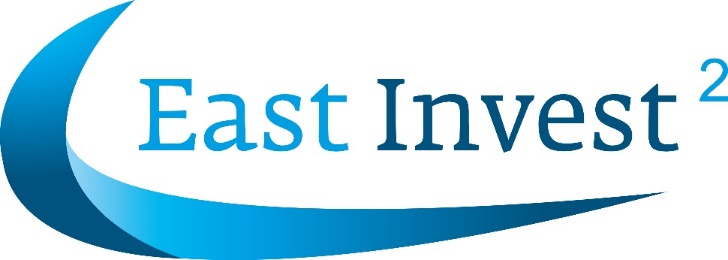 Checklist EU legislation for foodstuffs III. Labelling requirements
III.2. Specific labelling requirements for certain foodstuffs
III.2.1. Alcoholic drinks 

4) Labelling of wine and certain other wine sector products (Reg. (EC)607/2009)
	
	Protected designations of origin (PDO) and protected geographical indications (PGI), traditional terms, labelling and presentation of certain wine sector products

	Labelling must indicate:	- the sales designation of the products
			- the nominal volume
			- the alcoholic strength by volume (… % vol)
			- the lot number
			- the presence of sulphites, if any
			- other ingredients

	Special labelling rules for:	- table wines and quality wines
			- new wines still in fermentation and grape musts
			- traditional terms (protected!)
			- imported products
			- liqueur wines and sparkling wines,
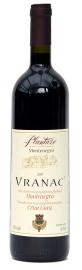 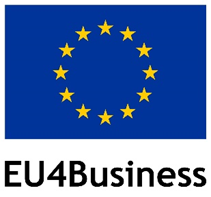 www.east-invest2.eu
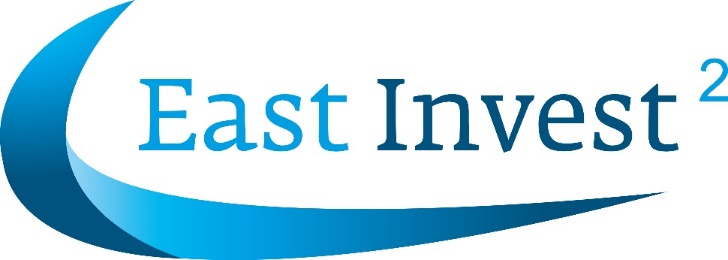 Checklist EU legislation for foodstuffs III. Labelling requirements
III.2. Specific labelling requirements for certain foodstuffs
III.2.1. Alcoholic drinks 

4) Labelling of wine and certain other wine sector products (Reg. (EC)607/2009)

Protected designations of origin and geographical indications,
traditional terms, labelling and presentation of certain
wine sector products  (Reg. (EC) 607/2009)

Example:   Protected Designation of Origin – 
		Madeira wine
		(In Portuguese: Vinho Madeira)
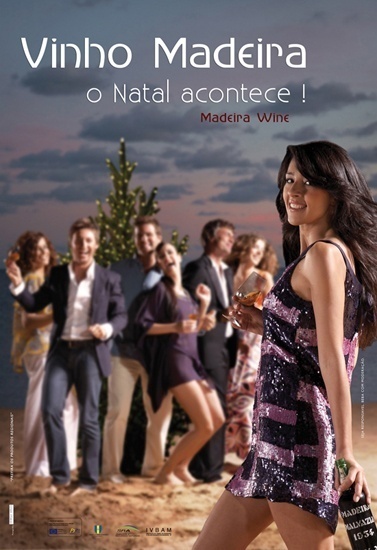 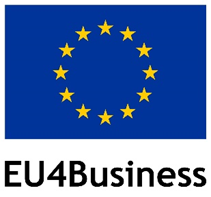 www.east-invest2.eu
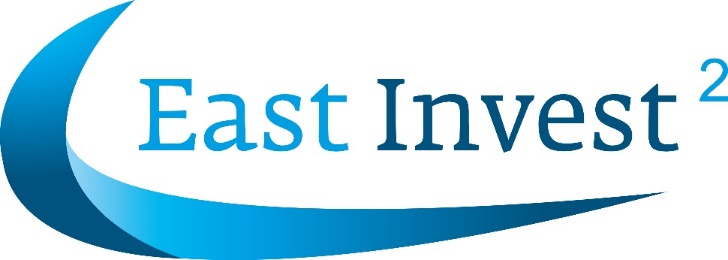 Checklist EU legislation for foodstuffs III. Labelling requirements
III.2. Specific labelling requirements for certain foodstuffs

III.2.2. Milk or milk products (Reg. (EU)1308/2013)

Definitions and designations in respect of milk and milk products:

		- whey		- cream
		- butter		- buttermilk
		- butteroil		- caseins
		- anhydrous milkfat (AMF)	- cheese
		- yogurt		- kephir
		- koumiss		- viili/fil
		- smetana		- fil
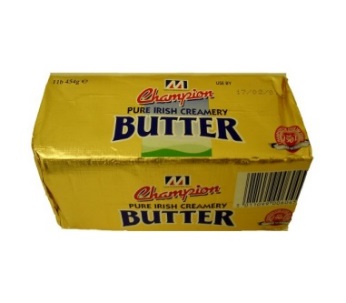 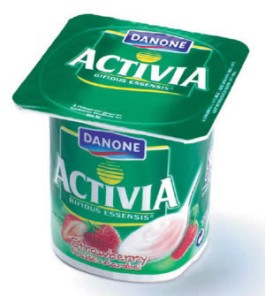 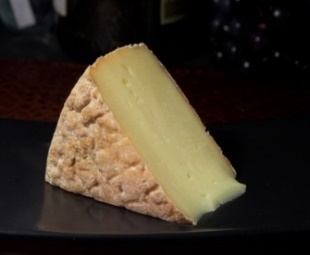 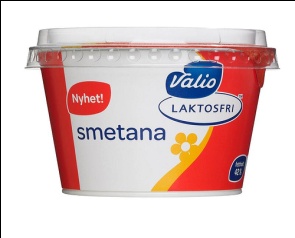 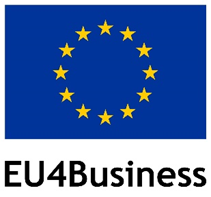 www.east-invest2.eu
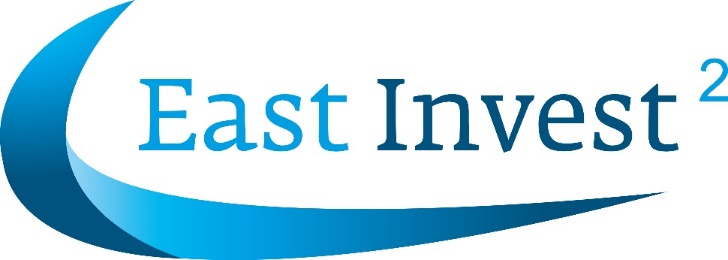 Checklist EU legislation for foodstuffs III. Labelling requirements
III.2. Specific labelling requirements for certain foodstuffs

III.2.3. Labelling of GM food and feed 
	       (Reg.(EC)1829/2003, Reg.(EC)1830/2003)

A single authorisation procedure for all food and feed
containing GMOs.

Scope:	- genetically modified organisms for food and feed use;
		- food and feed containing GMOs;
		- food and feed produced from or containing ingredients produced from GMOs.

Labelling:	food should be labelled as a GMO if the product or its components contains GMOs 
	"This product contains genetically modified organisms" or "Product produced from GM (name of organism)" must appear on a label affixed to the product + alphanumeric identifier (9 characters)
		Exceptions for GMOs <= 0.9 % per ingredient and if the presence of  GMOs is 	adventitious or technically unavoidable

Traceability standards (Reg. 1830/2003)
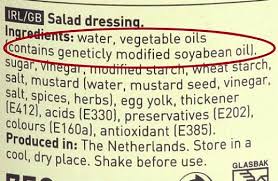 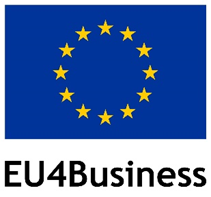 www.east-invest2.eu
http://ec.europa.eu/agriculture/gi-international_en
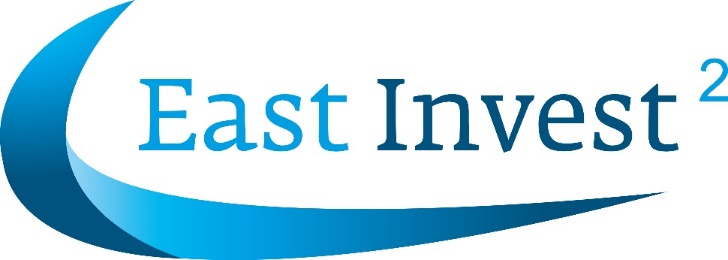 Checklist EU legislation for foodstuffs III. Labelling requirements
III.2. Specific labelling requirements for certain foodstuffs

III.2.4. Labelling of caffeine and quinine (Reg. (EC)1169/2011)

Compulsory = labelling of presence of quinine and caffeine

If caffeine > 150 mg/l:   “high caffeine content” on label + quantity specified
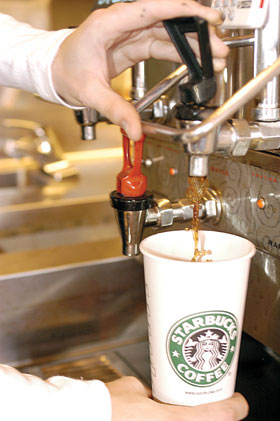 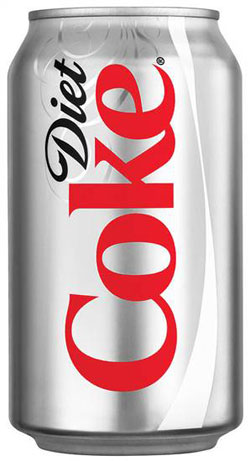 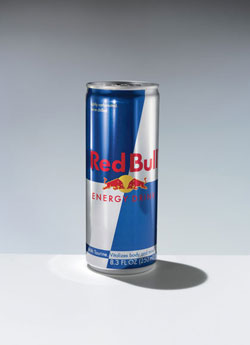 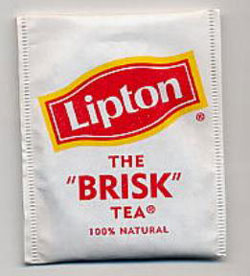 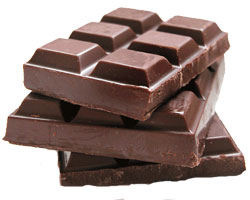 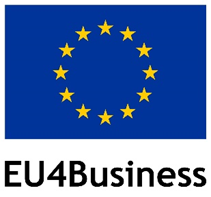 www.east-invest2.eu
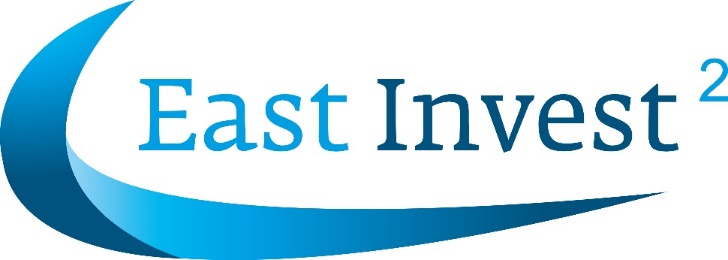 Checklist EU legislation for foodstuffs III. Labelling requirements
III.3. Labelling rules related to specific indications

III.3.1. Traditional specialties and geographical indications of origin




III.3.2. Organically grown agricultural products and foodstuffs
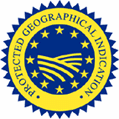 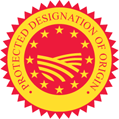 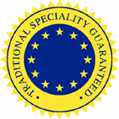 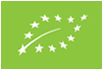 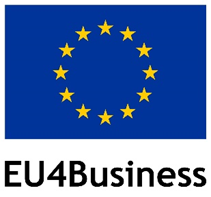 www.east-invest2.eu
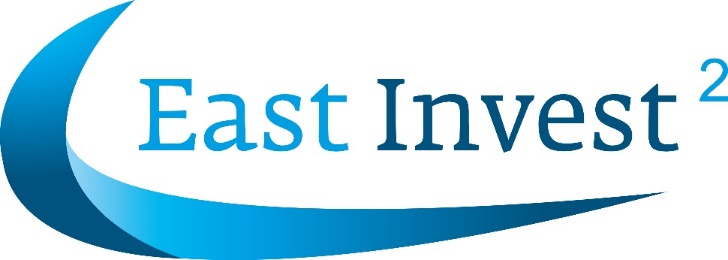 Checklist EU legislation for foodstuffs III. Labelling requirements
III.3. Labelling rules related to specific indications

III.3.1. Traditional specialties and geographical indications of origin

1) Agricultural products and foodstuffs as Traditional Specialities Guaranteed (TSGs)     (Reg. (EC) 1151/2012)
 
	Example:  Pizza Napoletana
	The EU’s member states, on 9 December 2009, backed a proposal to register ‘Pizza Napoletana’ as a ‘traditional speciality guaranteed’, under the Union’s quality labelling scheme.
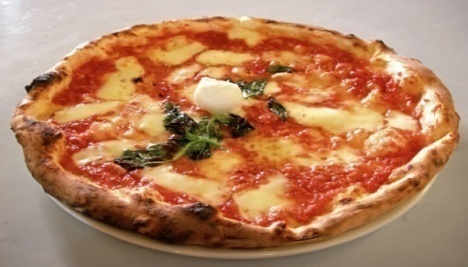 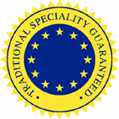 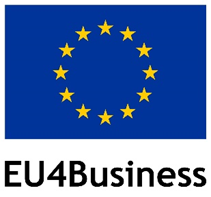 www.east-invest2.eu
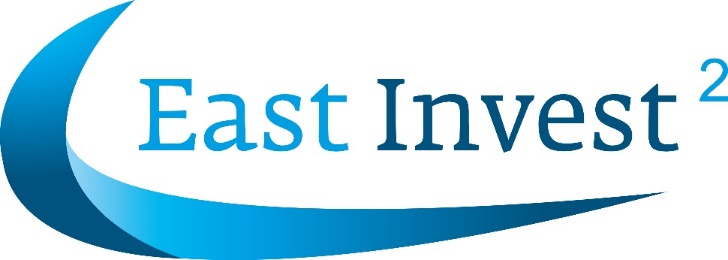 Checklist EU legislation for foodstuffs III. Labelling requirements
III.3. Labelling rules related to specific indications
III.3.1. Traditional specialties and geographical indications of origin
      
2) Protection of Geographical Indications (PGI) and Designations of Origin (PDO)
	(Reg. (EC) 1151/2012)

	

	
	
	The two types of geographical description are different. A PDO (Protected Designation of Origin) covers the term used to describe foodstuffs which are produced, processed and prepared in a given geographical area using recognised know-how (such as Mozzarella di Bufala Campana). A PGI (Protected Geographical Indication) indicates a link with the
	area in at least one of the stages of production, processing or preparation . 
	The link with the area is therefore stronger for PDOs.
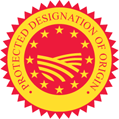 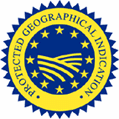 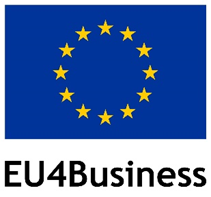 www.east-invest2.eu
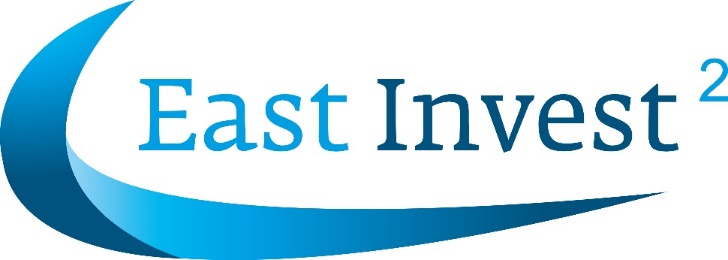 Checklist EU legislation for foodstuffs III. Labelling requirements
III.3. Labelling rules related to specific indications
III.3.1. Traditional specialties and geographical indications of origin
      
2) Protection of Geographical Indications (PGI) and Designations of Origin (PDO)
	(Reg. (EC) 1151/2012)

Example: Champagne (PDO, France)



Champagne is a sparkling wine produced by inducing the in-bottle secondary fermentation of wine to effect carbonation. It is produced exclusively within the Champagne region of France, from which it takes its name. While the term "champagne" is used by some makers of sparkling wine in other parts of the world, numerous countries limit the use of the term to only those wines that come from the Champagne appellation. In Europe, this principle is enshrined in the European Union by Protected Designation of Origin (PDO) status. Other countries, such as the United States, have recognized the exclusive nature of this name, yet maintain a legal structure that allows longtime domestic producers of sparkling wine to continue to use the term "Champagne" under specific circumstances.
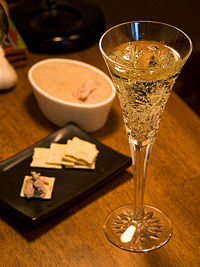 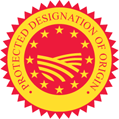 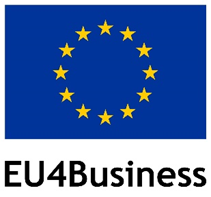 www.east-invest2.eu
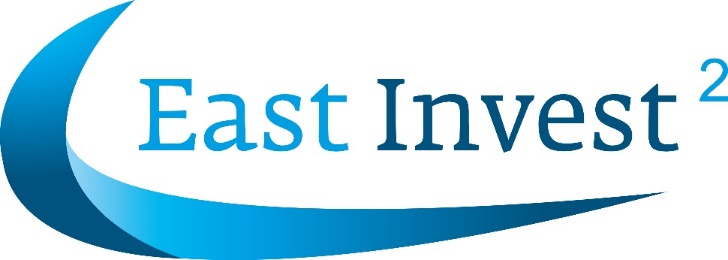 Checklist EU legislation for foodstuffs III. Labelling requirements
III.3. Labelling rules related to specific indications
III.3.1. Traditional specialties and geographical indications of origin
      
2) Protection of Geographical Indications (PGI) and Designations of Origin (PDO)
	(Reg. (EU) 1151/2012)

Example:  Tarta de Santiago (PGI, Spain)
Tarta de Santiago is a traditional cake from northern Spain. The tarta is dense and rich in flavor and is well-known in Santiago, Spain as a delectable treat used to lure passers-by into restaurants or cafés.
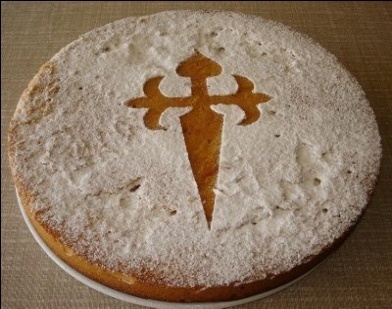 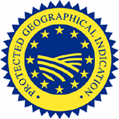 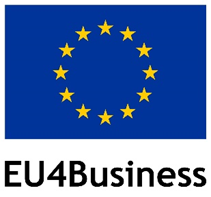 www.east-invest2.eu
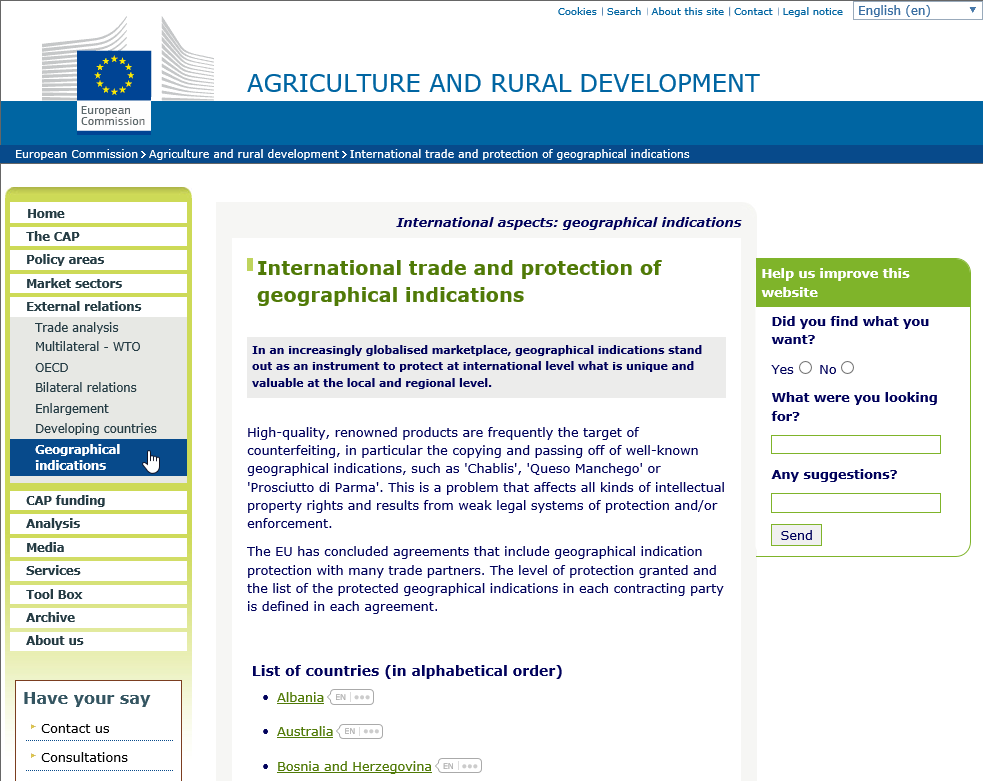 http://ec.europa.eu/agriculture/gi-international_en
Agreements with Georgia and Moldova
www.east-invest2.eu
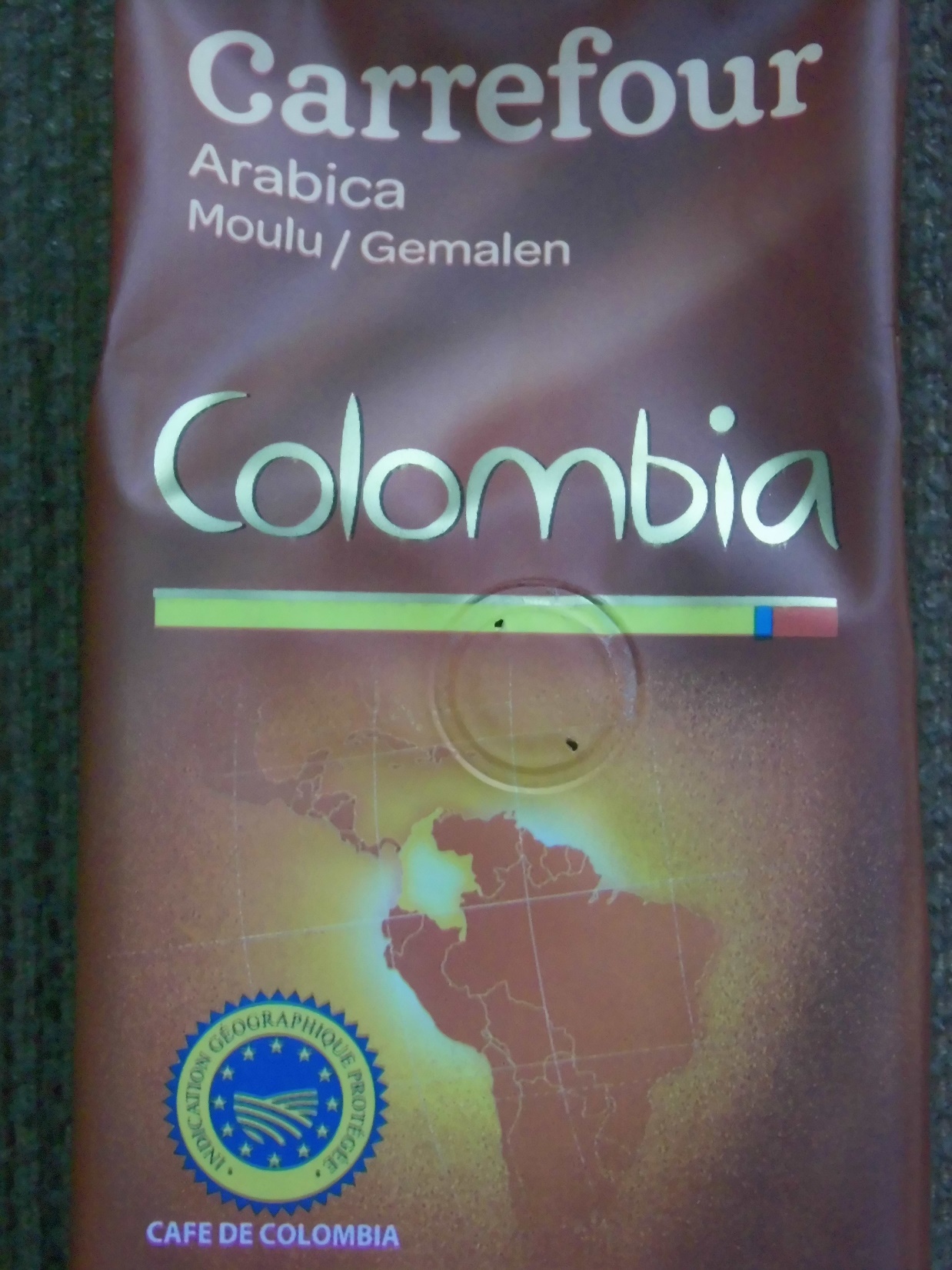 Example of a PGI – Protected Geographical Indication

Protected name:
“Café de Colombia”
www.east-invest2.eu
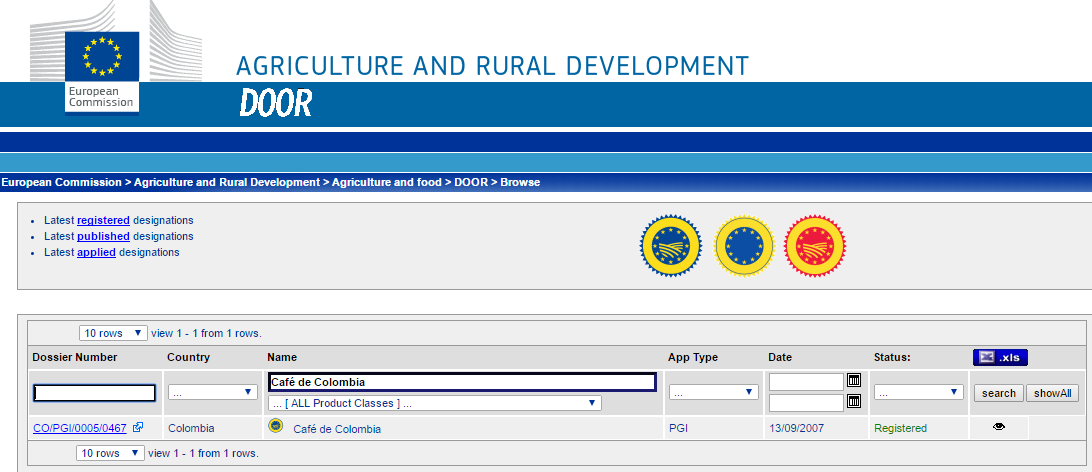 www.east-invest2.eu
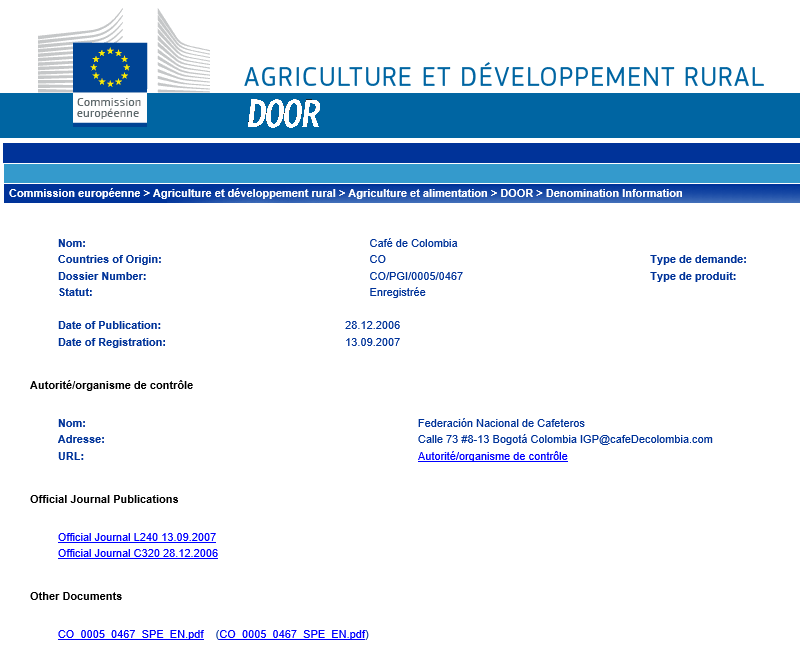 www.east-invest2.eu
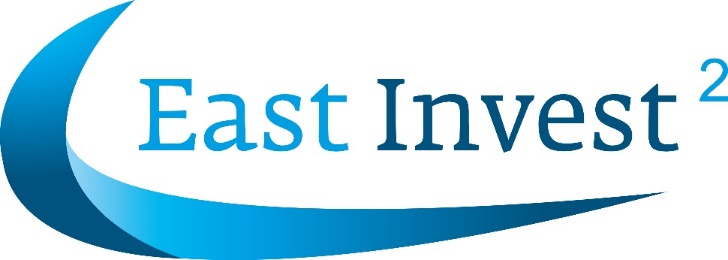 Checklist EU legislation for foodstuffs III. Labelling requirements
III.3. Labelling rules related to specific indications

III.3.2. Organically grown agricultural products and foodstuffs
          (Reg. (EC) 834/2007, Reg. (EC) 889/2008, Reg. (EC) 1235/2008)

       Rules of production and distribution

       Labelling  rules

       Controls
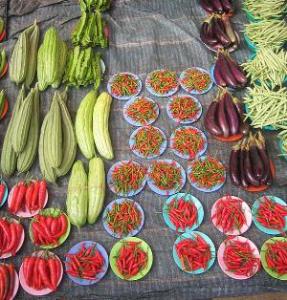 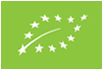 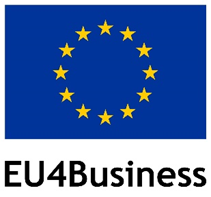 www.east-invest2.eu
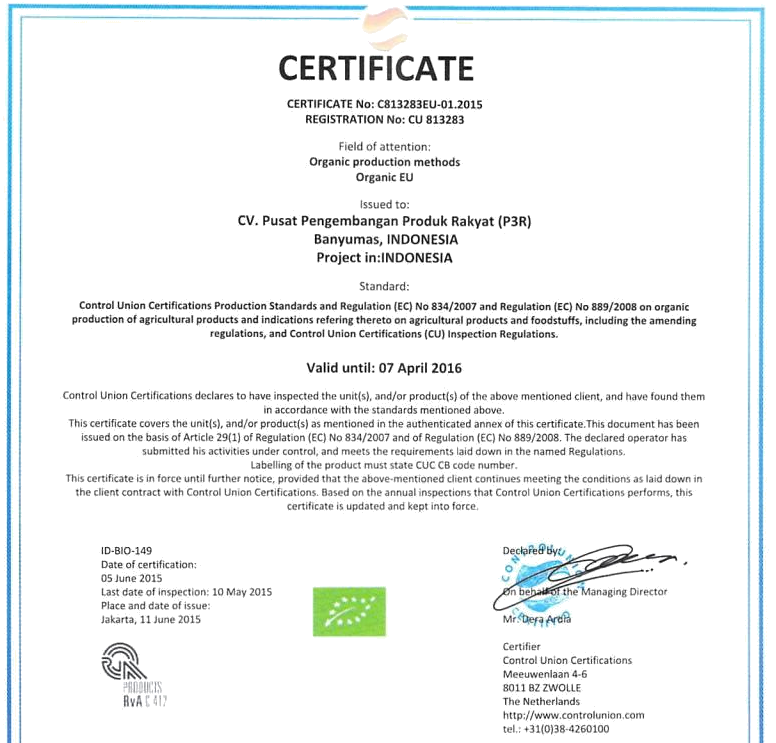 www.east-invest2.eu
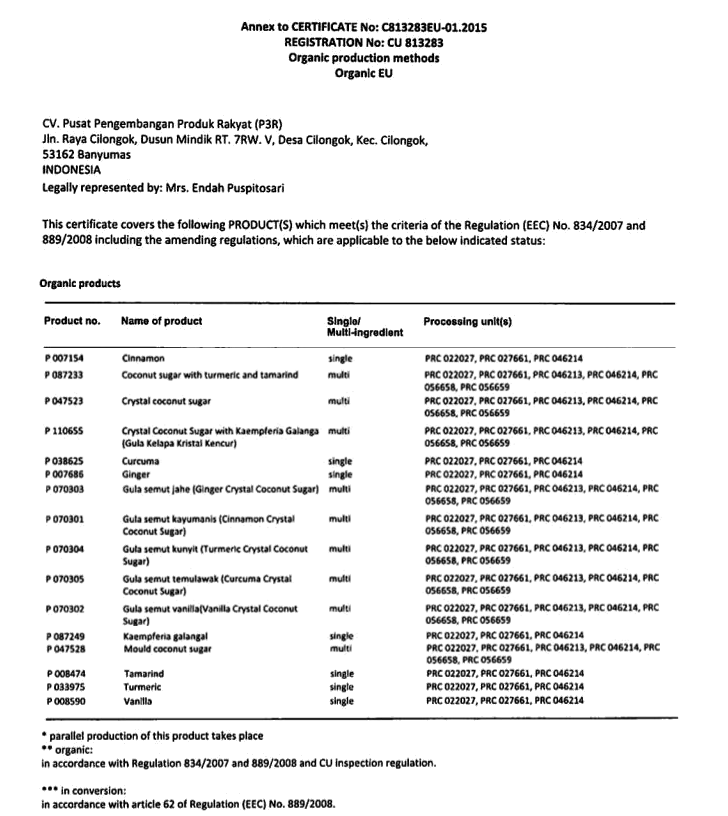 List with products covered by this Certificate
www.east-invest2.eu
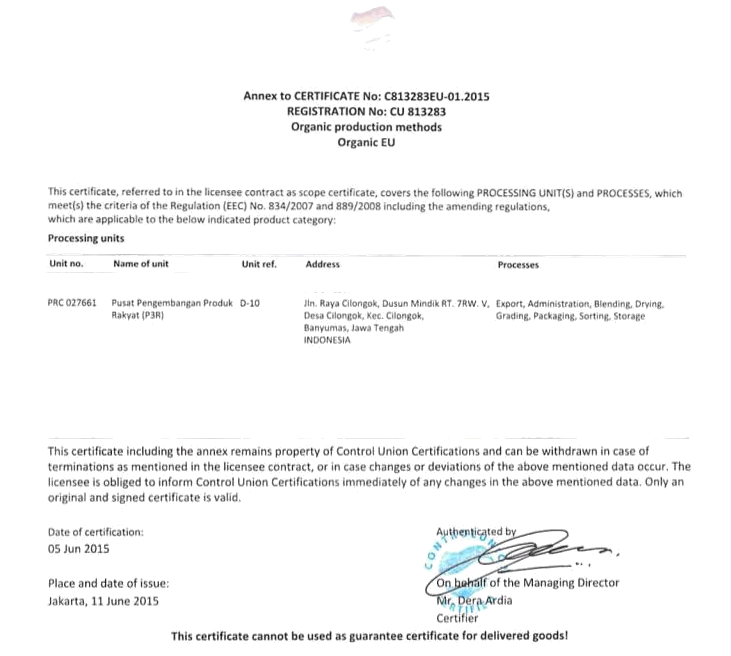 Indication of the physical location of the company for which this certificate is valid
www.east-invest2.eu
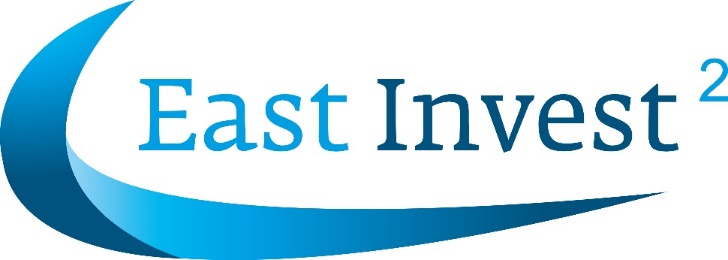 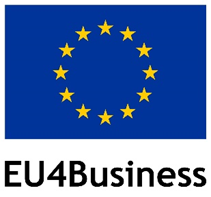 Checklist EU legislation for foodstuffs IV. Packaging requirements
IV.1. Prepacked products
IV.2. Packaging and packaging waste
IV.3. Food contact materials
www.east-invest2.eu
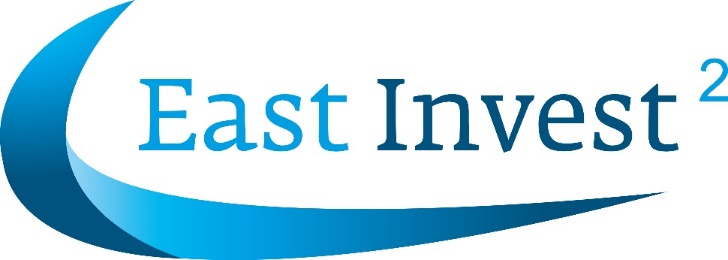 Checklist EU legislation for foodstuffs IV. Packaging requirements
IV.1. Prepacked products
IV.1.1. Deregulation of pack sizes (Dir. 2007/45/EC)

Regulations prescribing mandatory nominal quantities for prepackaged products are banned.  

Some exceptions were allowed till 2012/2013 for milk, butter, dried pasta, coffee and sugar).

Wines and spirits:   Annex contains list of nominal quantities of prepackages
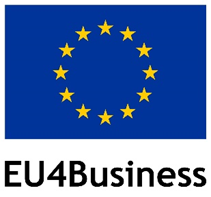 www.east-invest2.eu
http://ec.europa.eu/growth/single-market/goods/building-blocks/legal-metrology/pack-sizes_en
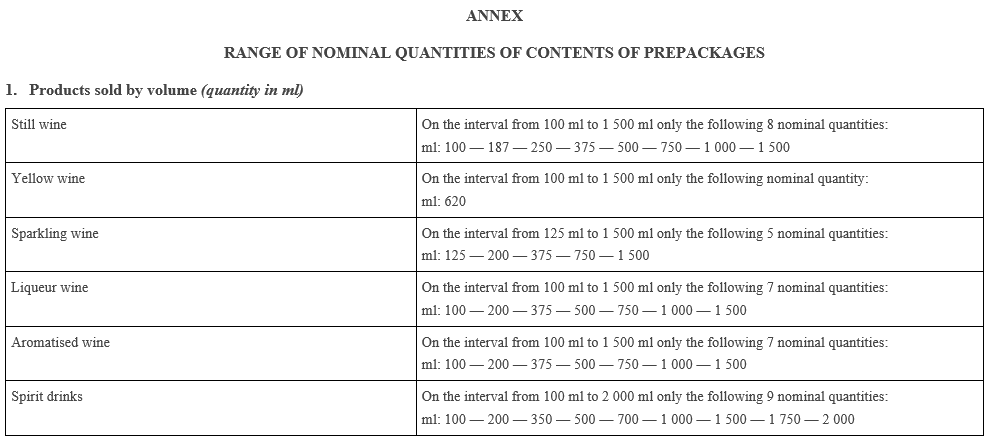 www.east-invest2.eu
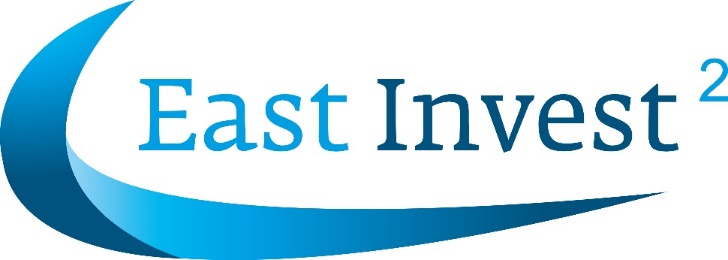 Checklist EU legislation for foodstuffs III. Labelling requirements
IV.1. Prepacked products
IV.1.2. Making-up by weight or by volume (Dir. 76/211/EEC)
Prepackages, i.e. packages prepared in advance  (from 5g or 5 ml till 10 kg or 10 l), must indicate on the labelling the weight or volume they contain, taking into account the maximum permitted measurement errors.

Use of the EEC mark
Prepacked products may bear the EEC mark  if they comply with the requirements set out in the Directive with regard to quality and metrological control (Annex I, section 5 and Annex II).  

Label:    weight or volume + EEC mark
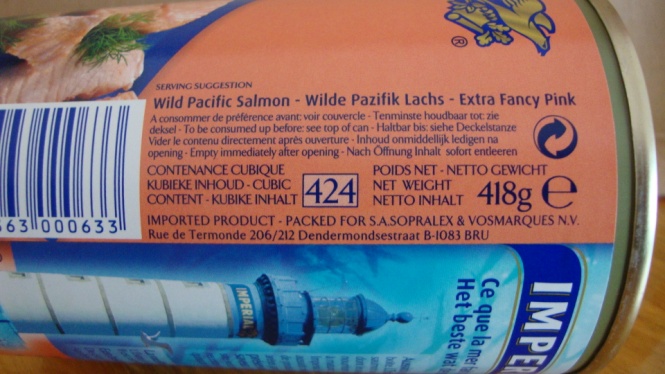 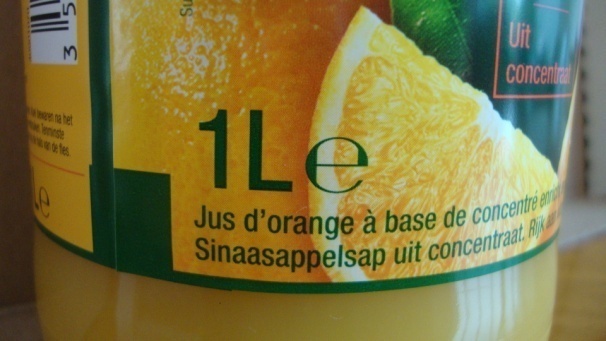 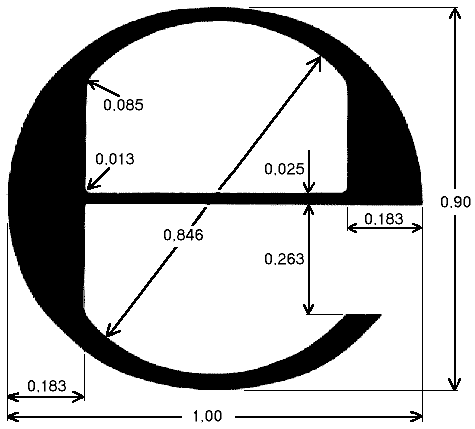 www.east-invest2.eu
http://ec.europa.eu/growth/single-market/goods/building-blocks/legal-metrology/pre-packaging_en
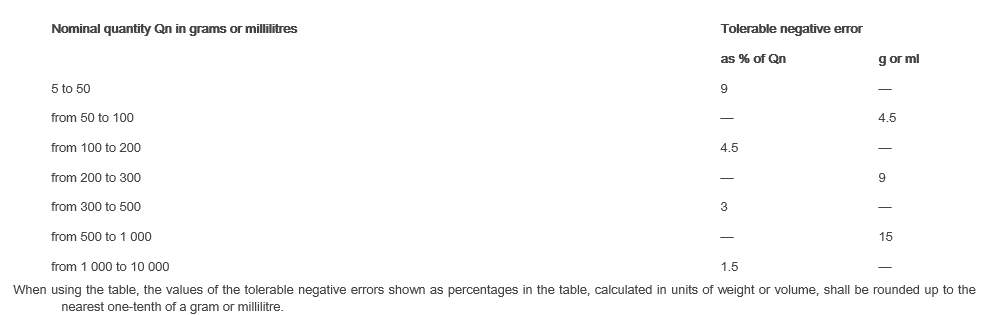 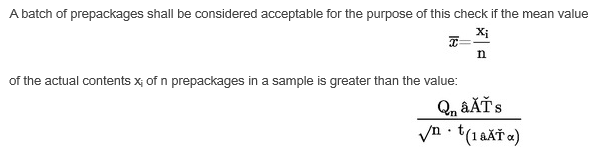 www.east-invest2.eu
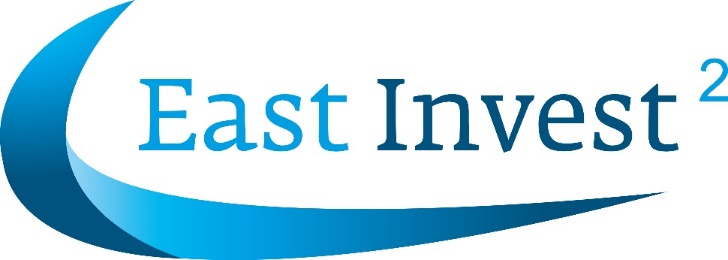 Checklist EU legislation for foodstuffs III. Labelling requirements
IV.2. Packaging and packaging waste (Dir. 94/62/EC)

This Directive covers all packaging and packaging waste.

Member States have to take measures to prevent the formation of packaging waste and to develop packaging reuse systems.

MS must introduce systems for the return and/or collection of used packaging to attain certain targets.

Enterprises have to register at national schemes  and pay a contribution for the type and quantity of packaging they bring on the market as a producer, importer, etc.
(Example: Green dot system)
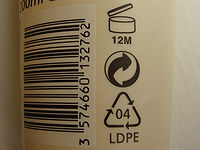 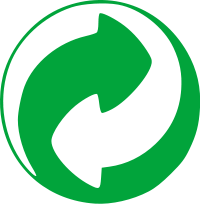 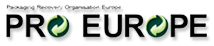 www.east-invest2.eu
https://ec.europa.eu/growth/single-market/european-standards/harmonised-standards/packaging_en
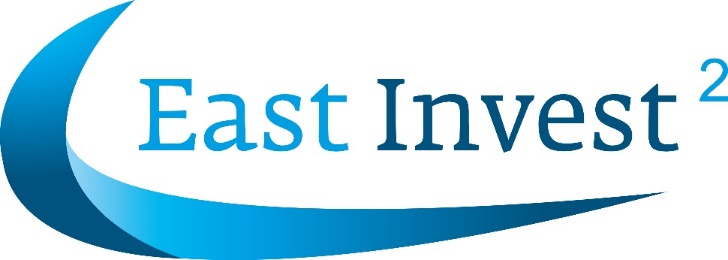 Checklist EU legislation for foodstuffs III. Labelling requirements
IV.2. Packaging and packaging waste (Dir. 94/62/EC)
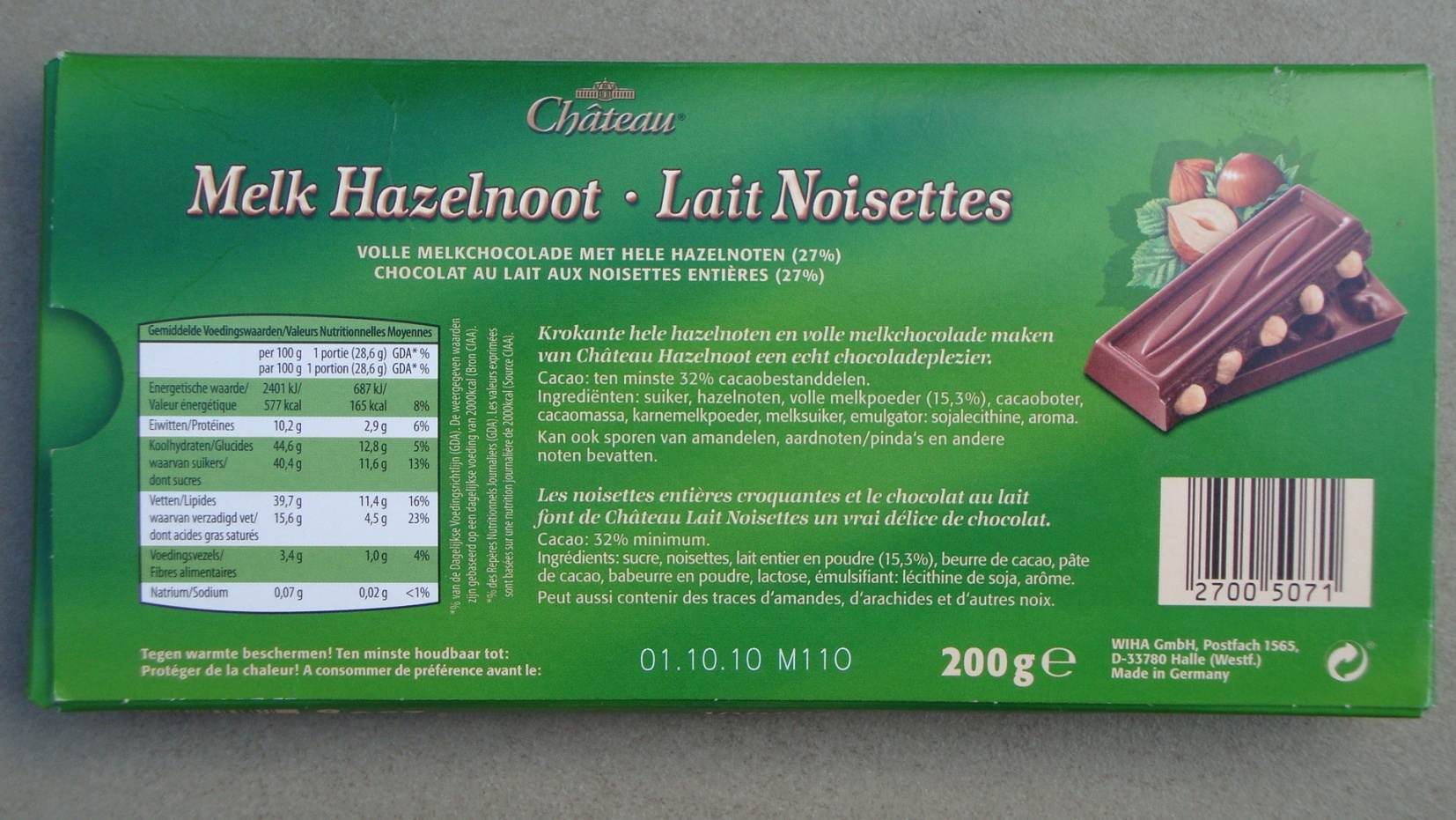 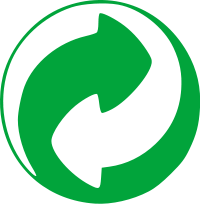 www.east-invest2.eu
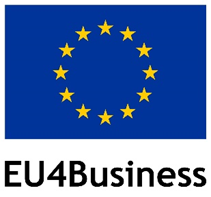 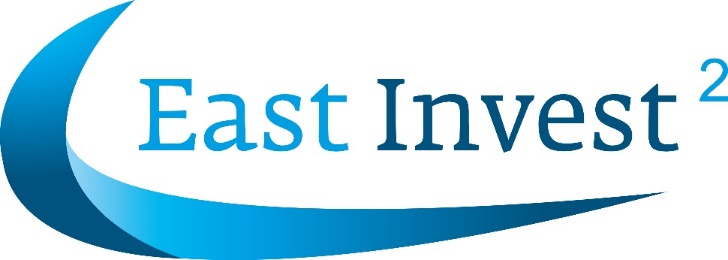 Checklist EU legislation for foodstuffs IV. Packaging requirements
IV.3. Materials and articles intended to come into a
        direct contact with foodstuffs

IV.3.1. “Active” and “intelligent” packaging (framework legislation)
IV.3.2. Plastic materials
IV.3.3. Ceramic articles
IV.3.4. Materials and articles made of cellulose film
IV.3.5. Active and intelligent materials and articles


 www.east-invest2.eu
 	www.east-invest2.eu
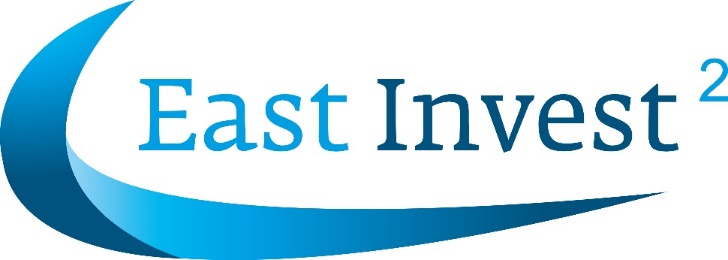 Checklist EU legislation for foodstuffs IV. Packaging requirements
IV.3. Materials and articles intended to come into a direct contact with foodstuffs

IV.3.1. Food contact materials – framework legislation + GMP    
	(Reg. (EC) 1935/2004, Reg. (EC) 2023/2006)

17 groups of materials and articles where specific measures may be adopted 
(cork, glass, plastic, textiles,…), incl. purity standards, list of substances used

“Empty” packaging, to be used by consumers for storing food, must be marked with the words “for food use” or bear an associated symbol (glass and fork symbol)

Labelling rules for “active” food contact materials

Authorisation for “intelligent”  packaging (e.g. provides info on the quality / freshness of the product) and “active”  packaging (e.g. preserves it for longer by introducing favourable chemical modifications.

Traceability requirements from production to sale  (comparable with similar rules for the foodstuffs themselves).
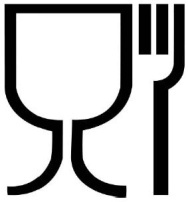 https://ec.europa.eu/food/safety/chemical_safety/food_contact_materials_en
https://webgate.ec.europa.eu/foods_system/main/?sector=FCM&auth=SANCAS
www.east-invest2.eu
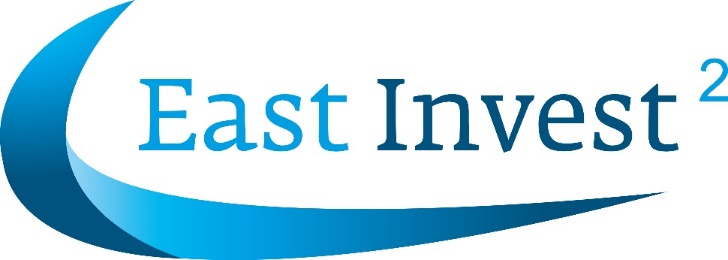 Checklist EU legislation for foodstuffs IV. Packaging requirements
IV.3. Materials and articles intended to come into a direct contact with foodstuffs

IV.3.2. Plastic materials and articles + coatings
	(Reg. (EU) 10/2011, Reg. (EC) 282/2008, Dir. 82/711/EEC, 
	 Reg. (EC) 1895/2005, Dir. 78/142/EEC, Dir. 93/11/EEC)

Positive list with approved substances (e.g. monomers, additives) with specific conditions of use and maximum limits of migration to foodstuffs
(in mg/kg or mg/dm2)
Overall Migration Limits and Specific Migration Limits (SMLs)

Declaration of compliance (by manufacturer)

Additional rules for recycled plastic materials and articles + vinyl chloride monomer + epoxy derivatives + elastomer or rubber (teats and soothers)
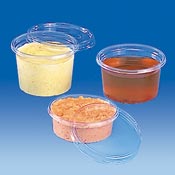 www.east-invest2.eu
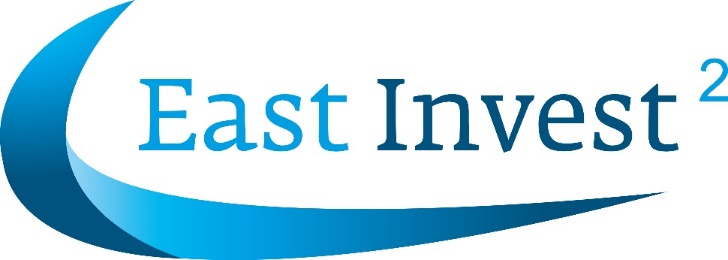 Checklist EU legislation for foodstuffs IV. Packaging requirements
IV.3. Materials and articles intended to come into a direct contact with foodstuffs

IV.3.3. Ceramic objects (Dir. 84/500/EC)

Ceramics can transfer toxins (lead and cadmium) to foodstuffs.

If products are intended to come into contact with foodstuffs:

written declaration from the manufacturer or seller stating that they do not
exceed the maximum limits for the transfer of lead and cadmium.
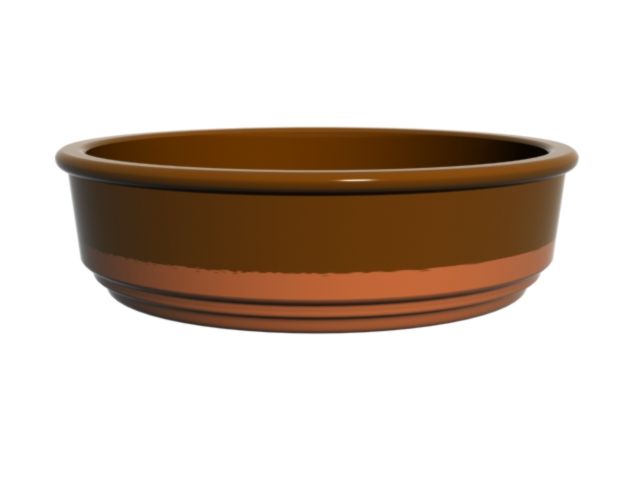 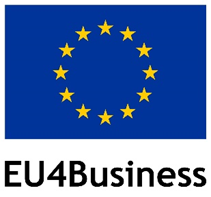 www.east-invest2.eu
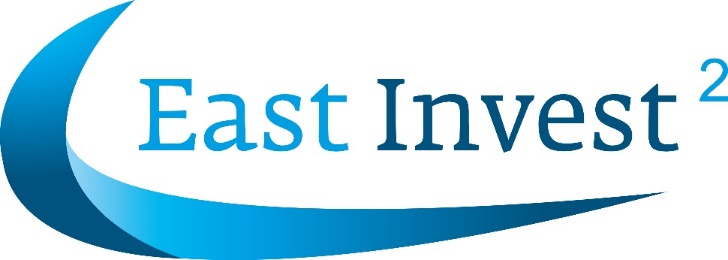 Checklist EU legislation for foodstuffs IV. Packaging requirements
IV.3. Materials and articles intended to come into a direct contact with foodstuffs

IV.3.4. Regenerated cellulose film (Dir. 2007/42/EC)

= a film obtained from refined cellulose derived from wood or cotton that have not been recycled. Appropriate substances can be added to the body or surface of the material for technological reasons.

Types:	- uncoated
	- with coating derived from cellulose
	- with coating consisting of plastics

Annex II:	list of substances that can be used + conditions of use

Printed side:	must not be allowed to come into contact with foodstuffs
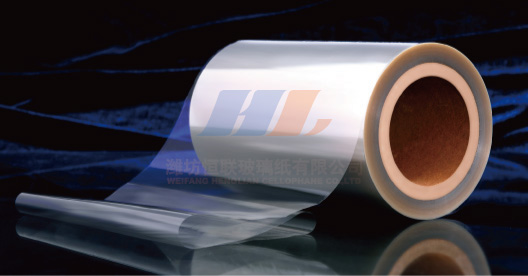 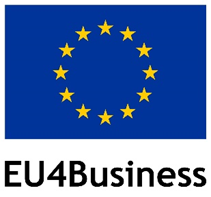 www.east-invest2.eu
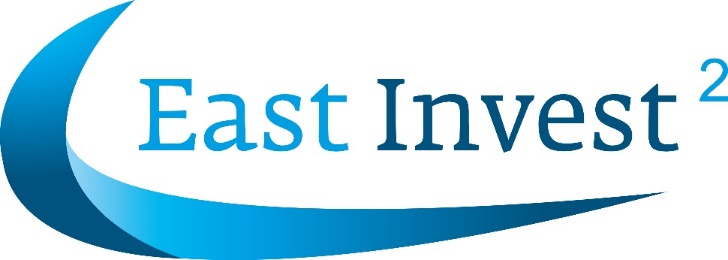 Checklist EU legislation for foodstuffs IV. Packaging requirements
IV.3. Materials and articles intended to come into a direct contact with foodstuffs

IV.3.5. Active and intelligent materials and articles (Reg. (EC) 450/2009)

Active food contact materials absorb or release substances in order to improve the quality of packaged food or to extend its shelf life. 
Intelligent food contact materials monitor the condition of packaged food or the surrounding environment, for instance by providing information on the freshness of the food.

	Requirements

	Composition (Community list of  authorised substances)

	Labelling
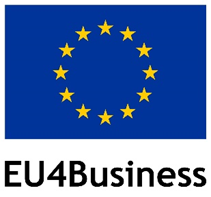 www.east-invest2.eu
https://www.efsa.europa.eu/en/topics/topic/active_intelligent_packaging
Summary of legal topics and standards to be verified when doing business with the EU (and/or be confronted with certain DCFTA implications)
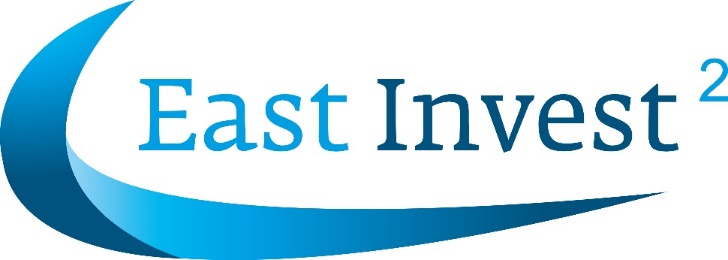 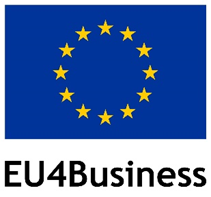 Part 2. Websites with useful info on selling foodstuffs in the EU
1) European Commission – Export Helpdesk (import duties / formalities)
     http://exporthelp.europa.eu/thdapp/index.htm
 				How to use this website?
				Select ‘My export’ and search info on:

					- Requirements
					- Tariffs
					- Preferential arrangements
					- Statistics

See also next slides.
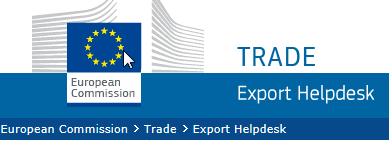 www.east-invest2.eu
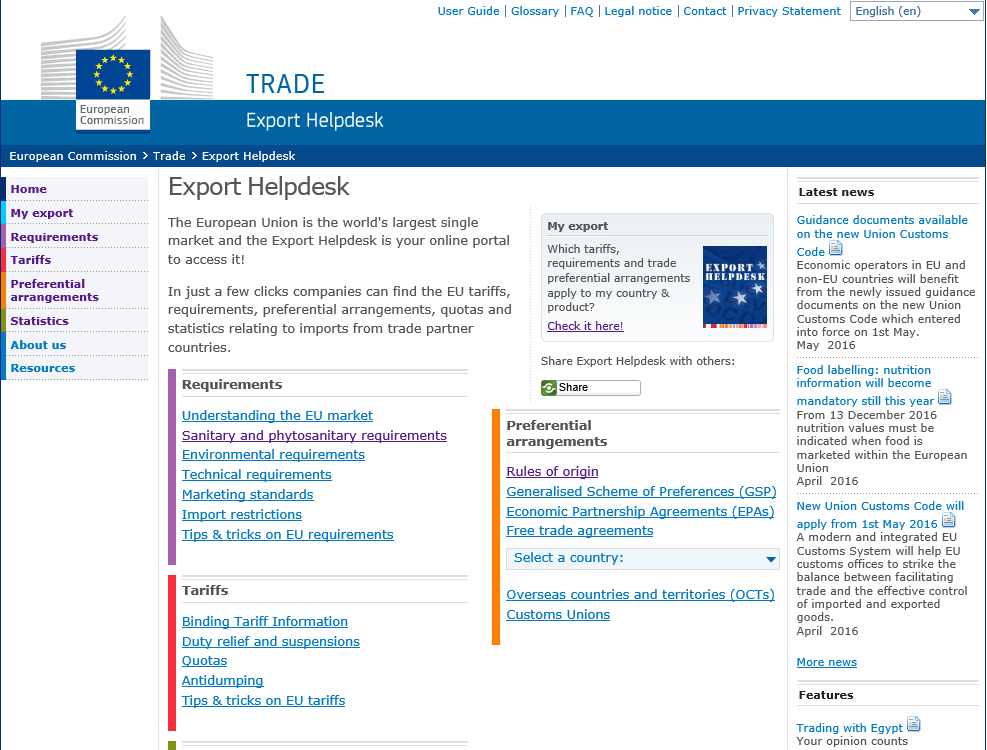 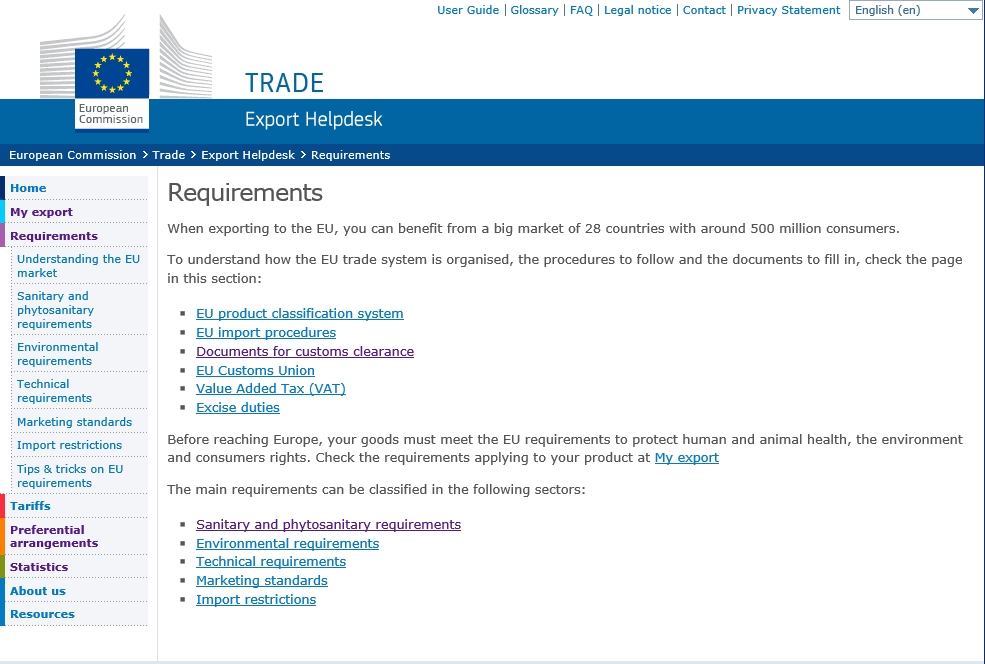 www.east-invest2.eu
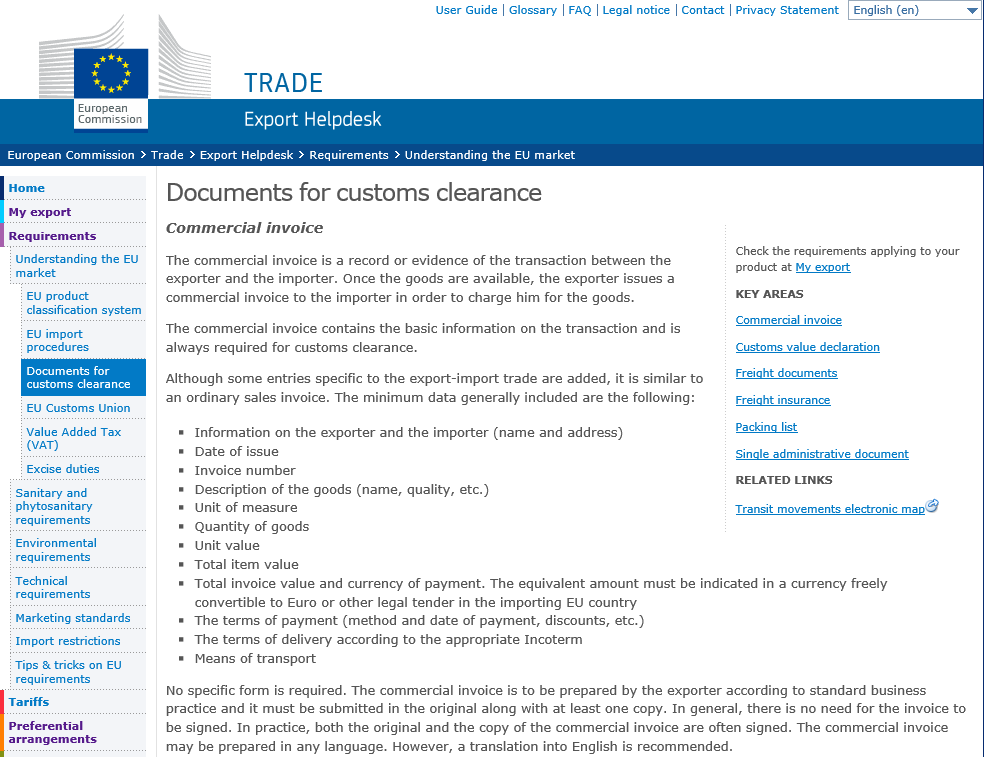 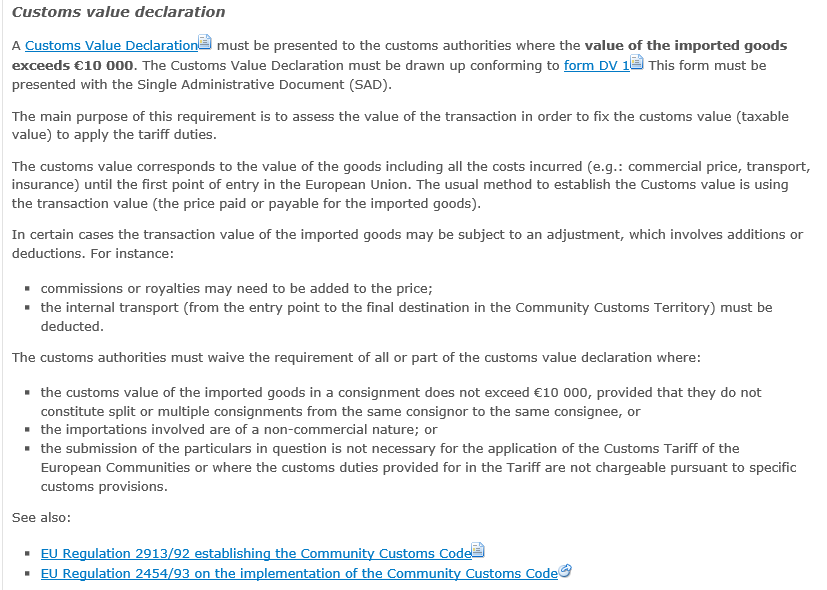 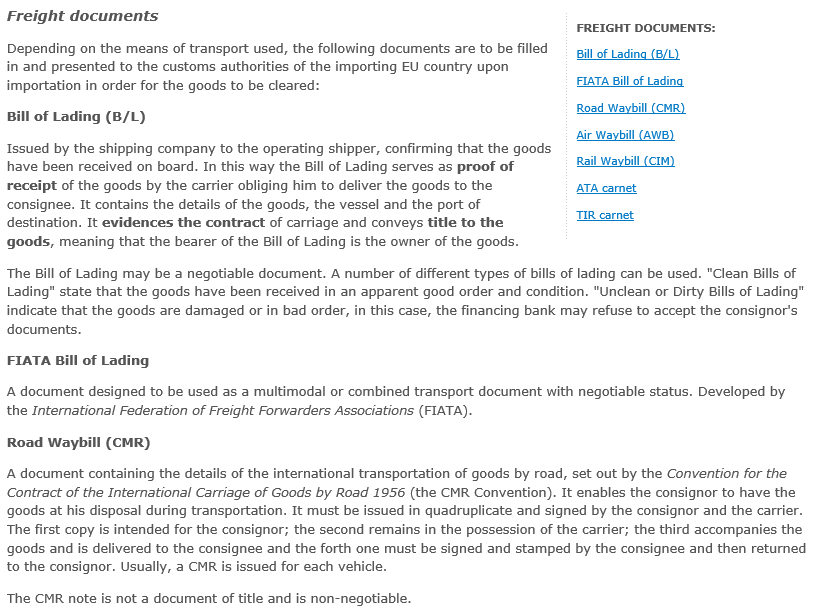 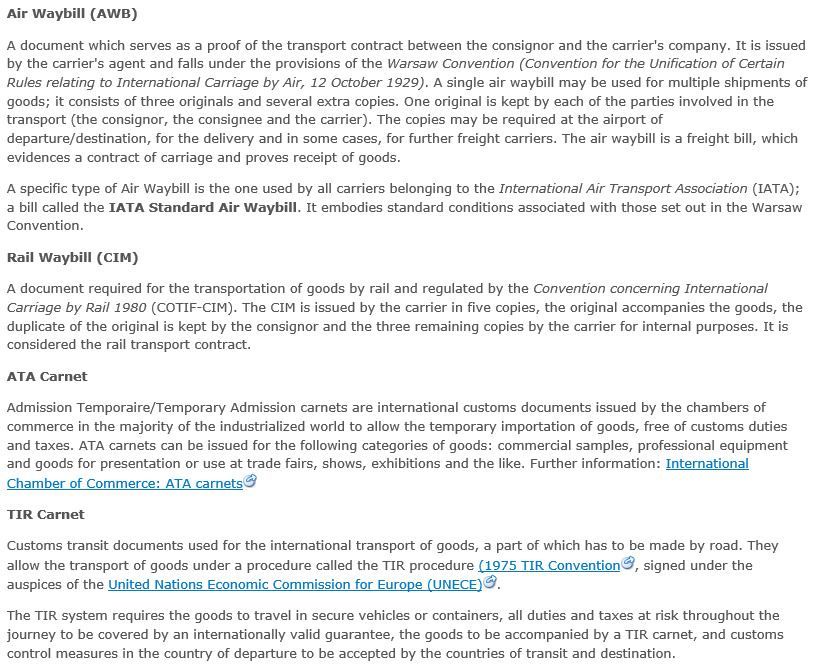 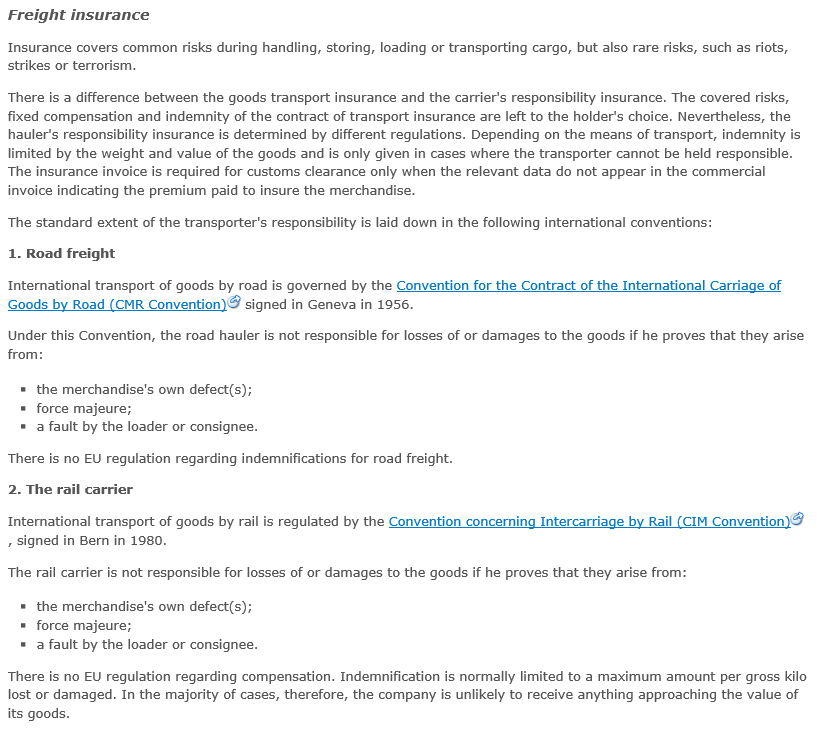 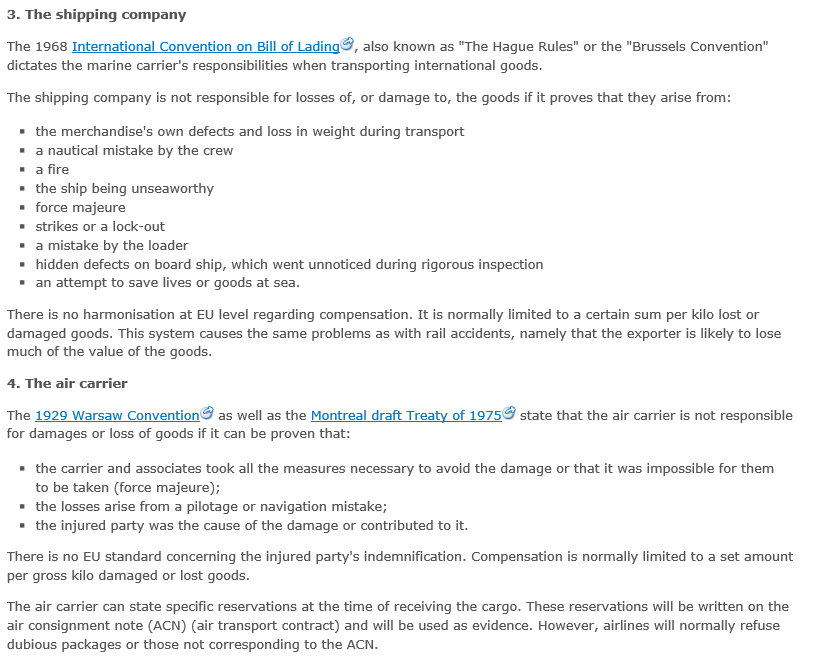 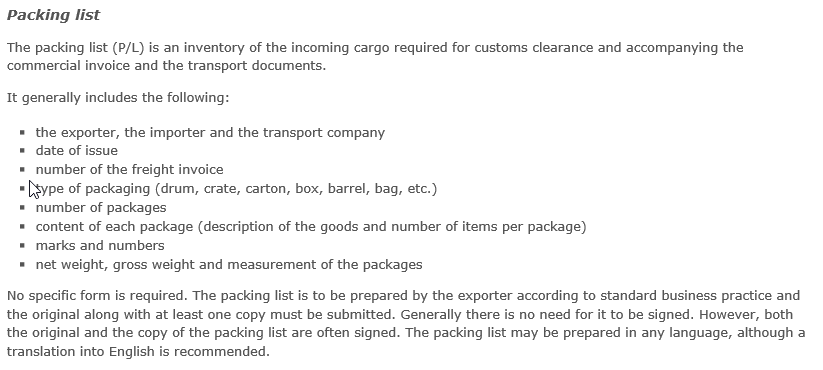 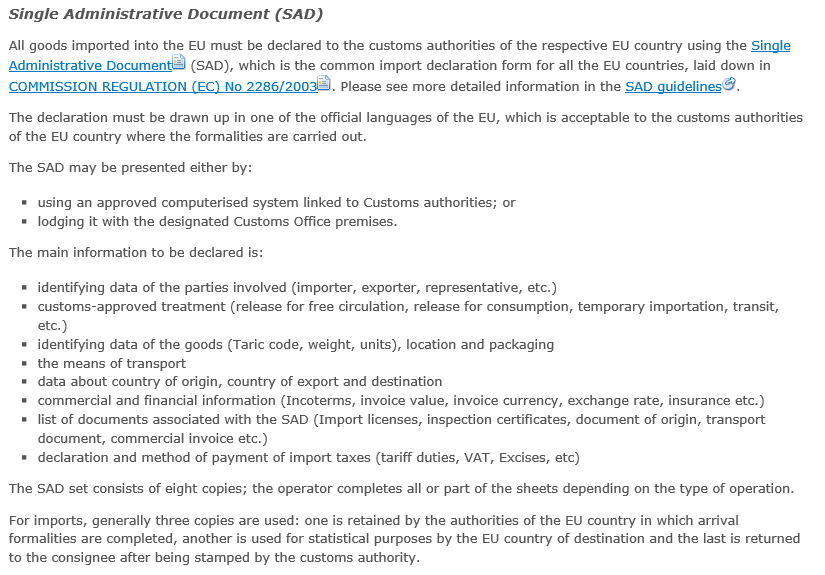 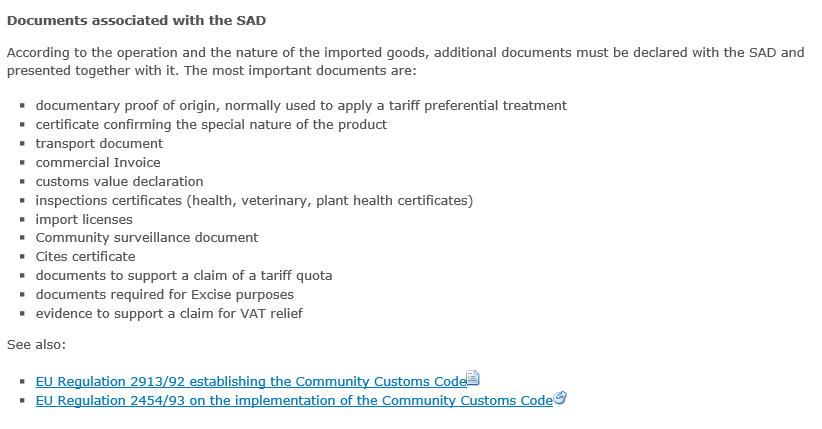 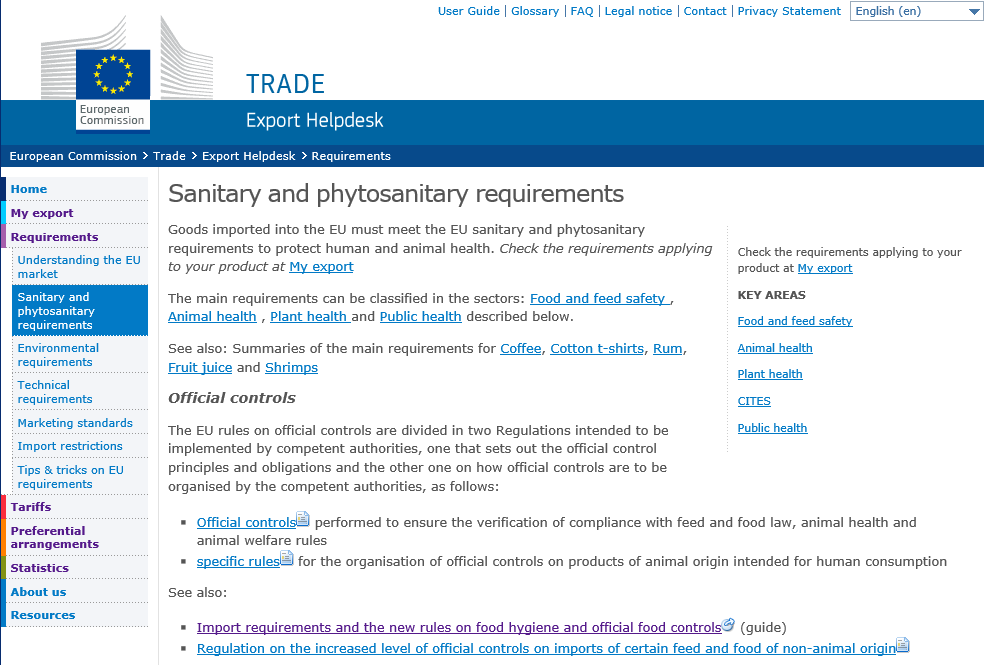 Search info on plant health documents needed for import in EU
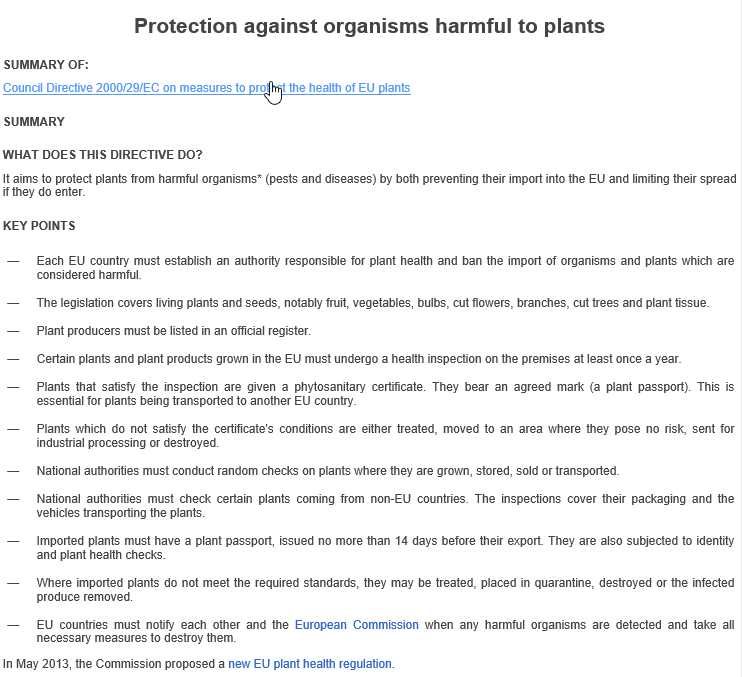 Consult info on plant health certificates
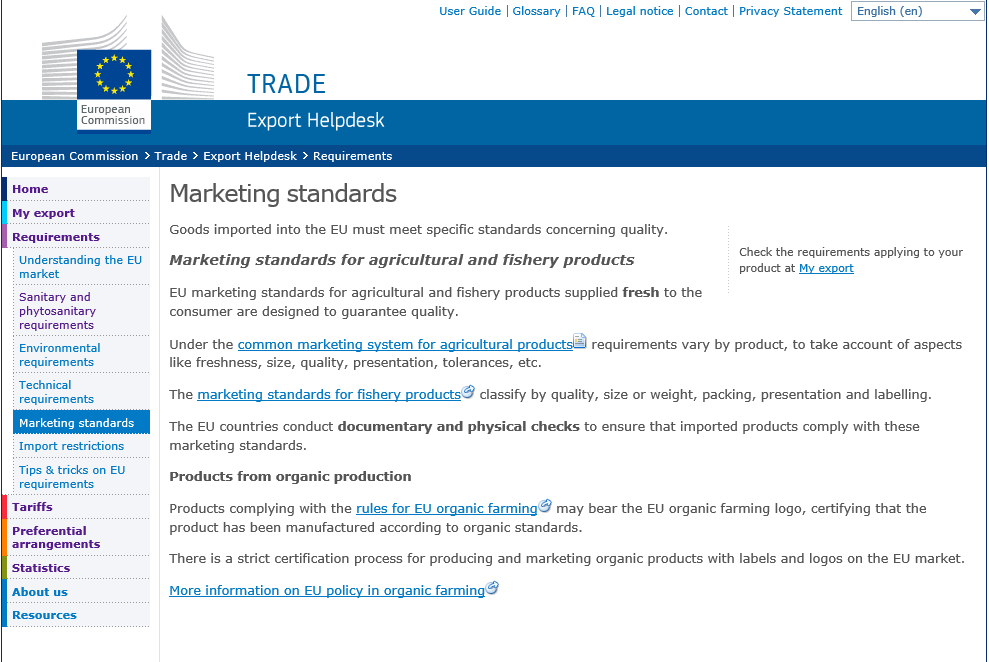 Find here info on marketing standards for fish
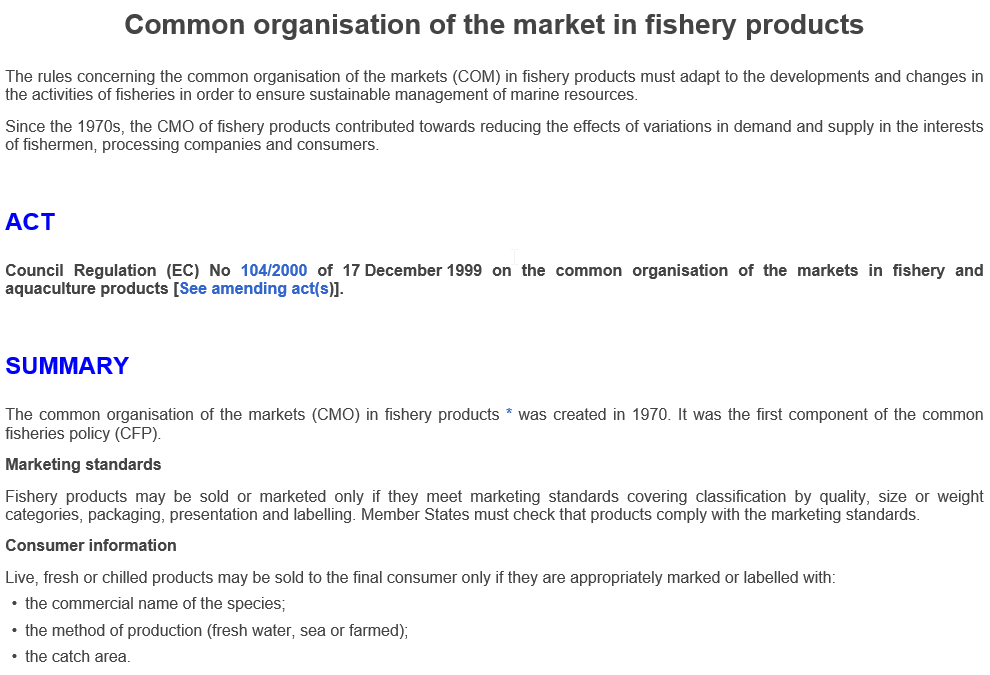 Consult full tekst at website !
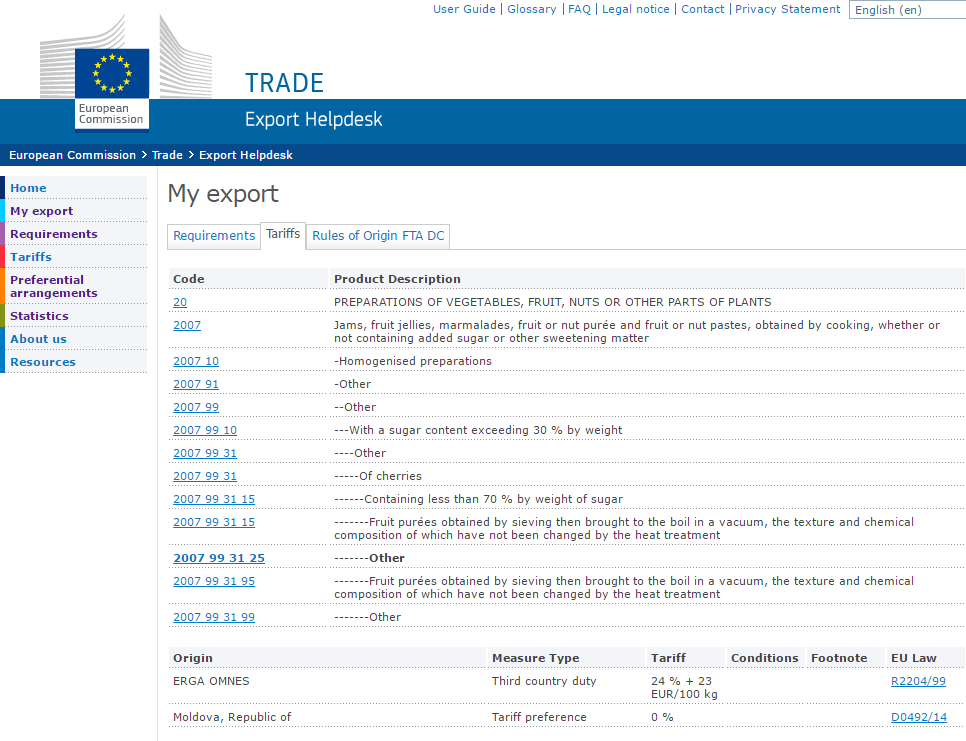 Preferential import tariff for jams is 0 %
Preferential tariff for jams is 0 %
www.east-invest2.eu
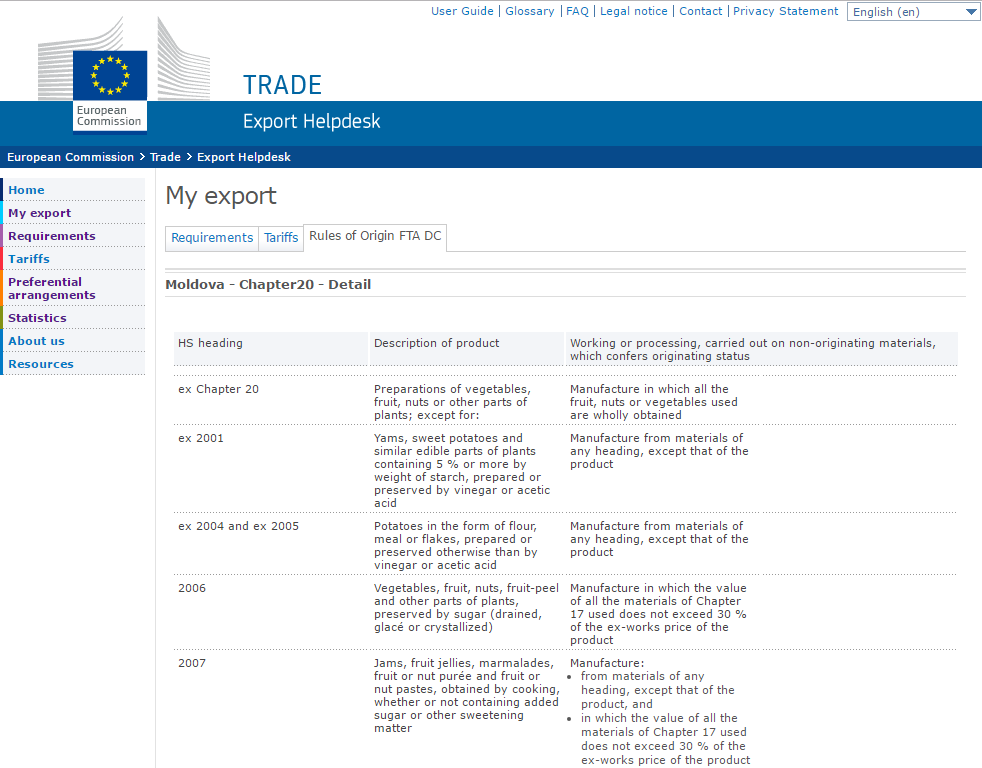 Read here rules of origin for jams
www.east-invest2.eu
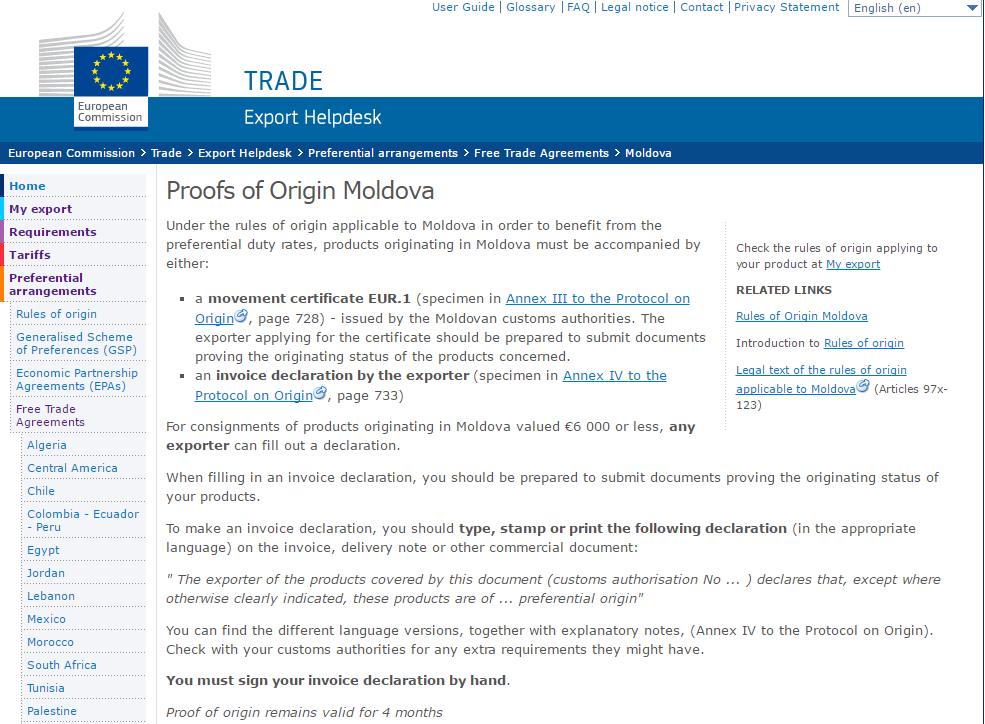 www.east-invest2.eu
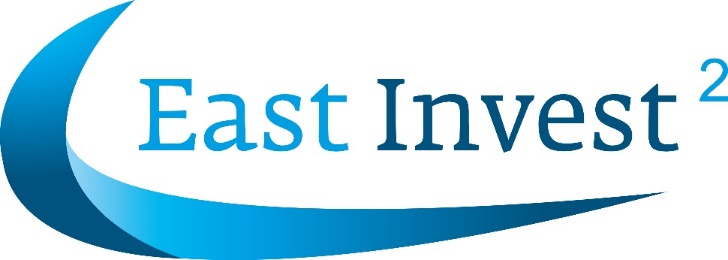 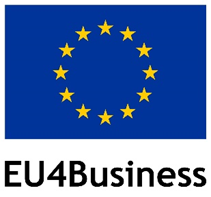 Part 2. Websites with useful info on selling foodstuffs in the EU
2) European Commission – TARIC (import duties / formalities)
     http://ec.europa.eu/taxation_customs/dds2/taric/taric_consultation.jsp?Lang=en
 			How to use this website?
			Find info on import tariffs and related measures

					
See next slides for an example.
www.east-invest2.eu
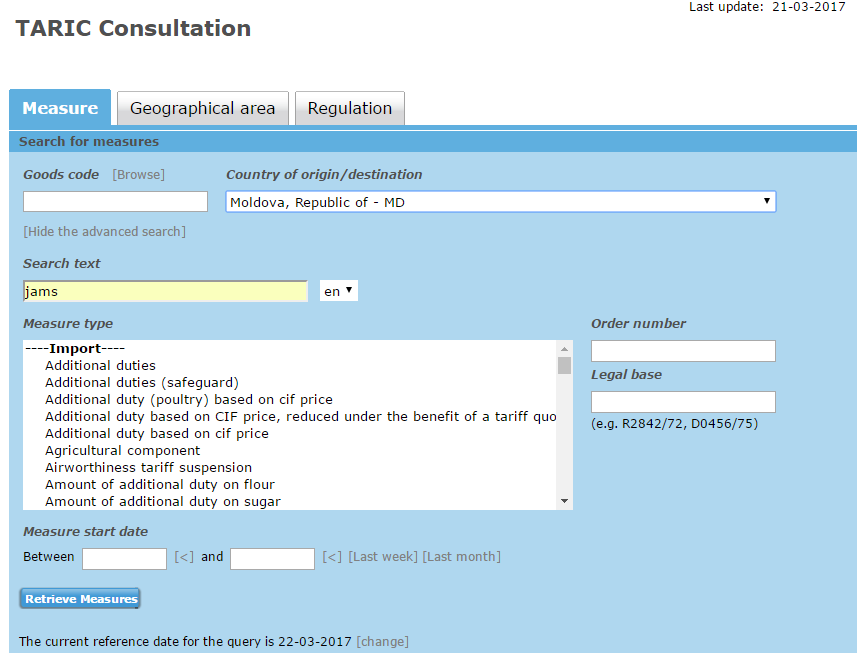 www.east-invest2.eu
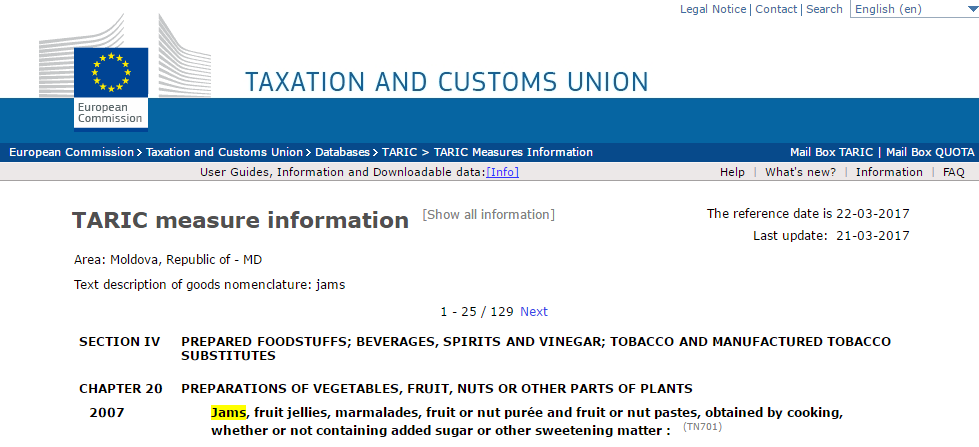 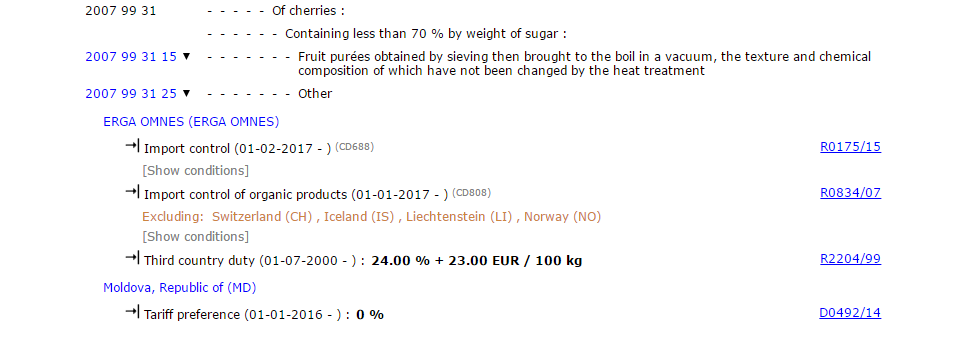 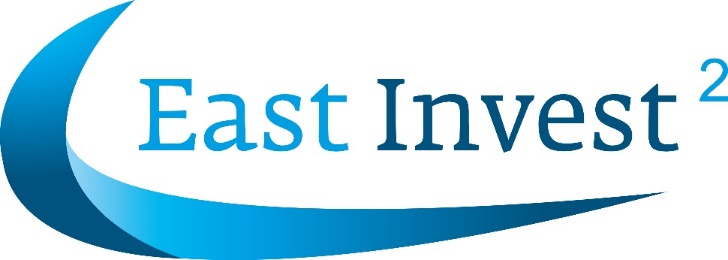 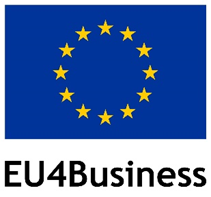 Part 2. Websites with useful info on selling foodstuffs in the EU
3) European Commission – Eur-Lex  (full texts of EU legislation)
       http://eur-lex.europa.eu/en/index.htm
     
	How to use this website?
     Step 1:  Try to find titles and reference numbers of EU laws via the  
		  ‘Export Helpdesk’ website of DG Trade or the ‘Food Safety’ web page 
		  (see next slides).  Example: search Regulation (EU) 1169/2011.
      Step 2:  Login to the website of Eur-Lex.
      Step 3:  Enter in the box ‘year’  ‘2011’ and in the box ‘number’  ‘1169’, select 	  ‘Regulation’ and click on            .
      Step 5:  Click on the most recent consolidated version of the Regulation.
      Step 6:  Read or download the selected document (in the language of your choice)
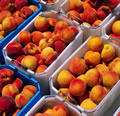 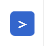 www.east-invest2.eu
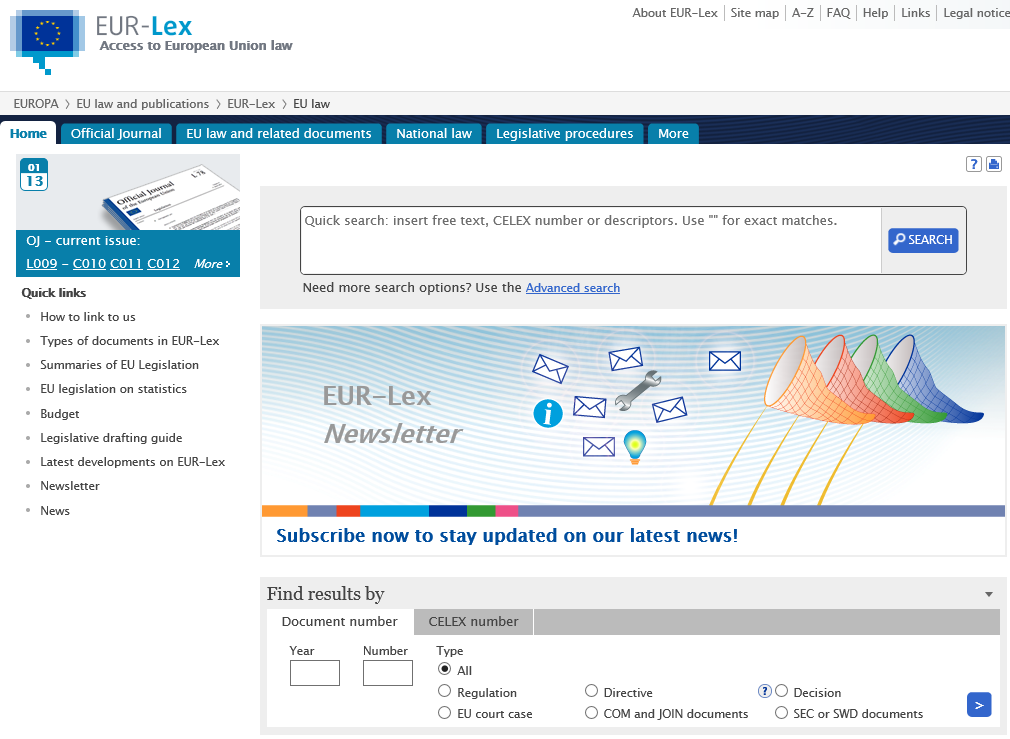 Type here the year and the number of the document that you are looking for (and select “Regulation” or “Directive”)
www.east-invest2.eu
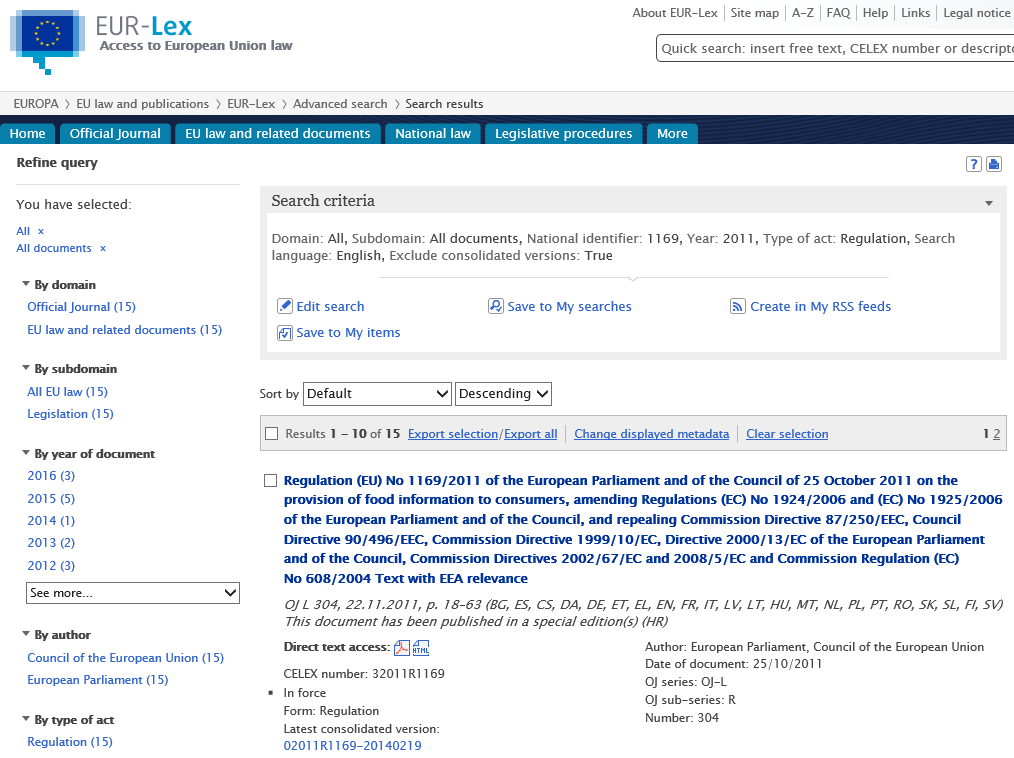 Consult a summary or full text of this law (e.g. Regulation about labelling of foodstuffs)

!Recommendation: consult the most recent consolidated version
www.east-invest2.eu
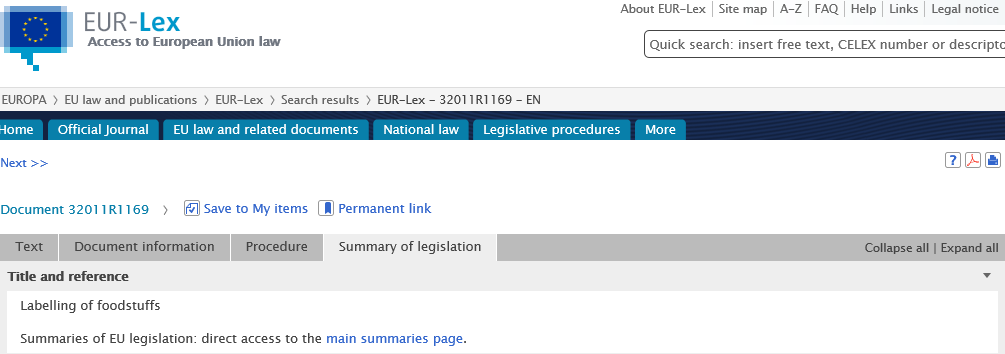 The summary of this EU law is presented in the following slides.
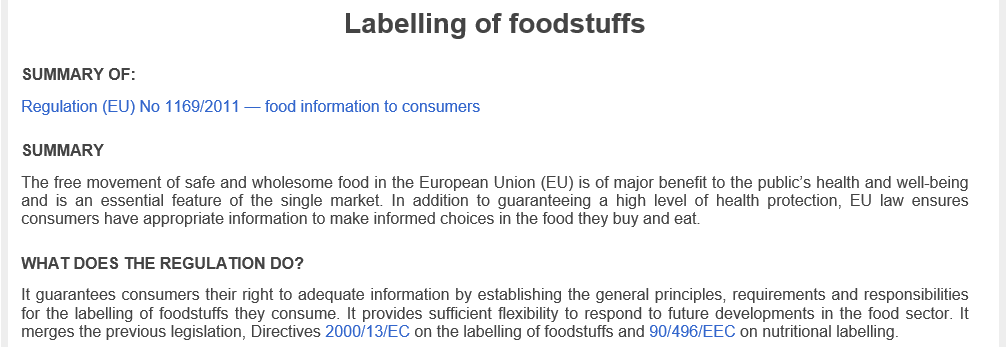 www.east-invest2.eu
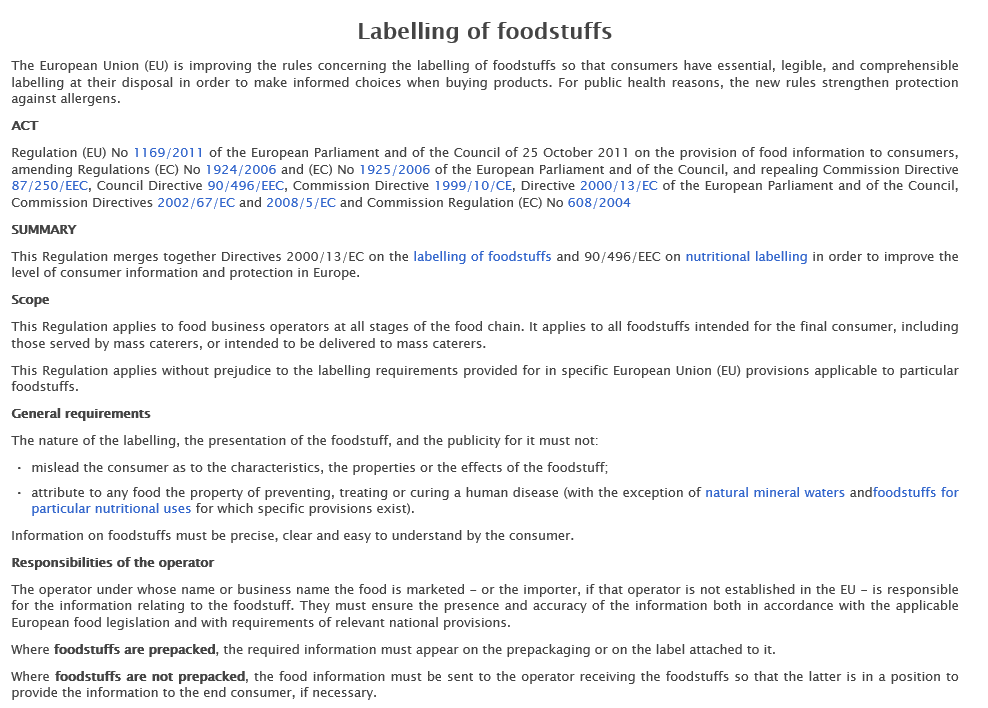 www.east-invest2.eu
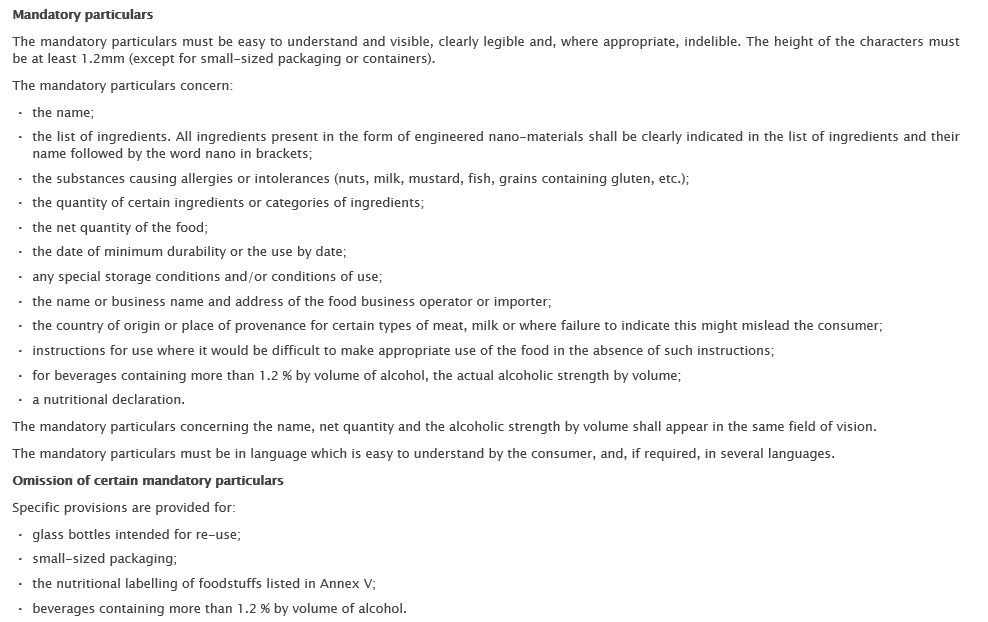 www.east-invest2.eu
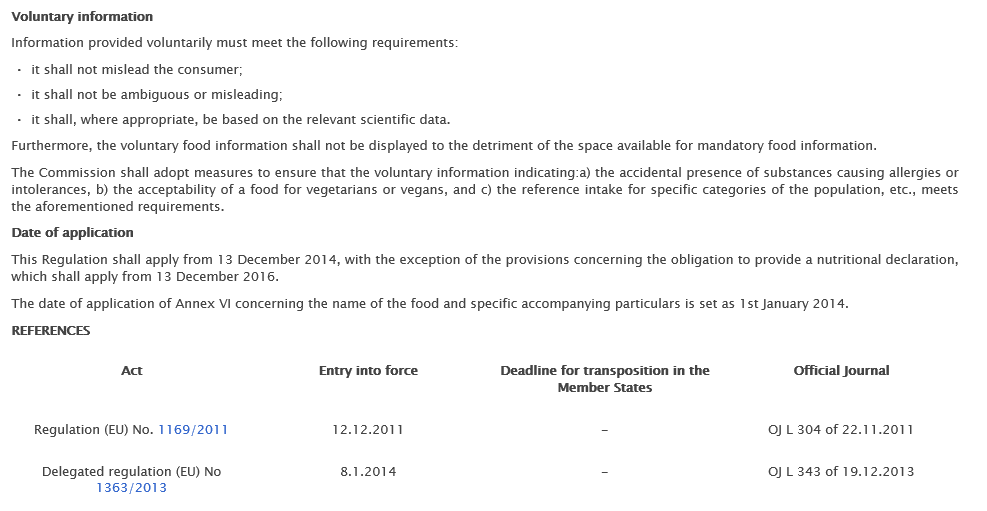 www.east-invest2.eu
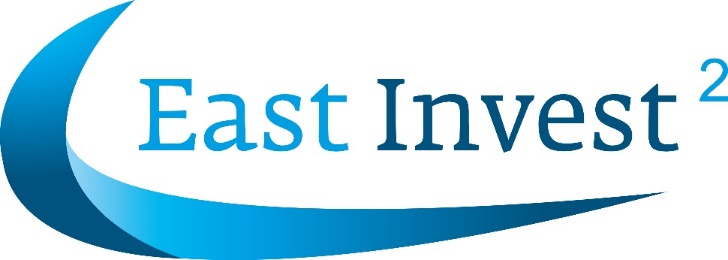 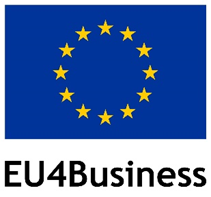 Part 2. Websites with useful info on selling foodstuffs in the EU
4) European Commission – Food Safety Web page
       http://ec.europa.eu/food/safety/index_en.htm
 
       This website contains a detailed description of topics regulated under EU foodstuffs and animal feed laws (e.g. comments, guidelines, specific databases with info on regulated topics, information about new legislation under preparation,  contact points, etc).
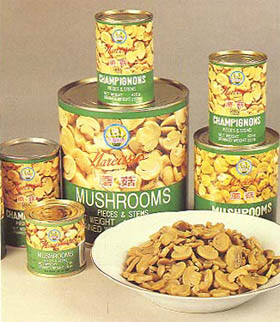 www.east-invest2.eu
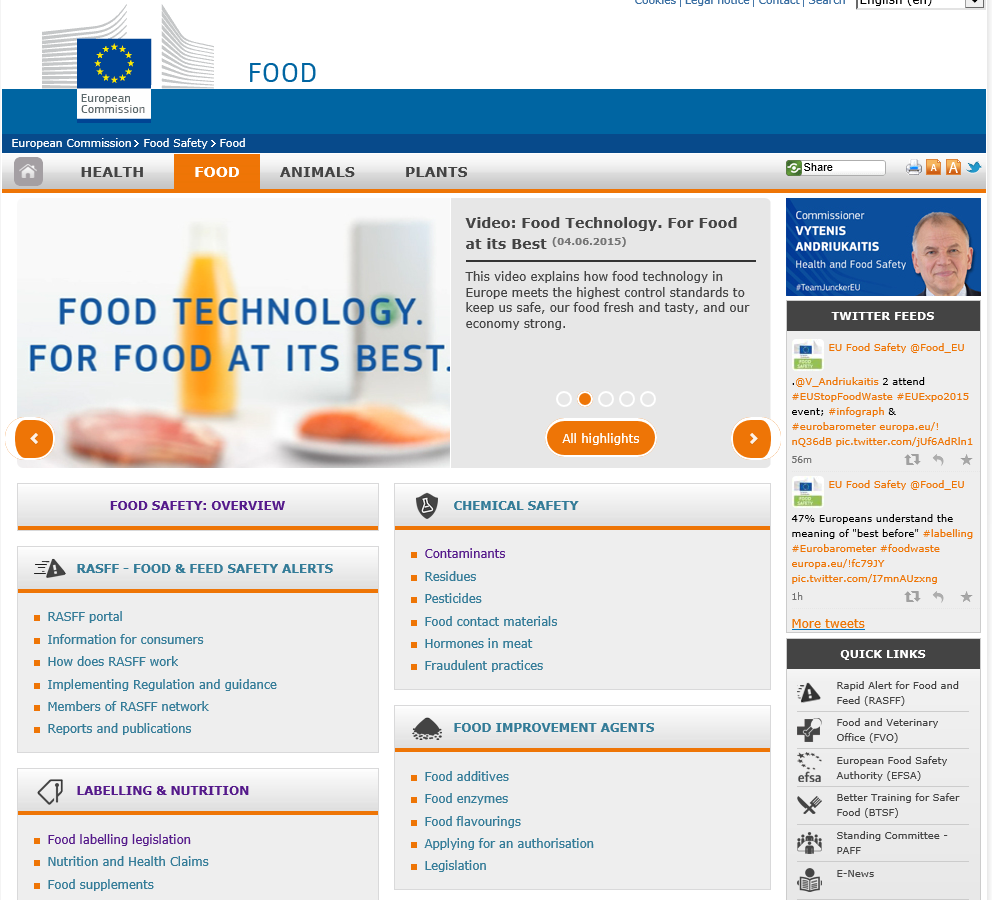 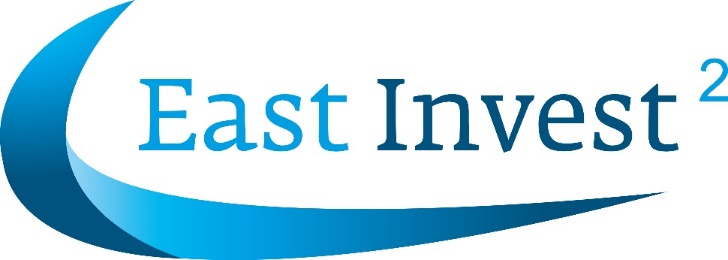 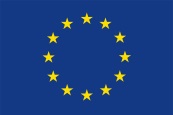 Example: consult here info on rules regarding food contact materials 
(= packaging for foodstuffs)
www.east-invest2.eu
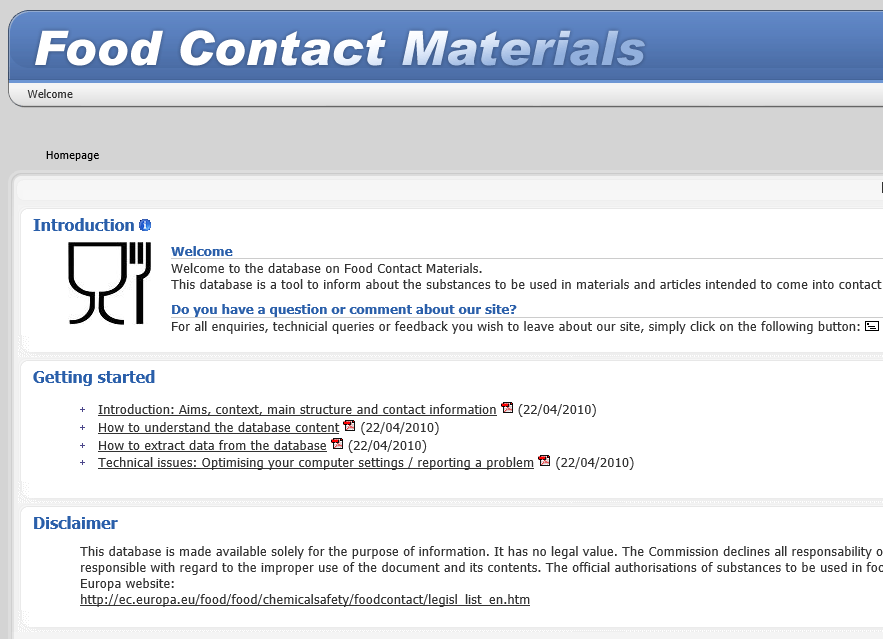 This database contains practical info about approved Food Contact Materials (e.g. plastics)
www.east-invest2.eu
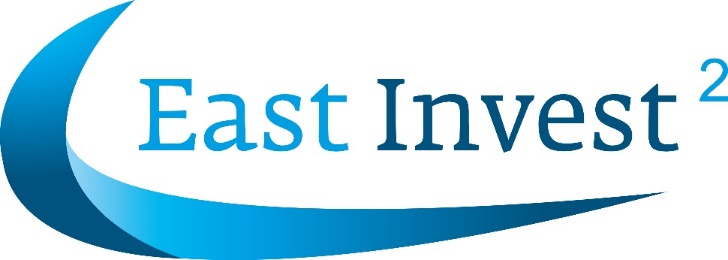 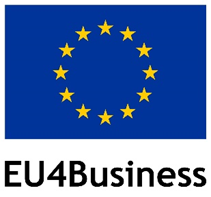 Part 2. Websites with useful info on selling foodstuffs in the EU
4) European Commission – Food Safety Web page
       http://ec.europa.eu/food/food/index_en.htm
        
	Official Controls		TRACES
				
TR@CES makes access to the European market easier for non-EU countries by providing the latest versions of the required health certificates in all official EU languages. 
Non-EU countries wanting to export products to the EU more easily can join TR@CES. Economic operators must contact their country's competent authorities for authorisation to export and join the lists of approved establishments.
If you are a business operator, please apply for registration as a TR@CES user to the veterinary authorities in your country (the TR@CES administrators for the country). 
Once registered, you can issue veterinary certificates for your products.
www.east-invest2.eu
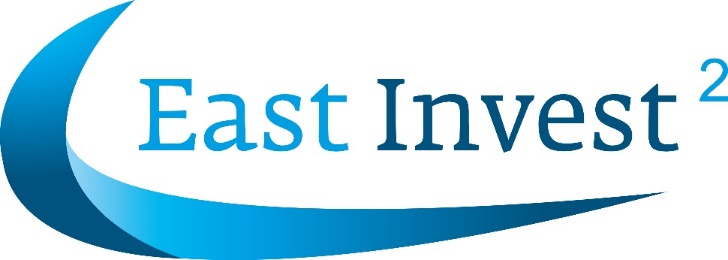 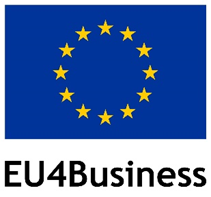 Part 2. Websites with useful info on selling foodstuffs in the EU
4) European Commission – Food Safety Web page
       http://ec.europa.eu/food/food/index_en.htm
        Official Controls		TRACES
Certification chain – non-EU consignments coming to the EU 

Consignors (exporters) can create a certificate for export to the EU by filling in part I. The competent authority at the place of origin validates or rejects part II. 
Each stage triggers a notification to all those involved (in the example of second next slide the border inspection post has triggered the notification). 
NB: once the border inspection post completes its part of the process, the "IMPORT" certificate is "cloned" into a CVED (common veterinary entry document) to continue its journey in the EU. For goods subject to prior approval of establishments, there is a coherence check.
www.east-invest2.eu
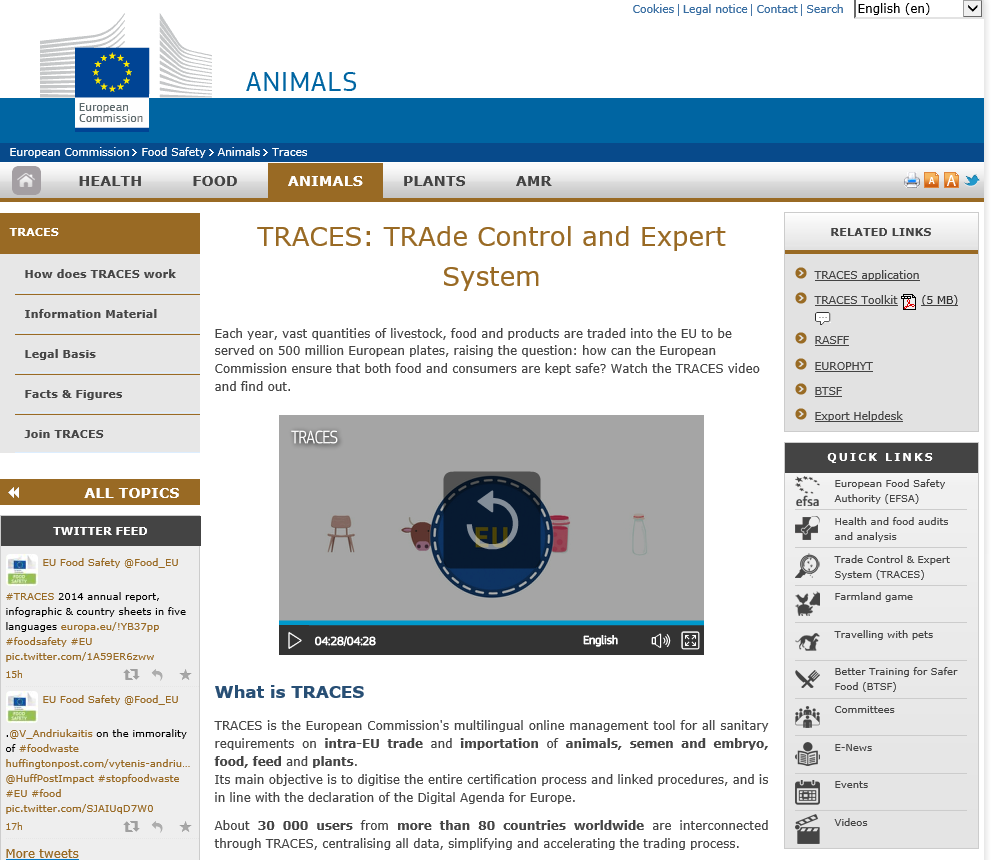 http://ec.europa.eu/food/animals/traces/index_en.htm
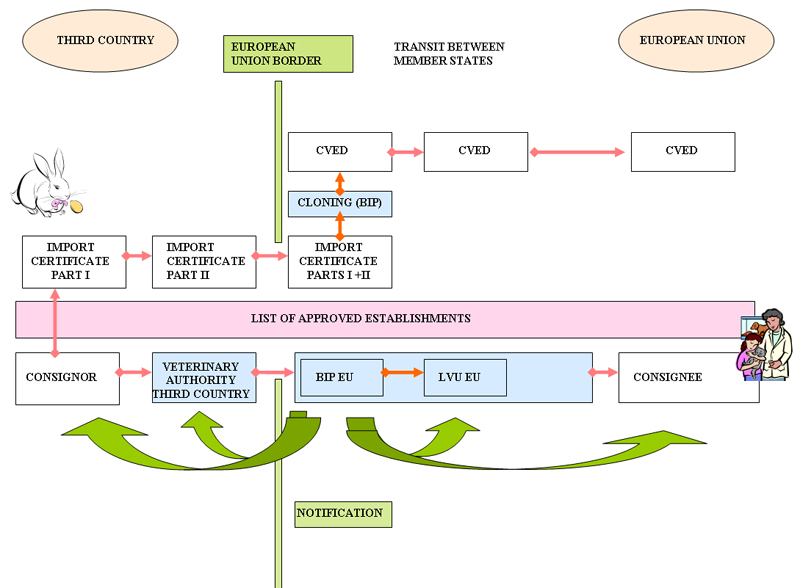 4) European Commission – Food Safety Web page
       http://ec.europa.eu/food/food/index_en.htm
        Official Controls		TRACES
Websites with practical info on selling foodstuffs in the EU
www.east-invest2.eu
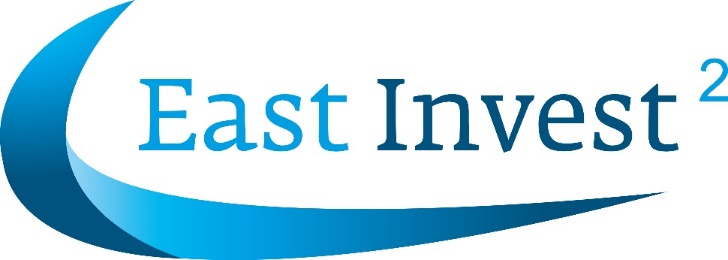 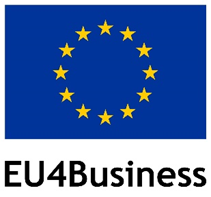 Part 2. Websites with useful info on selling foodstuffs in the EU
4) European Commission – Food Safety Web page
       http://ec.europa.eu/food/safety/international_affairs/trade/index_en.htm
    
 	International Affairs - Import Conditions 
  
	The European Commission works to ensure that Europe's food supply is the safest in the world and that the same standards of food safety apply to all products regardless of origin. As the world's biggest importer and exporter of foodstuffs, the European Union works closely with international organisations and offers advice as well as assistance to third country trading partners.
	On the next slides:     various web pages that are useful for food exporters in countries 		      outside of the EU
www.east-invest2.eu
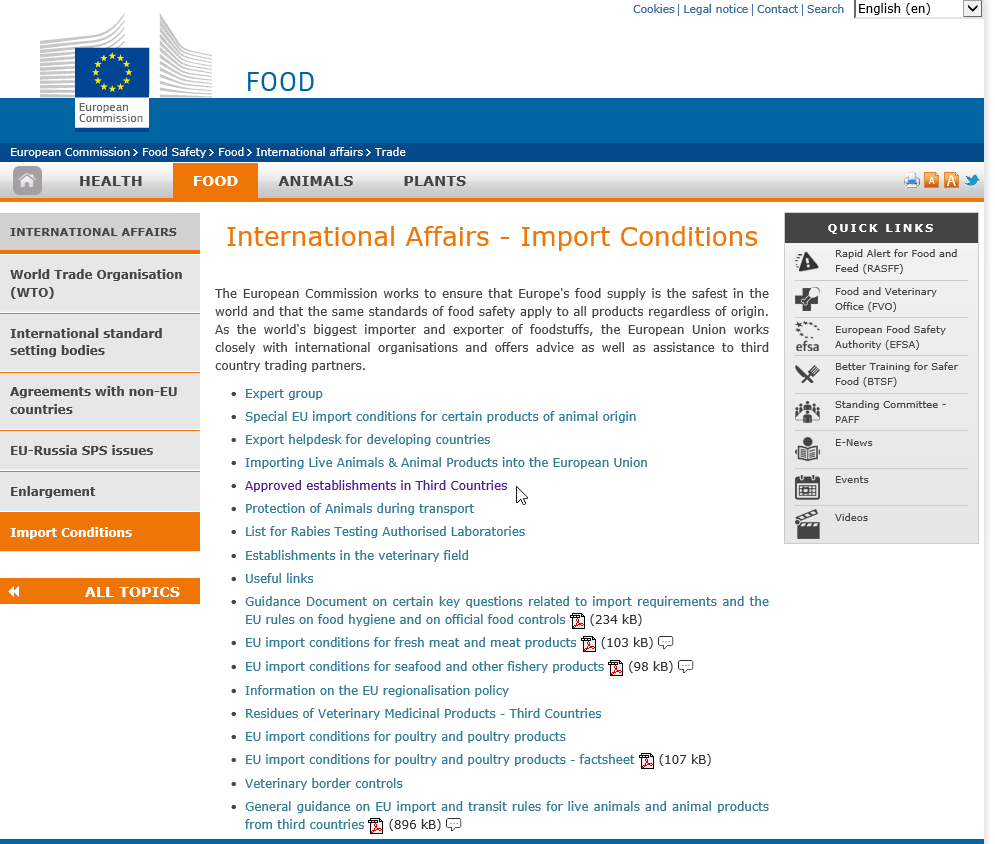 www.east-invest2.eu
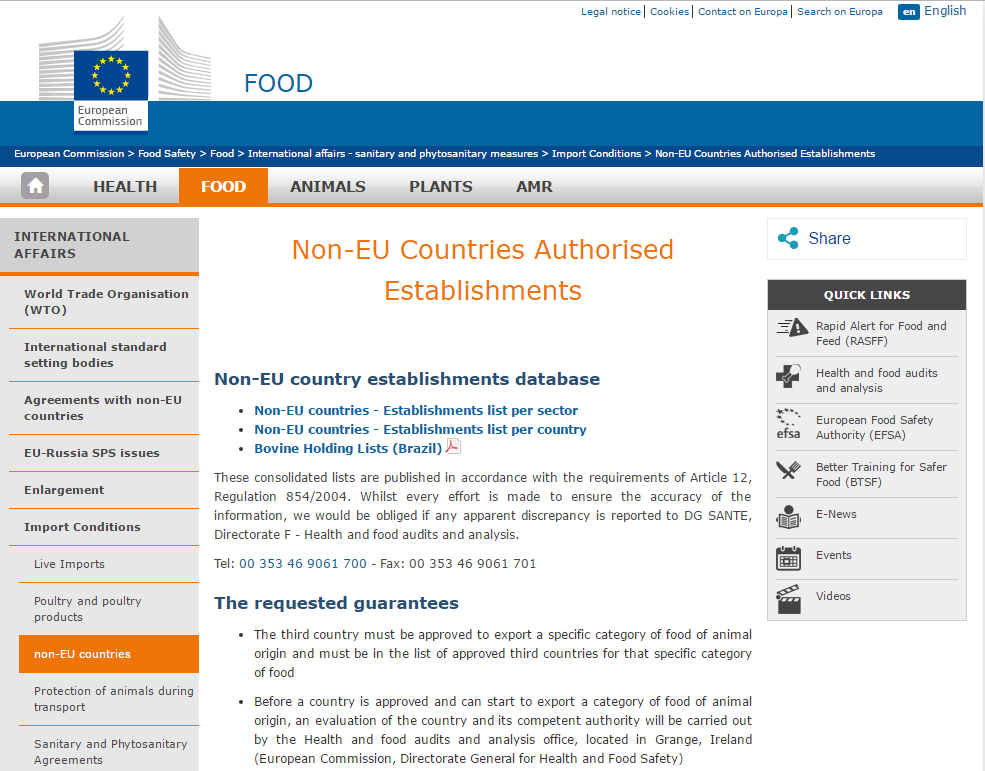 Consult here a list of e.g. companies in Ukraine producing foodstuffs with animal ingredients which are allowed to export to the EU
www.east-invest2.eu
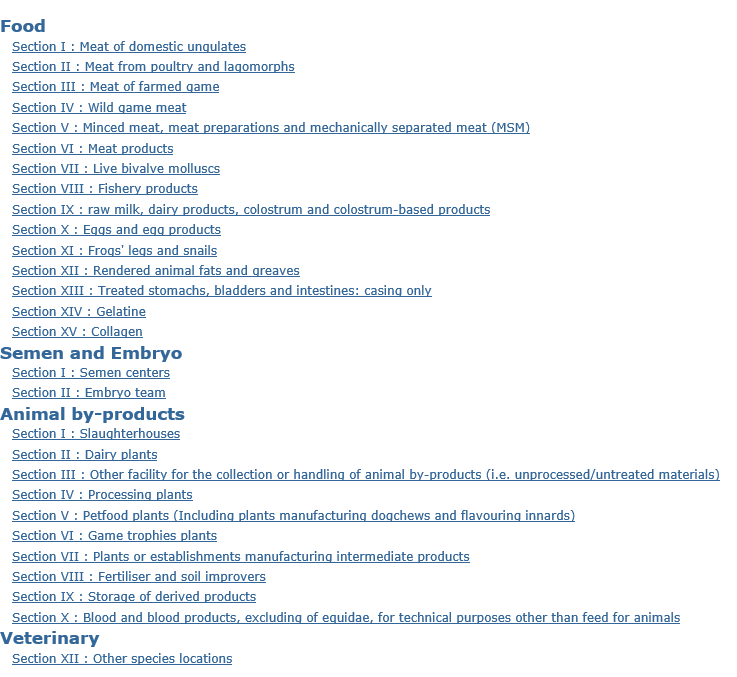 No lists yet with approved establishments (companies)
 in Georgia !
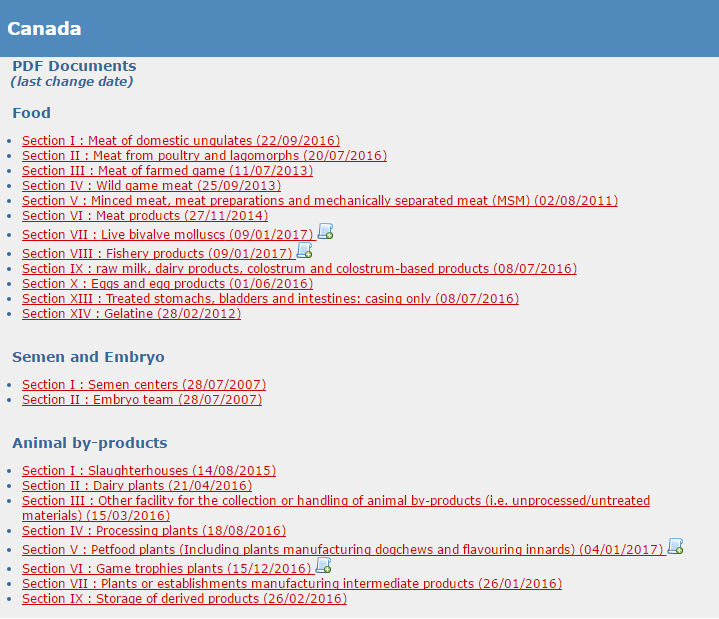 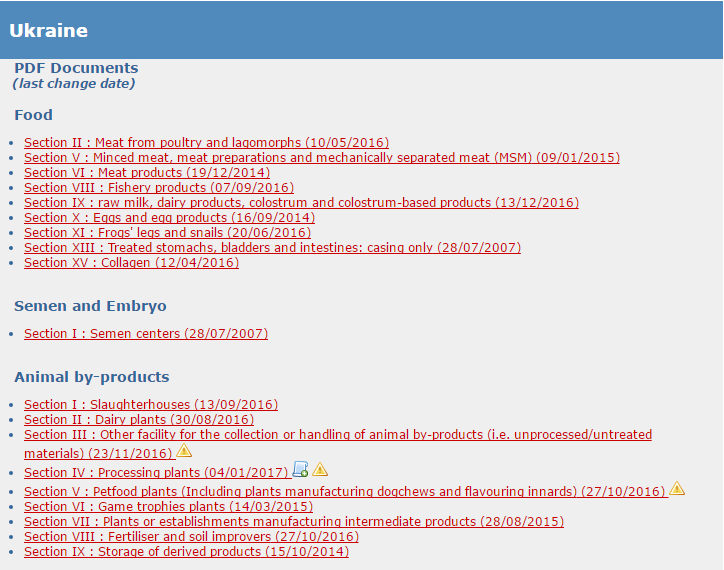 www.east-invest2.eu
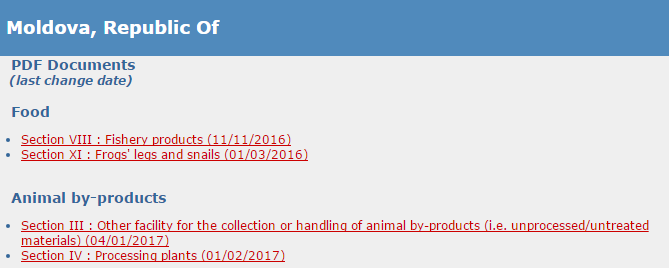 www.east-invest2.eu
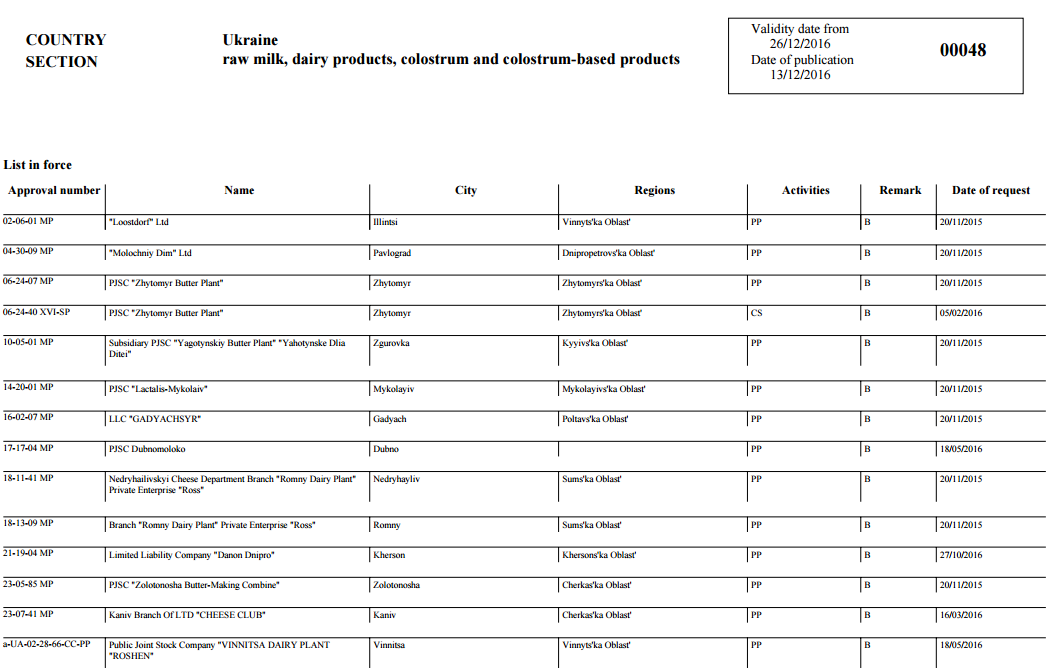 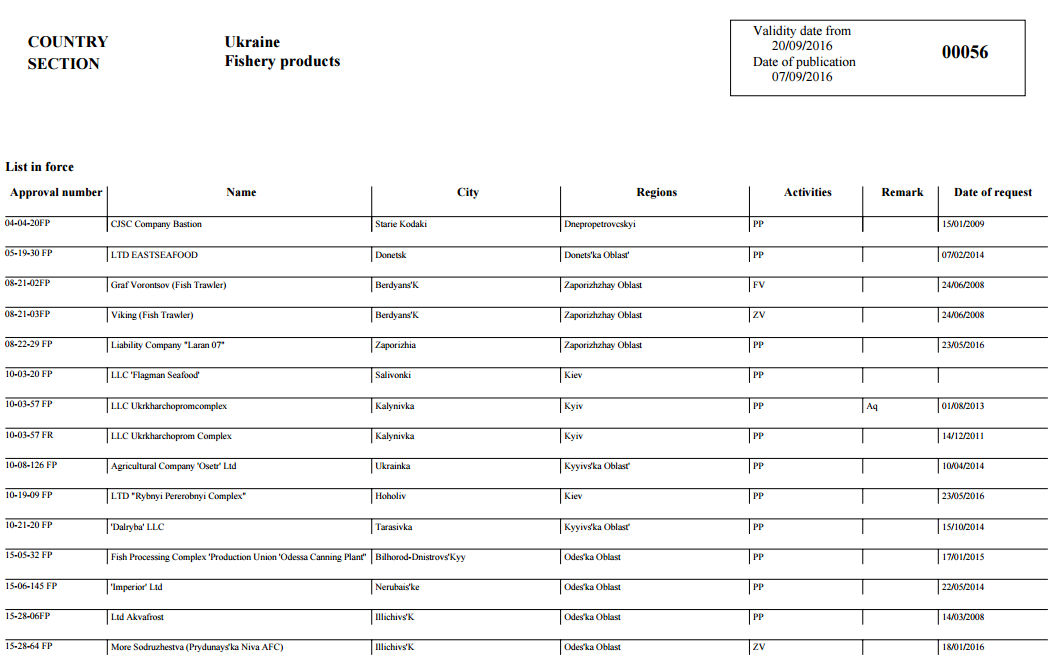 www.east-invest2.eu
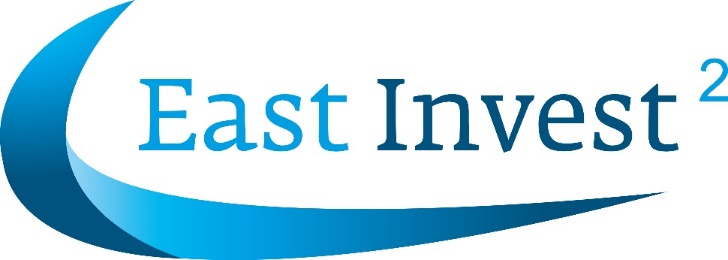 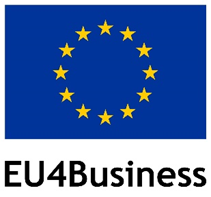 Part 2. Websites with useful info on selling foodstuffs in the EU
4) European Commission – Codex Alimentarius
http://www.codexalimentarius.net/web/index_en.jsp

Consult at this website info on:		- HACCP
					- Food standards
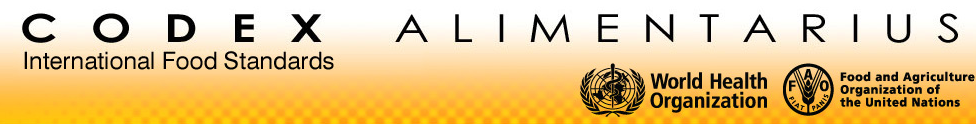 www.east-invest2.eu
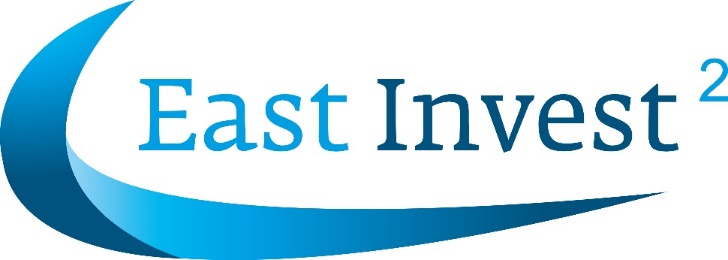 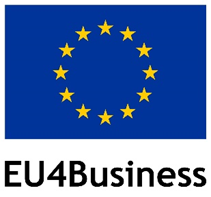 Part 2. Websites with useful info on selling foodstuffs in the EU
5) European Commission – Codex Alimentarius
http://www.fao.org/fao-who-codexalimentarius/en/

Useful publication:	Food Hygiene – Basic texts (4th edition)
		 ftp://ftp.fao.org/codex/Publications/Booklets/Hygiene/FoodHygiene_2009e.pdf
Page 23-33:	- Principles of the HACCP system
		- Guidelines for the application of HACCP
		- Logic sequence for application of HACCP (12 steps)
		- Decision tree to identify CCP (example)
		- HACCP worksheet (example)
www.east-invest2.eu
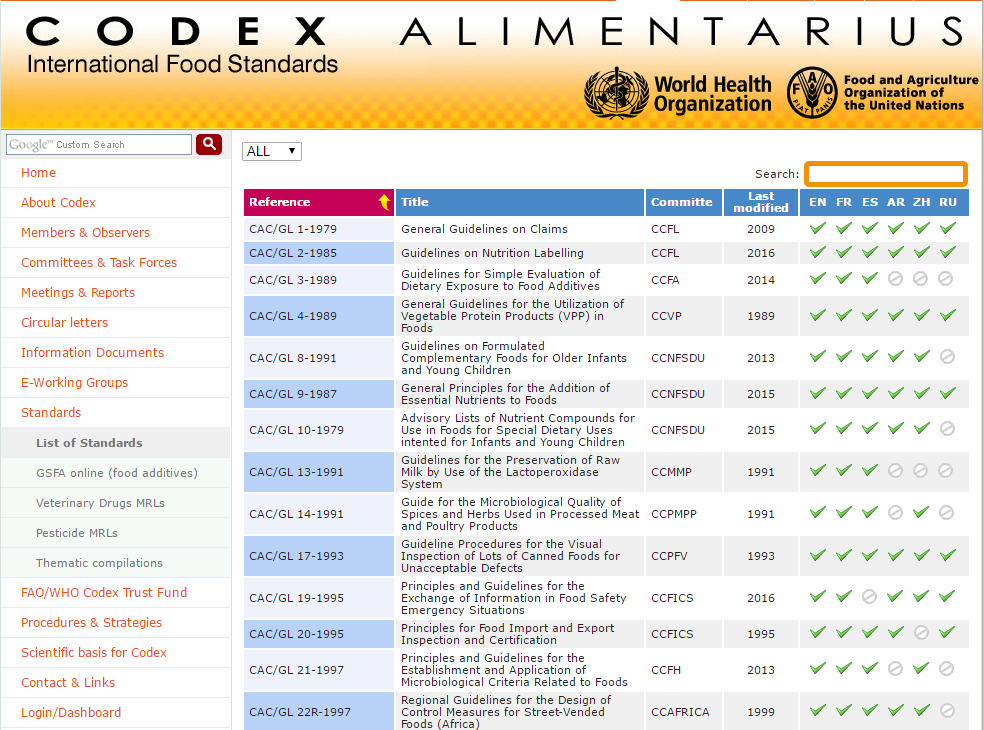 www.east-invest2.eu
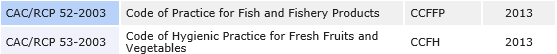 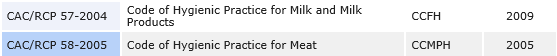 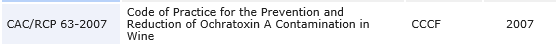 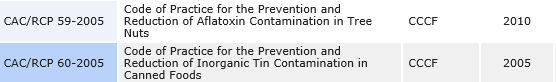 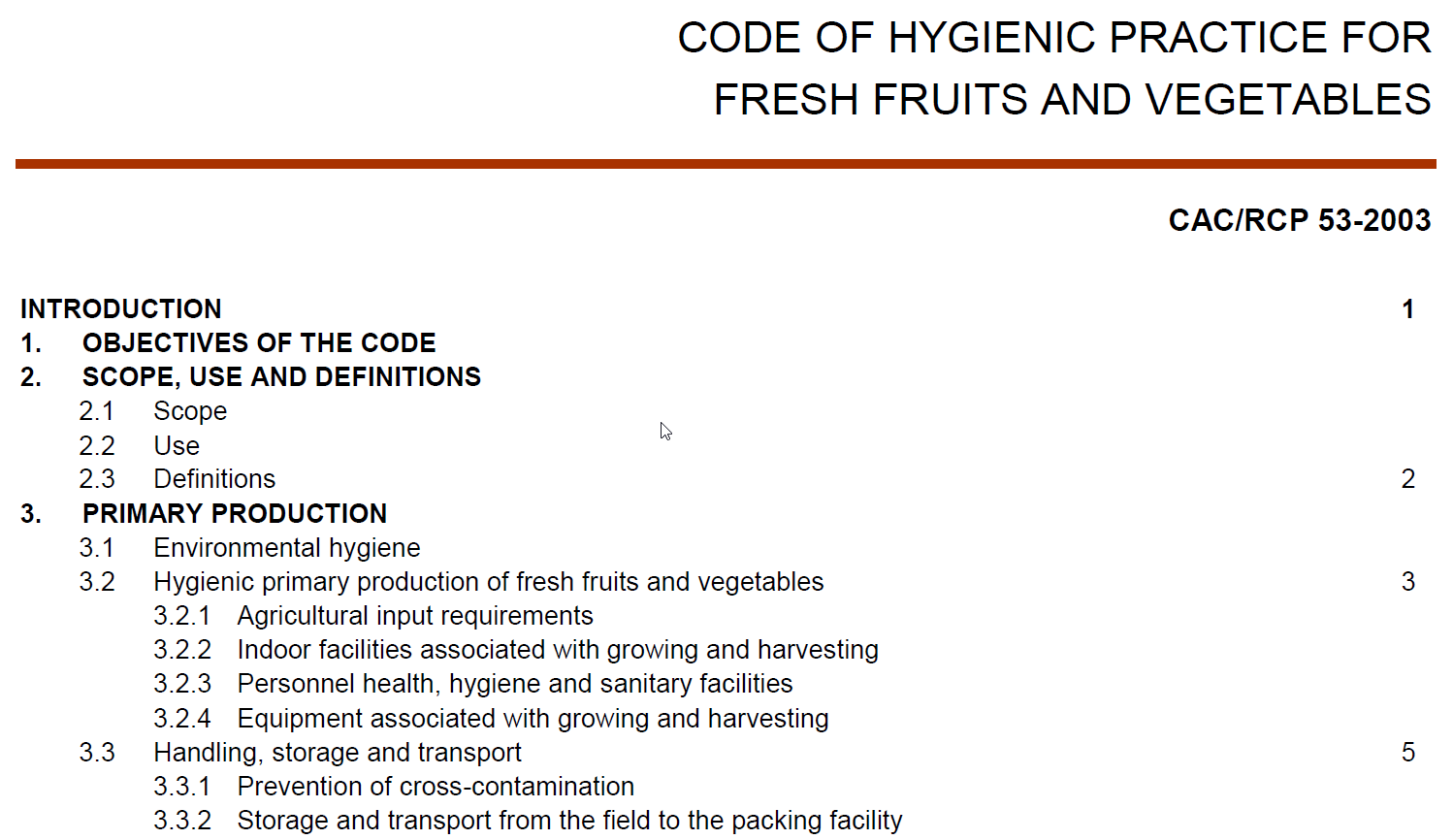 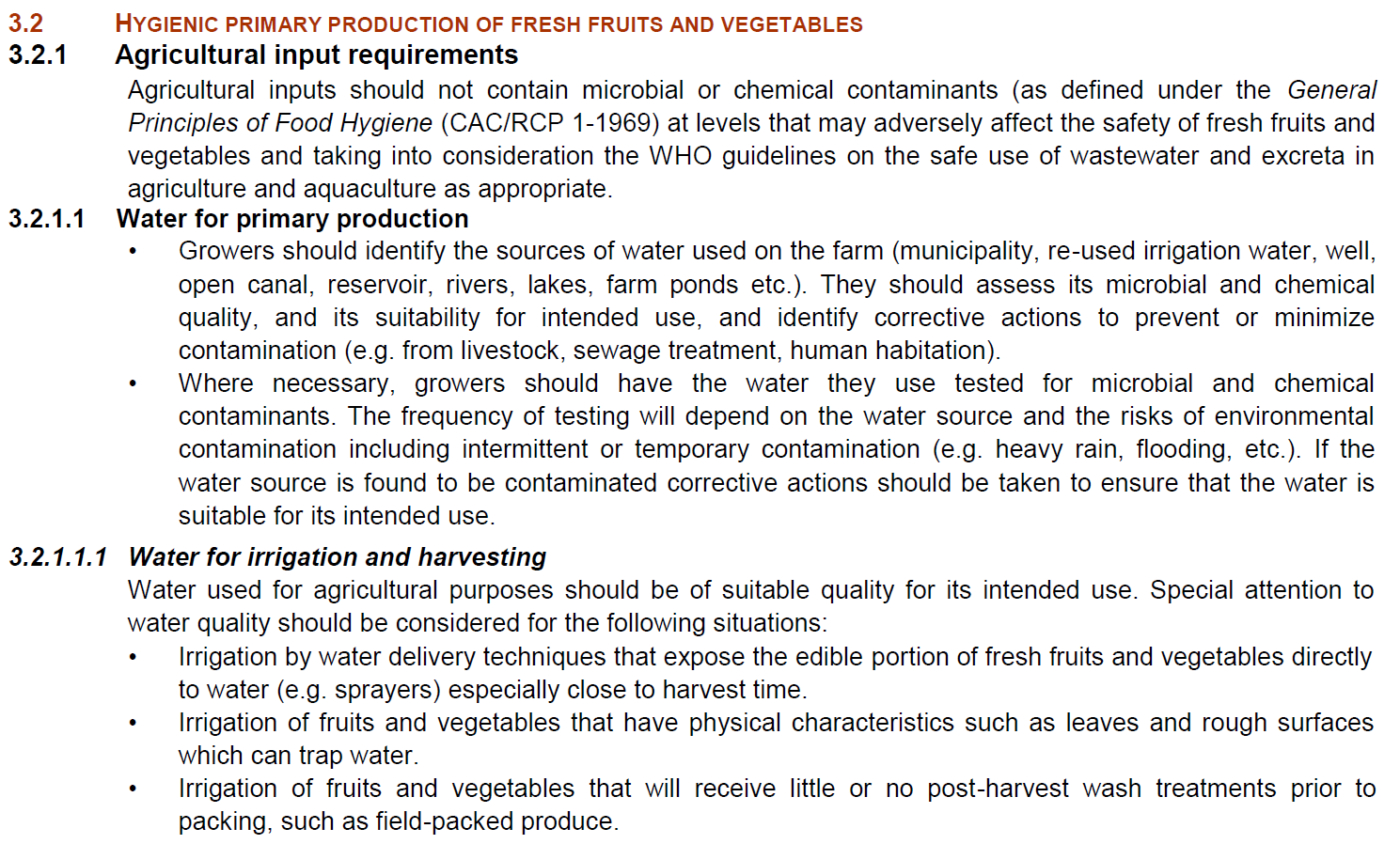 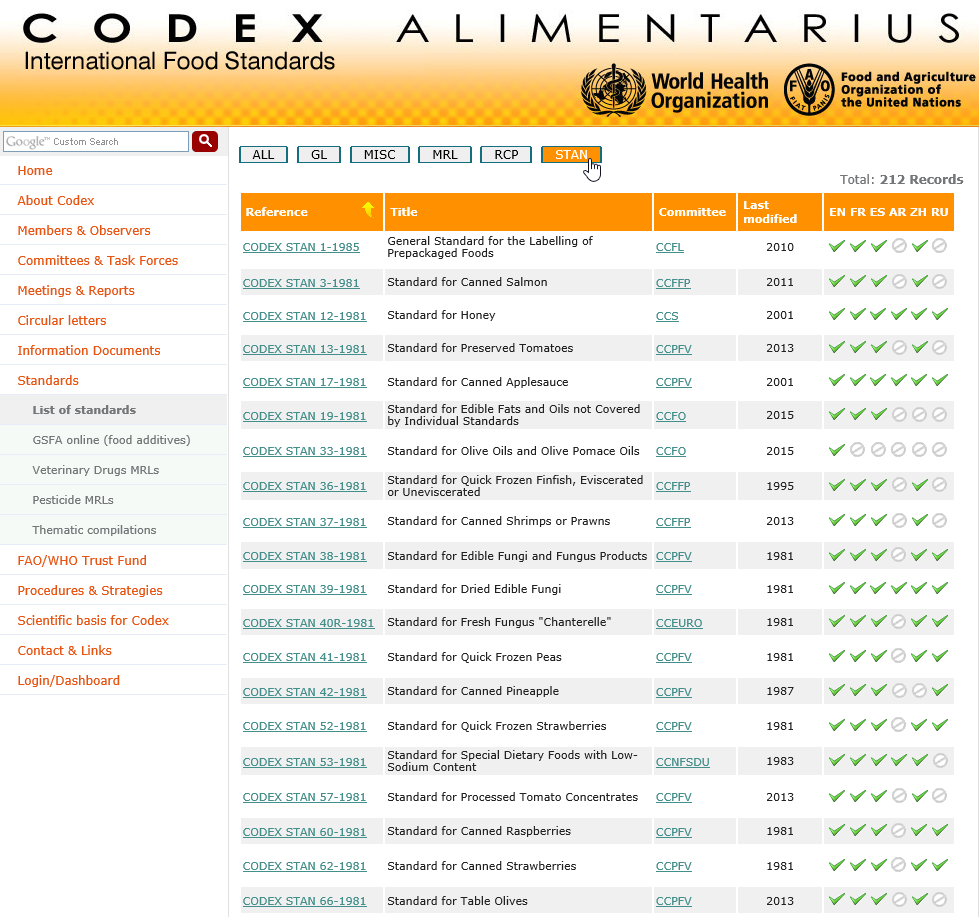 Consult here technical standards (= best practices) for producing certain foodstuffs
www.east-invest2.eu
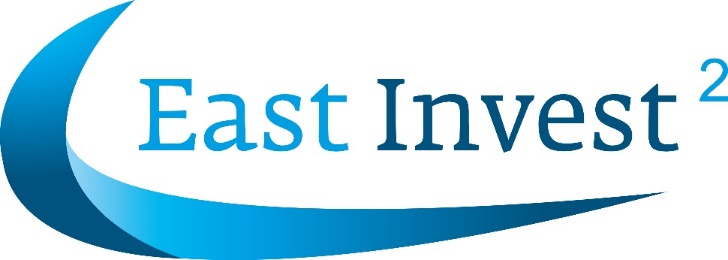 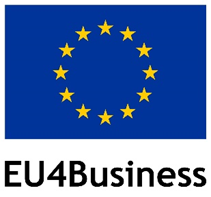 Part 2. Websites with useful info on selling foodstuffs in the EU
5) European Commission – TAIEX
http://ec.europa.eu/enlargement/tenders/taiex/index_en.htm

TAIEX is the Technical Assistance and Information Exchange instrument of the European Commission. TAIEX supports public administrations with regard to the approximation, application and enforcement of EU legislation as well as facilitating the sharing of EU best practices.
www.east-invest2.eu
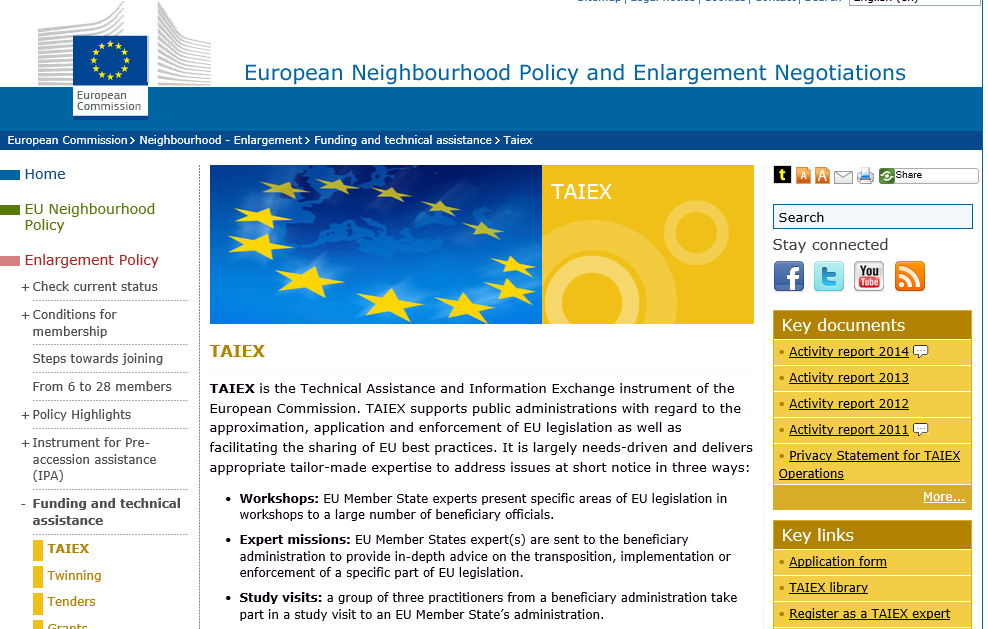 www.east-invest2.eu
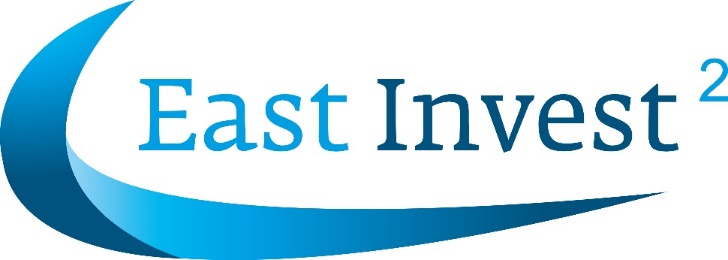 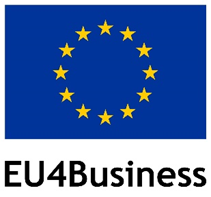 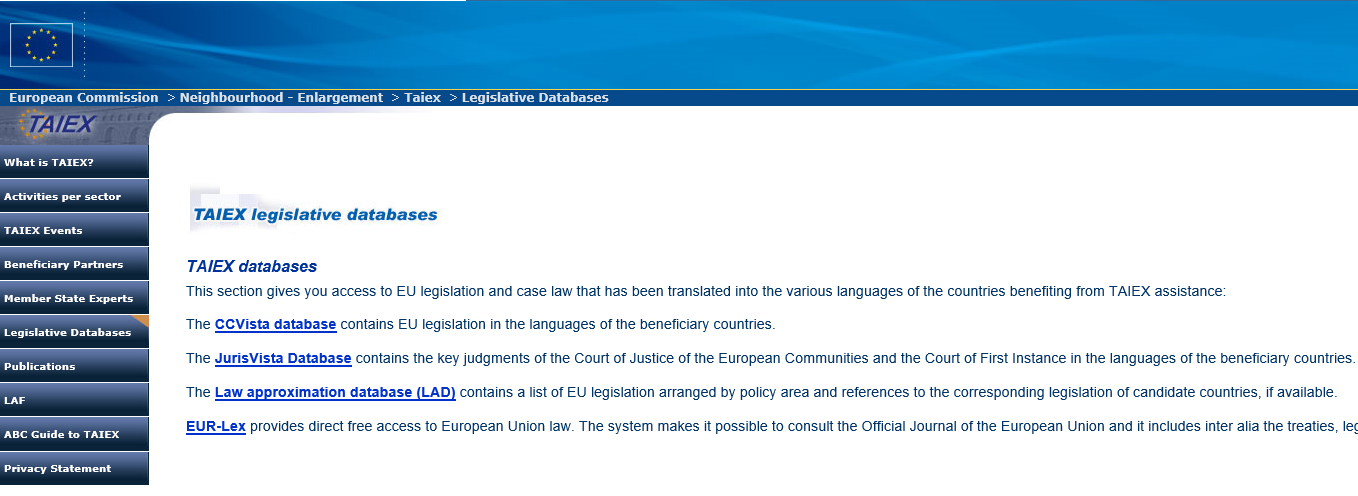 CCVista database contains translations of EU laws in various languages of non-EU countries
www.east-invest2.eu
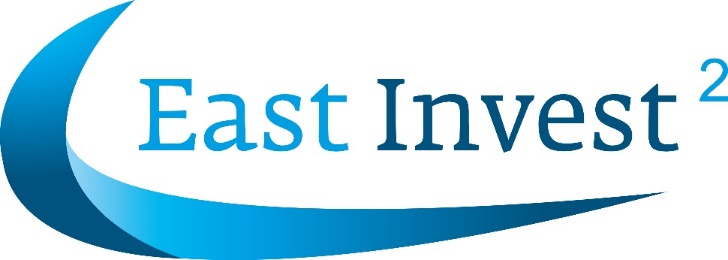 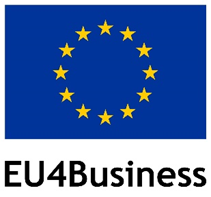 Useful information sources (summary)
I. European import rules and product legislation
Import taxes and specific import / product requirements:   http://exporthelp.europa.eu/thdapp/index.htm
Summaries and full texts of EU foodstiffs laws:	http://eur-lex.europa.eu/en/index.htm

II. EU policy in the field of food and feed safety
Food safety:     	           http://ec.europa.eu/food/food/index_en.htm
EU rules on pesticide MRLs:     http://ec.europa.eu/food/plant/pesticides/max_residue_levels/eu_rules_en.htm
		
III. HACCP – food hygiene standards:
Codex Alimentarius (WHO / FAO):    http://www.codexalimentarius.org/

IV. Specific labels for  foodstuffs:
PGI, PDO, TSG:	http://ec.europa.eu/agriculture/quality/schemes/logos/index_en.htm
	http://ec.europa.eu/agriculture/quality/door/list.htm
Organic production:	http://ec.europa.eu/agriculture/organic/index_en.htm

V. Nutrition and health claims:    http://ec.europa.eu/nuhclaims/

VI. Packaging and packaging waste
PRO – Europe:	http://www.pro-e.org/

VII. Financing via DCFTA – SME Facility and related support programs
EIB:	http://www.eib.org
EBRD:	http://www.ebrd.com
Neighbourhood Investment Facility:   https://ec.europa.eu/europeaid/regions/eu-neighbourhood-region-and-russia/interregional-cooperation/neighbourhood-investment_en

www.east-invest2.eu
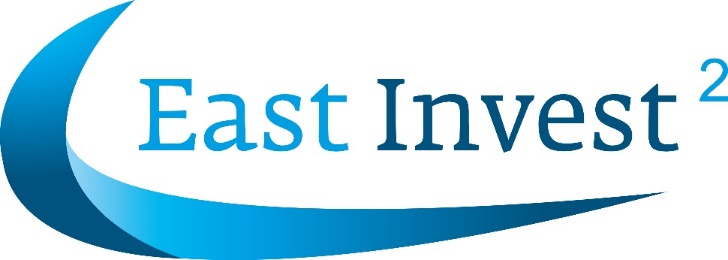 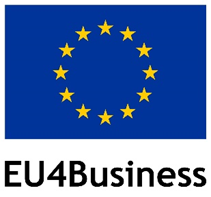 Thank you for your attention!Questions?
Luc Van Looveren
Senior Advisor EU – relations
	Voka – Chamber of Commerce and Industry Antwerp-Waasland
Luc.vanlooveren@voka.be
www.east-invest2.eu
www.east-invest2.eu